Flood Frequency
Frequency: Probability that a flood of a specific size will be equaled or exceeded in any given year.
5-, 10-, 20-, 25-, 50-, 100-, and 500-year flood elevations (above sea level) refer to expected water levels of the 20%,  10%, 5%, 4%, 2%, 1%, and 0.2% annual chance flood events.
2022 Flood Study Sources:  FEMA and First Street Foundation (FSF)
Flood Characteristics
Frequency:  Probability that a flood of a specific size will be equaled or exceeded in any given year   
5-, 10-, 20-, 25-, 50-, 100-, and 500-year flood elevations (above sea level) refer to expected water levels of the 20%,  10%, 5%, 4%, 2%, 1%, and 0.2% annual chance flood events. A 1000-yr flood has a 0.1% chance of happening in any given year.
FEMA’s 1%+ flood elevations measures how high the 100-year flood could be given the statistical uncertainties in flood modeling.  It represents the upper 84-percent confidence limit of the statistical error for calculating the 1-percent annual chance event.
The relative frequency of any given flood (e.g., 5-year or 10-year) serves as a useful reference point when selecting a mitigation options and evaluating cost effectiveness. 
Depth:  Flood depth or water surface elevation above the ground surface
Critical during design considerations, as it is often the primary factor in evaluating the potential for flood damage  
Flood depth sources include flood models and high water marks which measure the degree of flooding
Velocity:  Speed at which the floodwaters are flowing
Flowing water often causes erosion and scour, as well as debris impacts and hydrodynamic forces.
FEMA’s detailed engineering studies provide river/stream flows 
Duration:  Measure of how long water remains above normal levels.
Prolonged contact with floodwaters may make some mitigation measures, including dry flood-proofing, inappropriate because of the increased chance of seepage and potential structural failure. 
Long periods of inundation are more likely to cause greater damage to structural members and finishes than short periods of flooding.
Rate of Floodwater Rise and Fall:   Floodwater that rises very quickly with little or now warning
Steep topography and locations with small drainage areas may experience flash flooding in which floodwater can rise very quickly with little or no warning.
High-velocity water flows usually accompany flash floods and preclude certain types of flood mitigation measures, especially those requiring human intervention
Rapid rates of the rise and fall of floodwater can also lead to unequal hydrostatic pressures on a building. The probability of unequal hydrostatic pressures increases when building exteriors are designed to be watertight
Historical Information:  Use past information like the high-water marks of the 2016 Flood as an indication of the nature and severity of effects likely to occur during future events.
Flood Characteristics Impacting Community
Flood Models and Studies
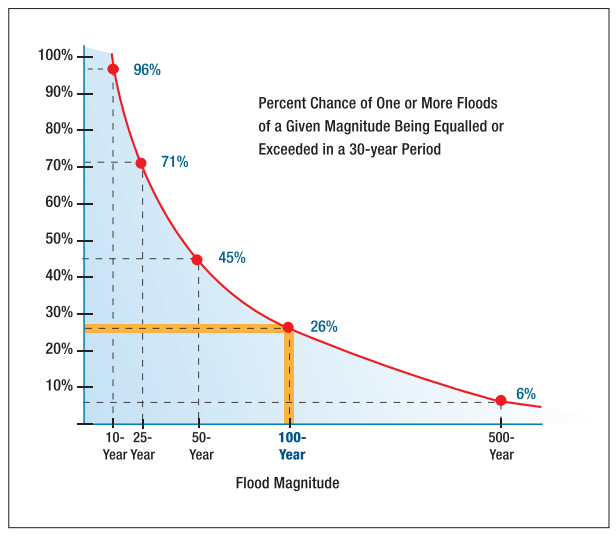 Relationship between flood recurrence intervals and the probability of an event occurring within a given period
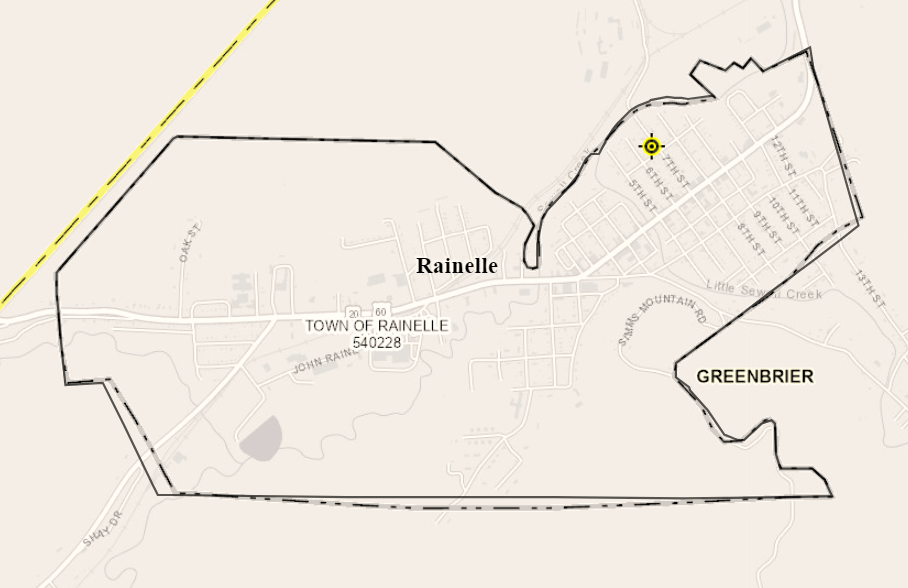 182 SEVENTH ST, Rainelle, WV, 25962
Rainelle
Building Flood Profile
13-13-0001-0054-0000_182
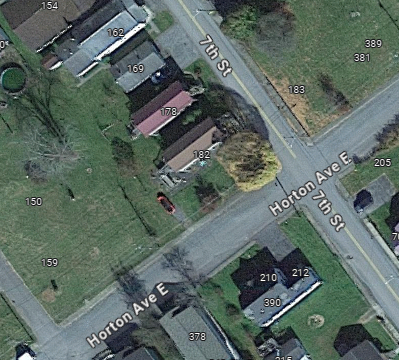 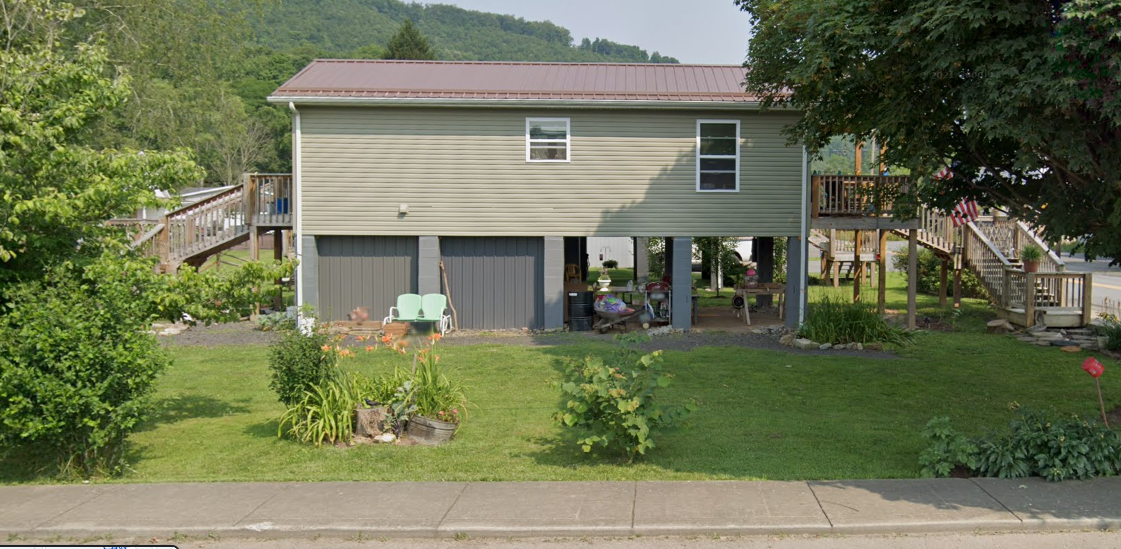 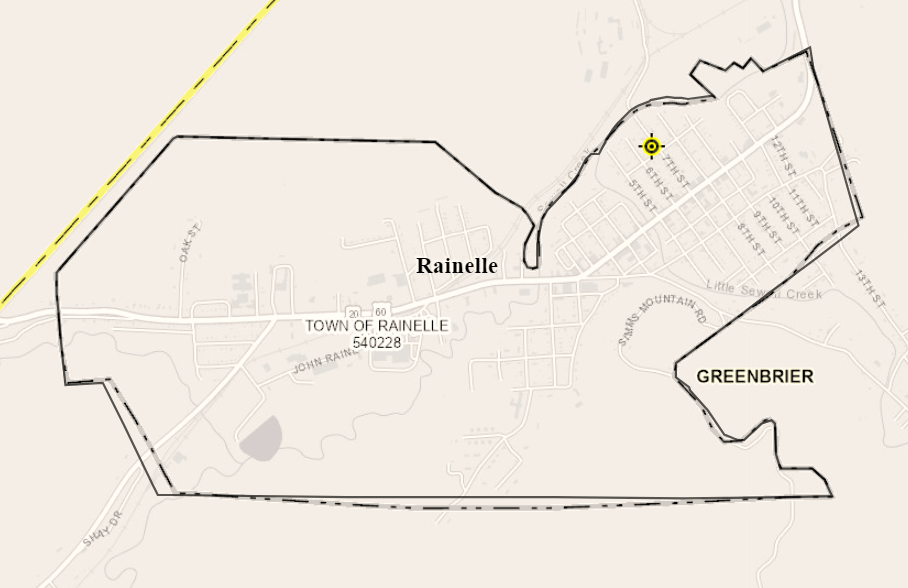 10% Probability of Flood in a year (10-year flood)
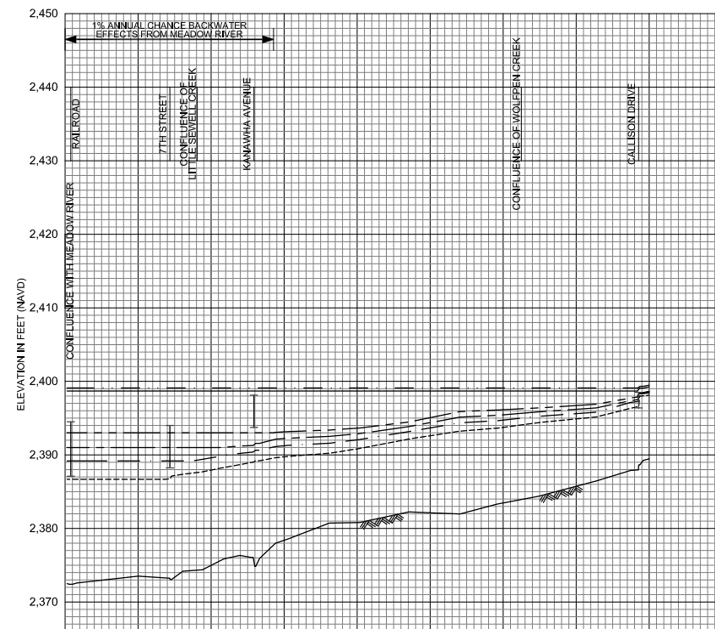 Building’s Ground Elevation
No Inundation
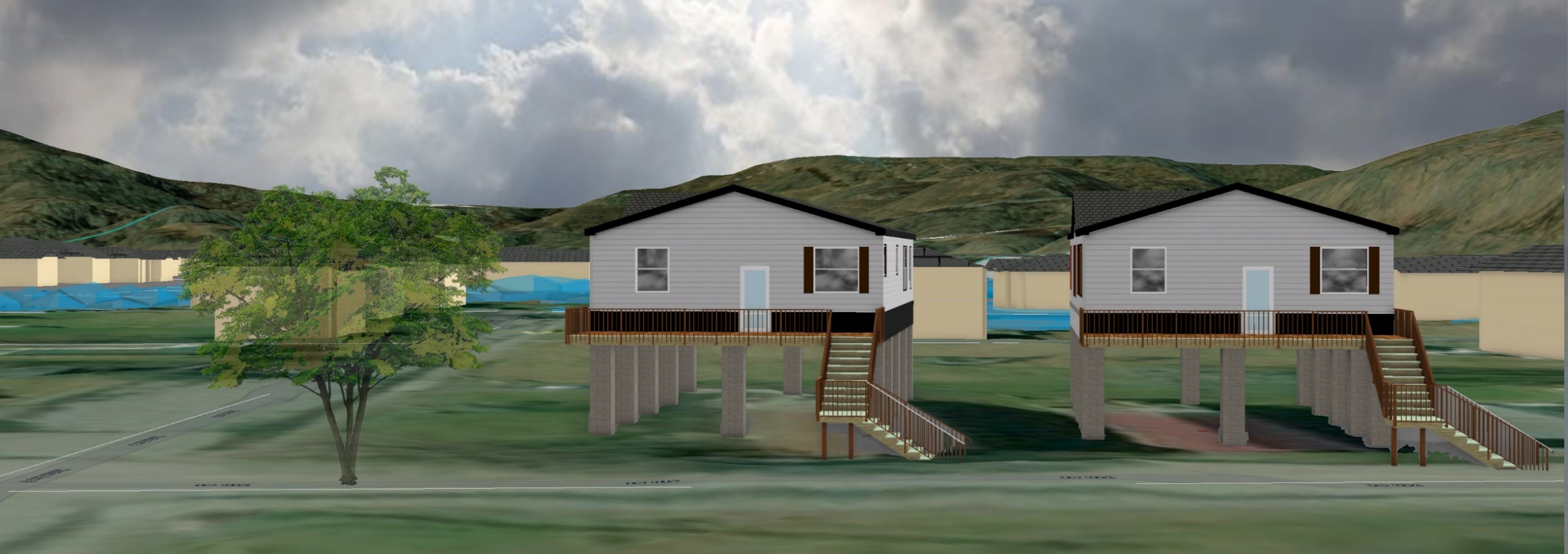 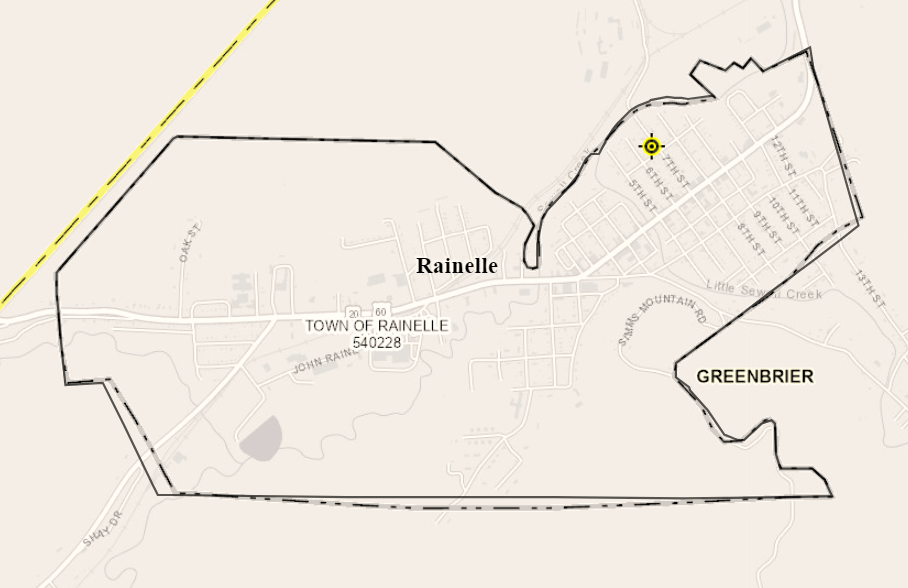 4% Probability of Flood in a year (25-year flood)
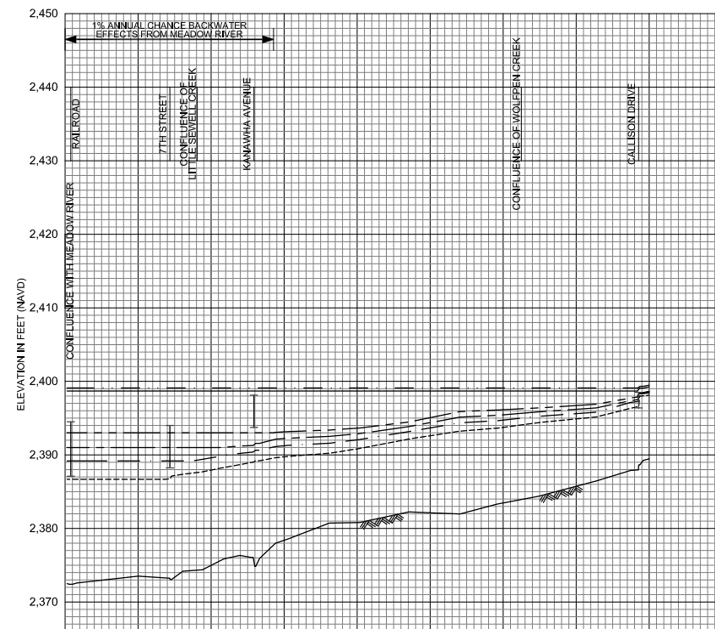 0’ (FEMA 4% / 25-Yr)
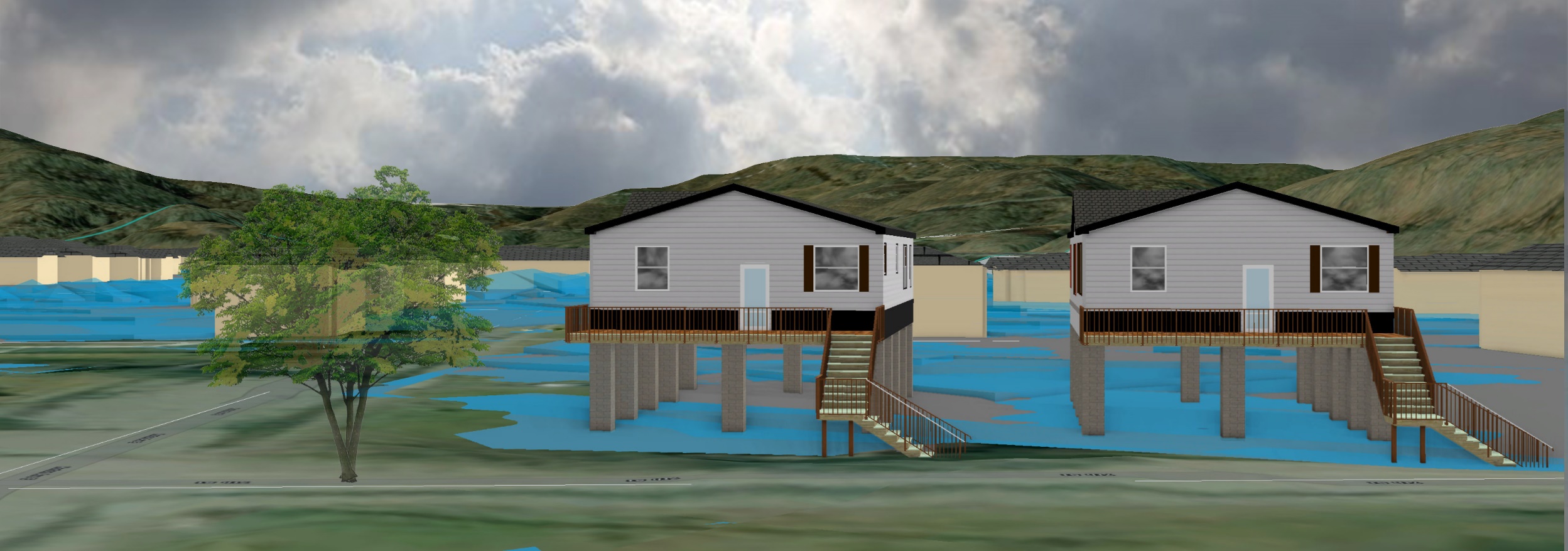 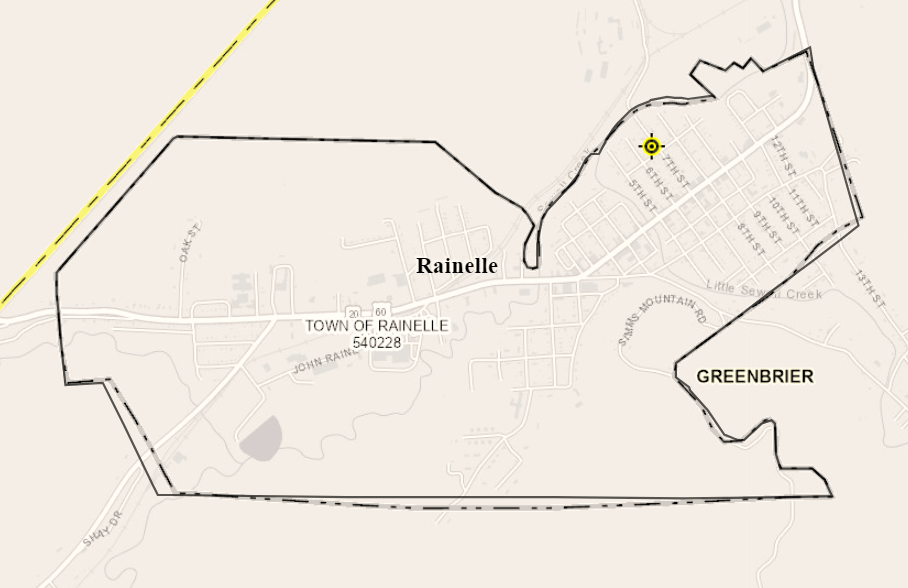 2% Probability of Flood in a year (50-year flood)
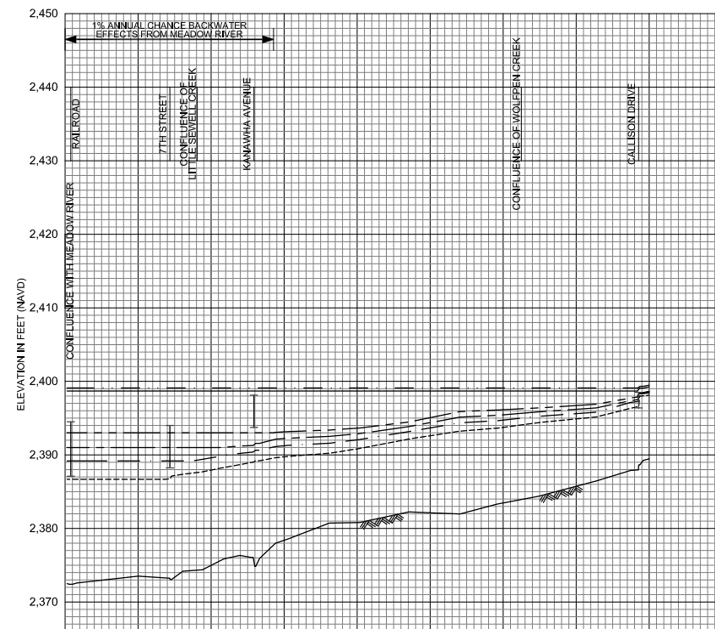 1.9’ (FEMA 2% / 50-Yr)
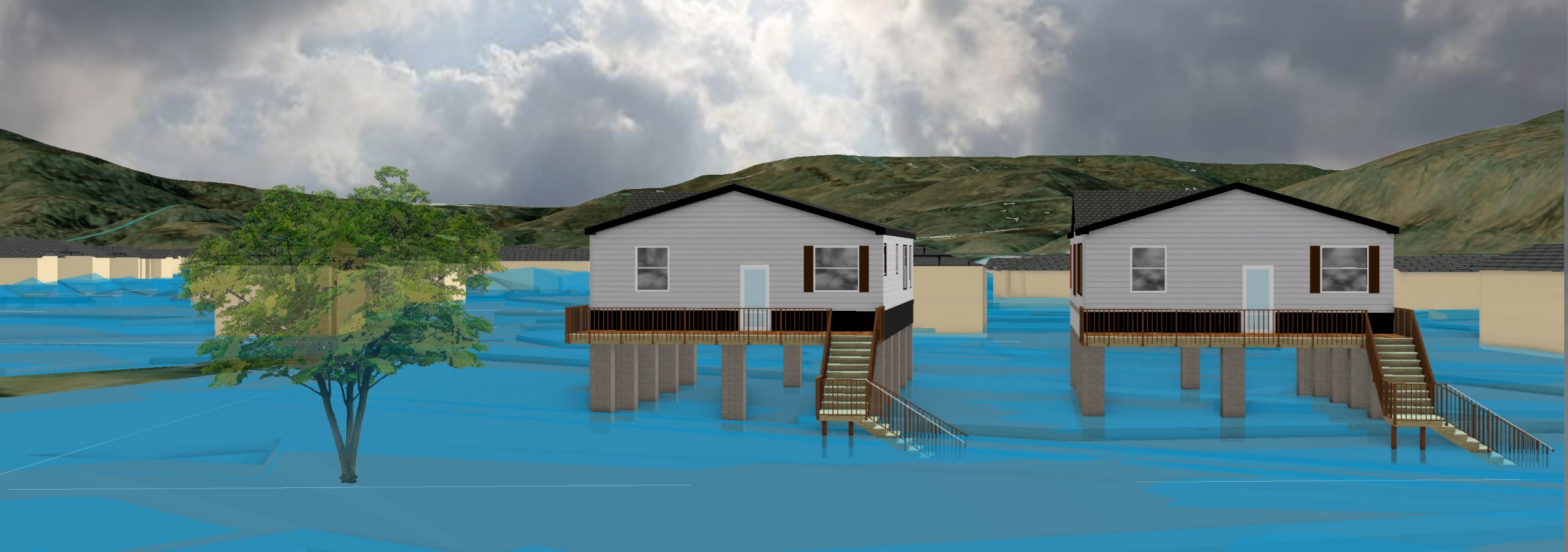 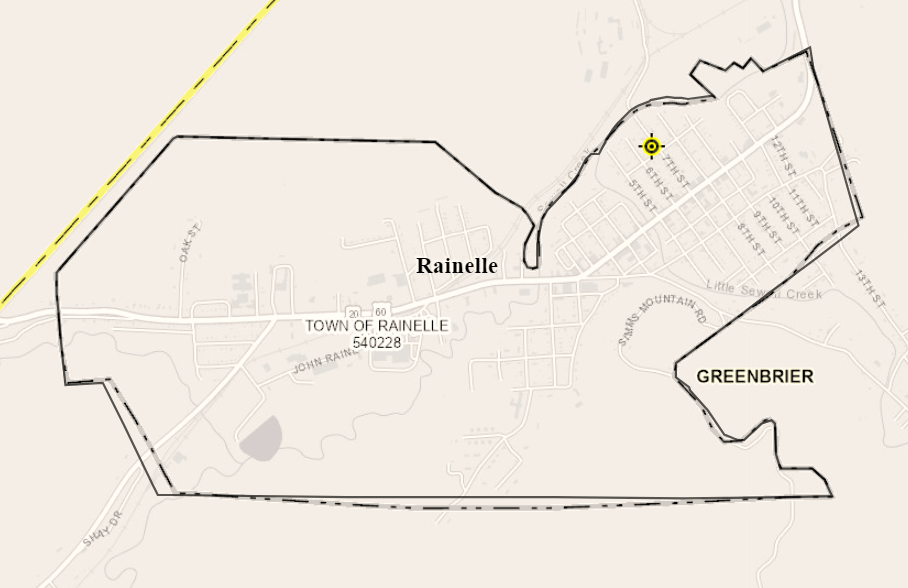 1% Probability of Flood in a year (100-year flood)
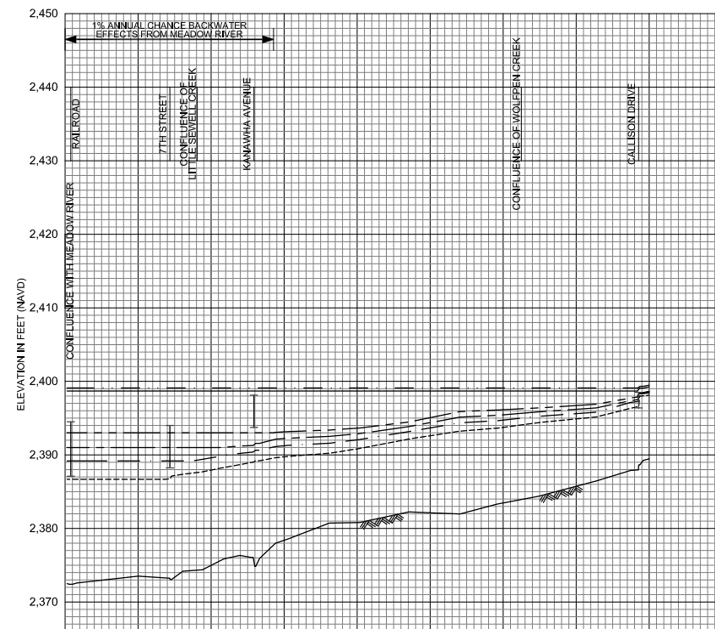 3.1’ (FEMA 1% /100-Yr)
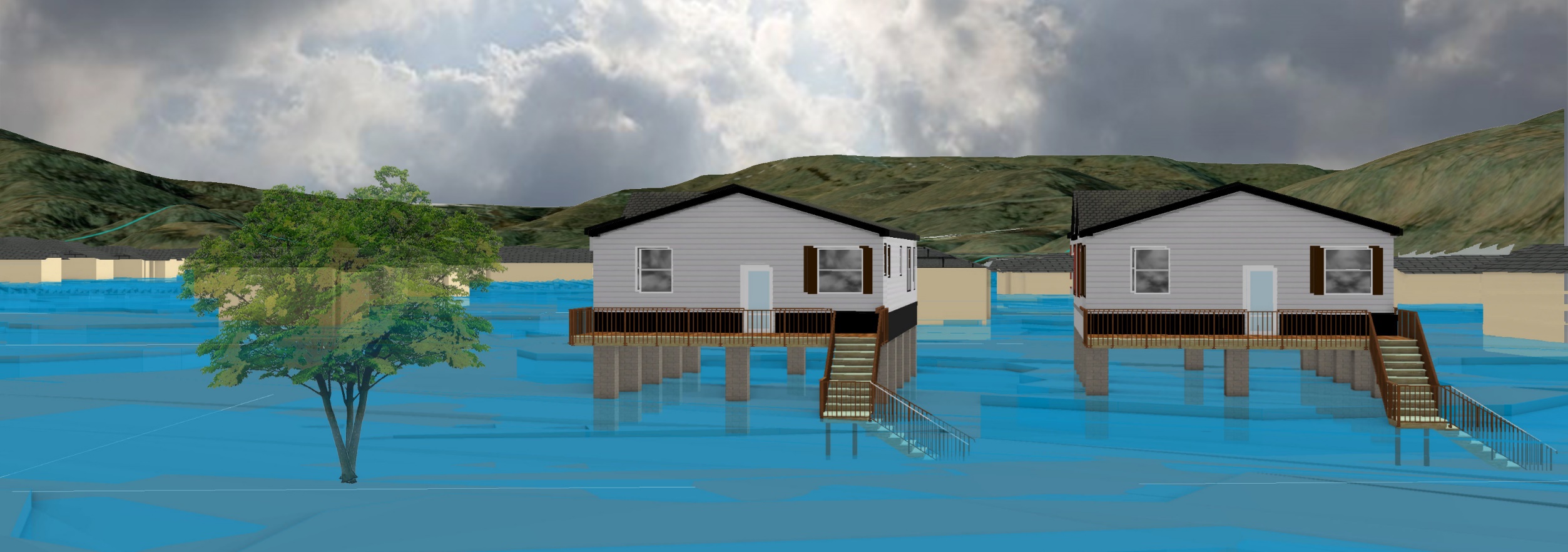 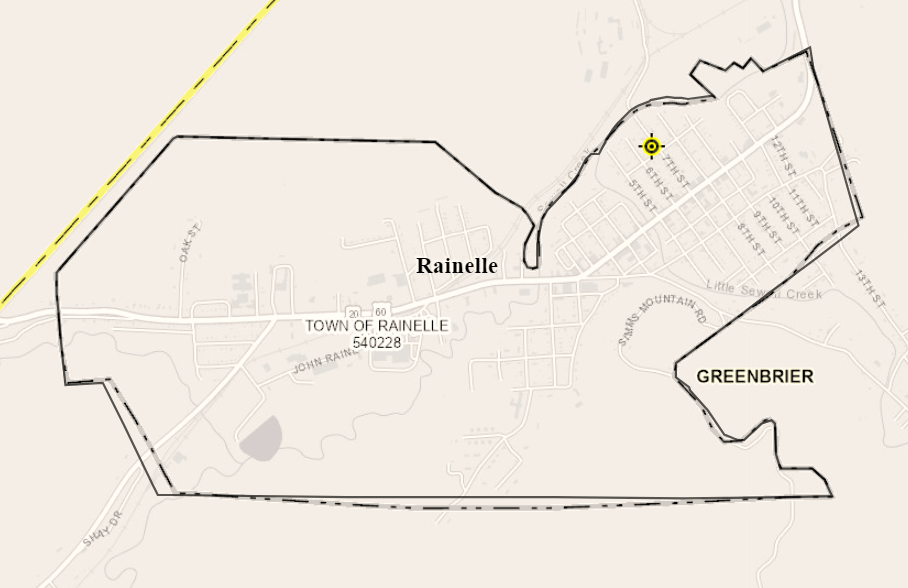 0.2% Probability of Flood in a year (500-year flood)
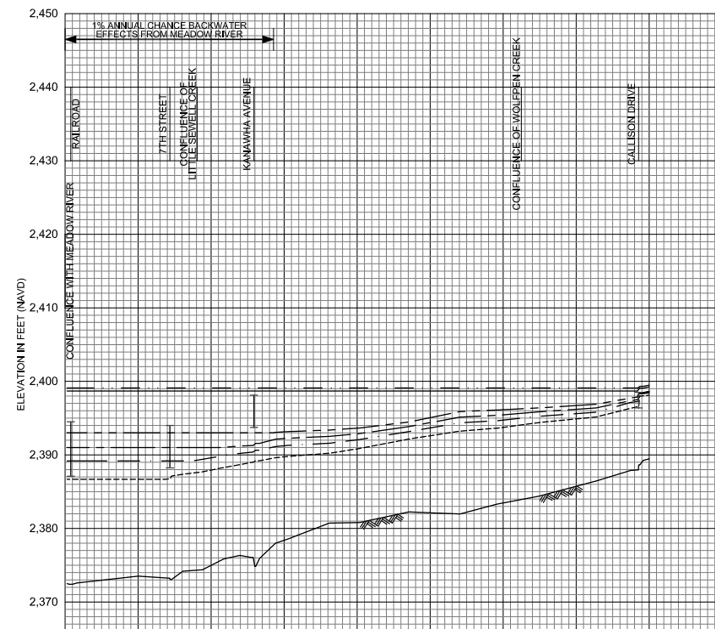 9.9’ (FEMA 1% +/ 84% CL)
9.9’ (FEMA 0.2% /500-Yr)
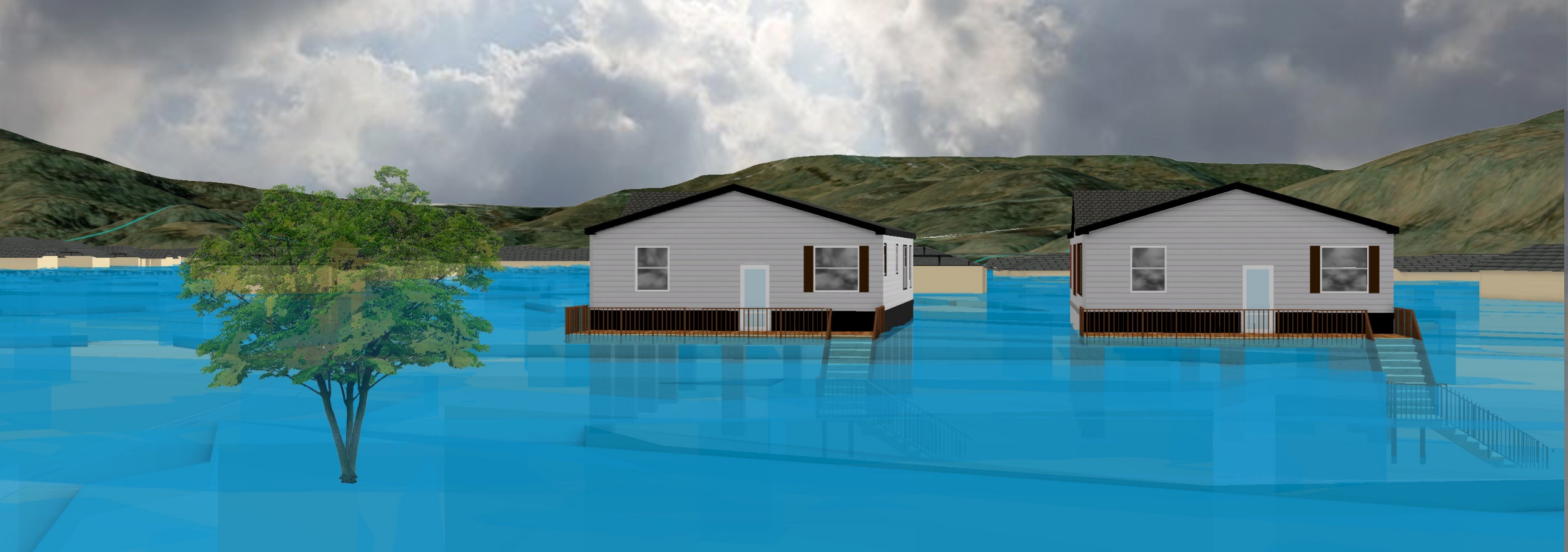 2016 High Watermark
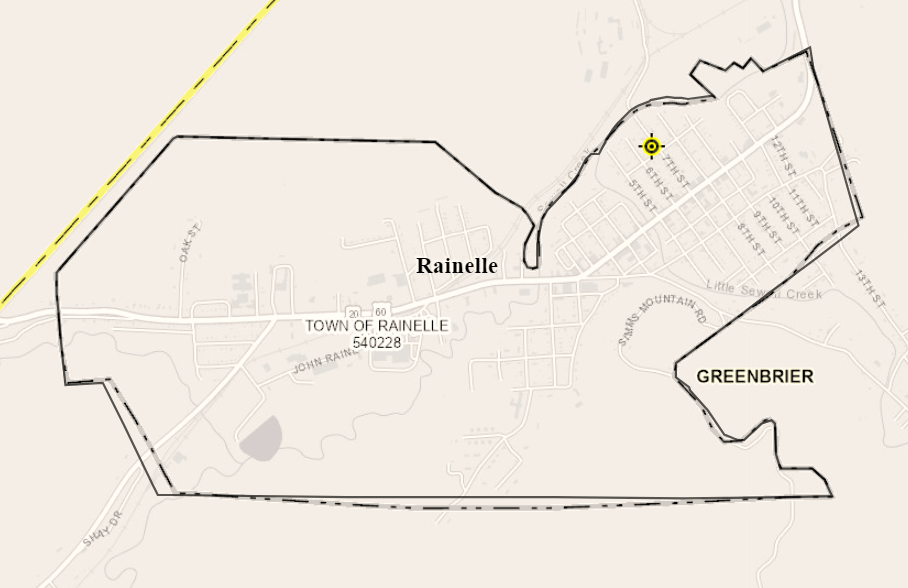 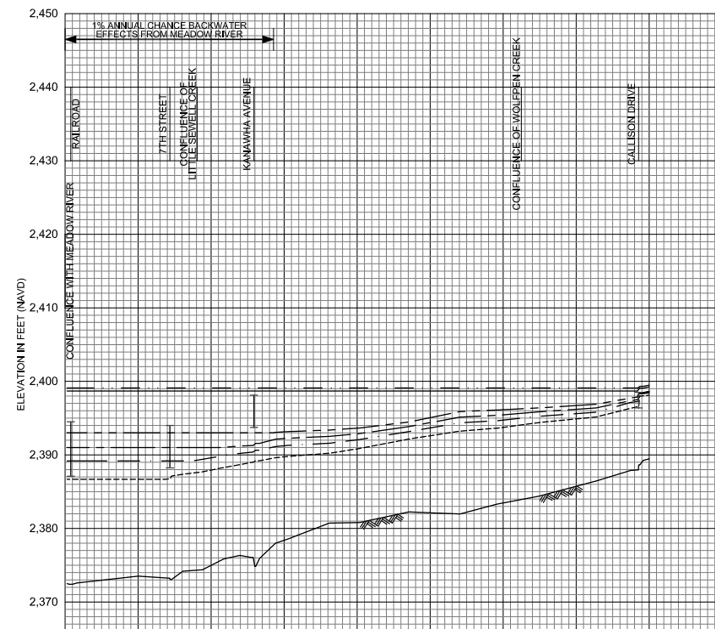 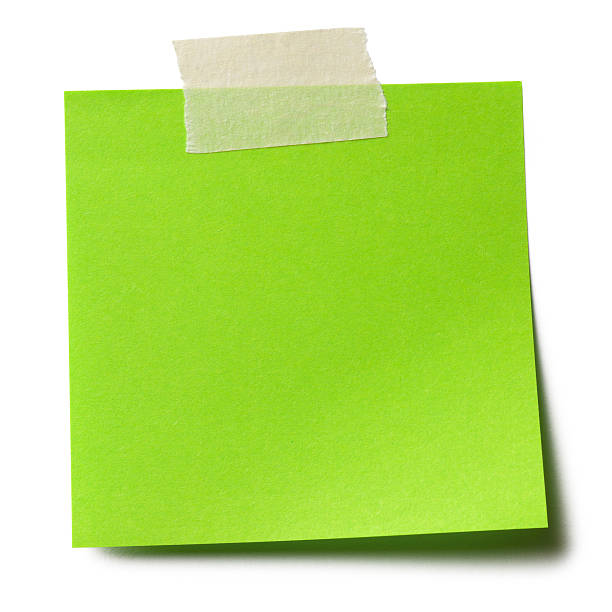 7.5’ (2016 High Water)
High Watermark
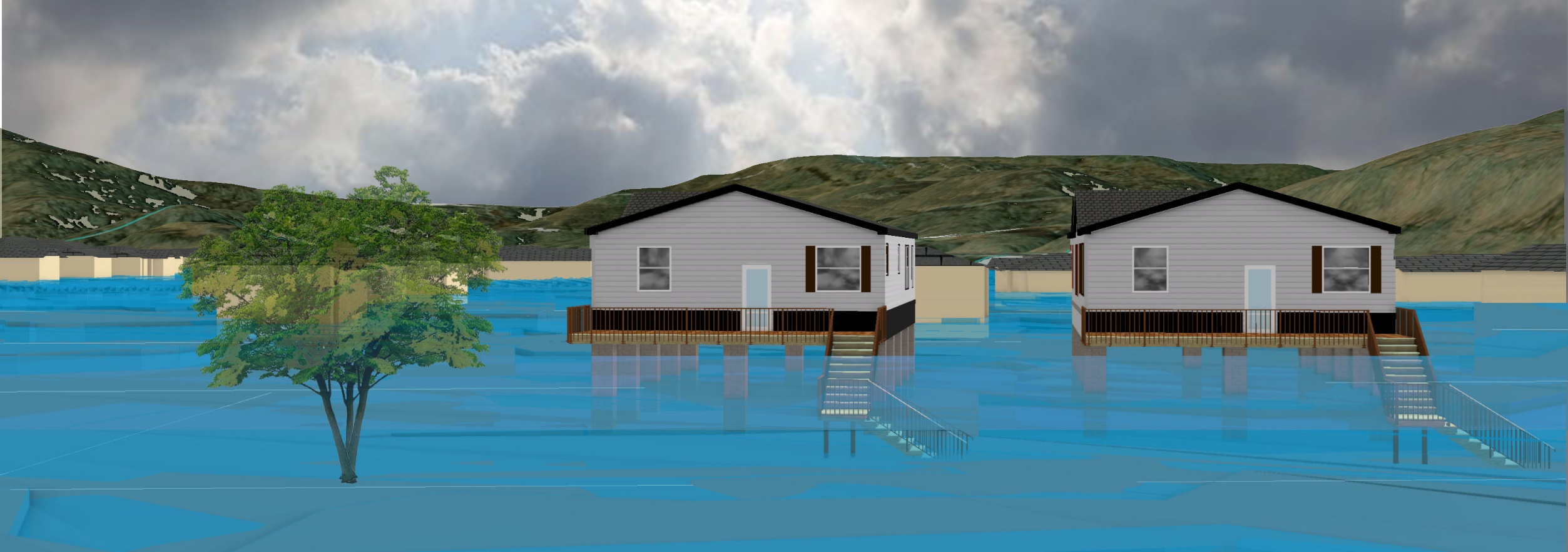 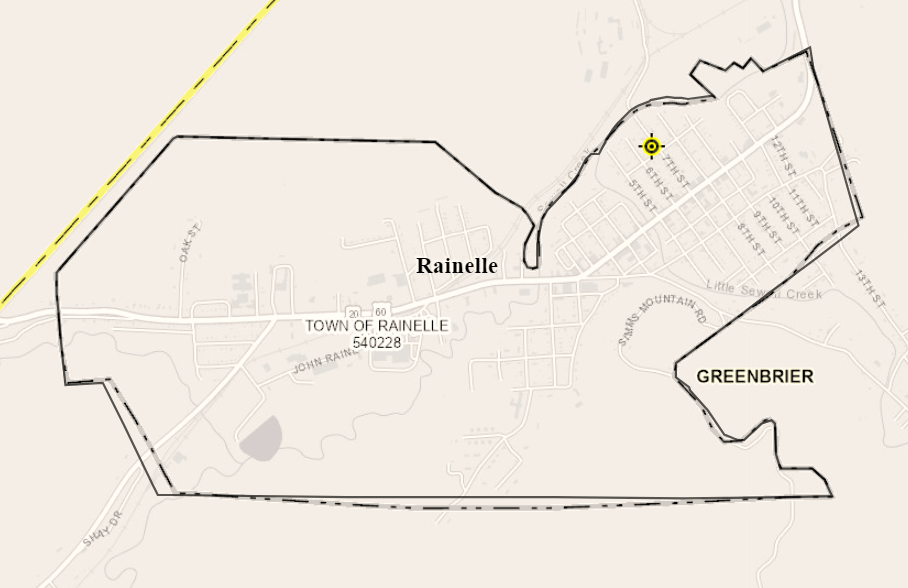 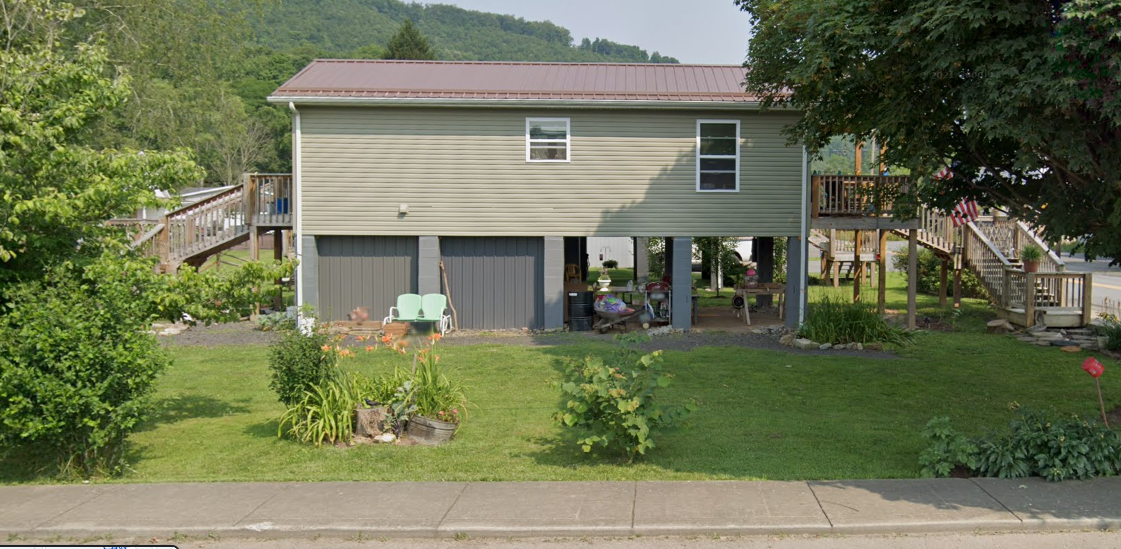 1.9’ (FEMA 10% / 10-Yr)
182 Seventh Street, Rainelle, WV, 25962
Building: 13-13-0001-0054-0000_182
FLOOD DEPTHS:
USGS 2016 Flood High Water Mark
FEMA
First Street Foundation (FSF)
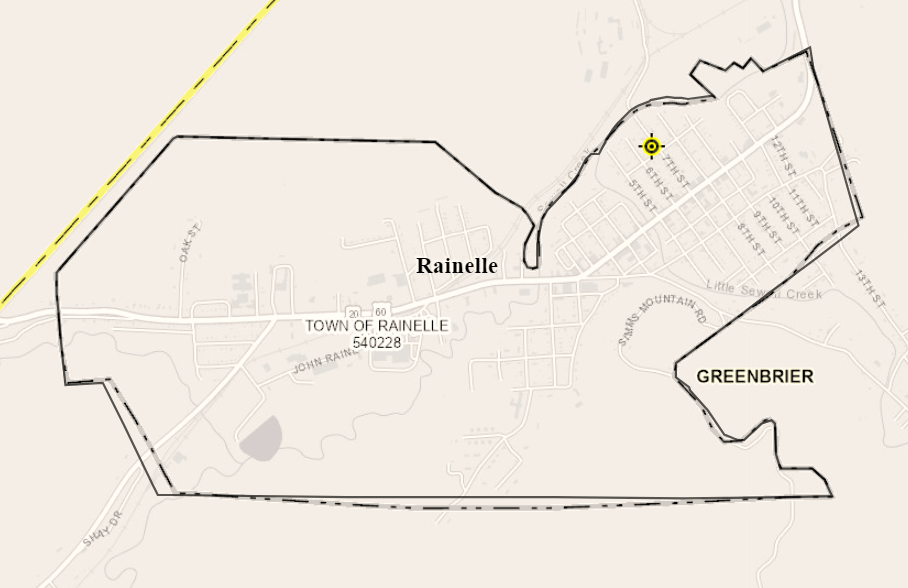 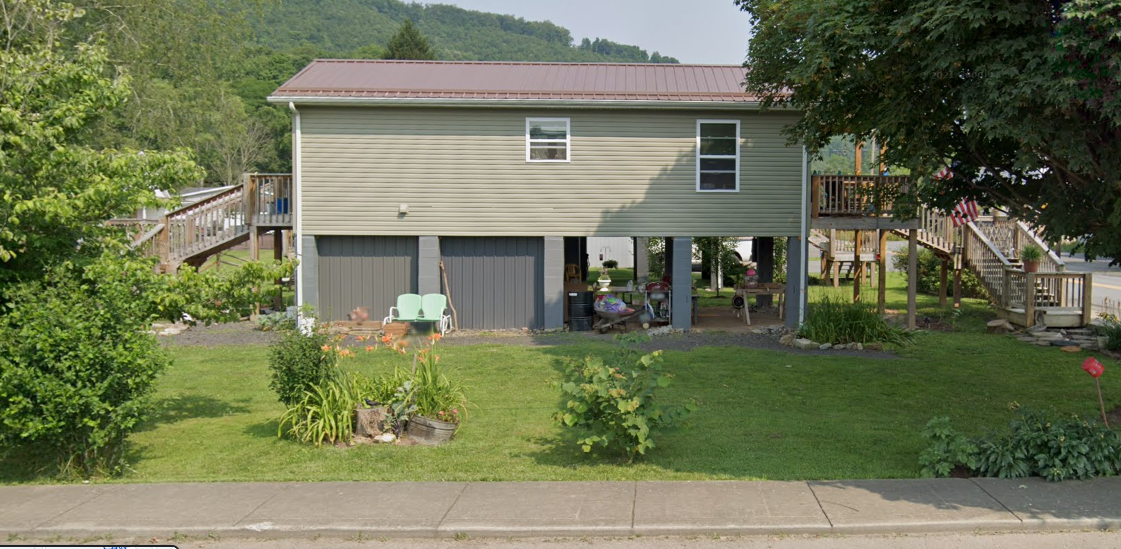 3.1’  (FEMA 1% / 100-Yr)
1.9’ (FEMA 10% / 10-Yr)
182 Seventh Street, Rainelle, WV, 25962
Building: 13-13-0001-0054-0000_182
FLOOD DEPTHS:
USGS 2016 Flood High Water Mark
FEMA
First Street Foundation (FSF)
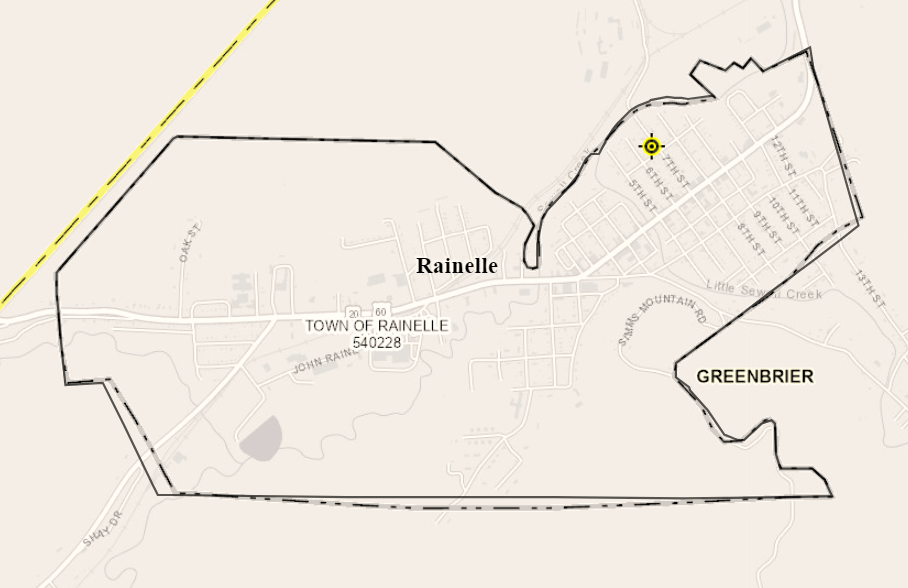 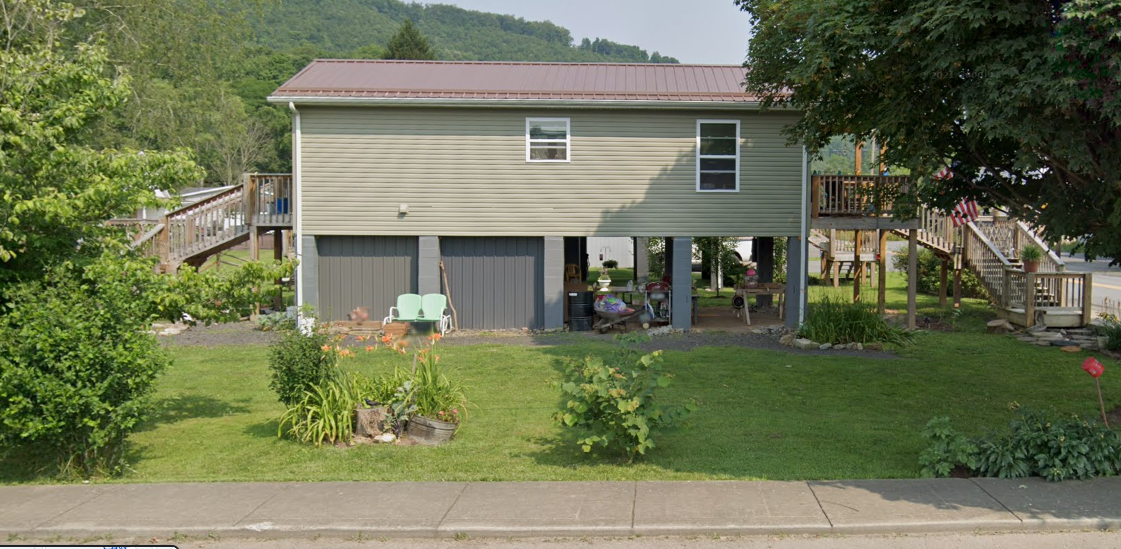 9.9’  FEMA 1%+ (84% CL)
3.1’  (FEMA 1% / 100-Yr)
1.9’ (FEMA 10% / 10-Yr)
182 Seventh Street, Rainelle, WV, 25962
Building: 13-13-0001-0054-0000_182
FLOOD DEPTHS:
USGS 2016 Flood High Water Mark
FEMA
First Street Foundation (FSF)
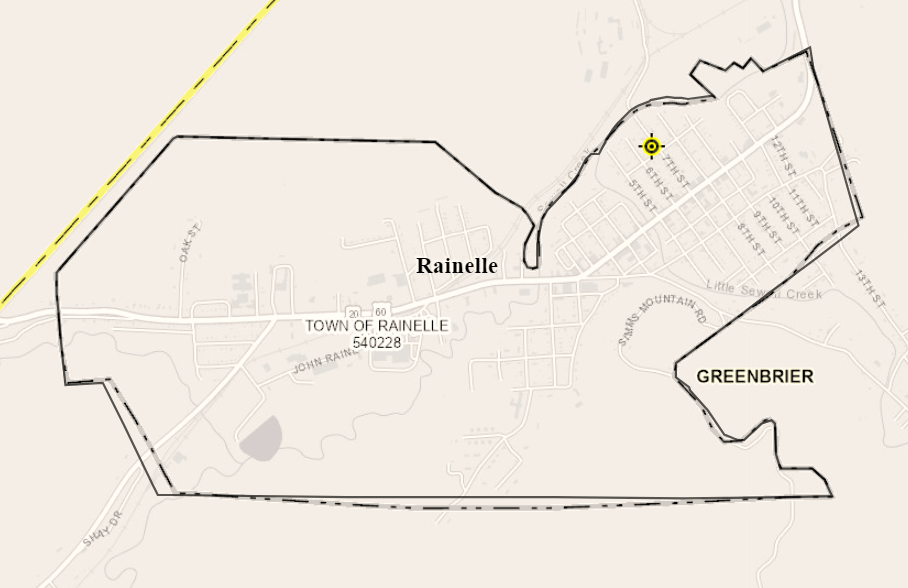 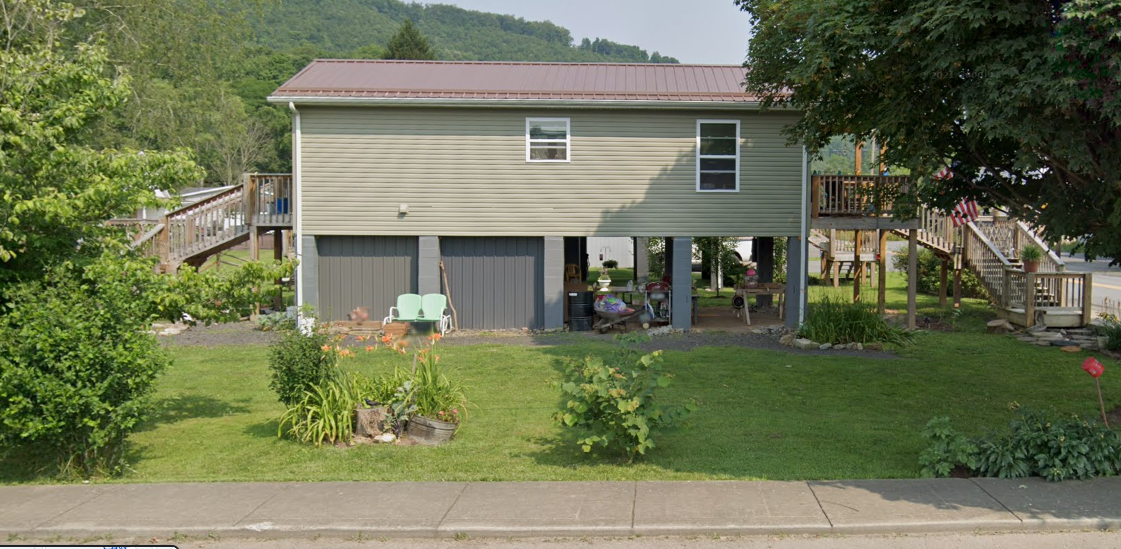 9.9’  FEMA 1%+ (84% CL)
7.5’   (2016 High Water)
3.1’  (FEMA 1% / 100-Yr)
1.9’ (FEMA 10% / 10-Yr)
182 Seventh Street, Rainelle, WV, 25962
Building: 13-13-0001-0054-0000_182
FLOOD DEPTHS:
USGS 2016 Flood High Water Mark
FEMA
First Street Foundation (FSF)
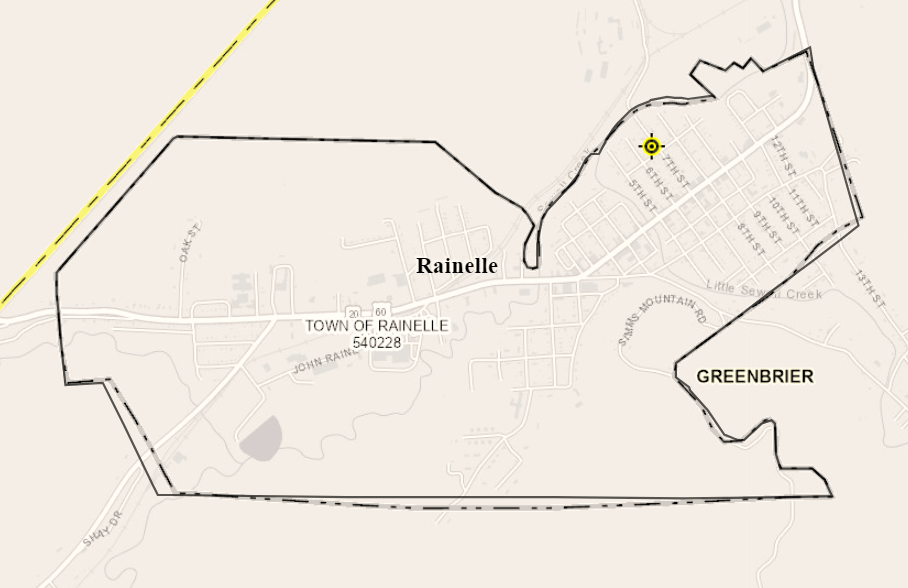 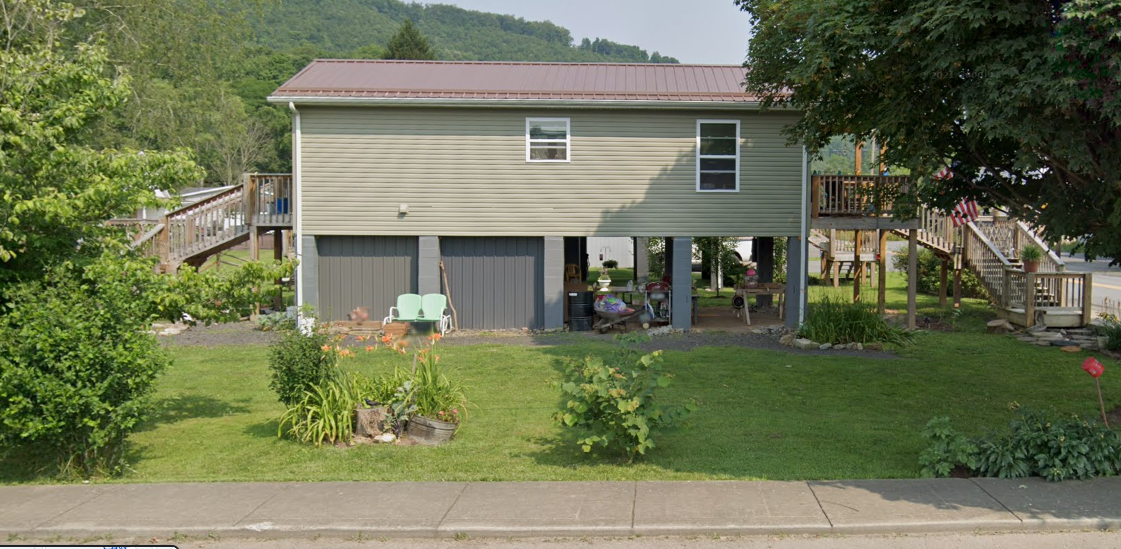 9.9’  (FEMA 0.2% / 500-Yr )
9.9’  FEMA 1%+ (84% CL)
7.5’   (2016 High Water)
3.1’  (FEMA 1% / 100-Yr)
1.9’ (FEMA 10% / 10-Yr)
182 Seventh Street, Rainelle, WV, 25962
Building: 13-13-0001-0054-0000_182
FLOOD DEPTHS:
USGS 2016 Flood High Water Mark
FEMA
First Street Foundation (FSF)
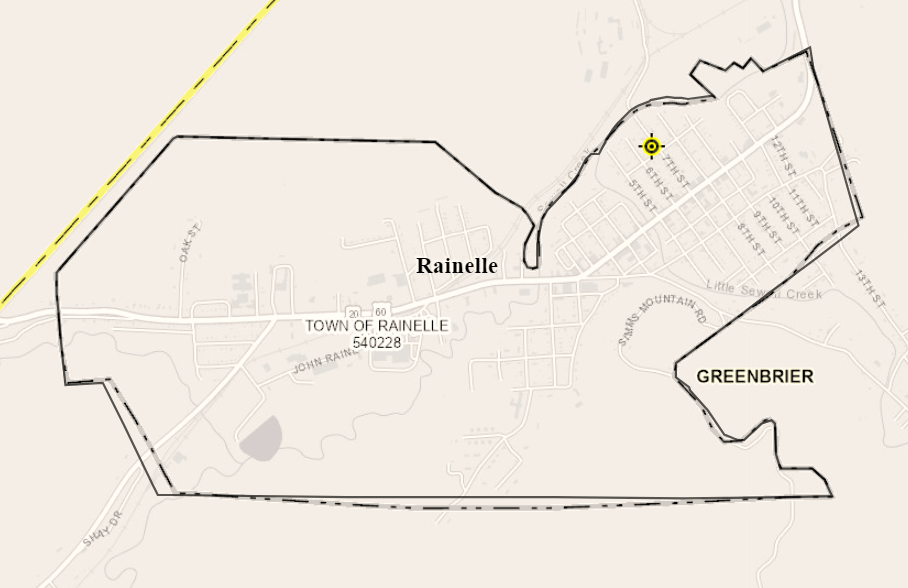 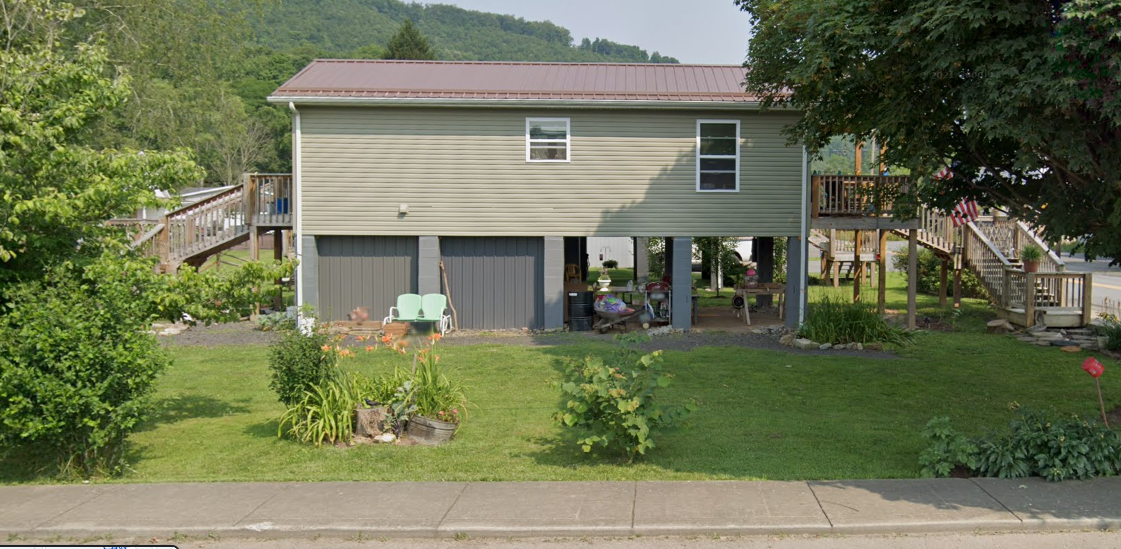 12.2’ (FSF 0.2% / 500-Yr)
9.9’  (FEMA 0.2% / 500-Yr )
9.9’  FEMA 1%+ (84% CL)
7.5’   (2016 High Water)
3.1’  (FEMA 1% / 100-Yr)
1.9’ (FEMA 10% / 10-Yr)
182 Seventh Street, Rainelle, WV, 25962
Building: 13-13-0001-0054-0000_182
FLOOD DEPTHS:
USGS 2016 Flood High Water Mark
FEMA
First Street Foundation (FSF)
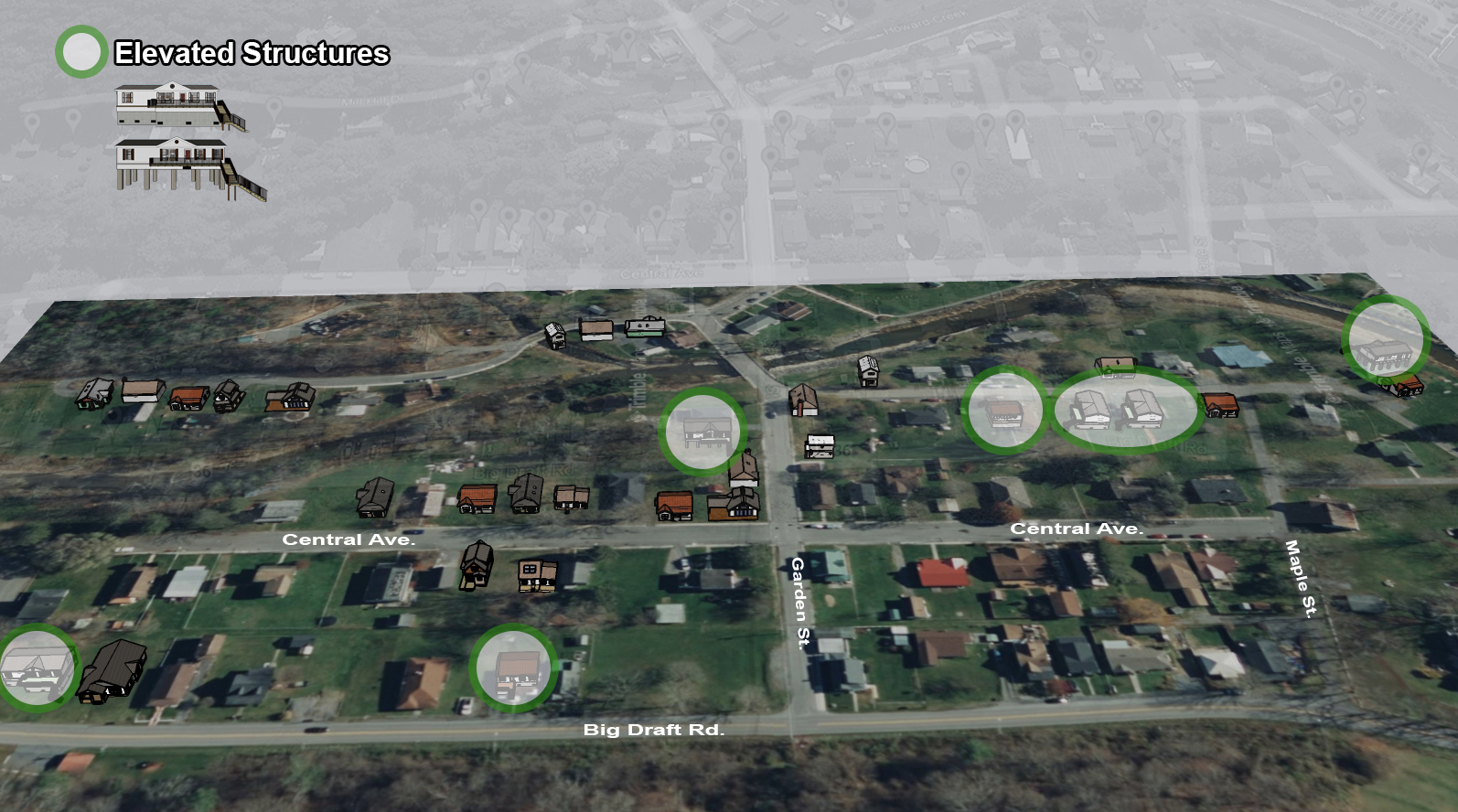 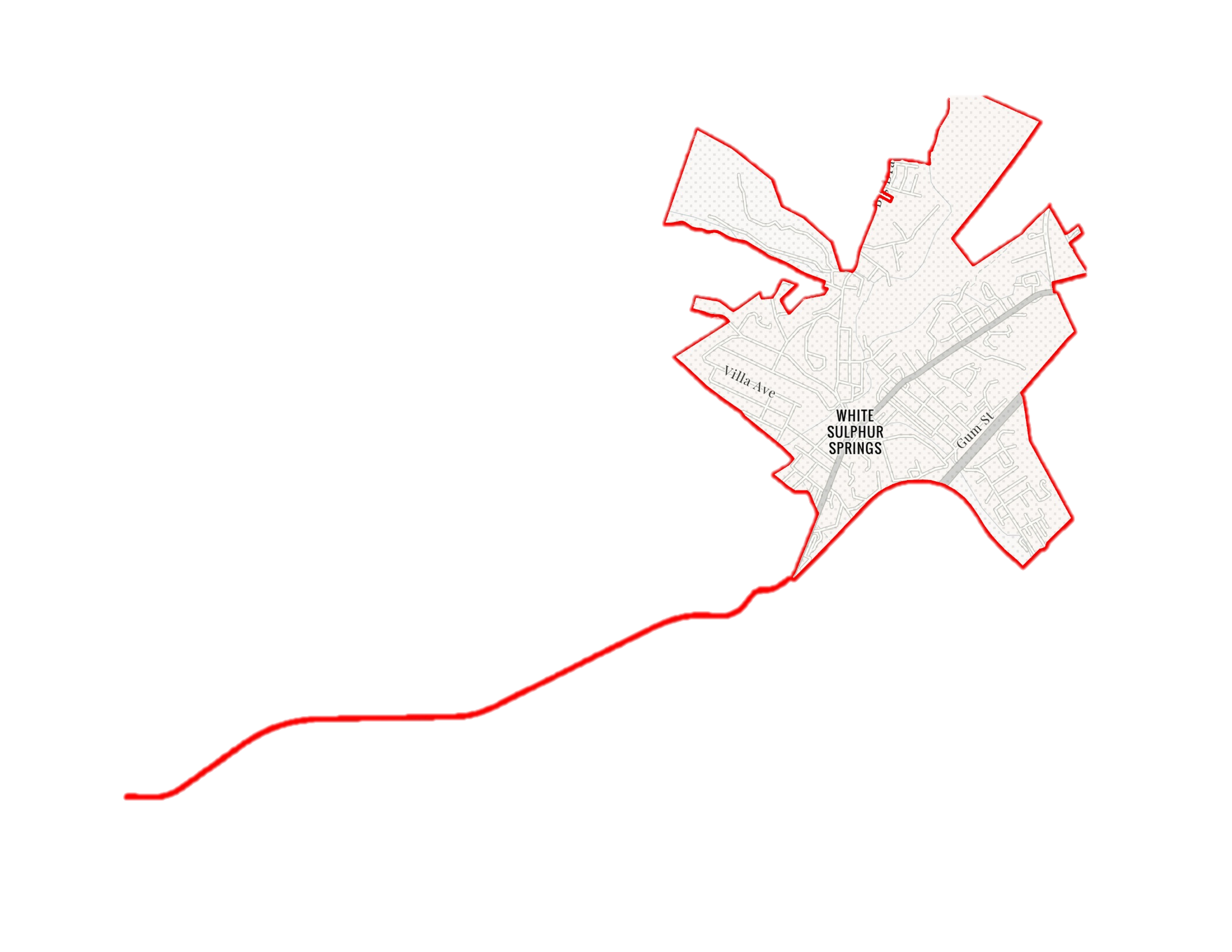 White Sulphur Springs
Building Flood Profile
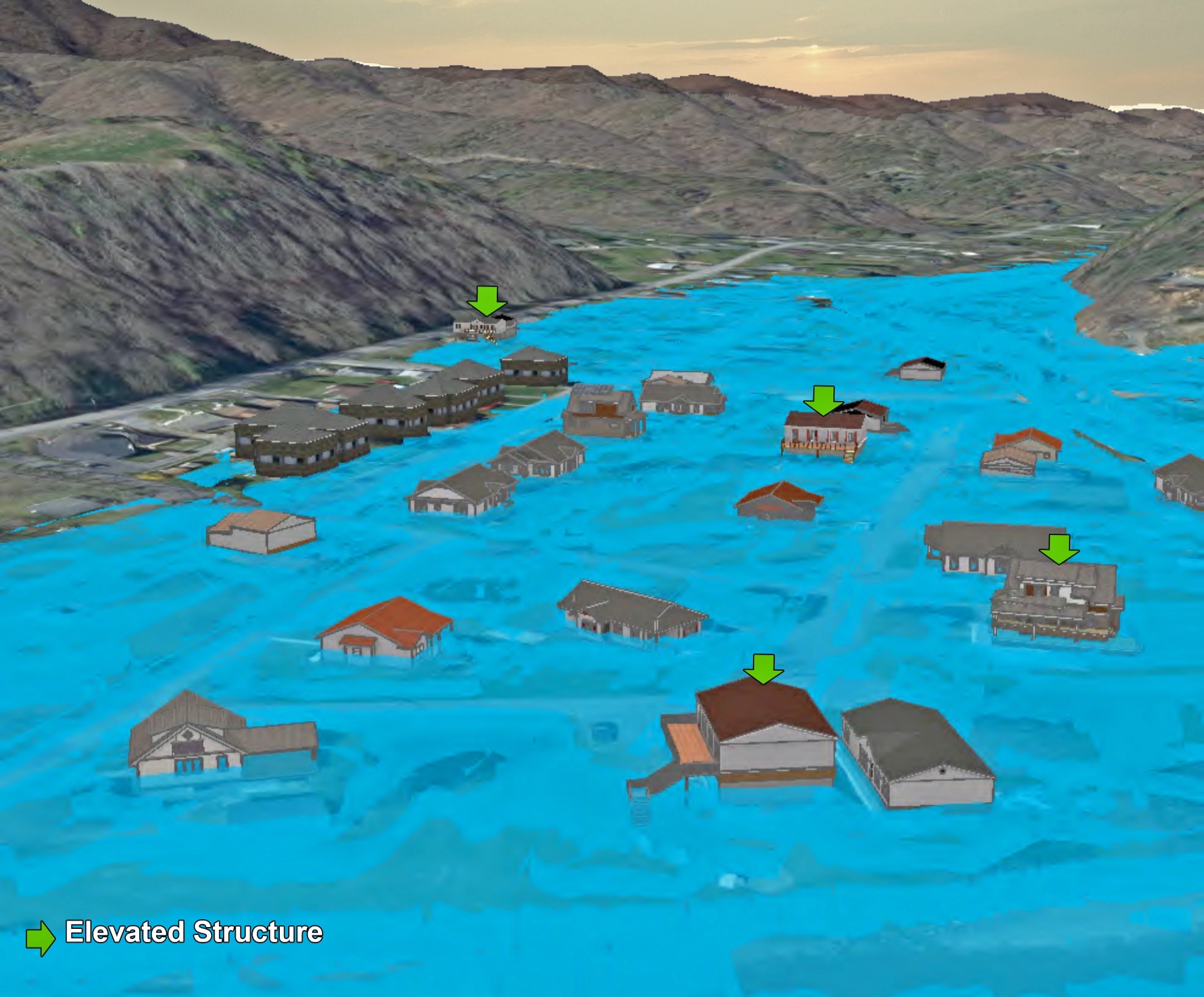 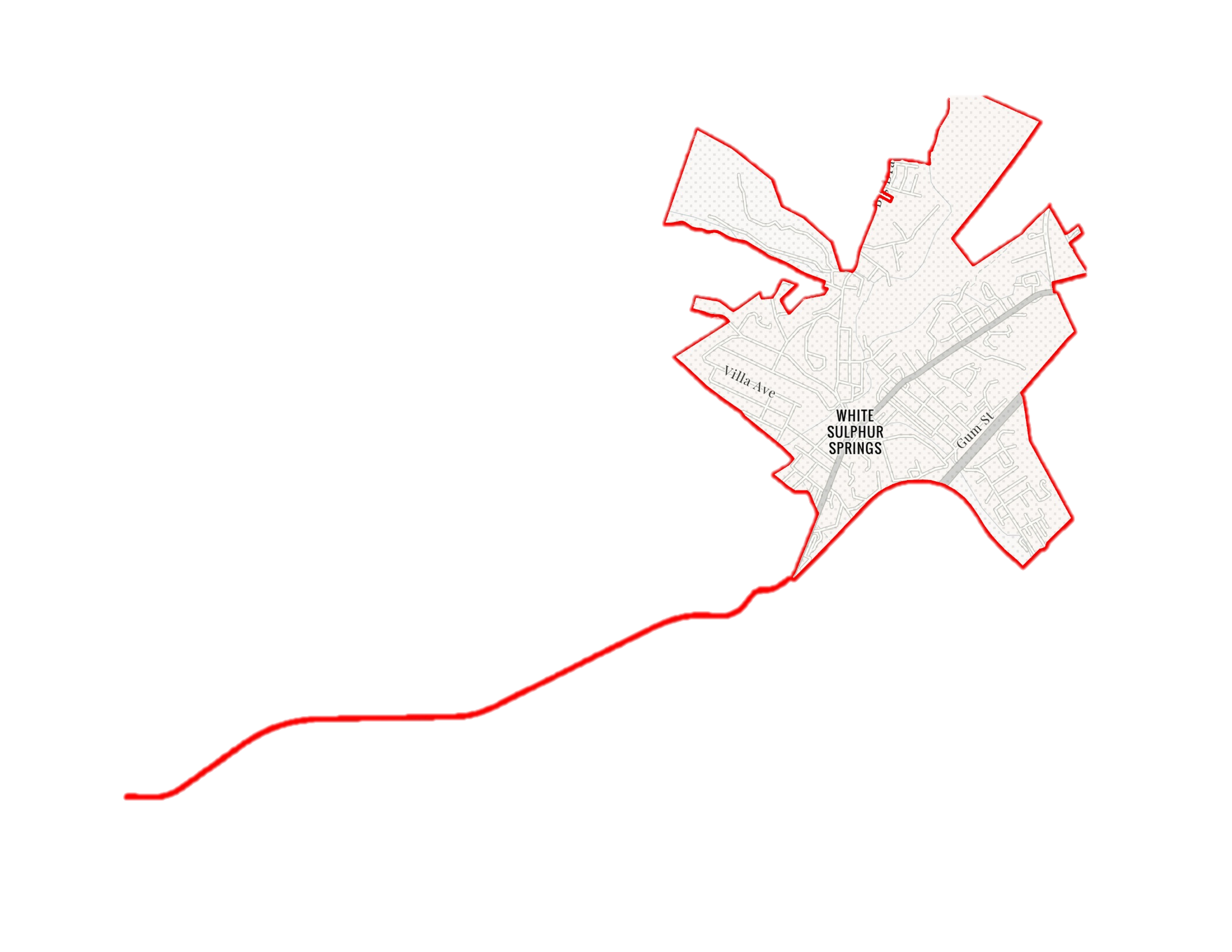 Building Flood Profile
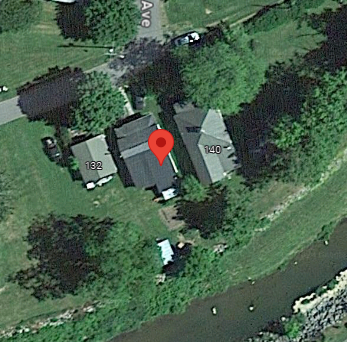 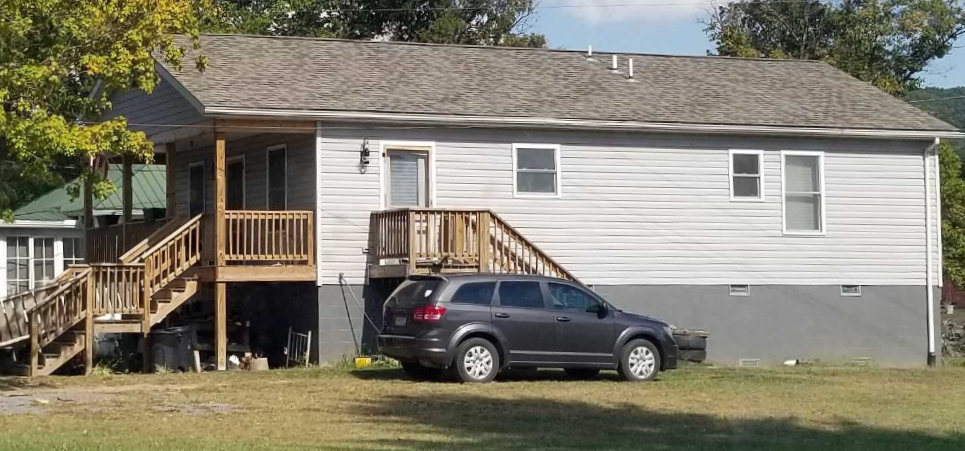 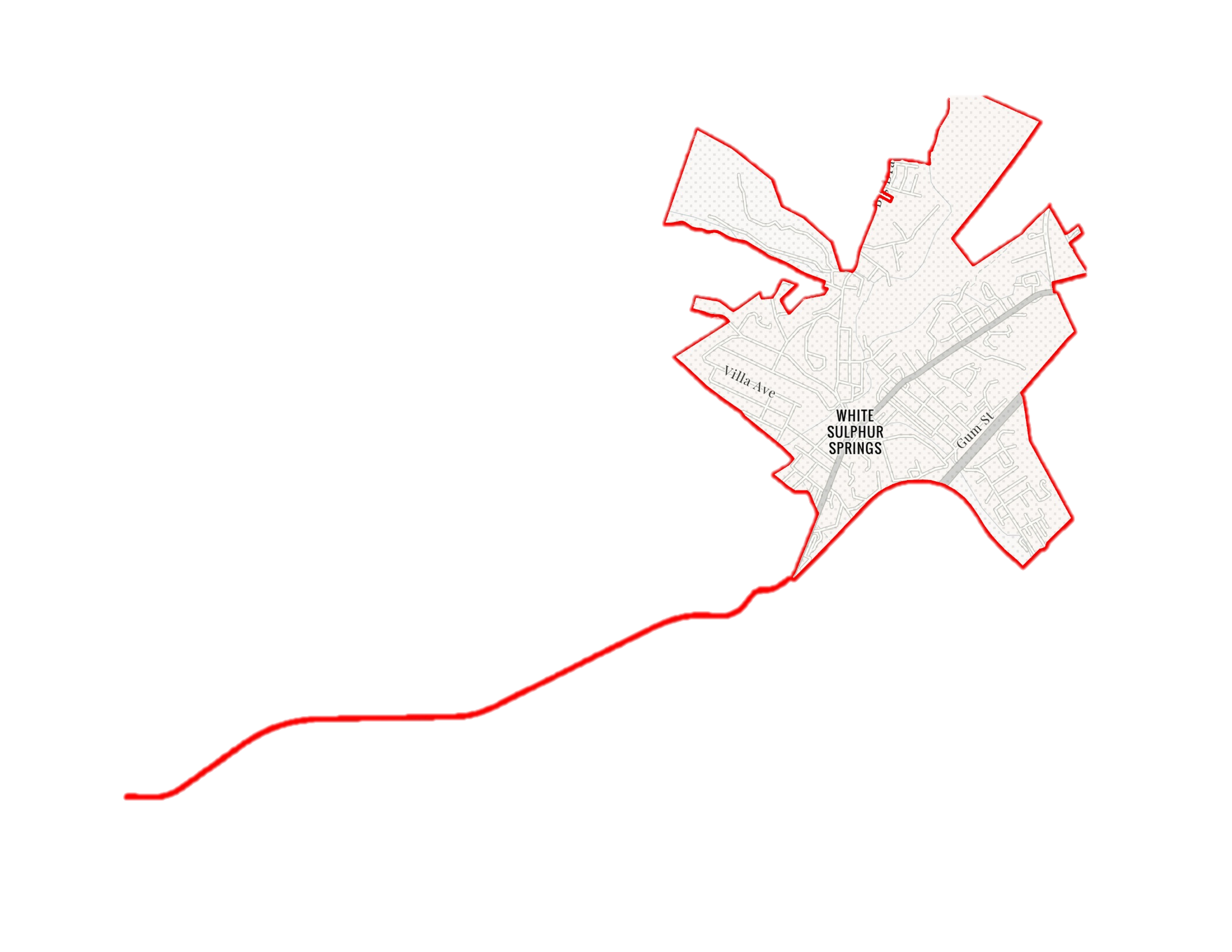 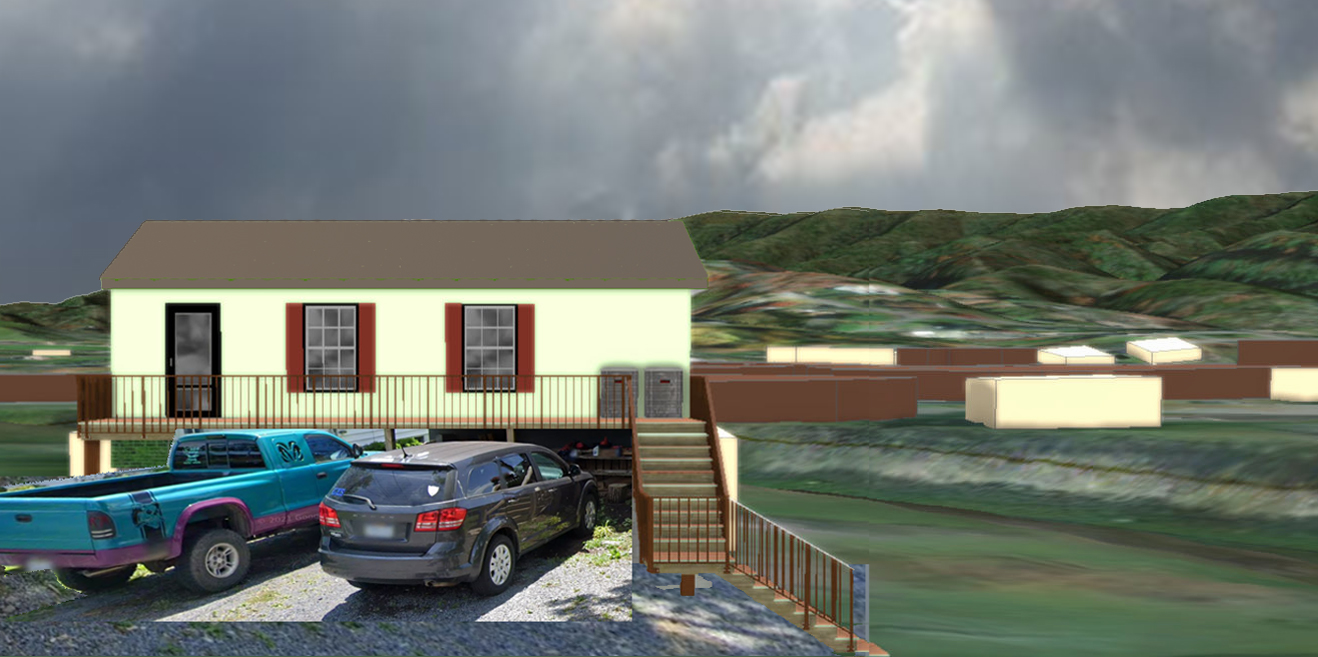 Building Flood Profile
138 Mill Street, White Sulphur Springs, WV, 24986
13-17-0009-0026-0000_138
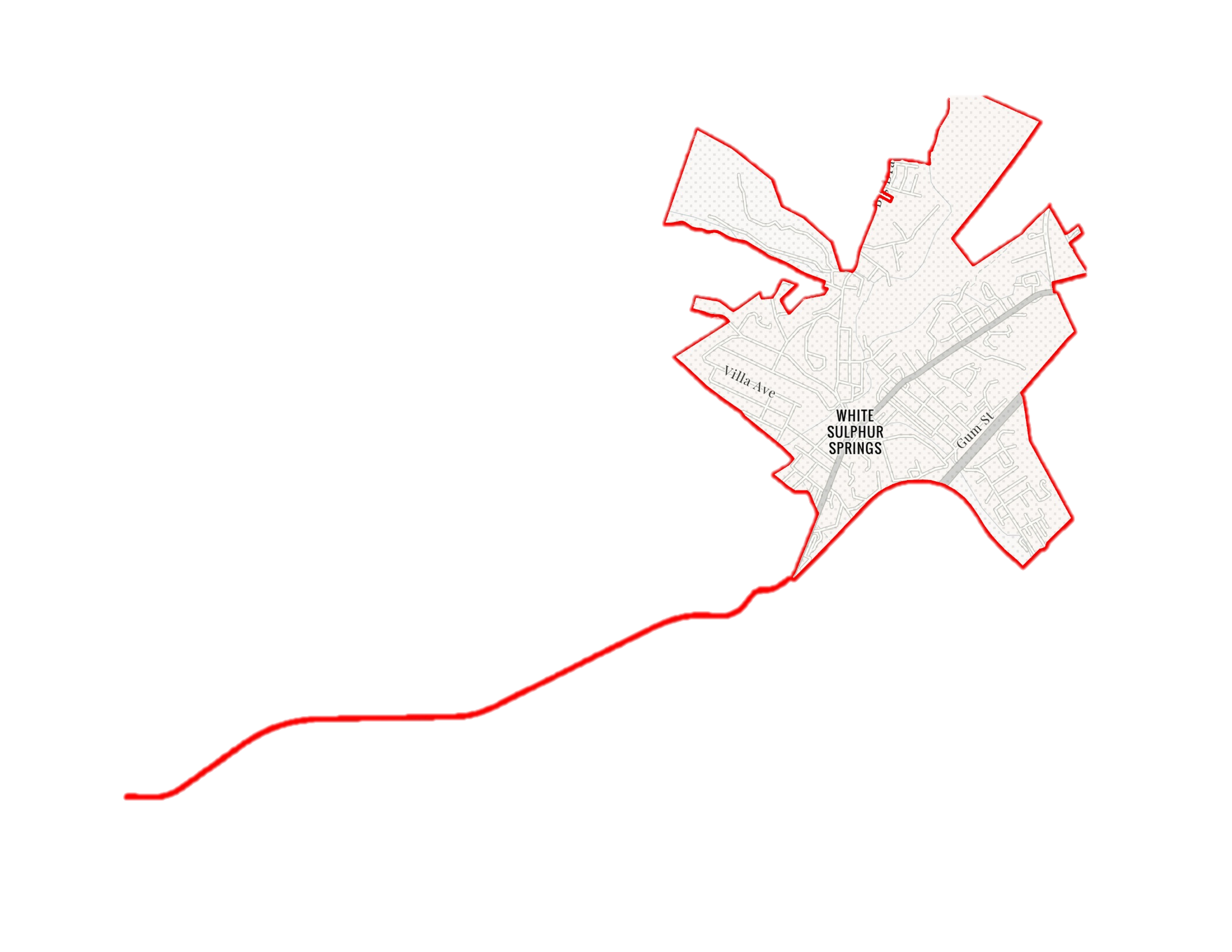 10% Probability of Flood in a year (10-year flood)
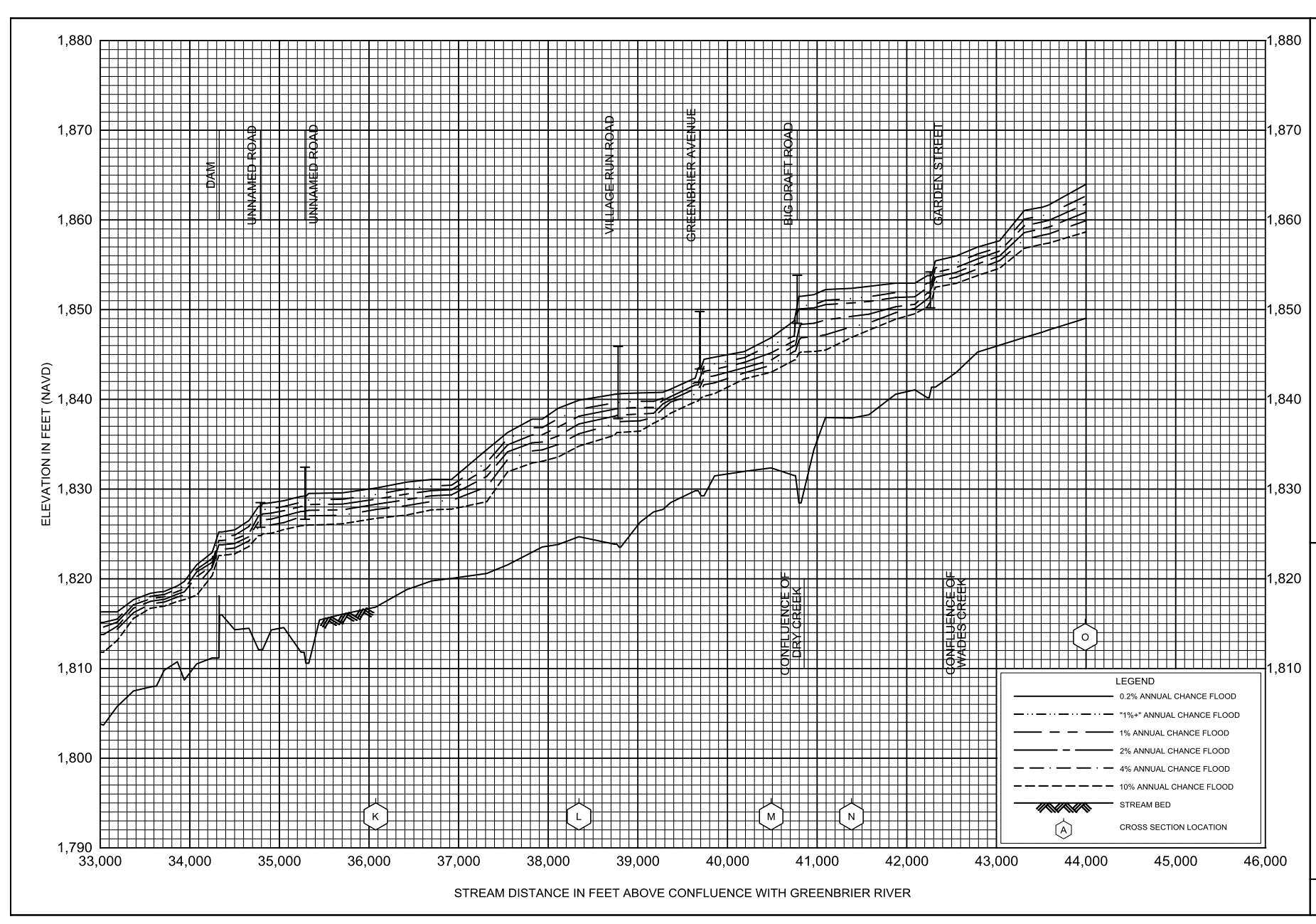 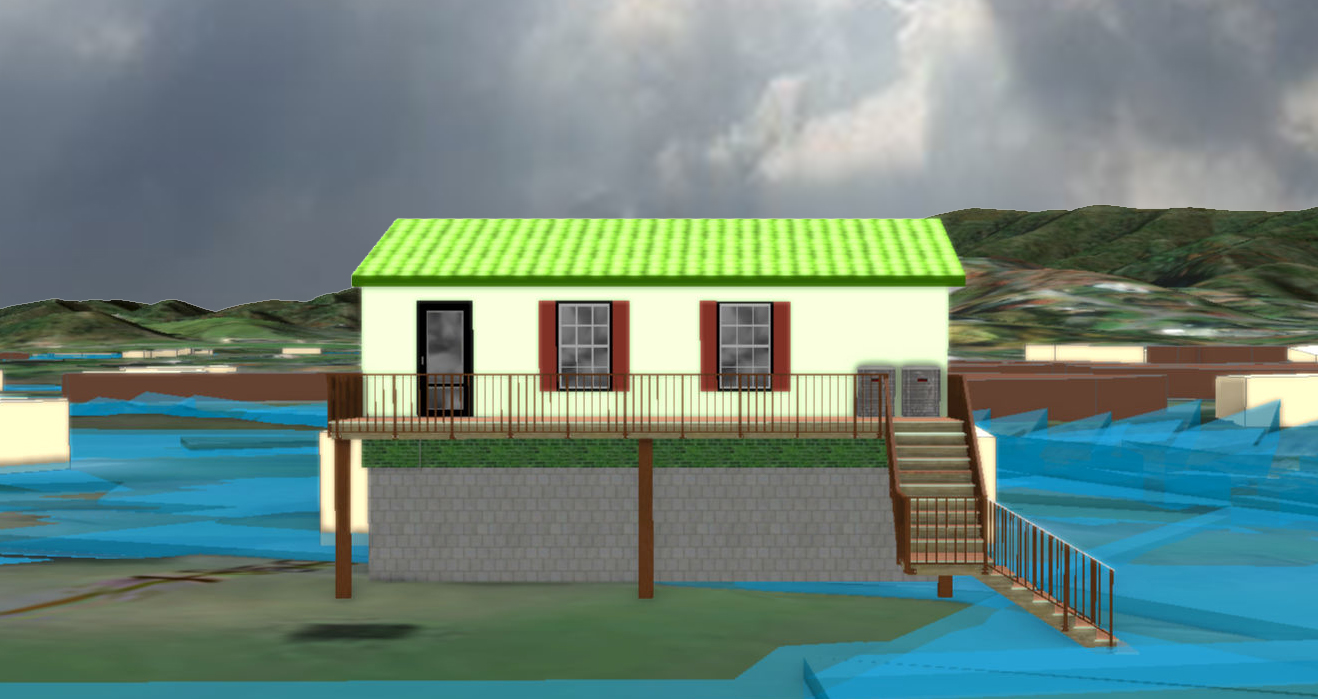 1.7’ (FEMA 10% / 10-Yr)
Building’s Ground Elevation
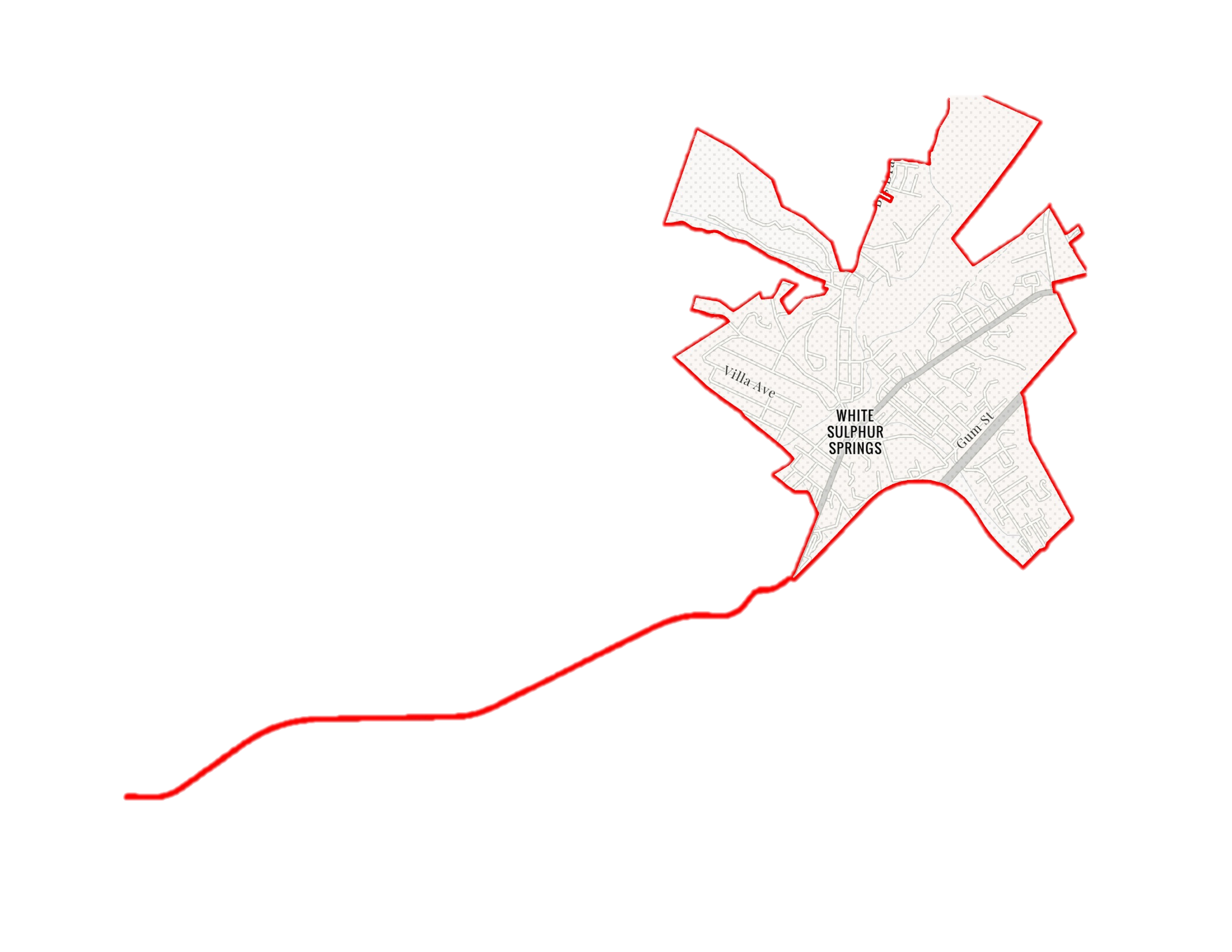 4% Probability of Flood in a year (25-year flood)
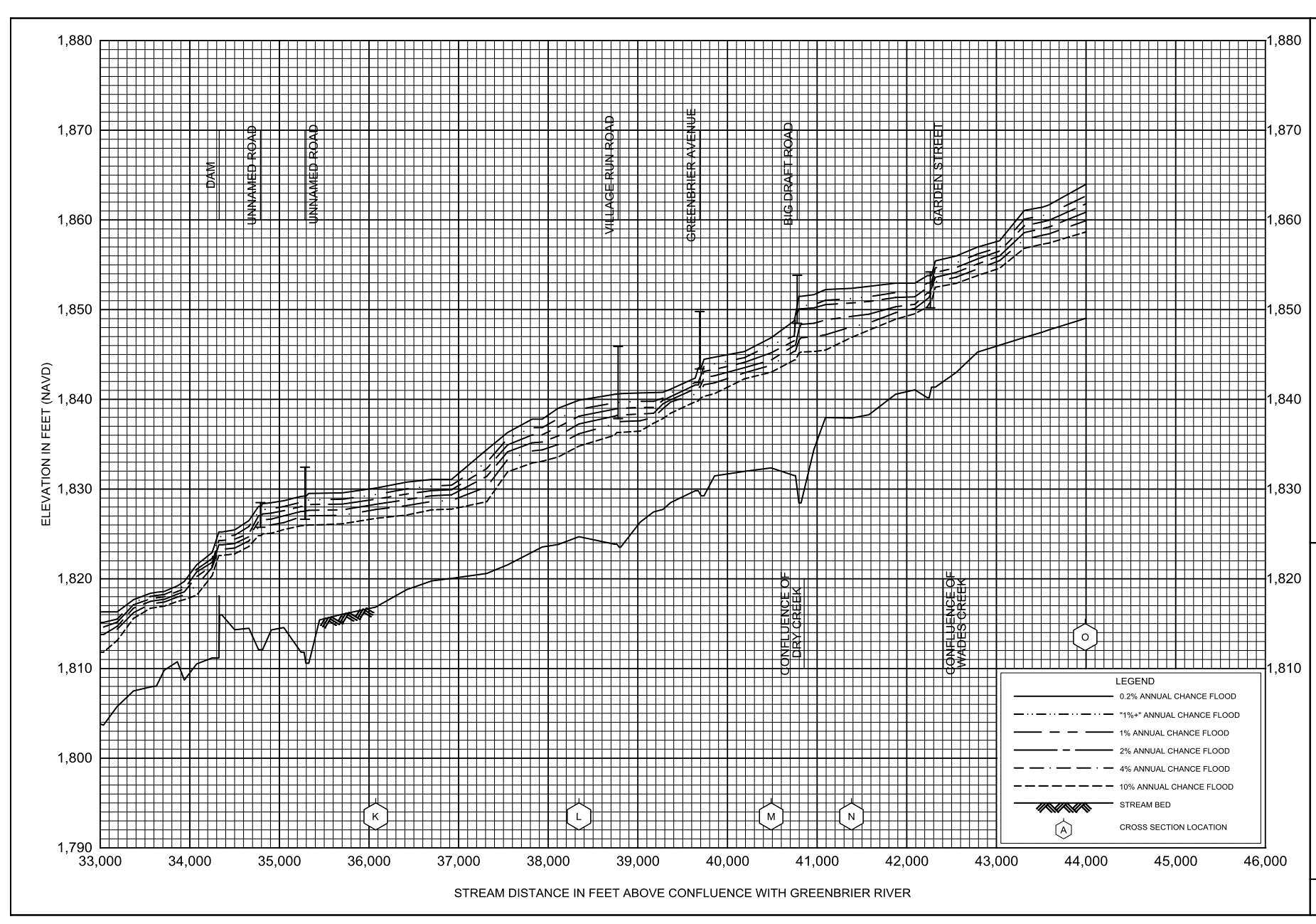 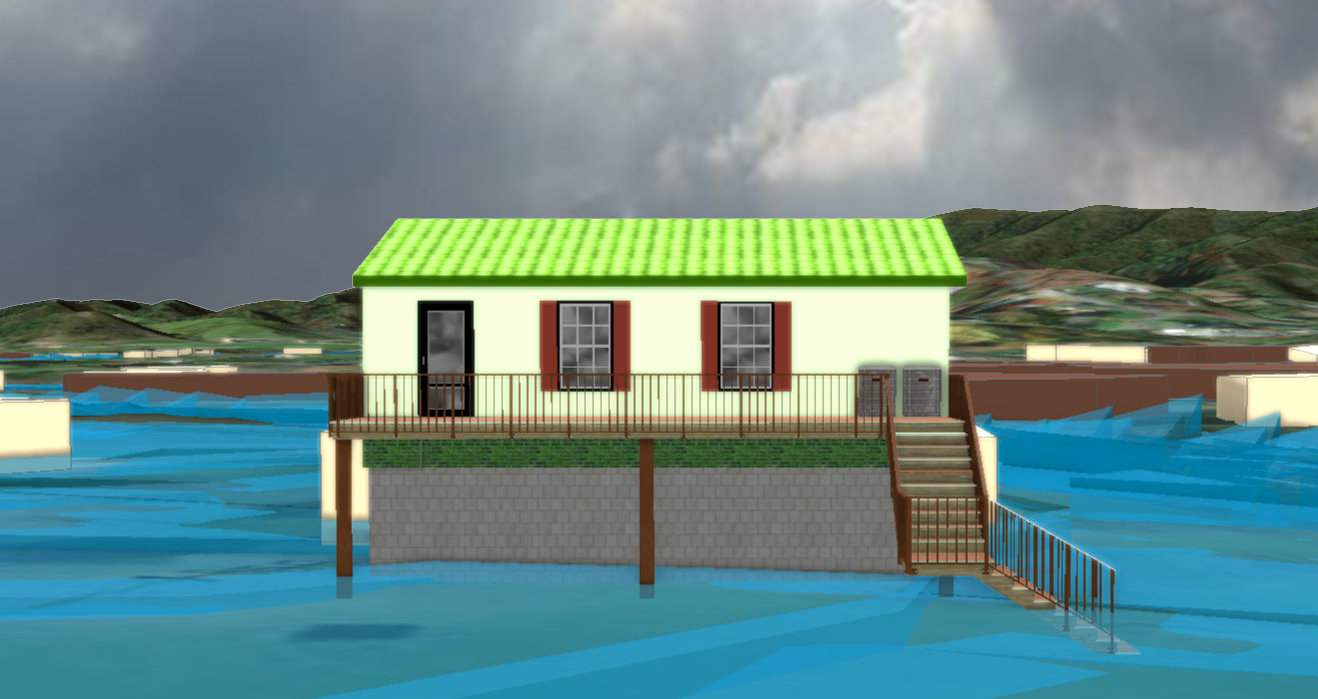 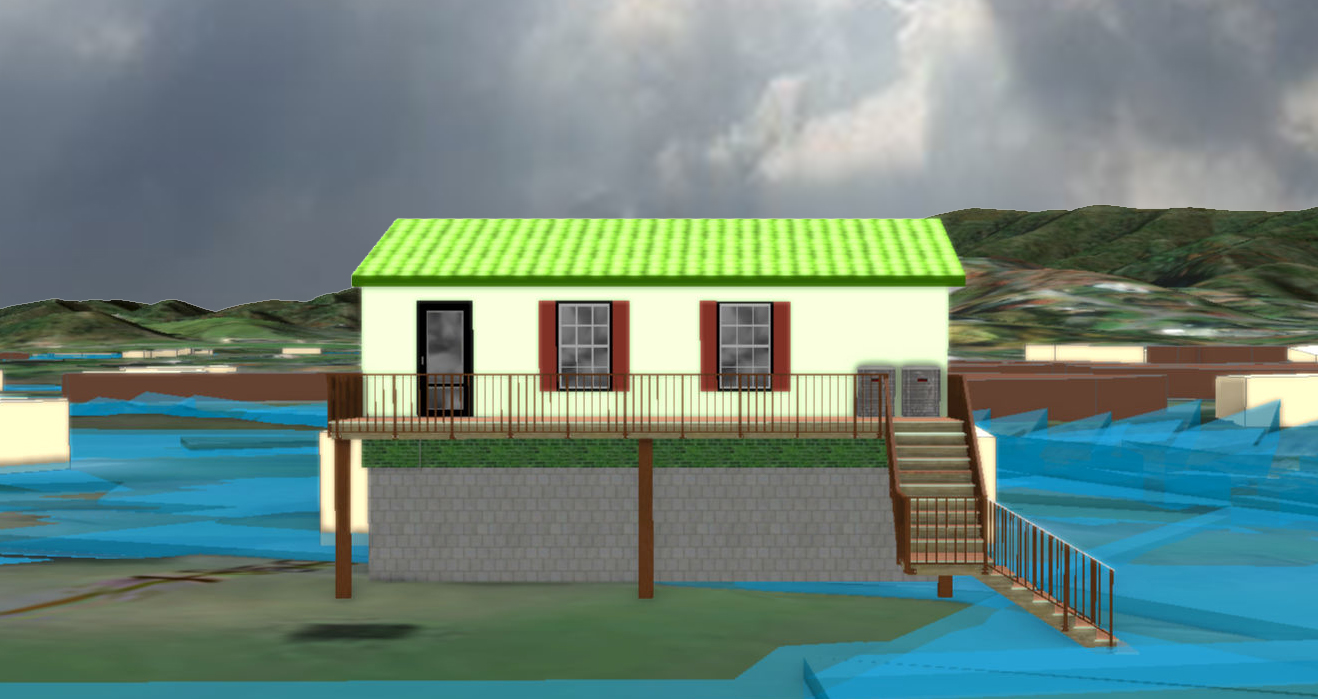 2.0’ (FEMA 4% / 25-Yr)
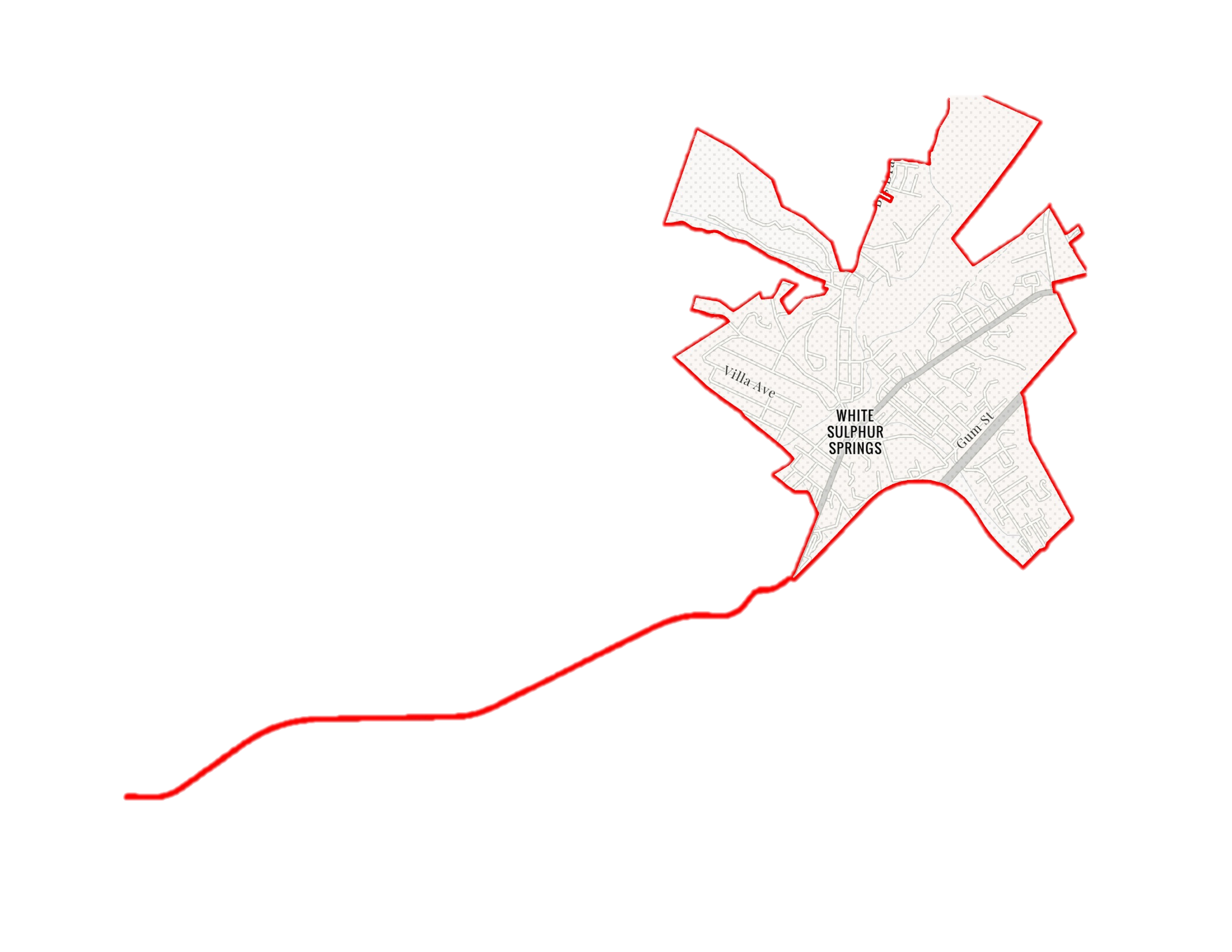 2% Probability of Flood in a year (50-year flood)
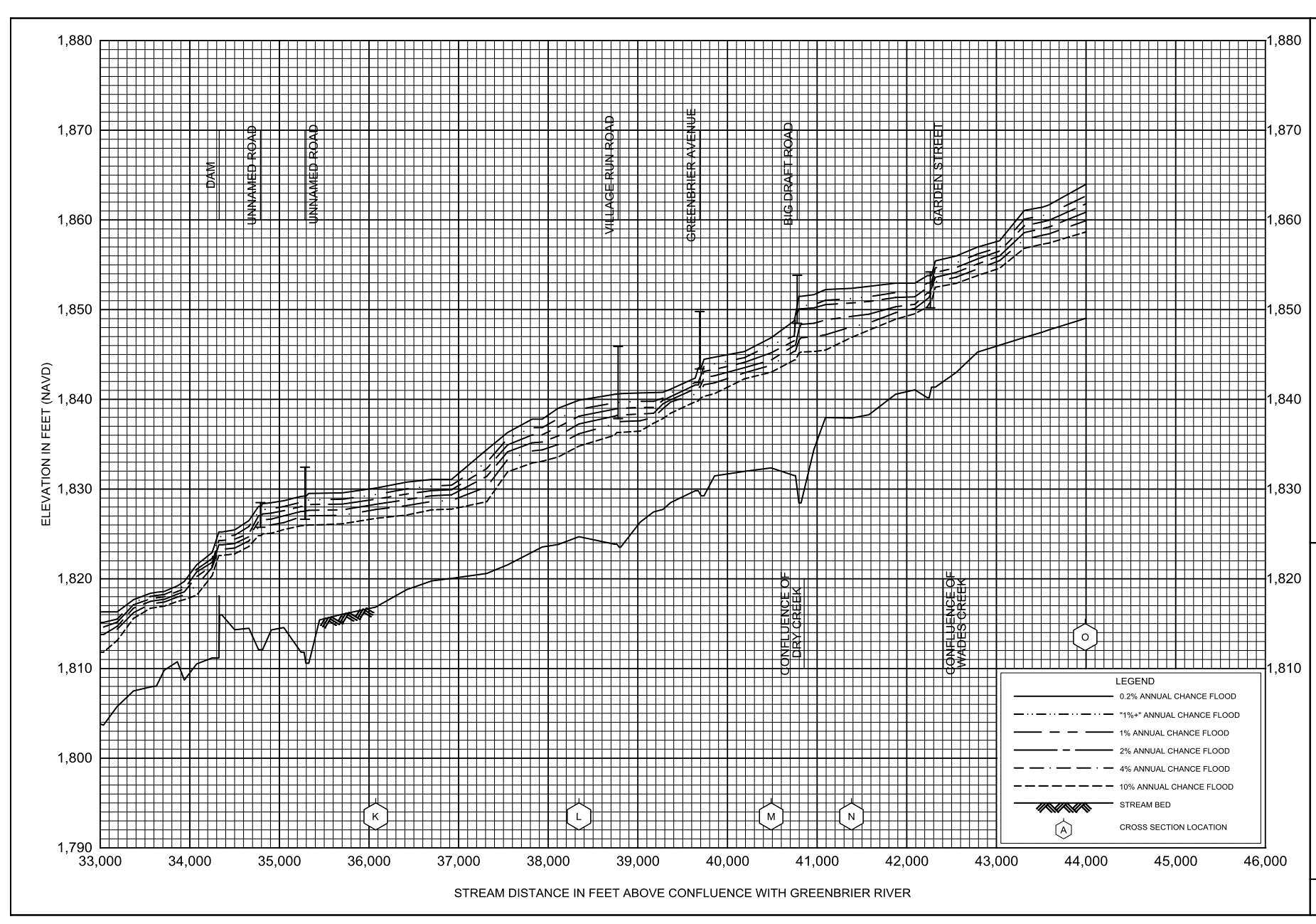 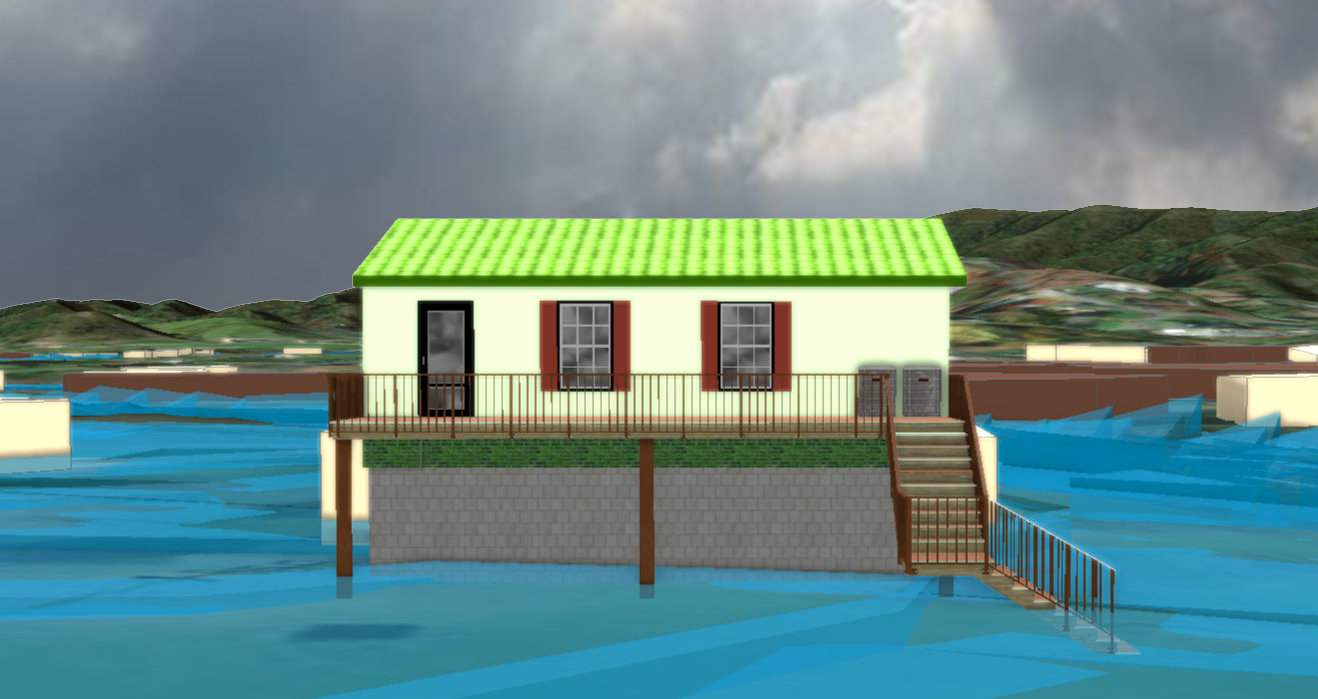 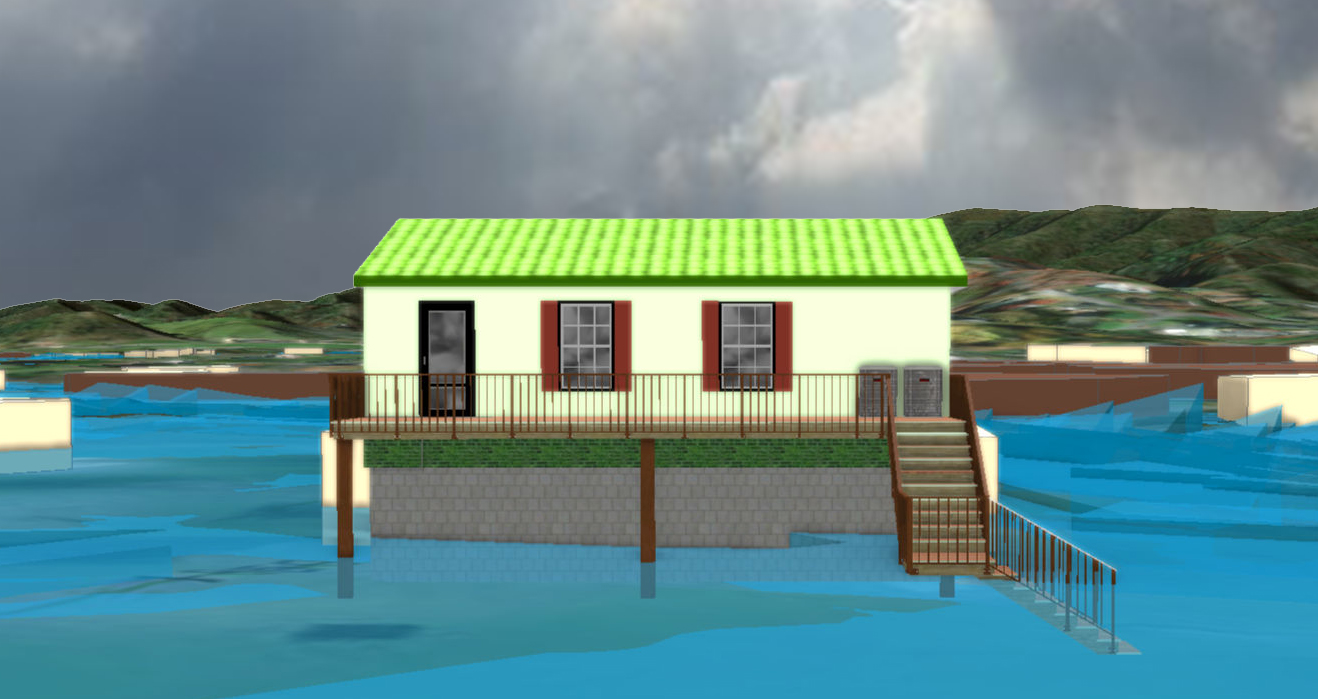 3.4’ (FEMA 2% / 50-Yr)
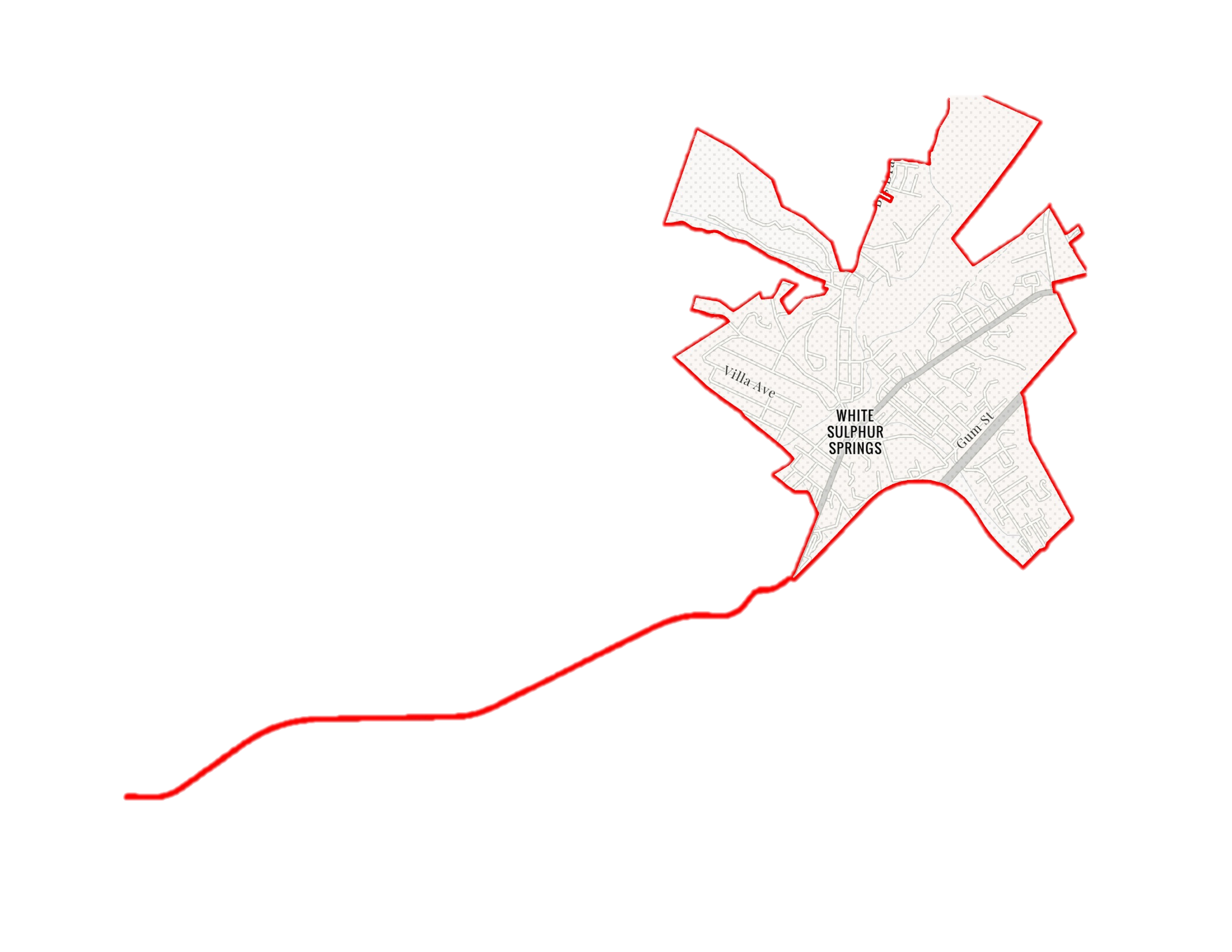 1% Probability of Flood in a year (100-year flood)
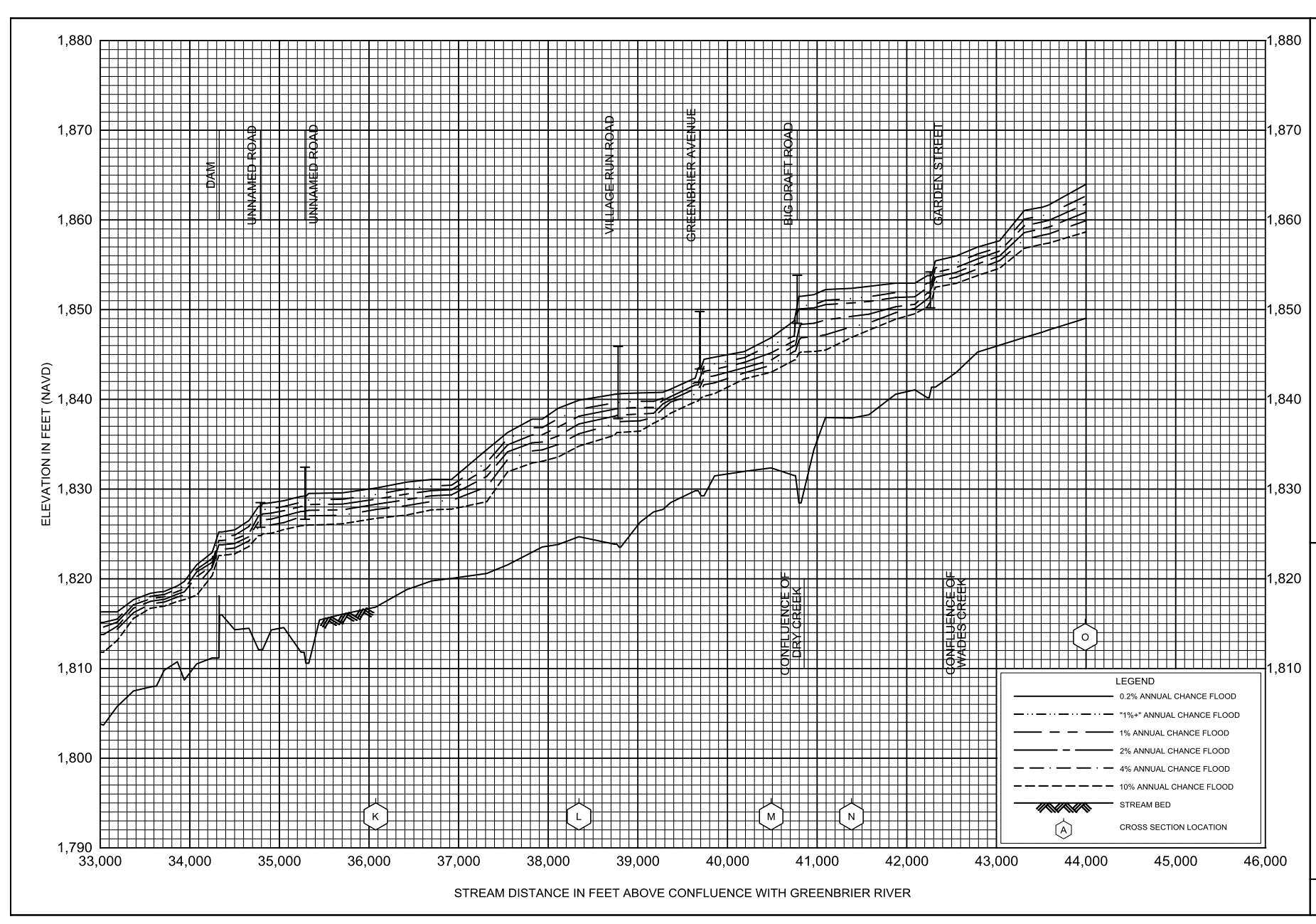 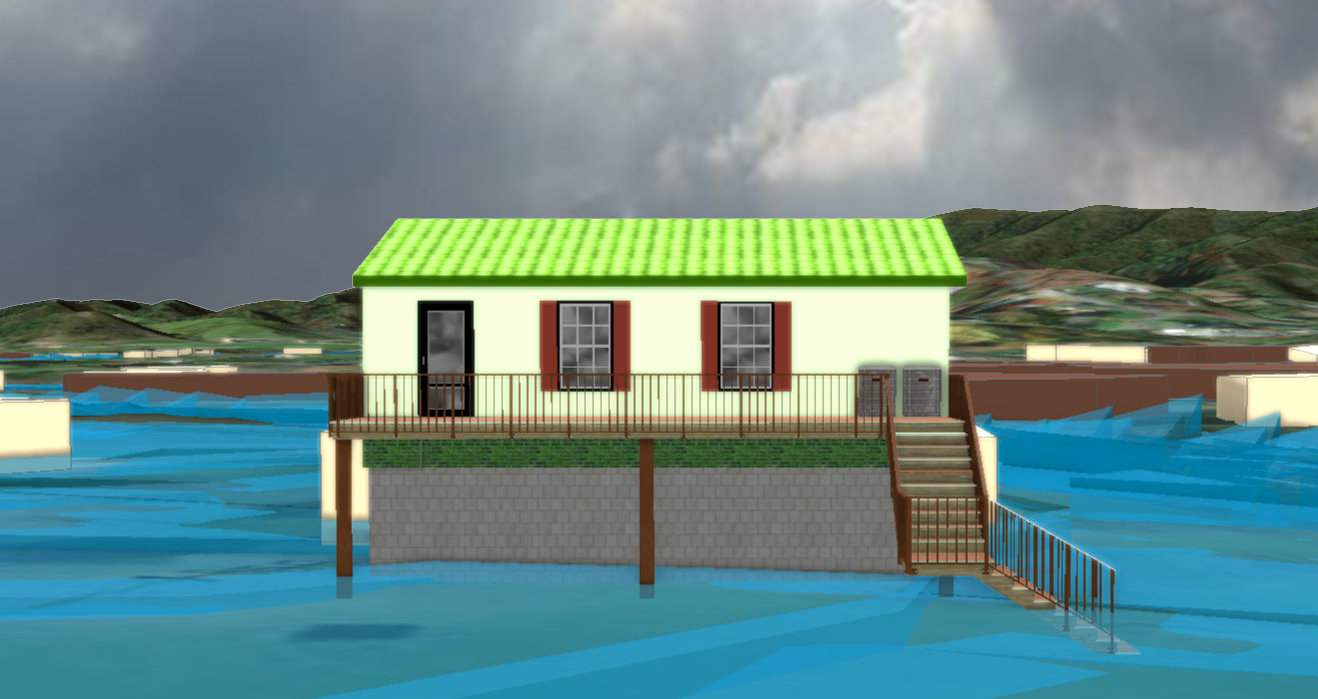 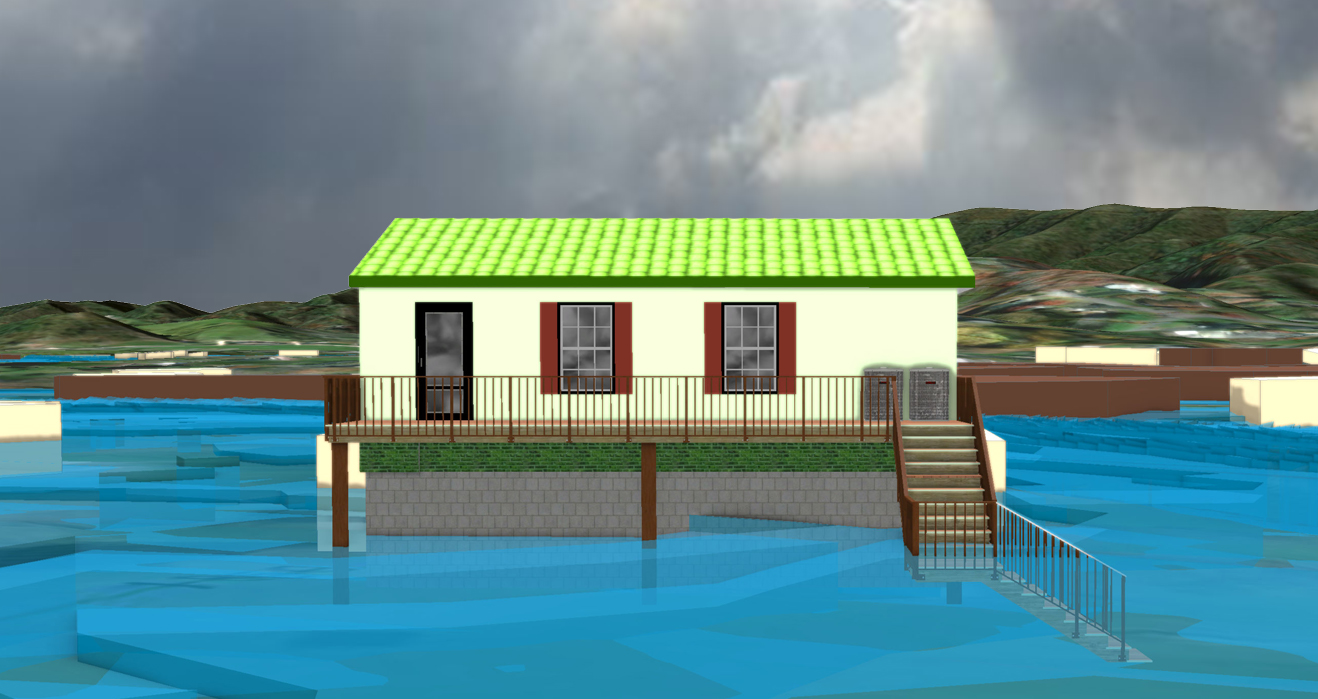 5.4’ (FEMA 1% / 100-Yr)
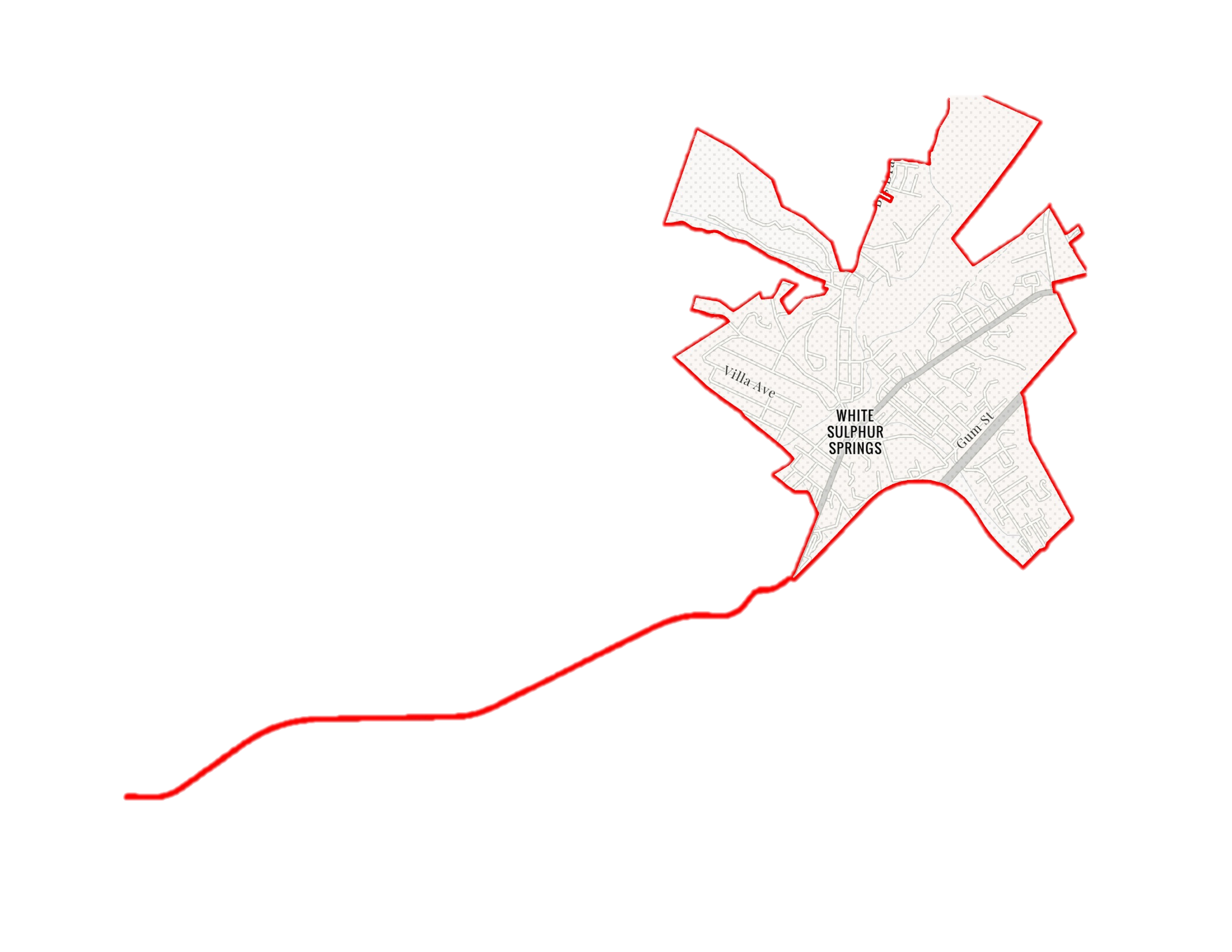 0.2% Probability of Flood in a year (500-year flood)
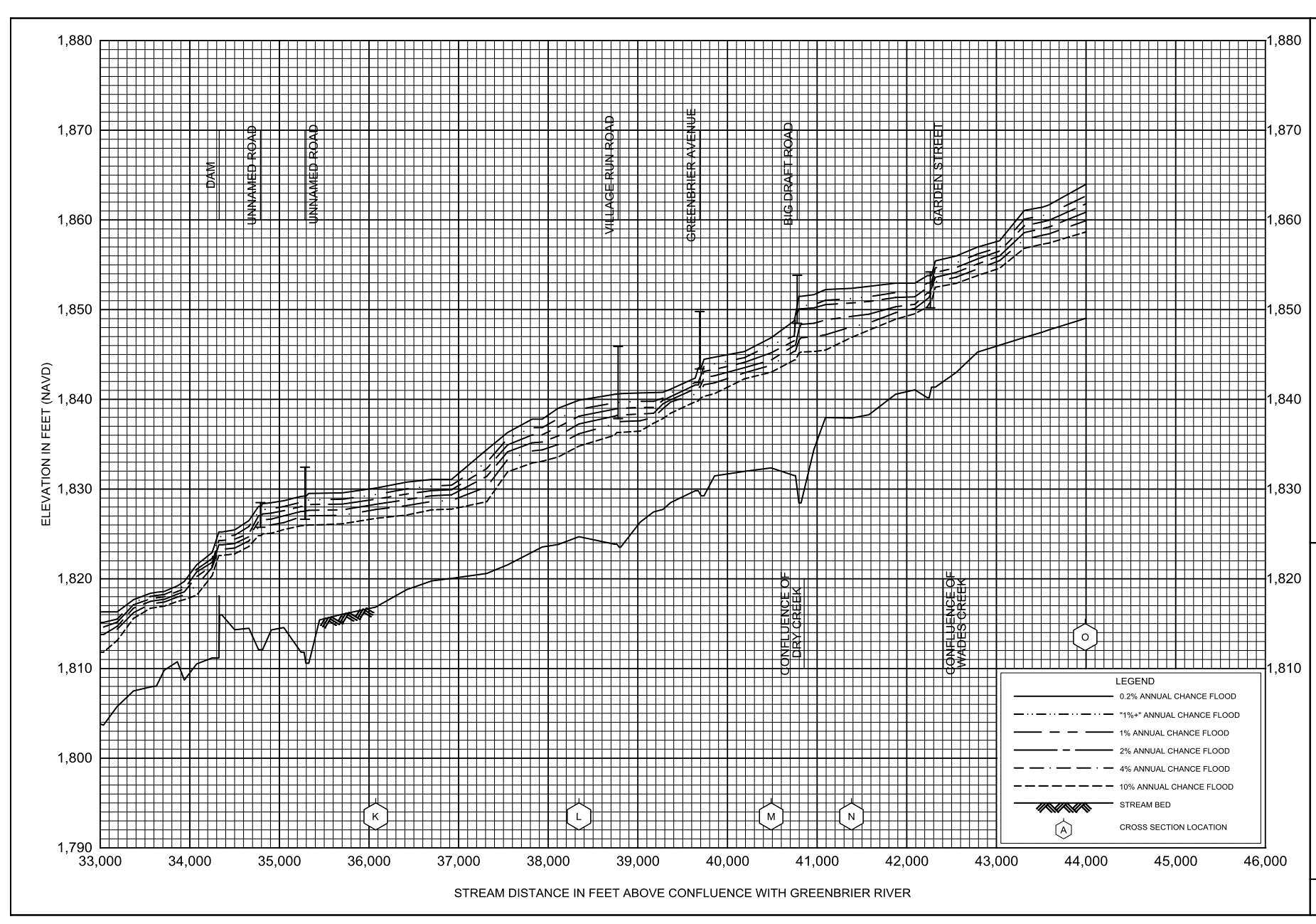 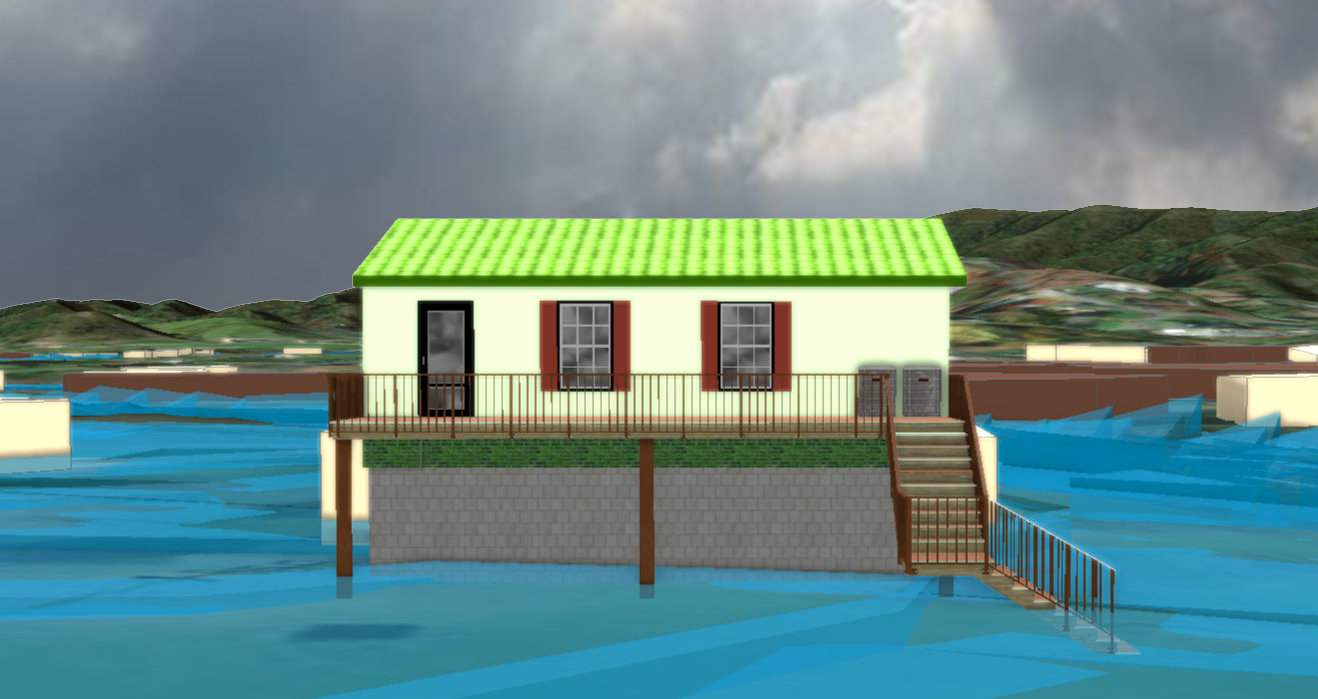 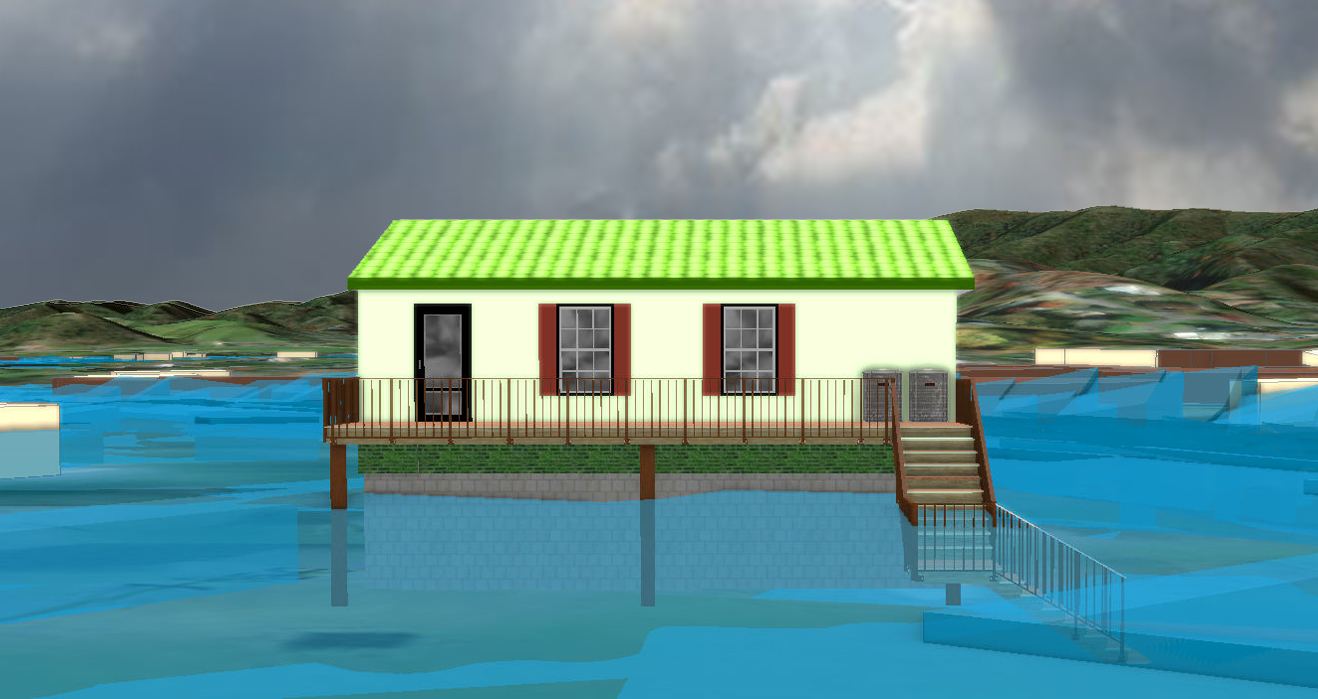 7.2’ (FEMA 0.2% / 500-Yr)
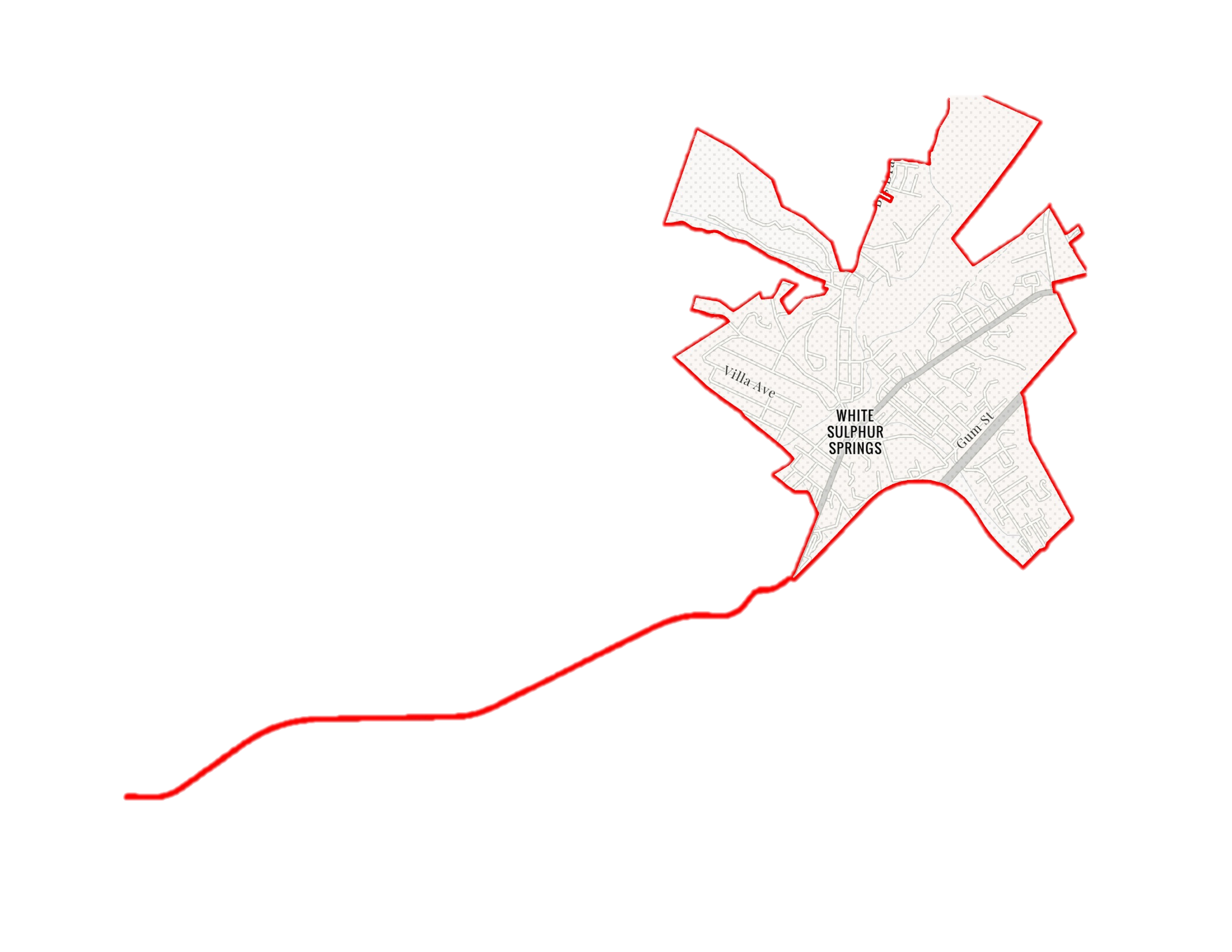 2016 High Watermark
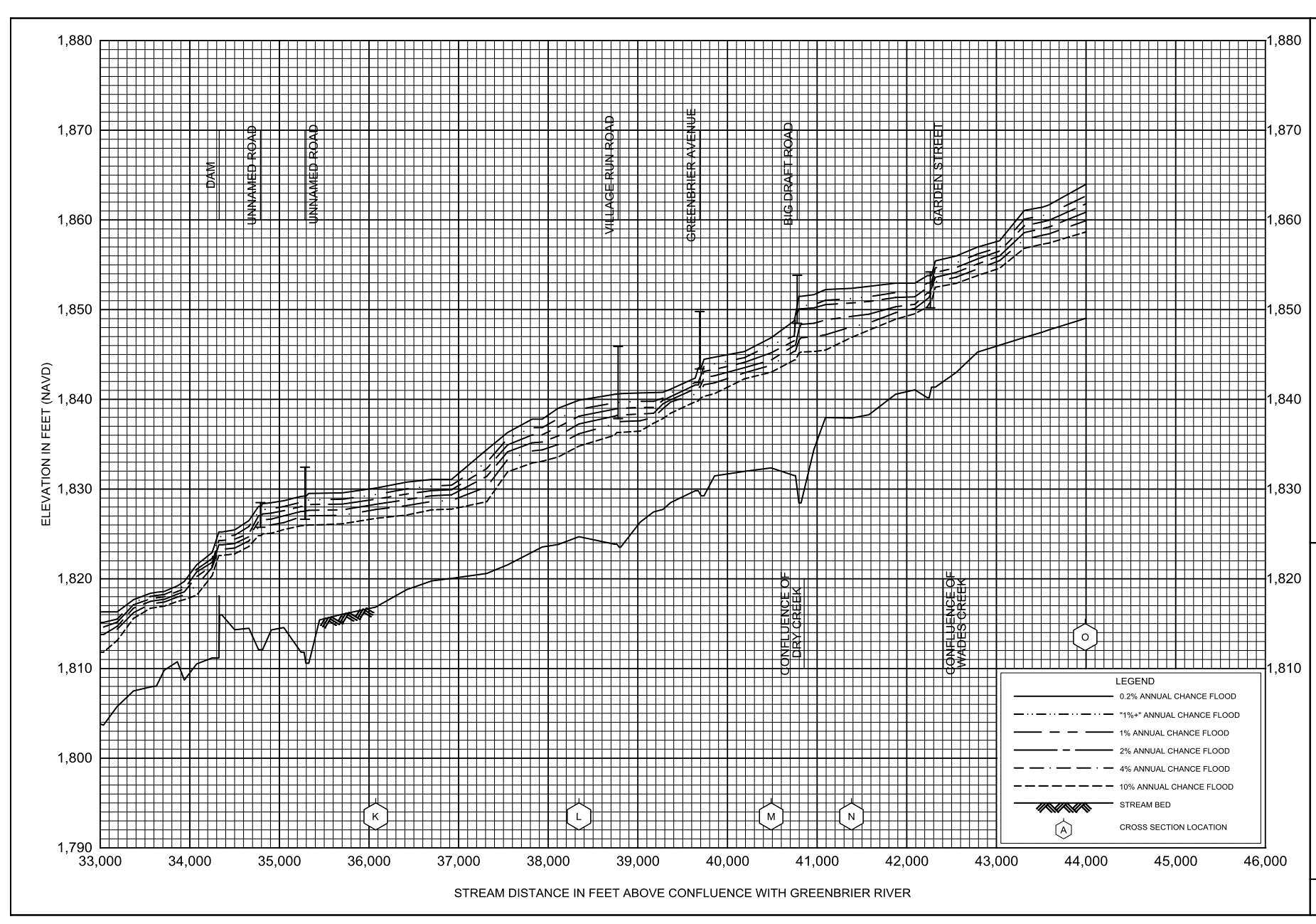 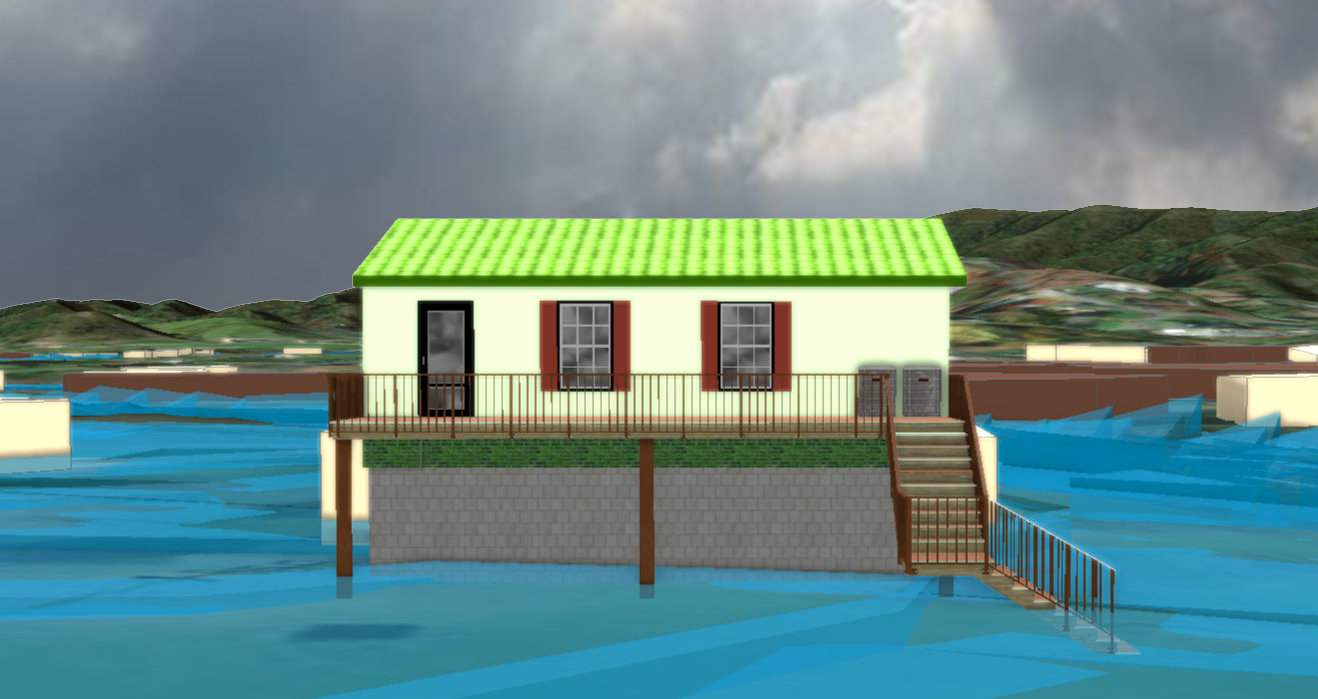 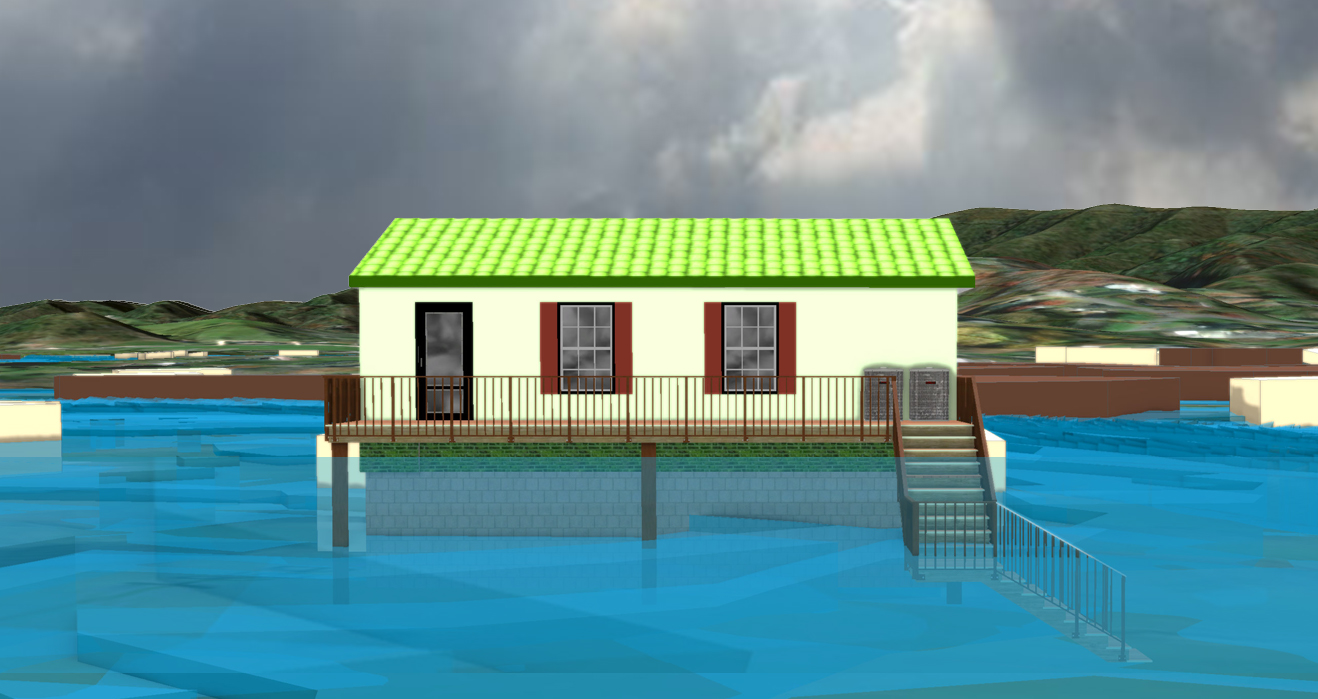 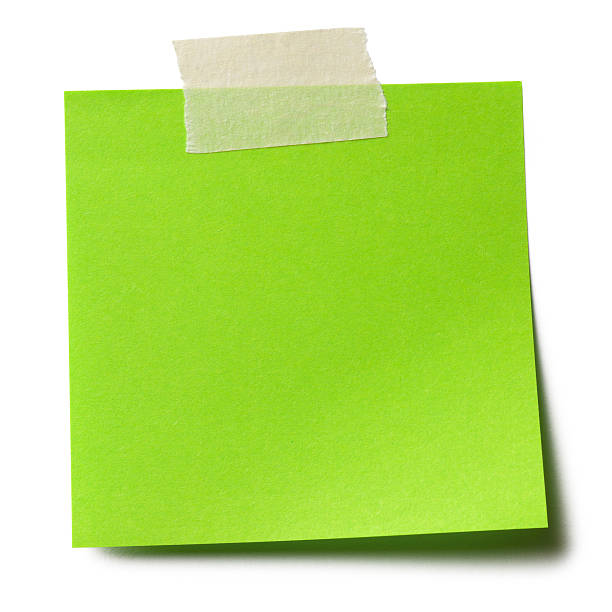 High Watermark
6.5’ (2016 High Water)
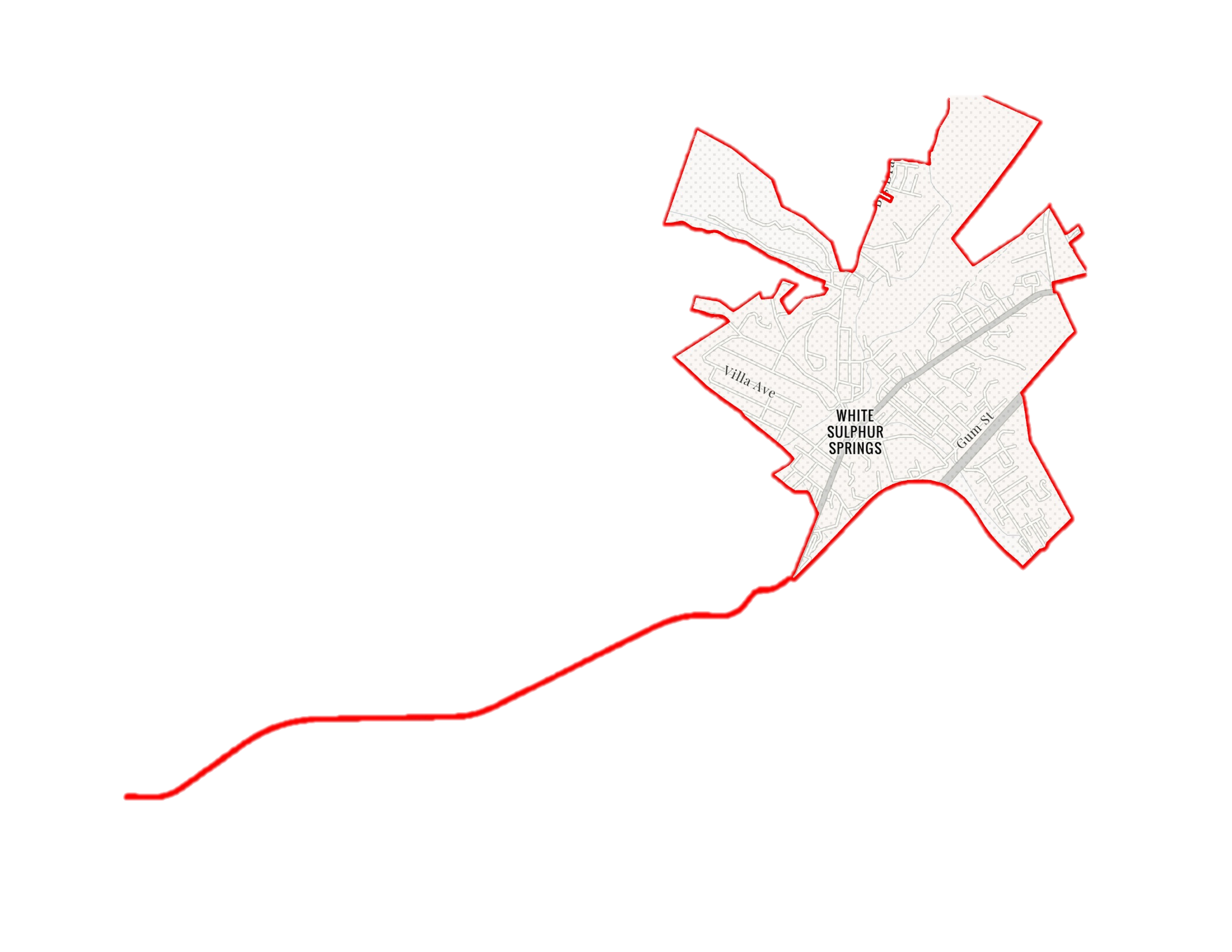 The Design Flood Elevation (DFE) should be the BFE plus 2 feet of freeboard.  The DFE should also be above the high-water marks of the 2016 flood plus freeboard.
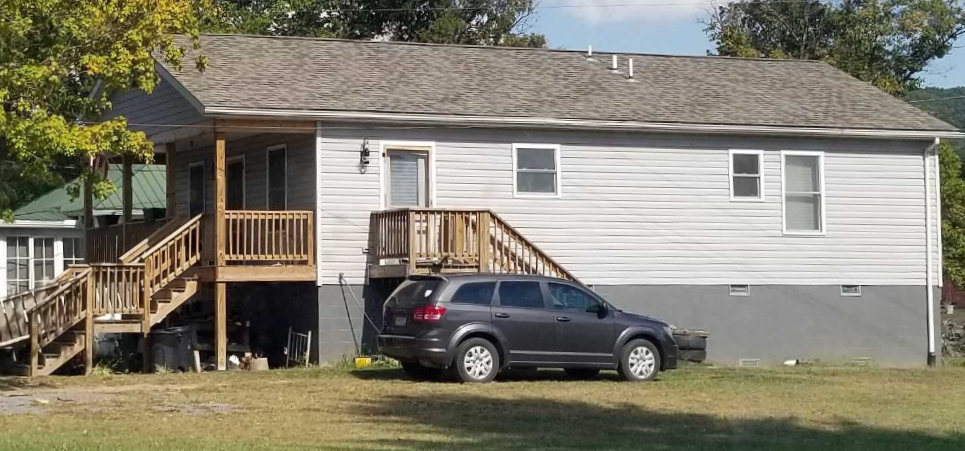 0.7’ (FEMA 10% / 10-Yr)
182 Seventh Street, Rainelle, WV, 25962
Building: 13-13-0001-0054-0000_182
Building 13-17-0009-0026-0000_138
FLOOD DEPTHS:
USGS 2016 Flood High Water Mark
FEMA
First Street Foundation (FSF)
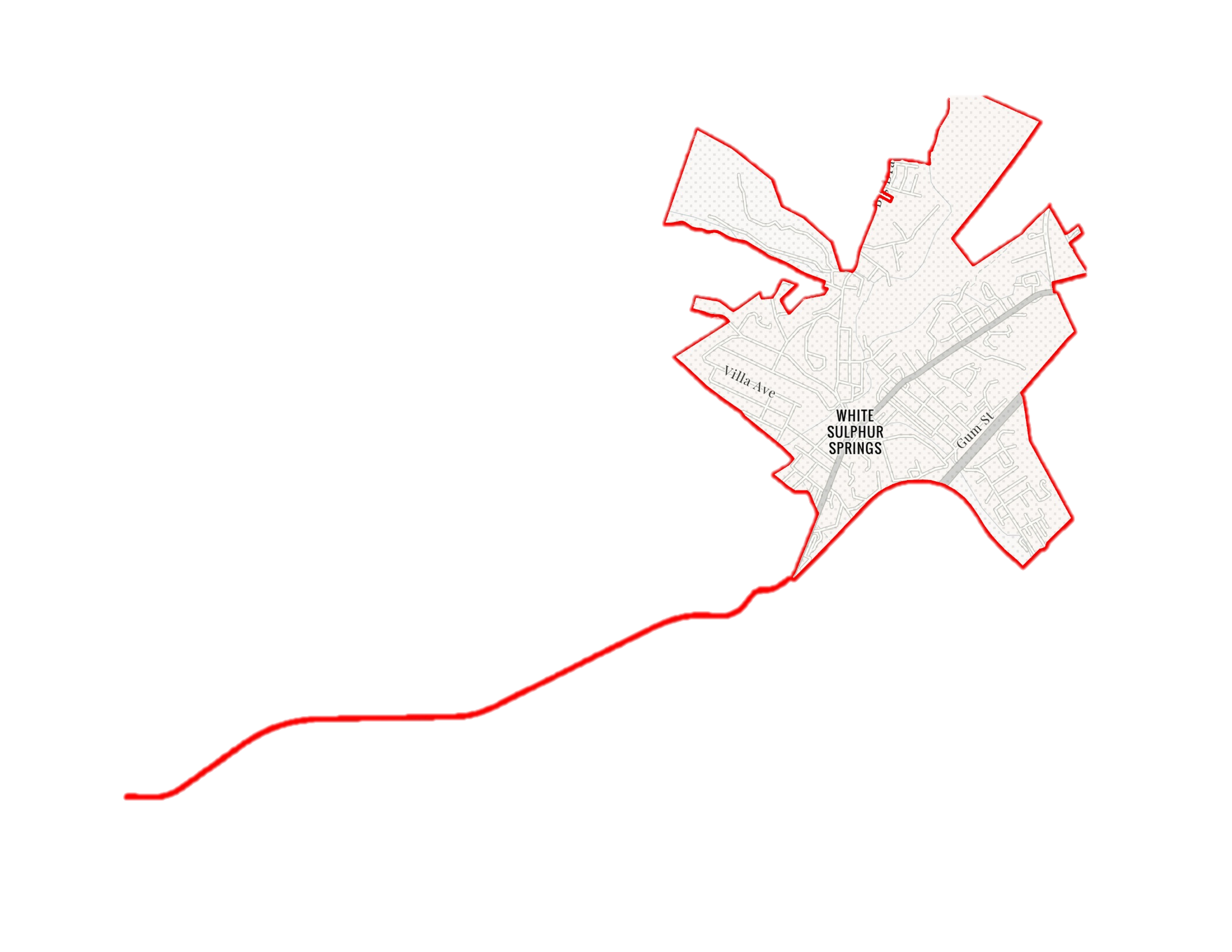 The Design Flood Elevation (DFE) should be the BFE plus 2 feet of freeboard.  The DFE should also be above the high-water marks of the 2016 flood plus freeboard.
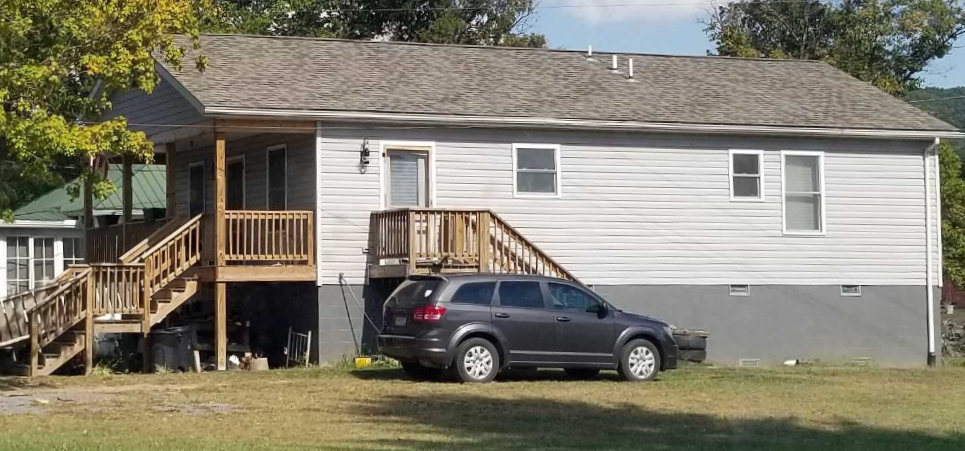 2.0’ (FEMA 4% / 25-Yr)
0.7’ (FEMA 10% / 10-Yr)
182 Seventh Street, Rainelle, WV, 25962
Building: 13-13-0001-0054-0000_182
Building 13-17-0009-0026-0000_138
FLOOD DEPTHS:
USGS 2016 Flood High Water Mark
FEMA
First Street Foundation (FSF)
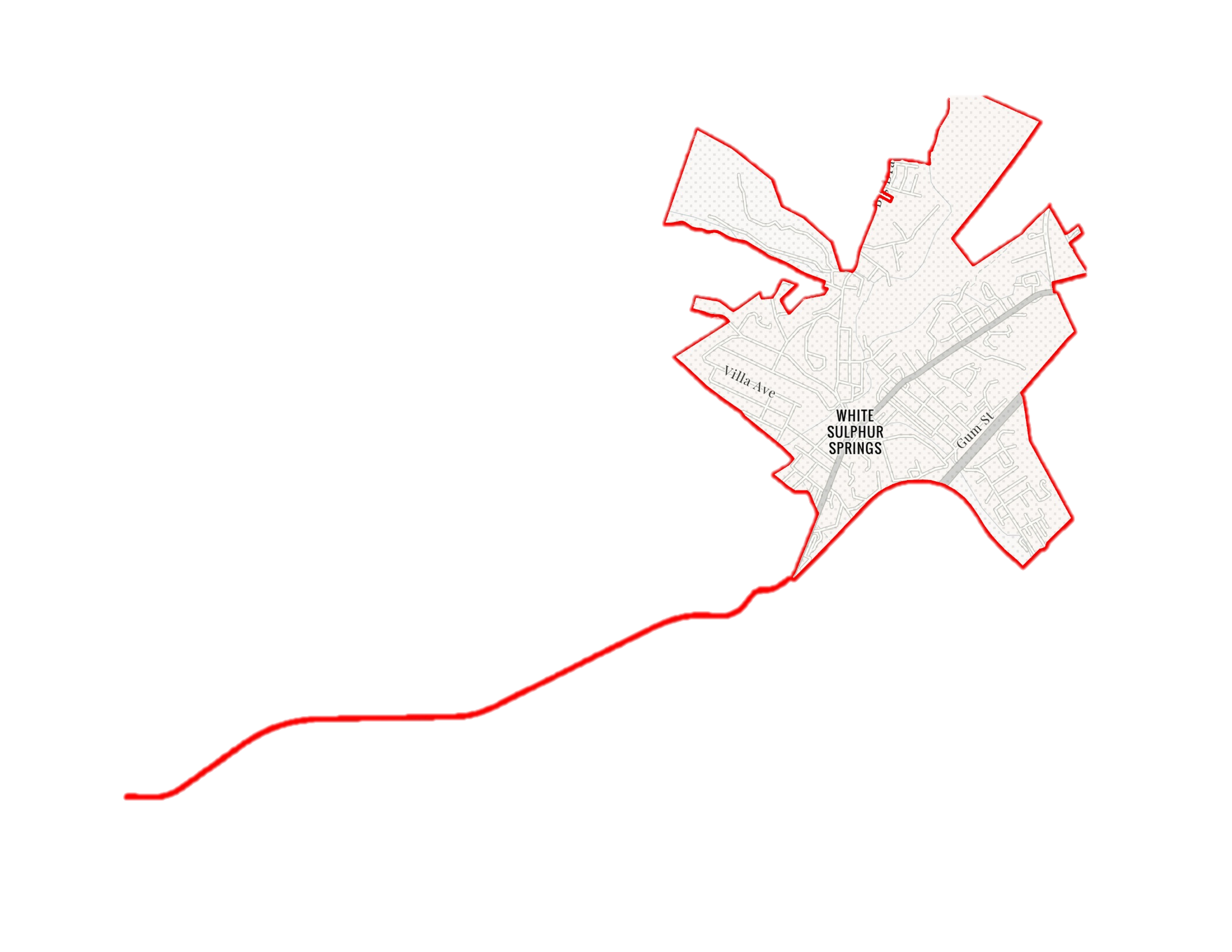 The Design Flood Elevation (DFE) should be the BFE plus 2 feet of freeboard.  The DFE should also be above the high-water marks of the 2016 flood plus freeboard.
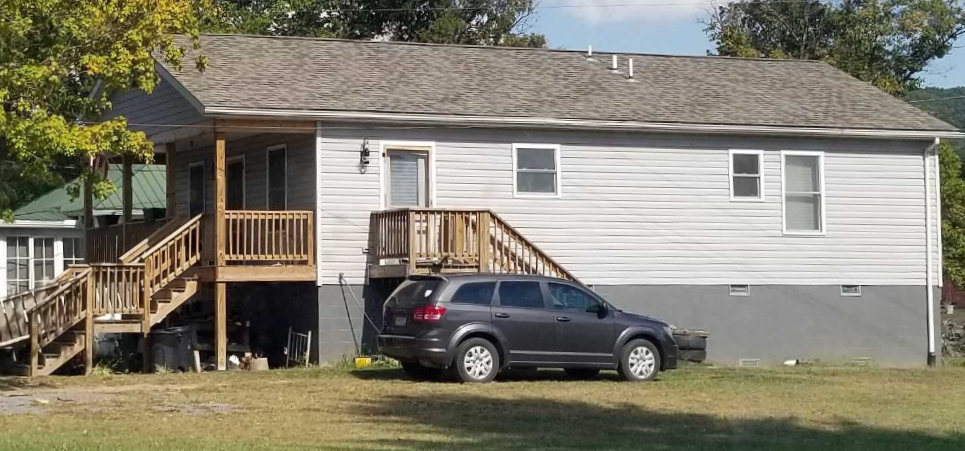 3.4’  (FEMA 2% / 50-Yr)
2.0’ (FEMA 4% / 25-Yr)
0.7’ (FEMA 10% / 10-Yr)
182 Seventh Street, Rainelle, WV, 25962
Building: 13-13-0001-0054-0000_182
Building 13-17-0009-0026-0000_138
FLOOD DEPTHS:
USGS 2016 Flood High Water Mark
FEMA
First Street Foundation (FSF)
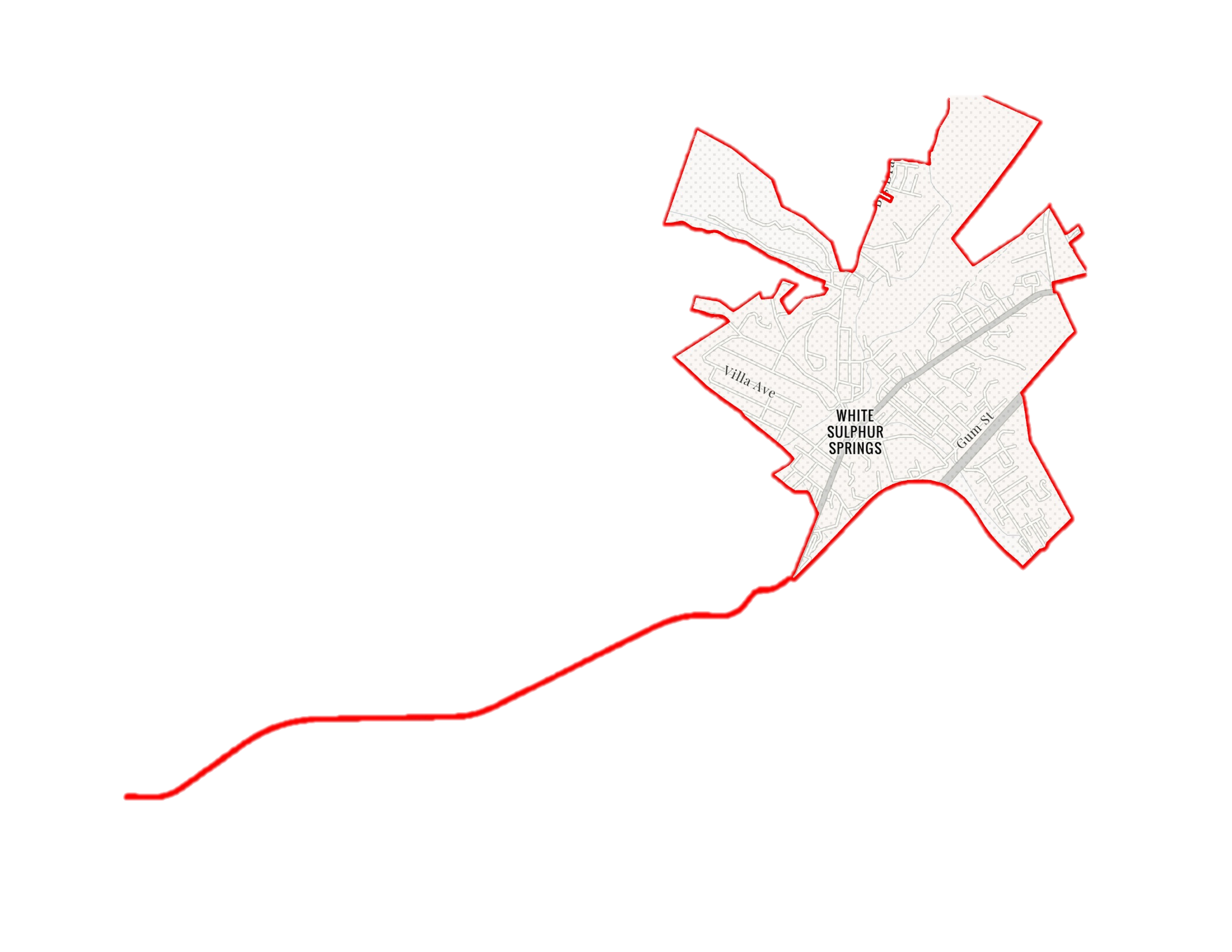 The Design Flood Elevation (DFE) should be the BFE plus 2 feet of freeboard.  The DFE should also be above the high-water marks of the 2016 flood plus freeboard.
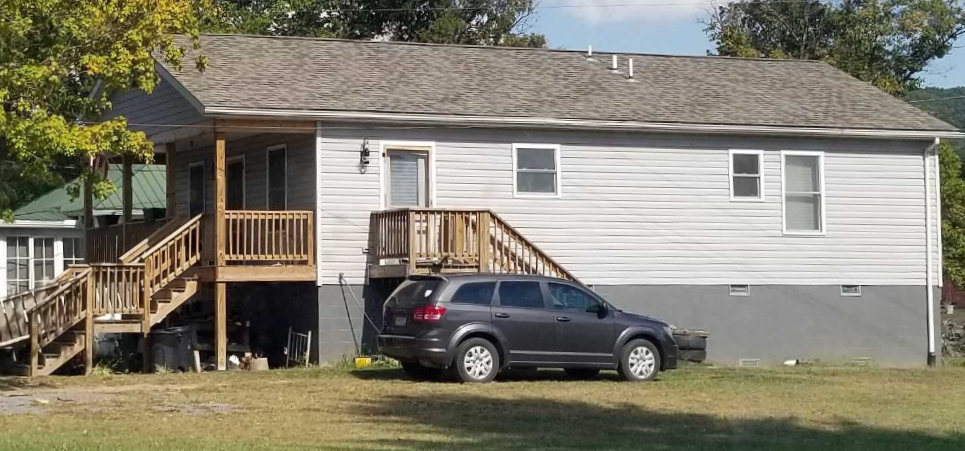 6.4’  FEMA 1%+ (84% CL)
5.4’  (FEMA 1% / 100-Yr)
3.4’  (FEMA 2% / 50-Yr)
2.0’ (FEMA 4% / 25-Yr)
0.7’ (FEMA 10% / 10-Yr)
182 Seventh Street, Rainelle, WV, 25962
Building: 13-13-0001-0054-0000_182
Building 13-17-0009-0026-0000_138
FLOOD DEPTHS:
USGS 2016 Flood High Water Mark
FEMA
First Street Foundation (FSF)
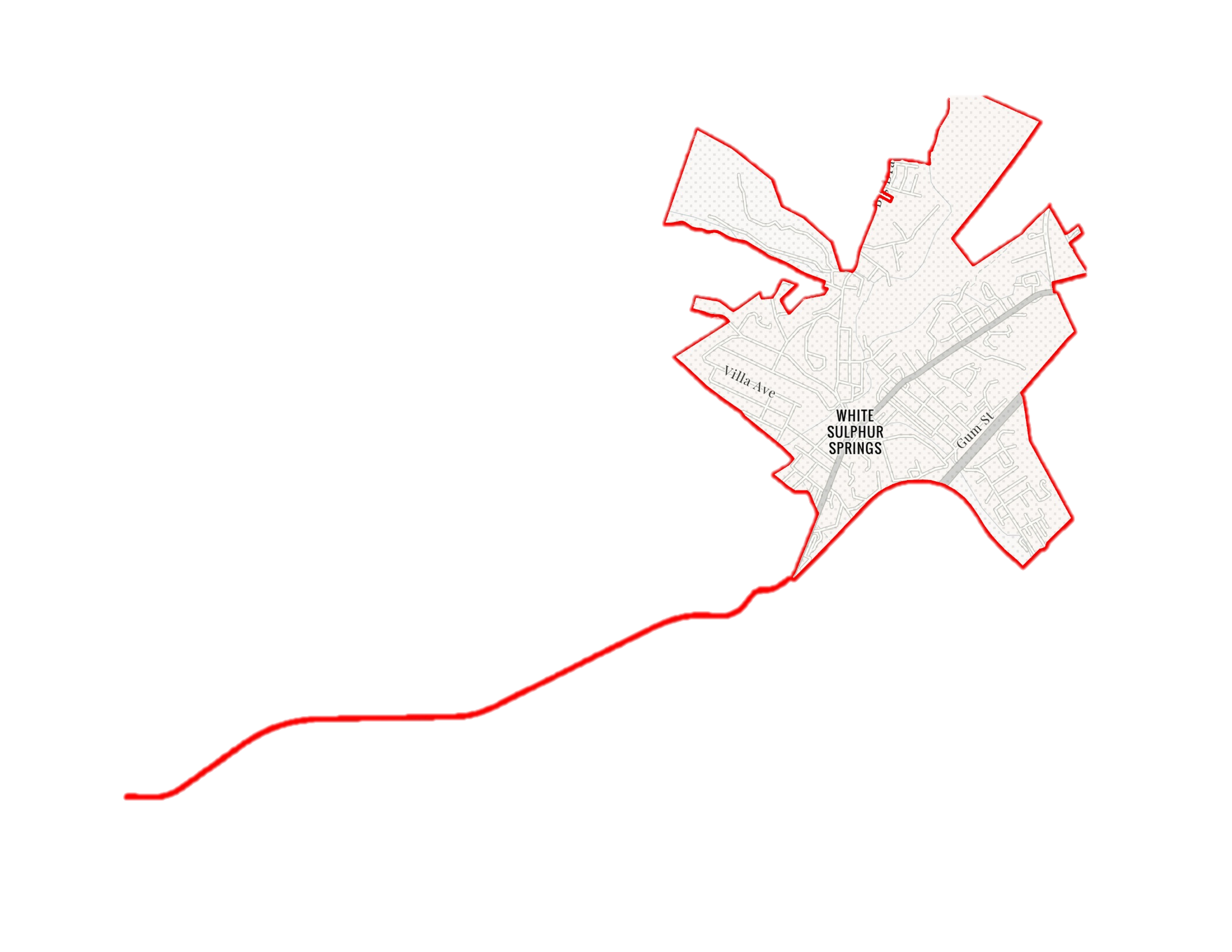 The Design Flood Elevation (DFE) should be the BFE plus 2 feet of freeboard.  The DFE should also be above the high-water marks of the 2016 flood plus freeboard.
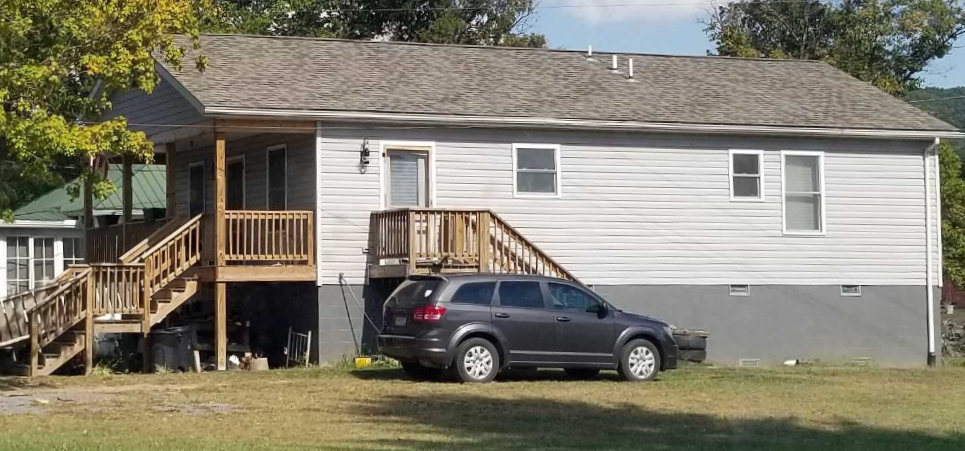 6.5’   (2016 High Water)
6.4’  FEMA 1%+ (84% CL)
5.4’  (FEMA 1% / 100-Yr)
3.4’  (FEMA 2% / 50-Yr)
2.0’ (FEMA 4% / 25-Yr)
0.7’ (FEMA 10% / 10-Yr)
182 Seventh Street, Rainelle, WV, 25962
Building: 13-13-0001-0054-0000_182
Building 13-17-0009-0026-0000_138
FLOOD DEPTHS:
USGS 2016 Flood High Water Mark
FEMA
First Street Foundation (FSF)
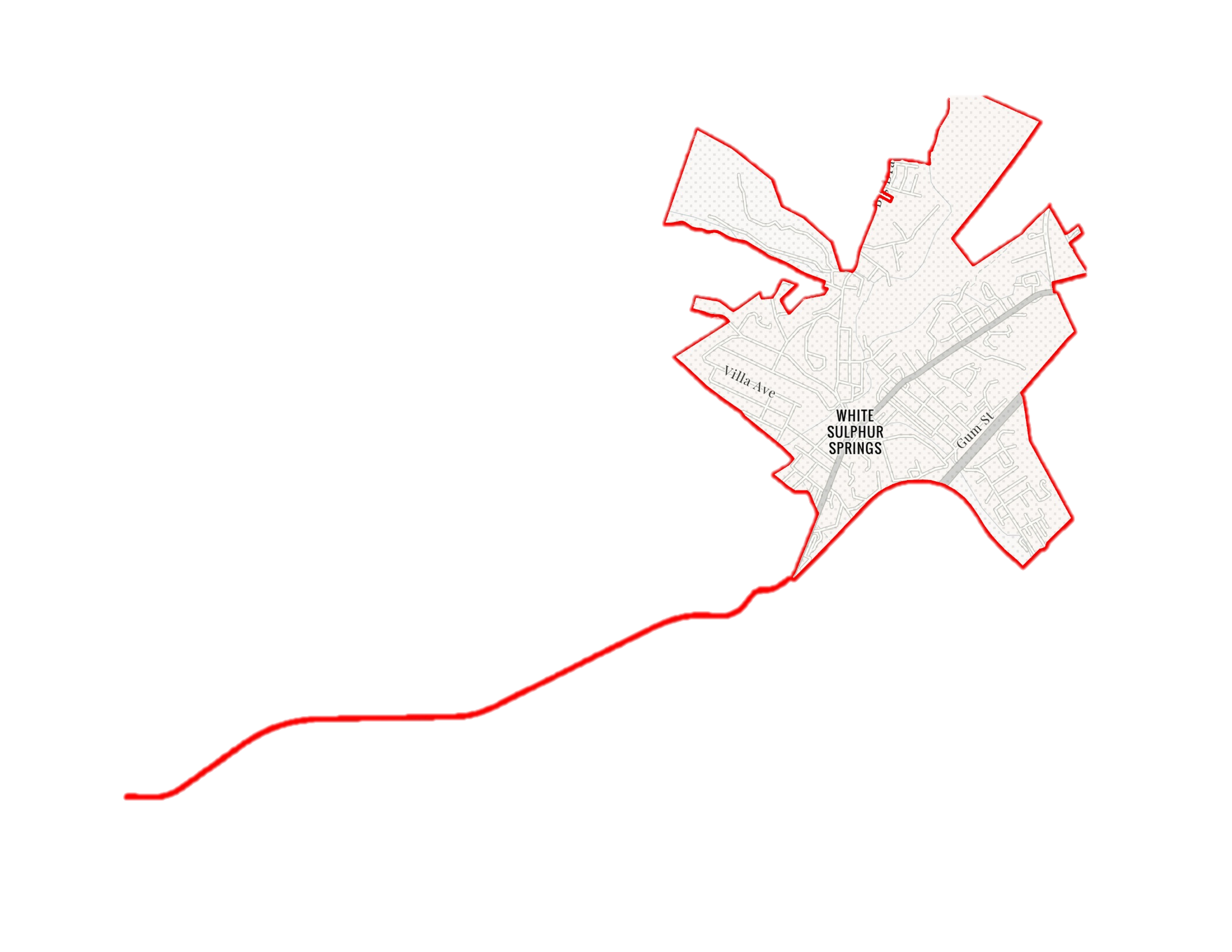 The Design Flood Elevation (DFE) should be the BFE plus 2 feet of freeboard.  The DFE should also be above the high-water marks of the 2016 flood plus freeboard.
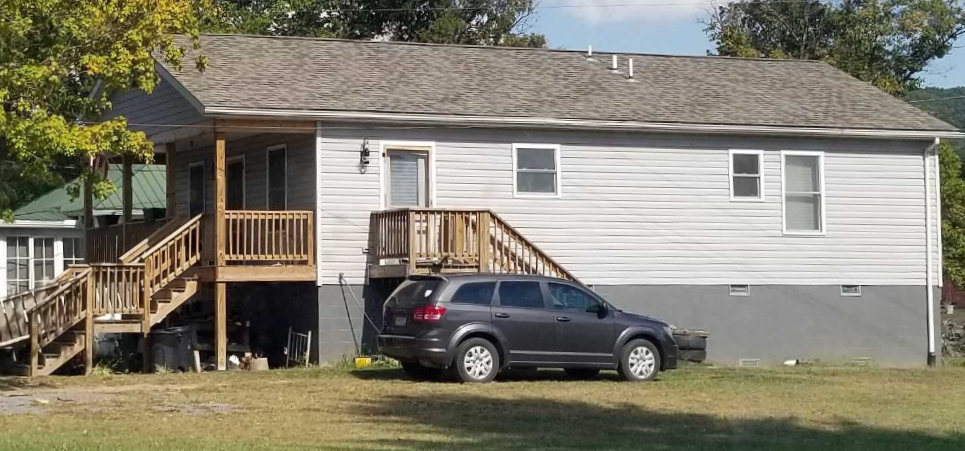 7.2’  (FEMA 0.2% / 500-Yr )
6.5’   (2016 High Water)
6.4’  FEMA 1%+ (84% CL)
5.4’  (FEMA 1% / 100-Yr)
3.4’  (FEMA 2% / 50-Yr)
2.0’ (FEMA 4% / 25-Yr)
0.7’ (FEMA 10% / 10-Yr)
182 Seventh Street, Rainelle, WV, 25962
Building: 13-13-0001-0054-0000_182
Building 13-17-0009-0026-0000_138
FLOOD DEPTHS:
USGS 2016 Flood High Water Mark
FEMA
First Street Foundation (FSF)
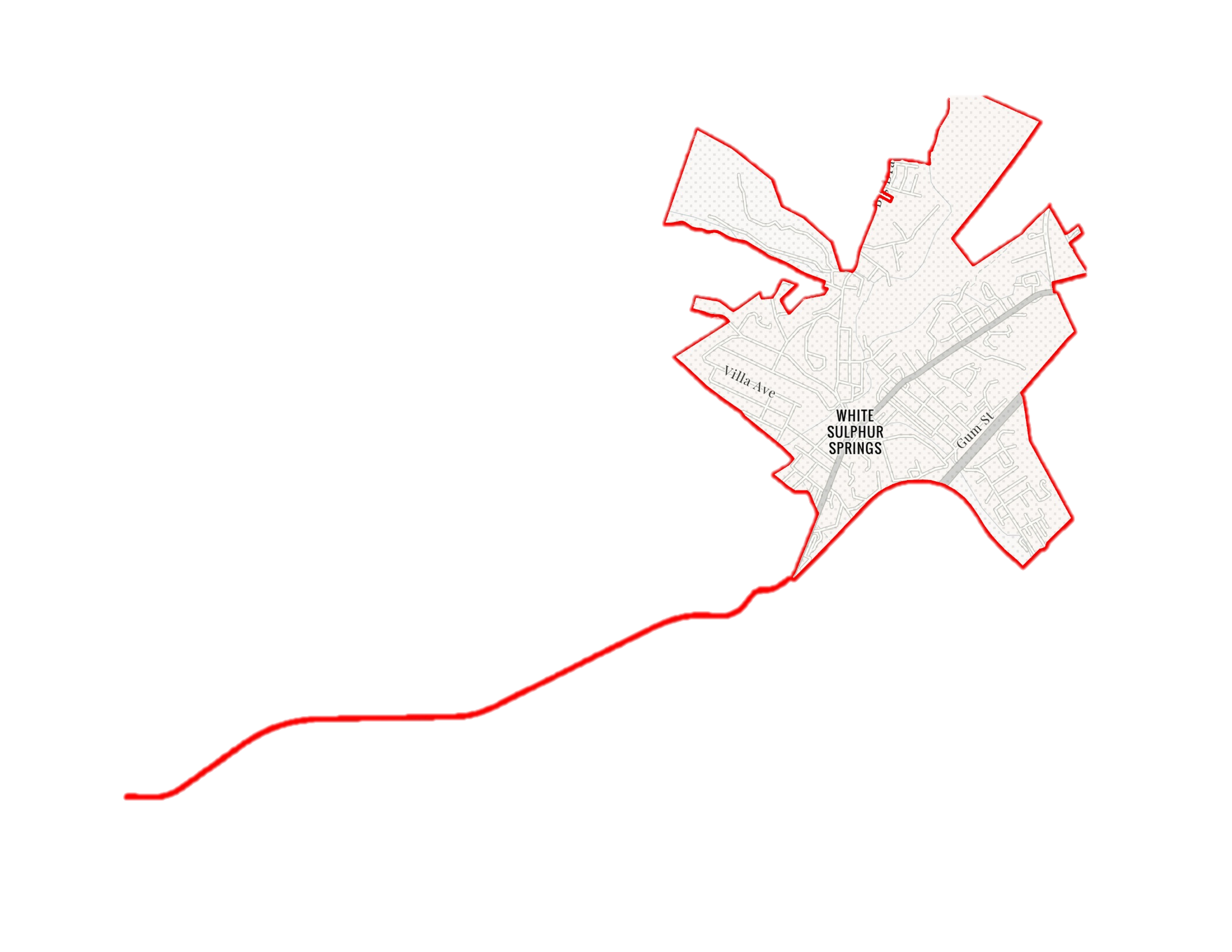 The Design Flood Elevation (DFE) should be the BFE plus 2 feet of freeboard.  The DFE should also be above the high-water marks of the 2016 flood plus freeboard.
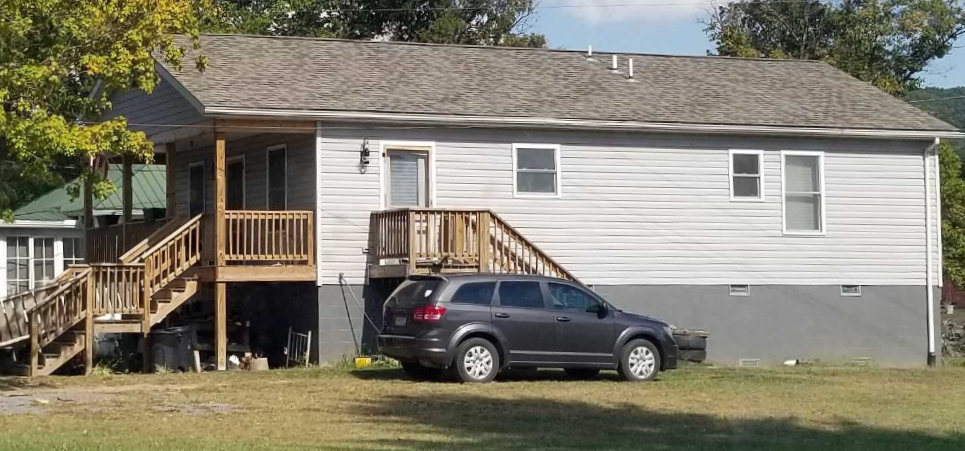 7.4’ (FSF 0.2% / 500-Yr)
7.2’  (FEMA 0.2% / 500-Yr )
6.5’   (2016 High Water)
6.4’  FEMA 1%+ (84% CL)
5.4’  (FEMA 1% / 100-Yr)
3.4’  (FEMA 2% / 50-Yr)
2.0’ (FEMA 4% / 25-Yr)
0.7’ (FEMA 10% / 10-Yr)
182 Seventh Street, Rainelle, WV, 25962
Building: 13-13-0001-0054-0000_182
Building 13-17-0009-0026-0000_138
FLOOD DEPTHS:
USGS 2016 Flood High Water Mark
FEMA
First Street Foundation (FSF)
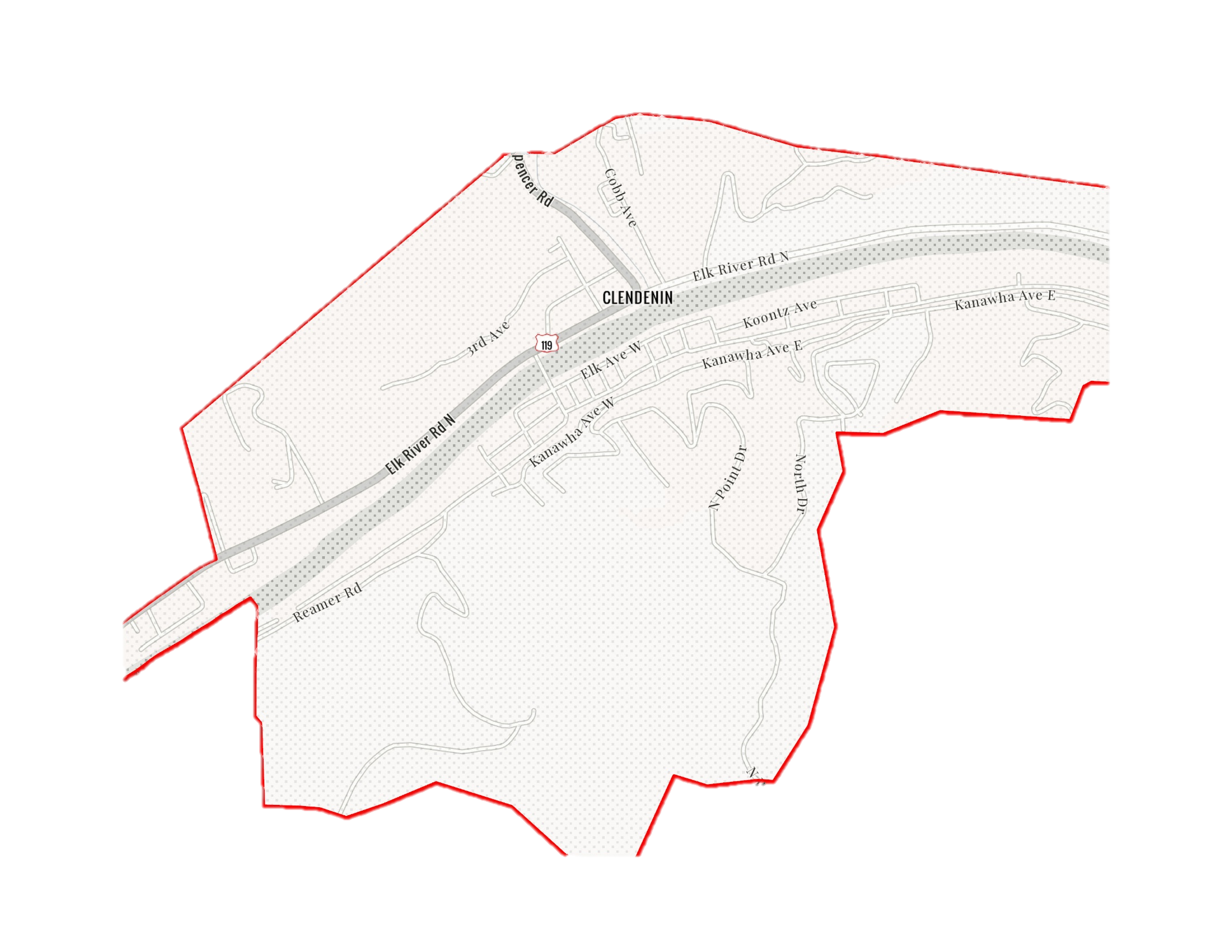 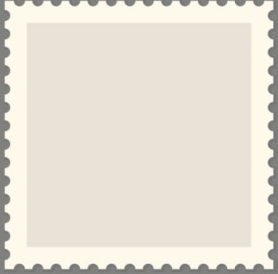 Clendenin
20-02-0006-0044-0000_306
306 Maywood Ave., Clendenin, WV, 25045
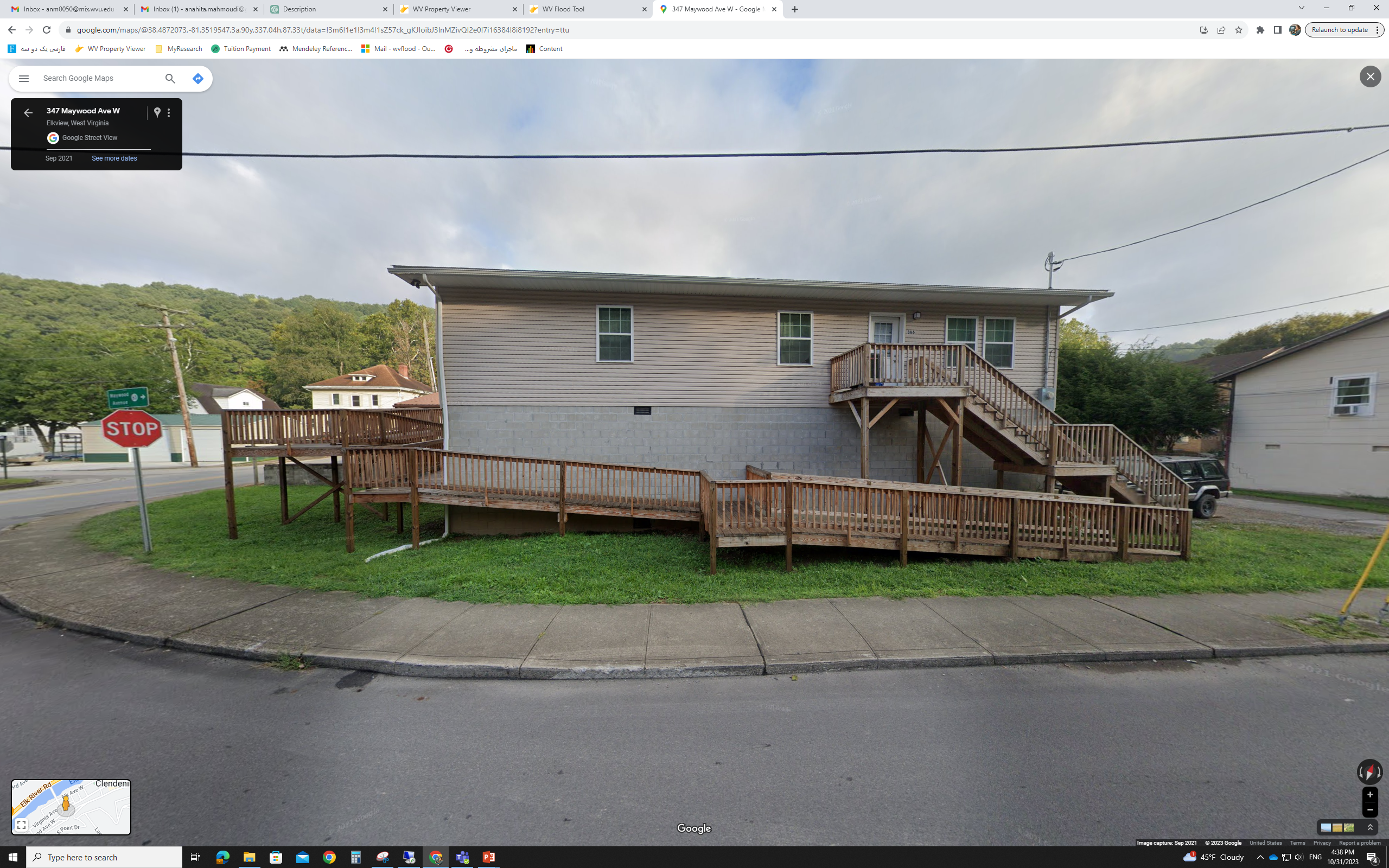 Building Flood Profile
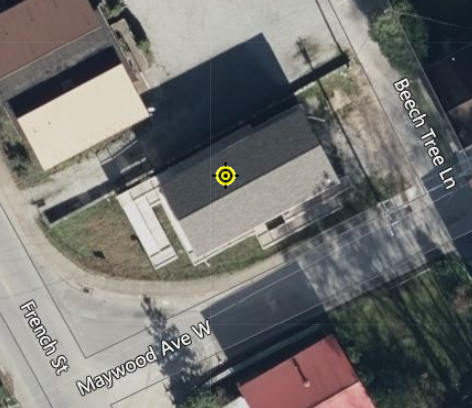 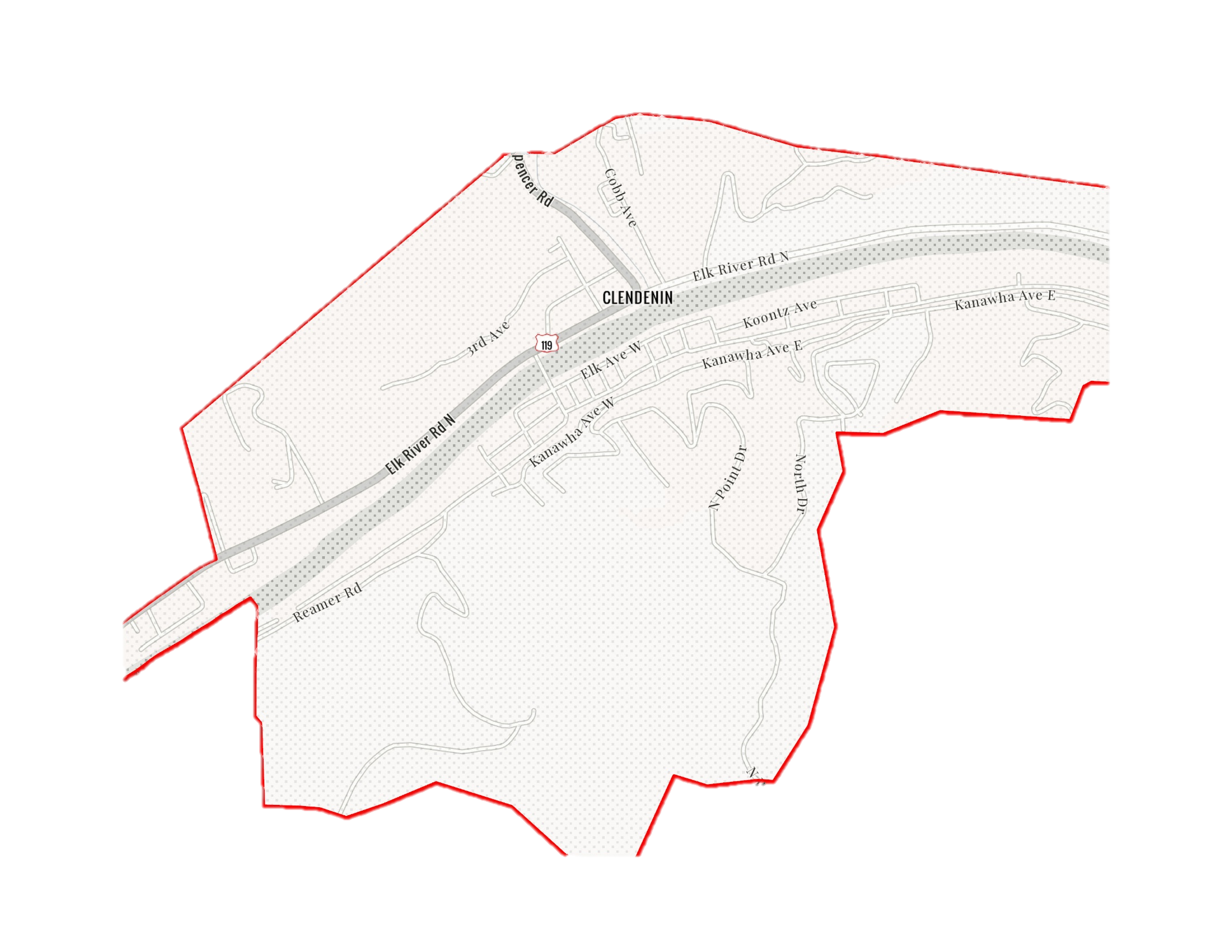 10% Probability of Flood in a year (10-year flood)
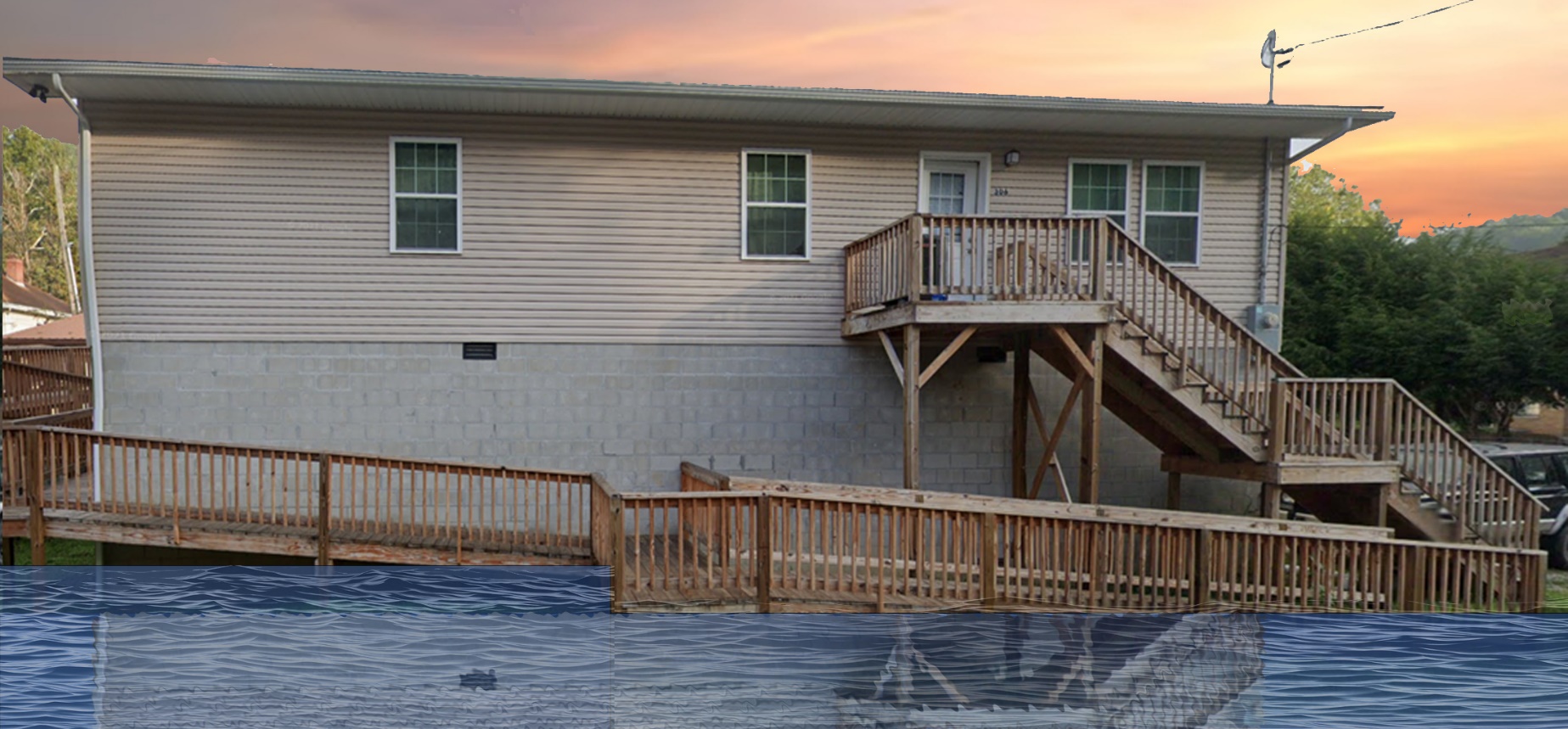 2.0’ (FEMA 10% / 10-Yr)
Building’s Ground Elevation
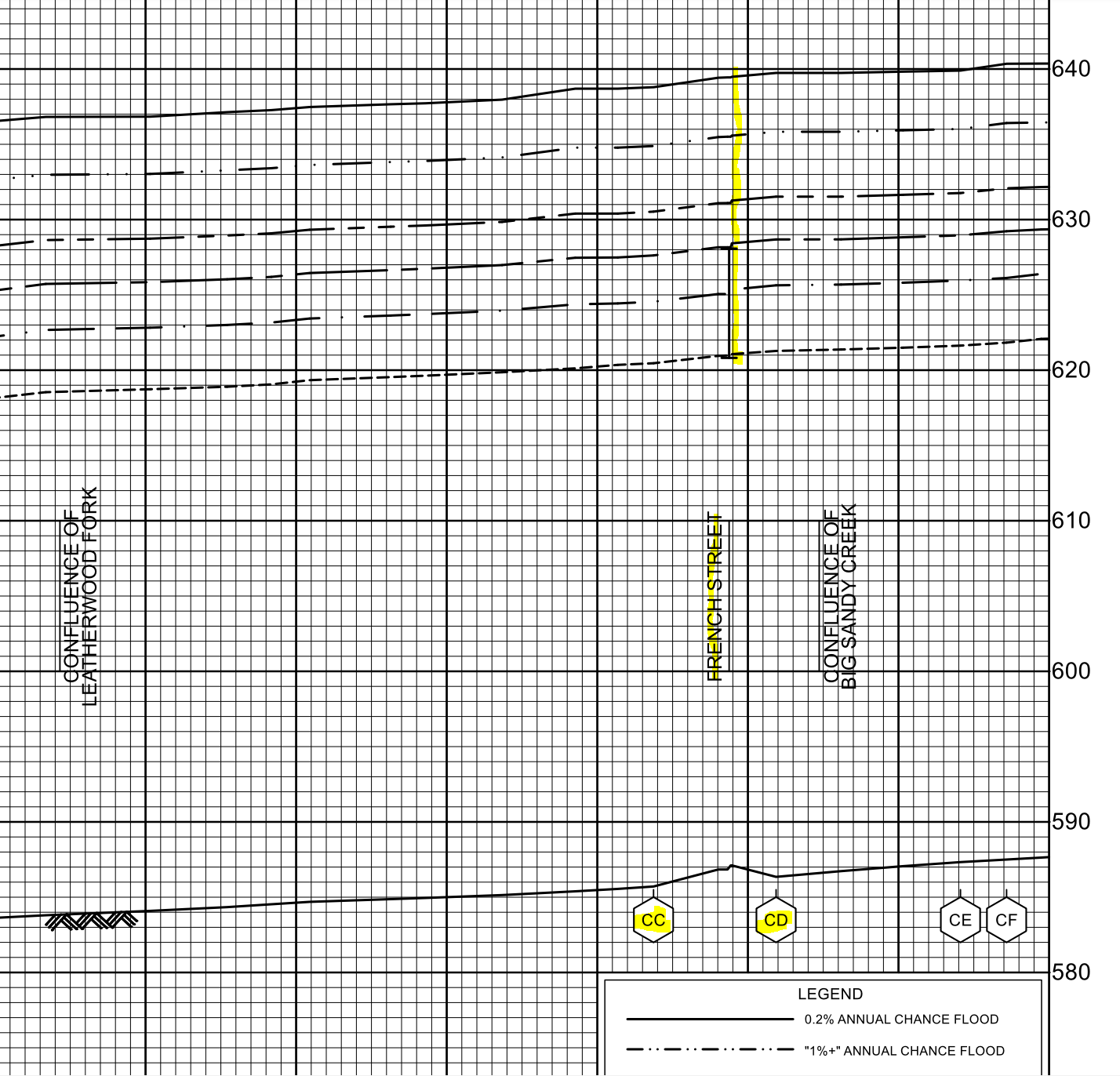 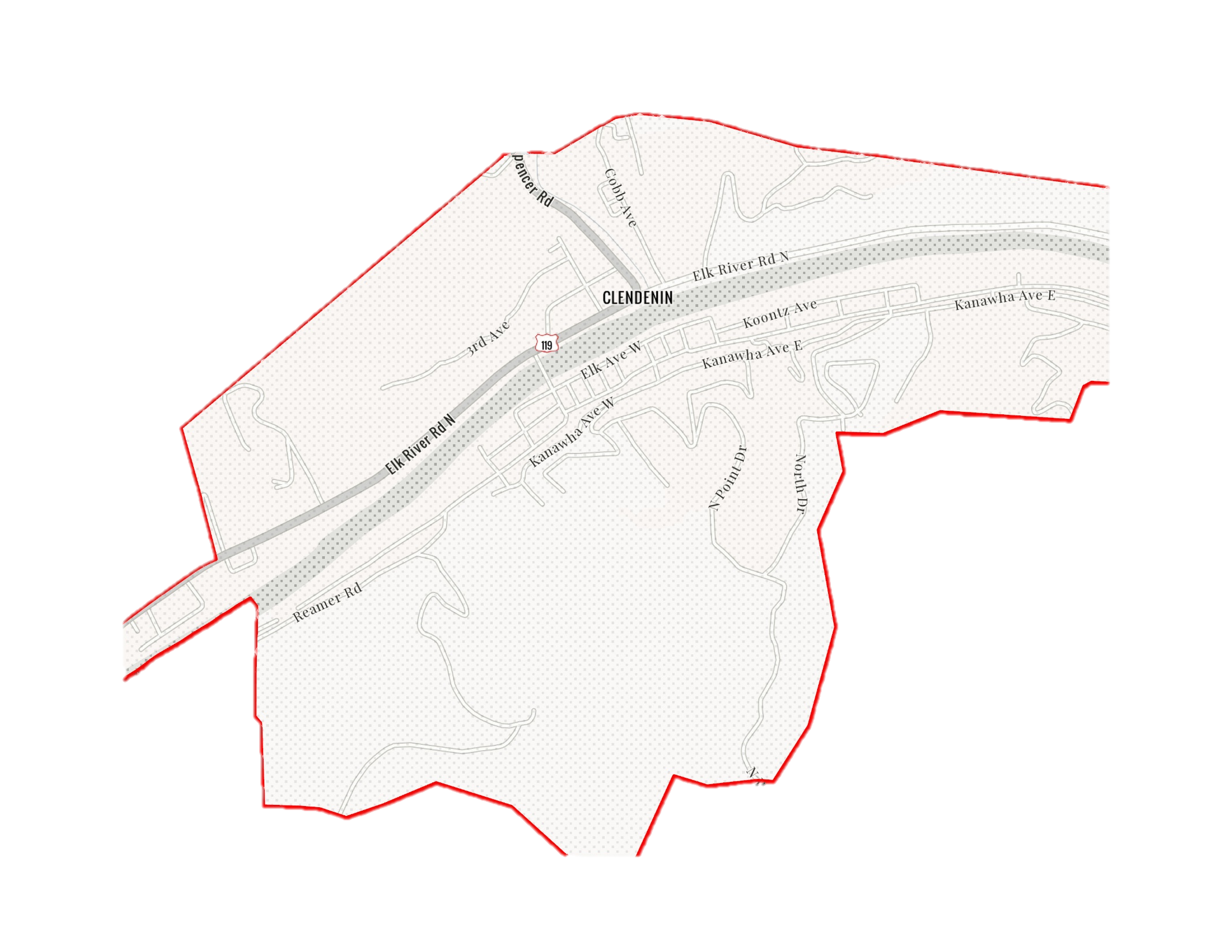 4% Probability of Flood in a year (25-year flood)
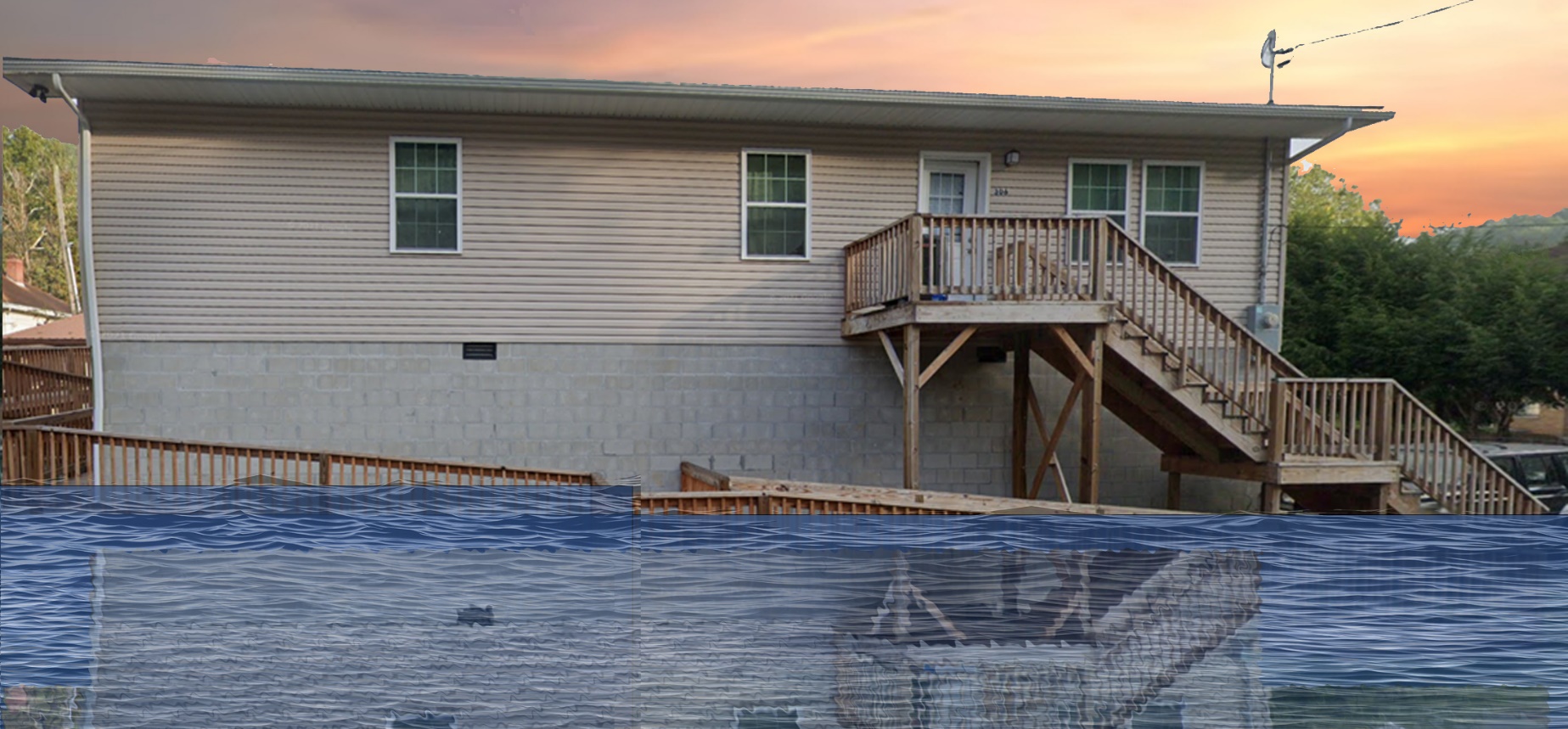 6.0’ (FEMA 4% / 25-Yr)
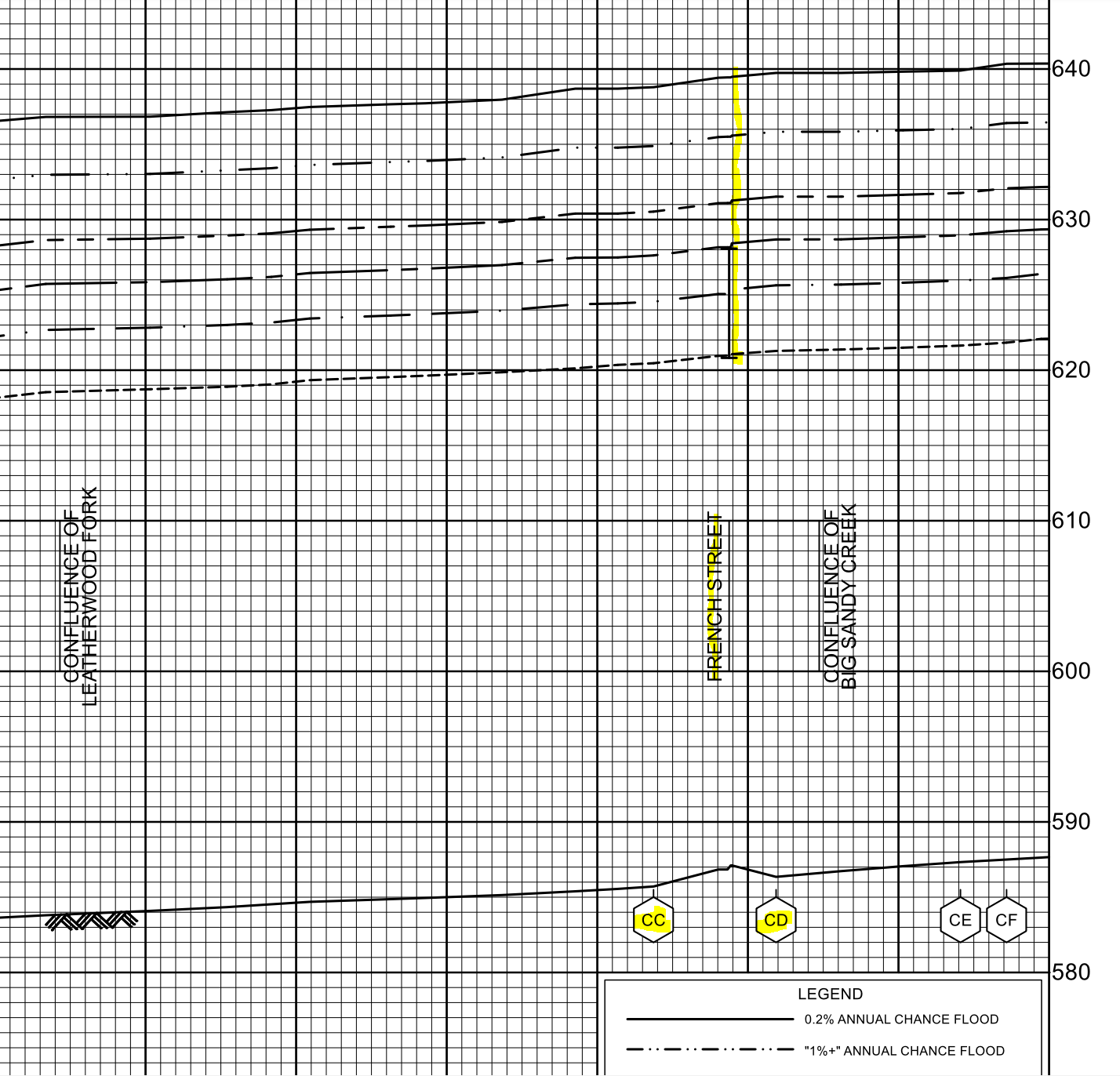 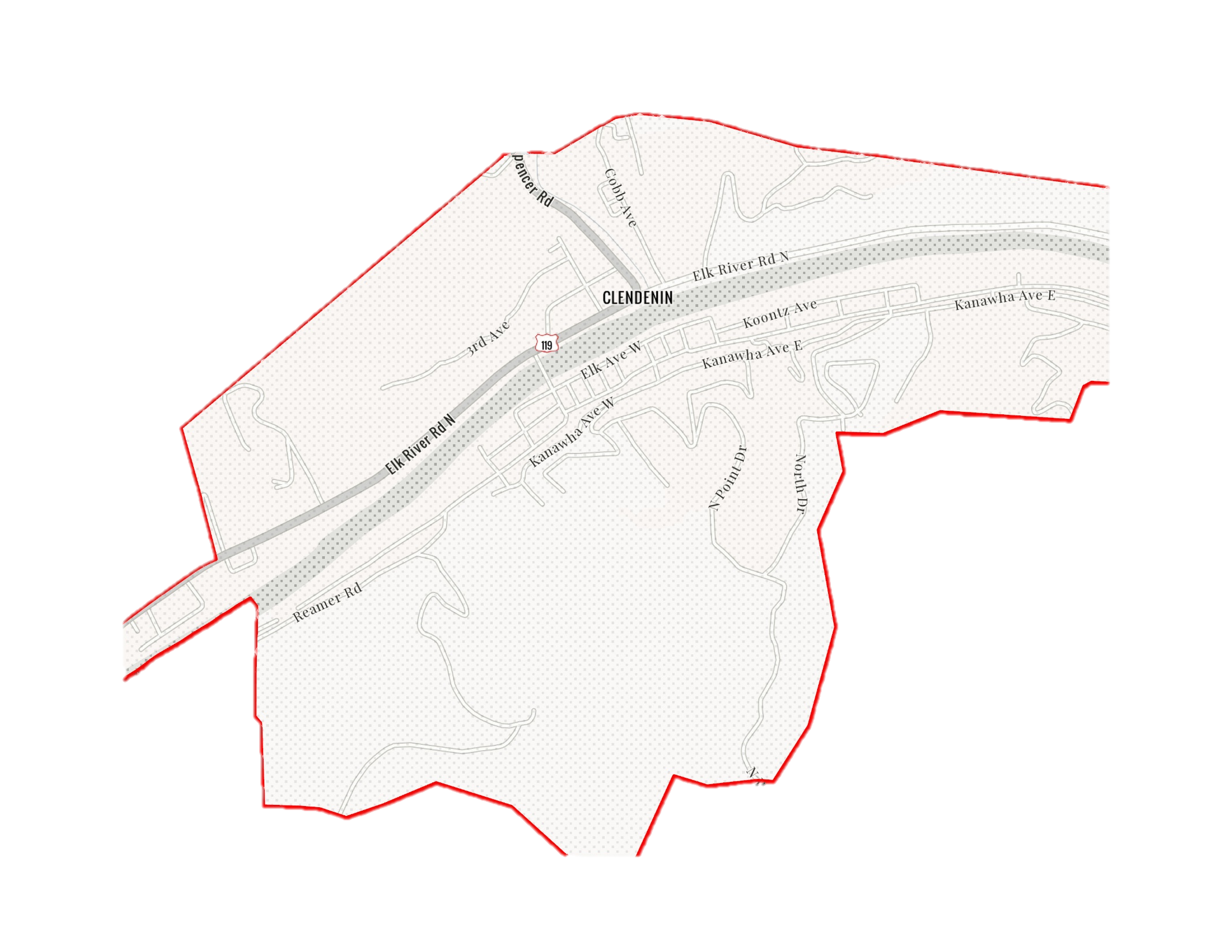 2% Probability of Flood in a year (50-year flood)
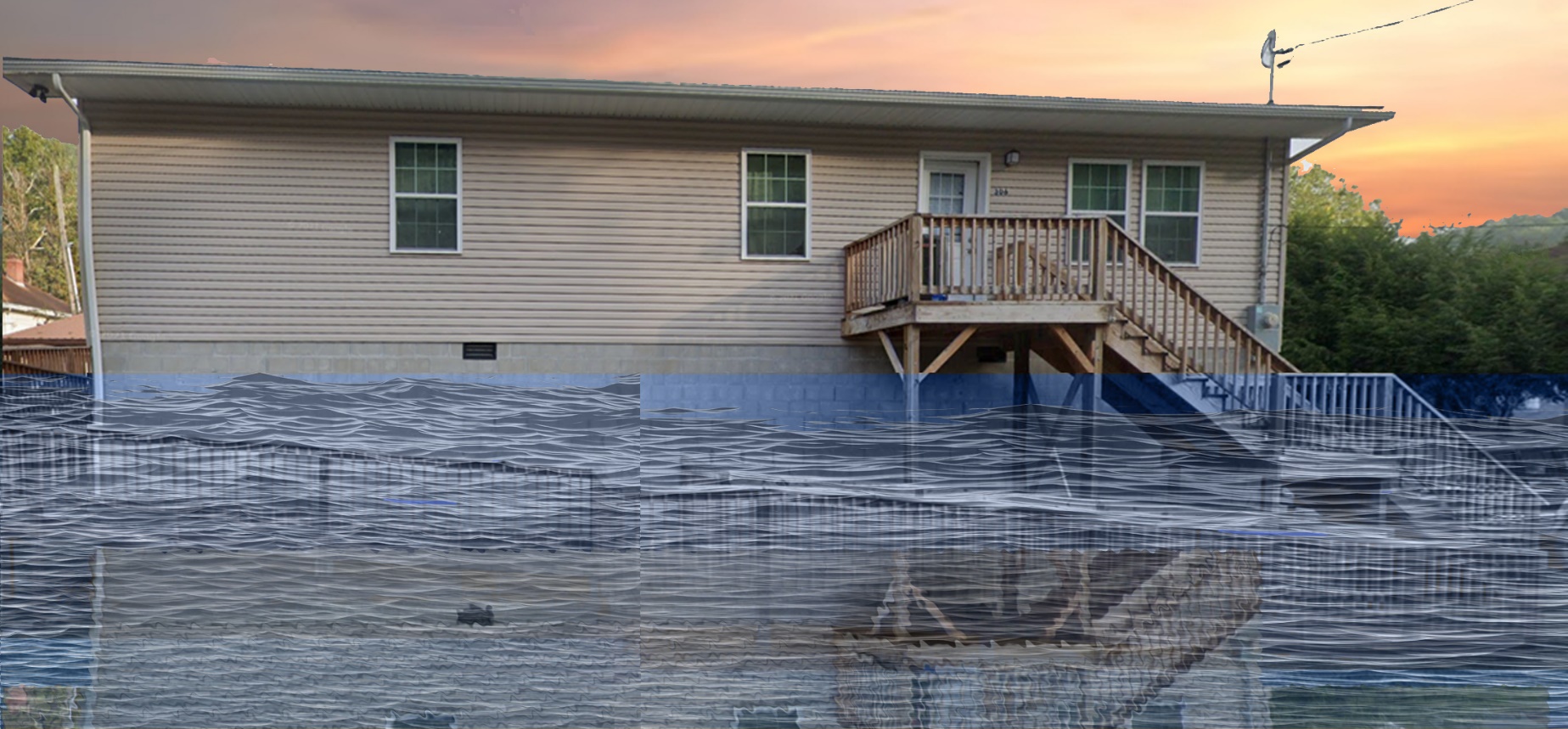 9.5’ (FEMA 2% / 50-Yr)
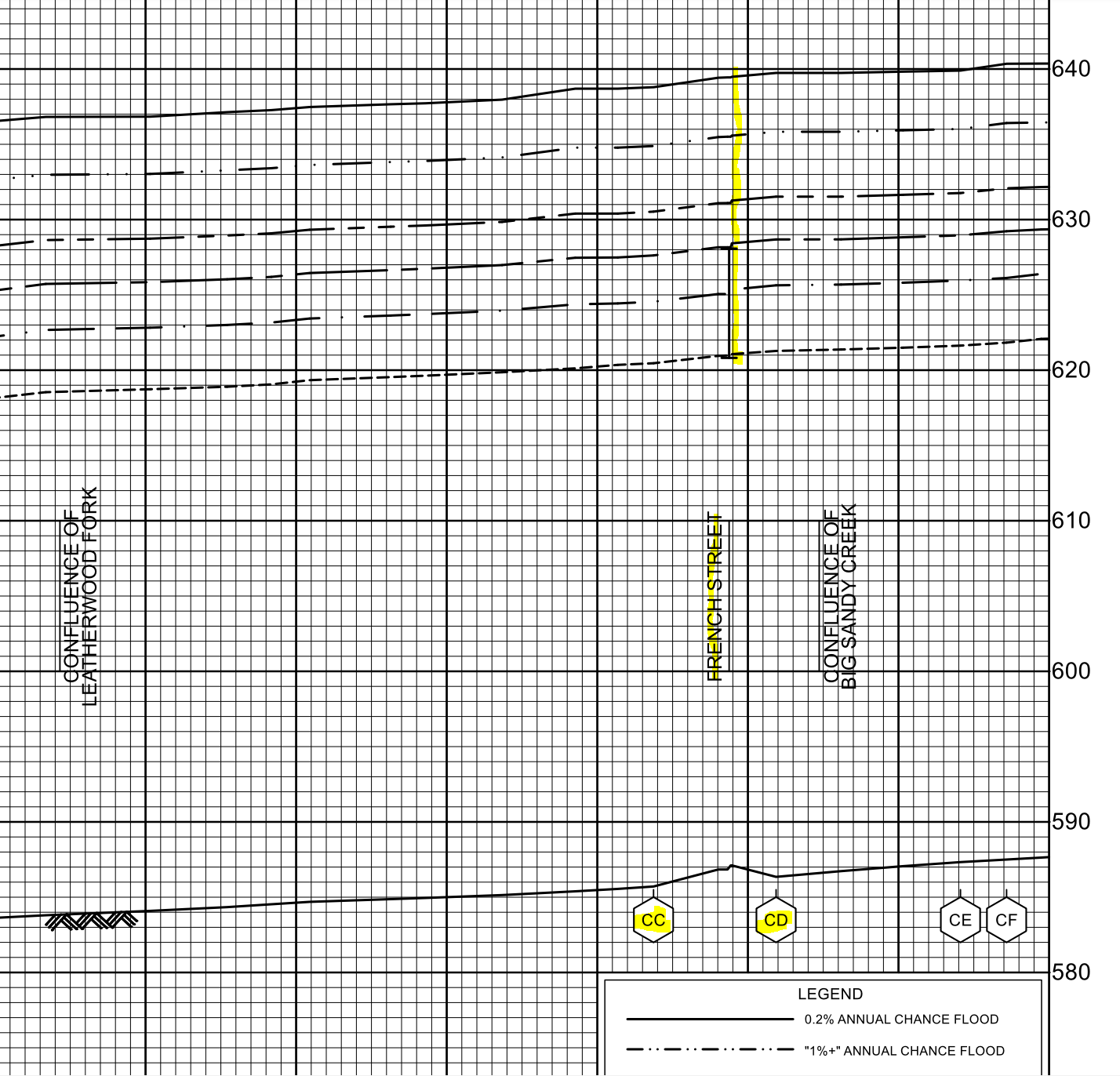 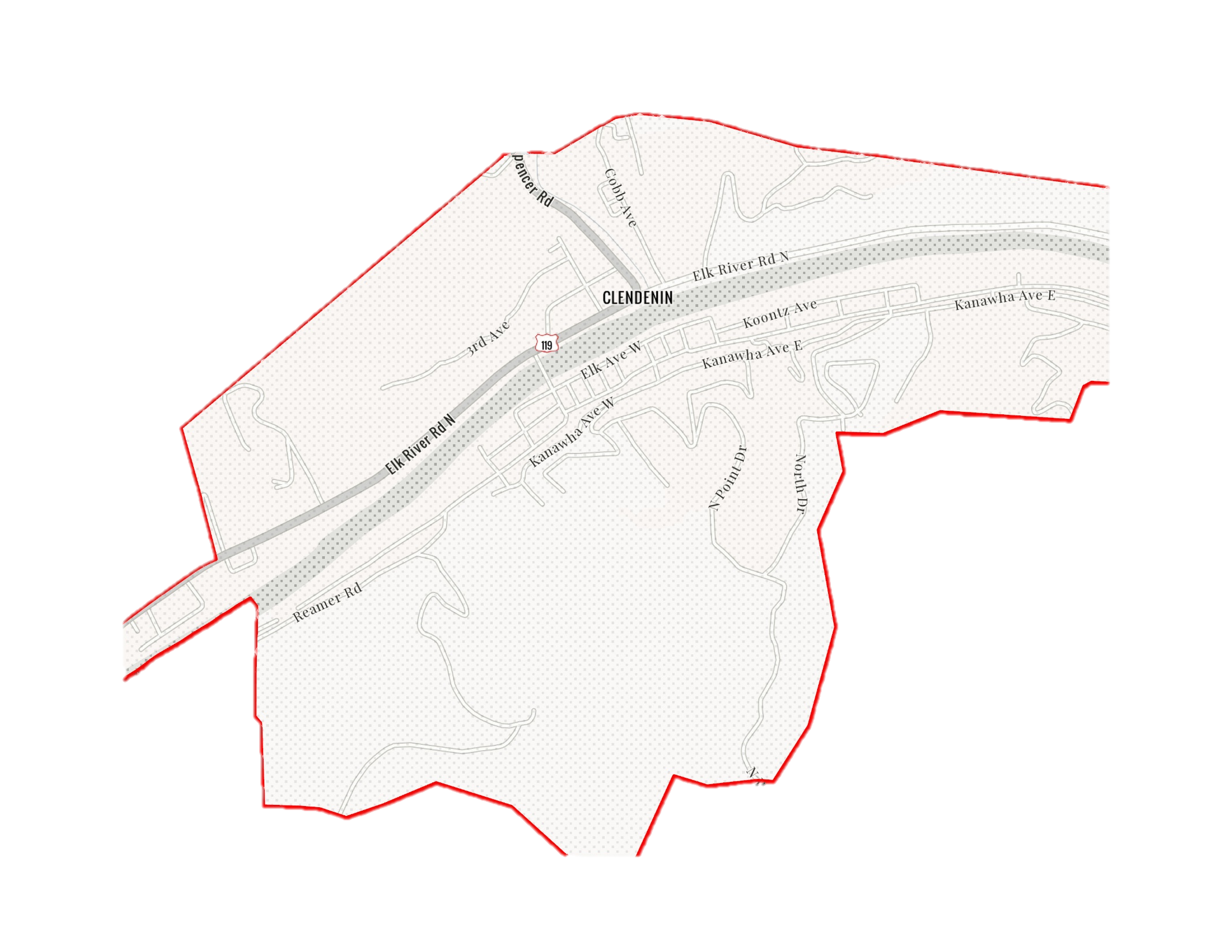 1% Probability of Flood in a year (100-year flood)
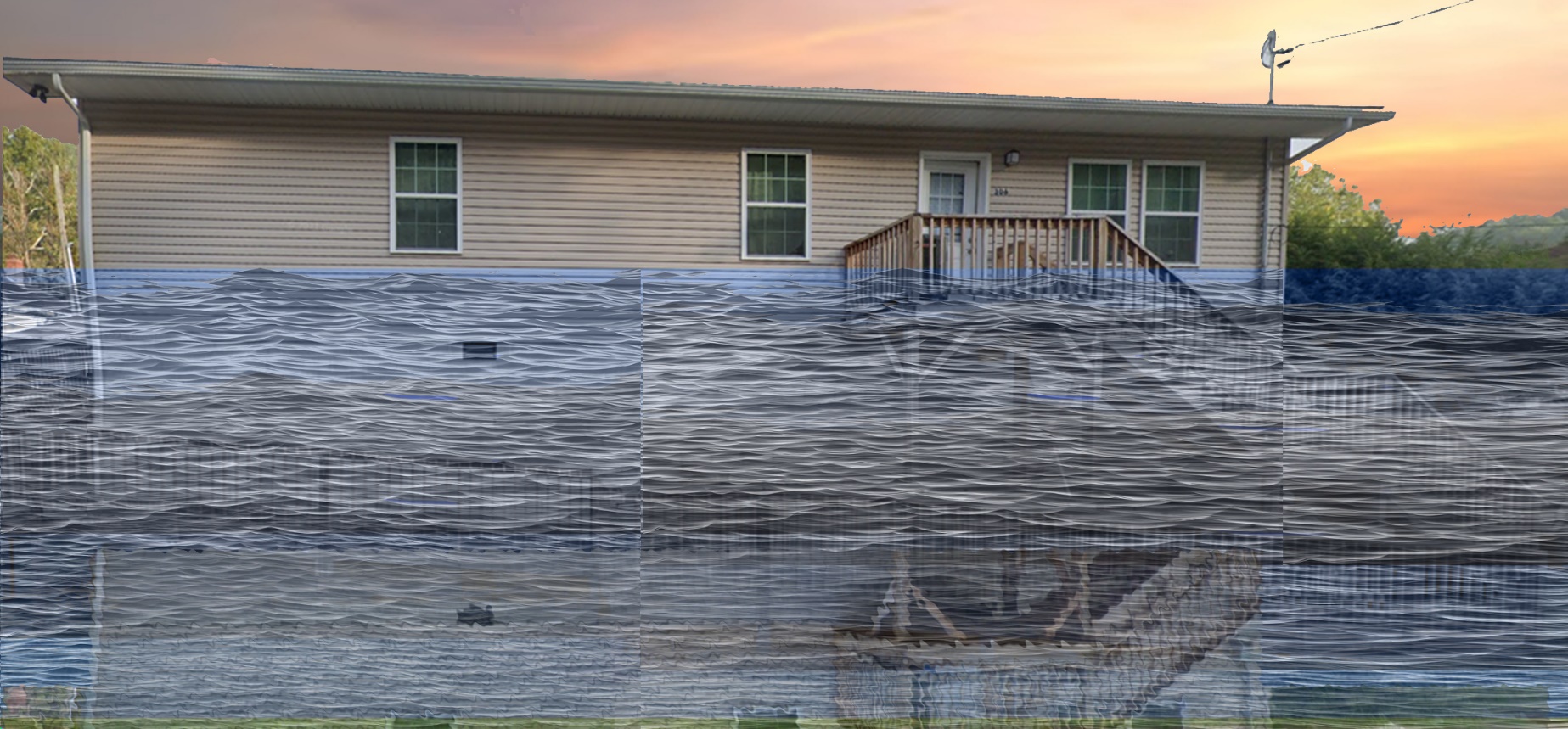 12.3’ (FEMA 2% / 50-Yr)
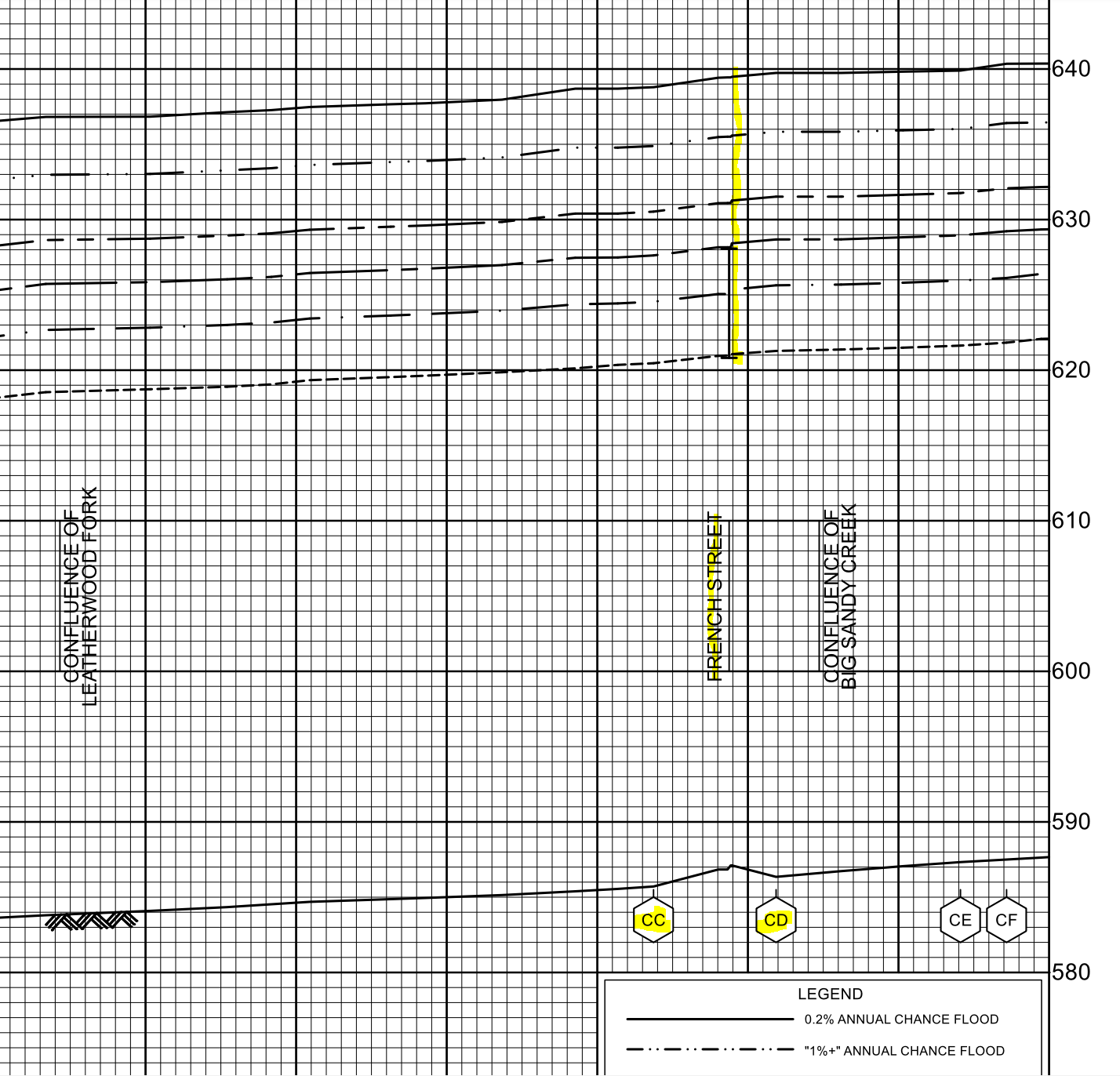 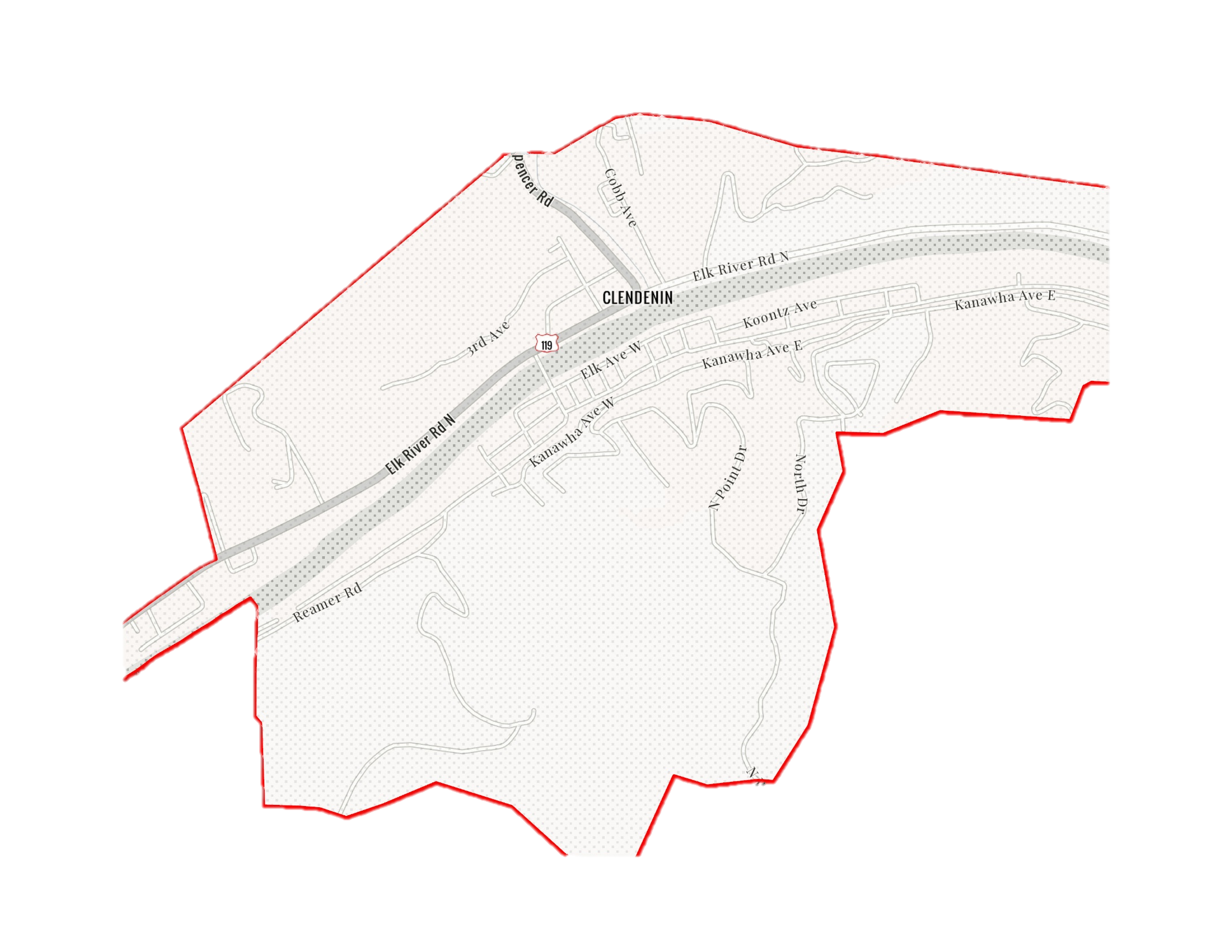 0.2% Probability of Flood in a year (500-year flood)
20.5’ (FEMA 0.2% / 500-Yr)
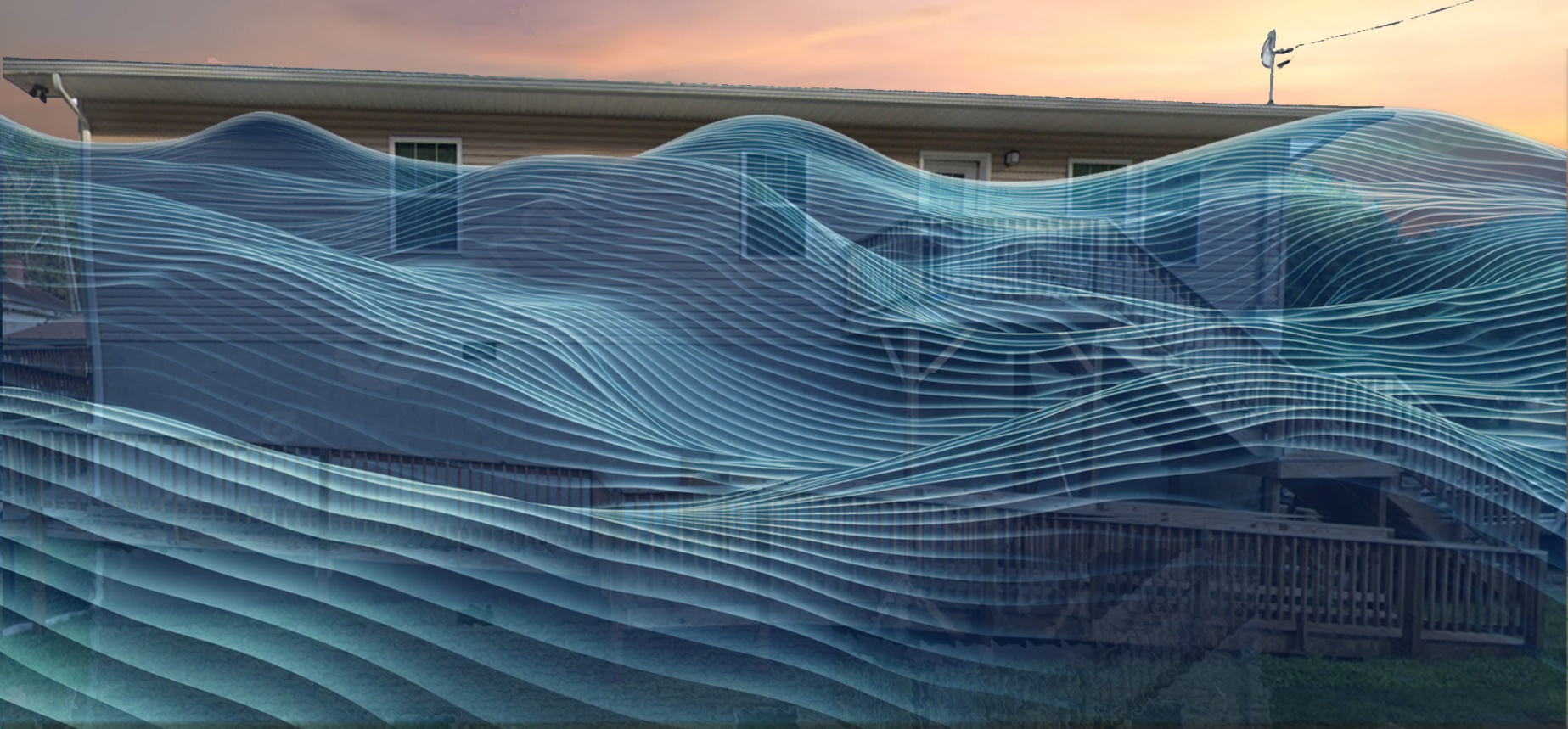 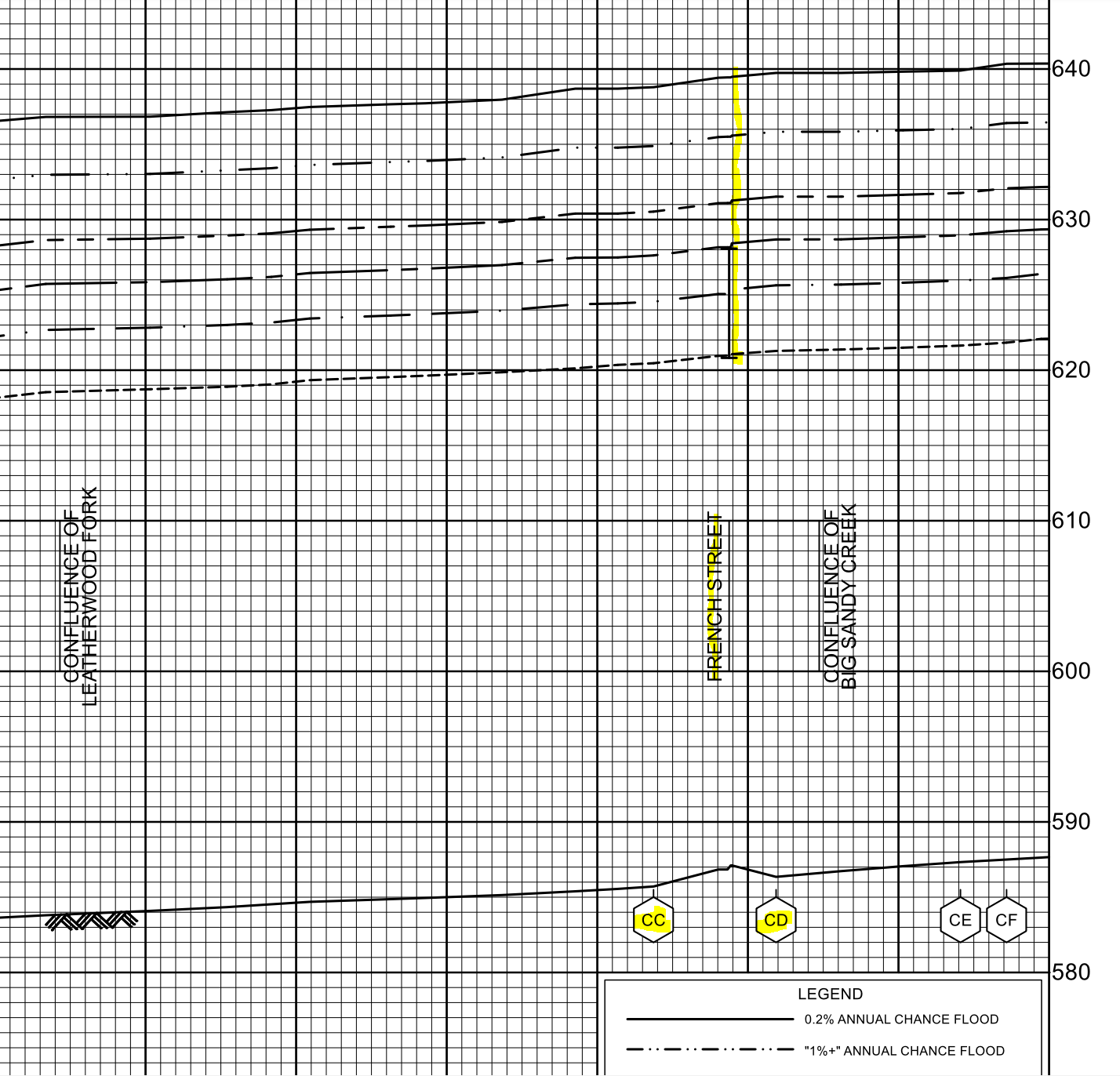 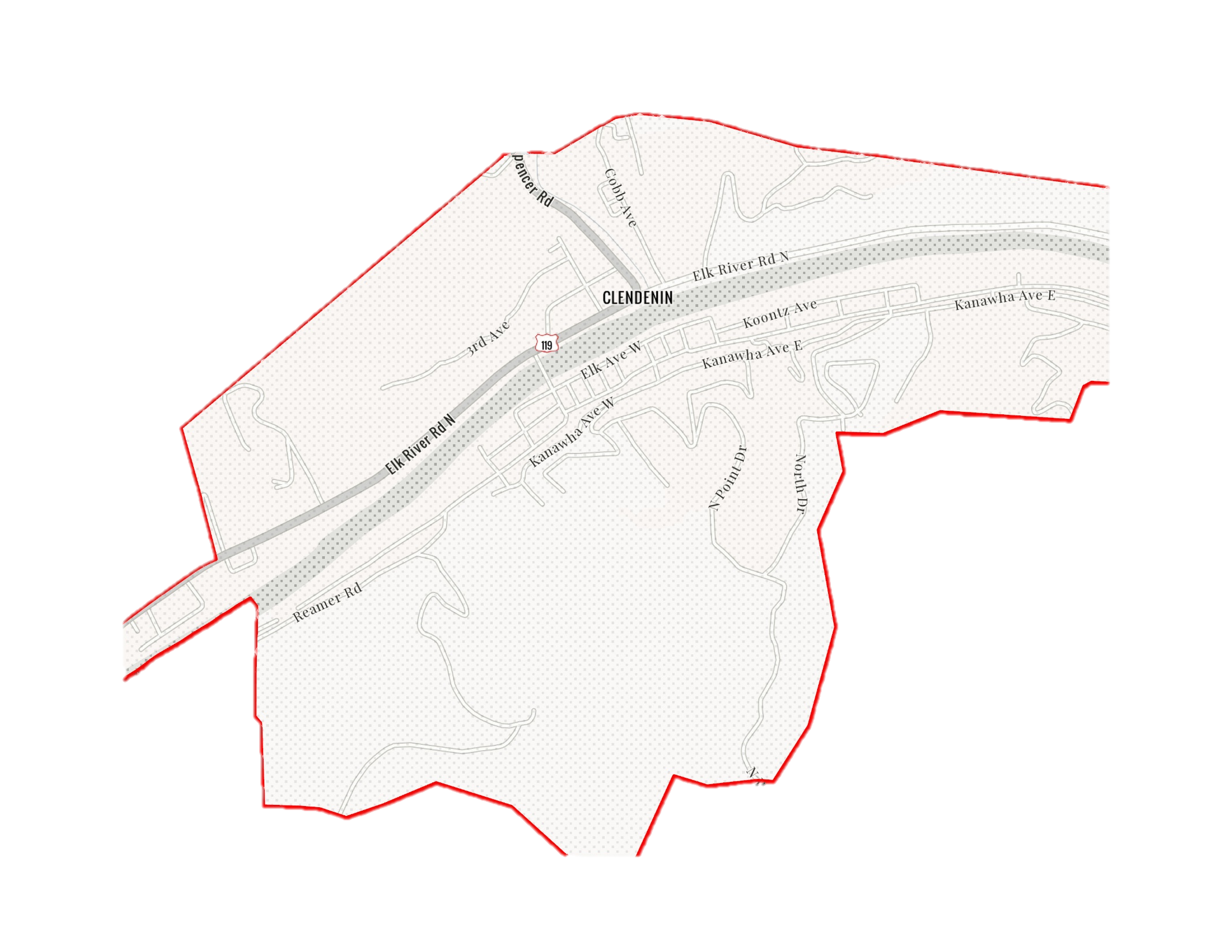 2016 High Watermark
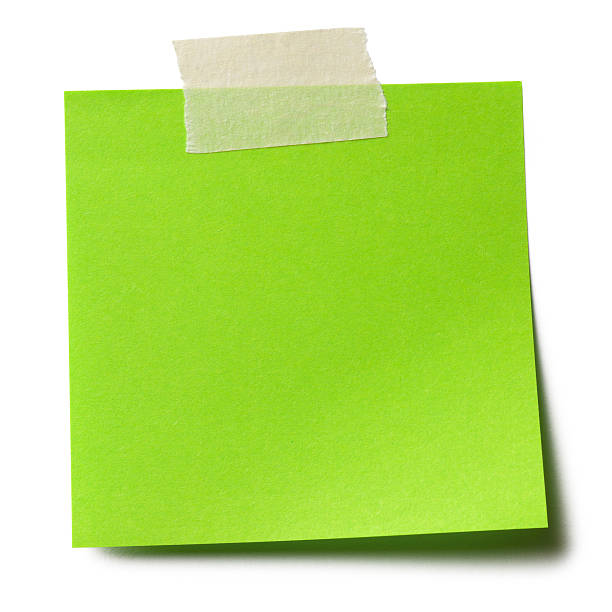 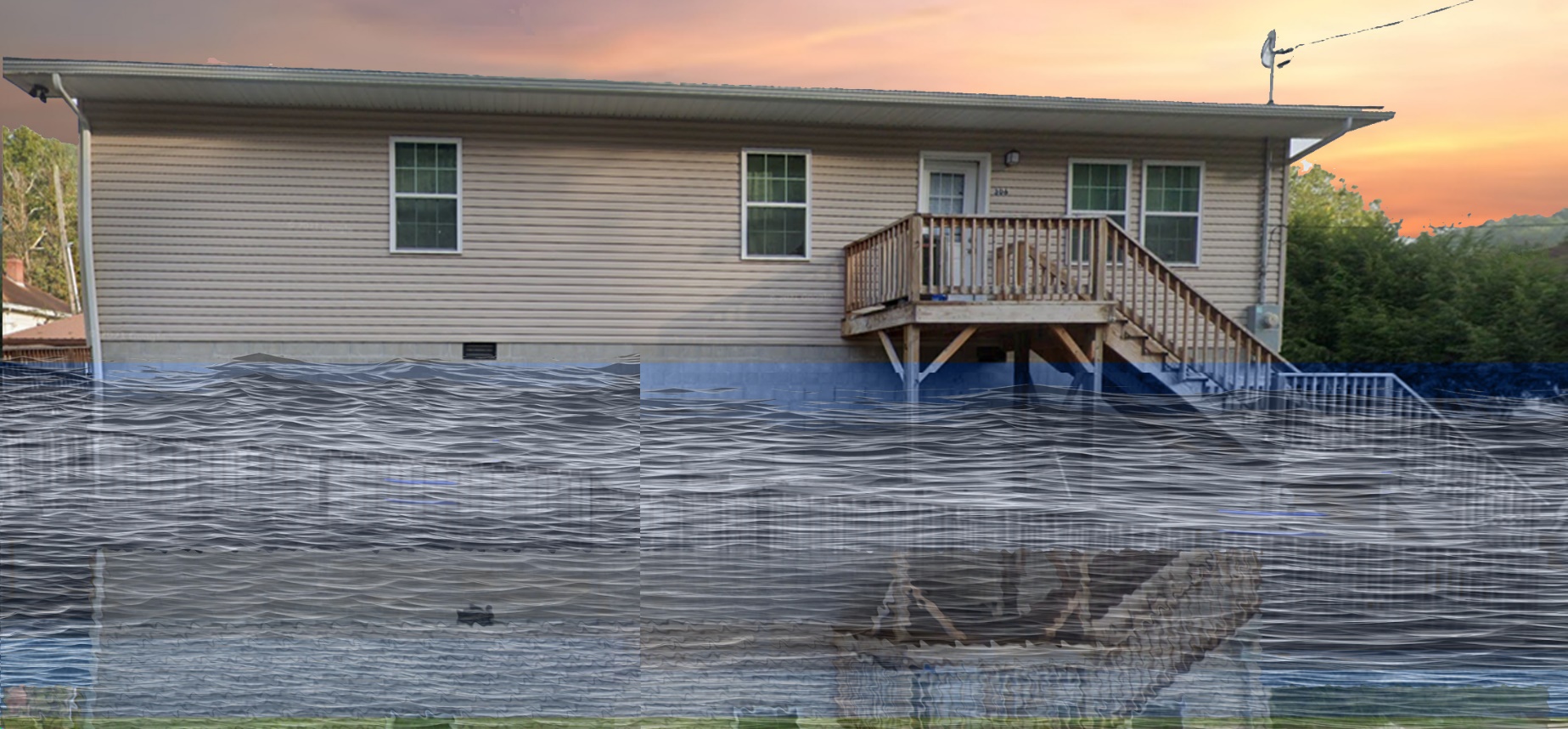 High Watermark
10.5’ (2016 High Water)
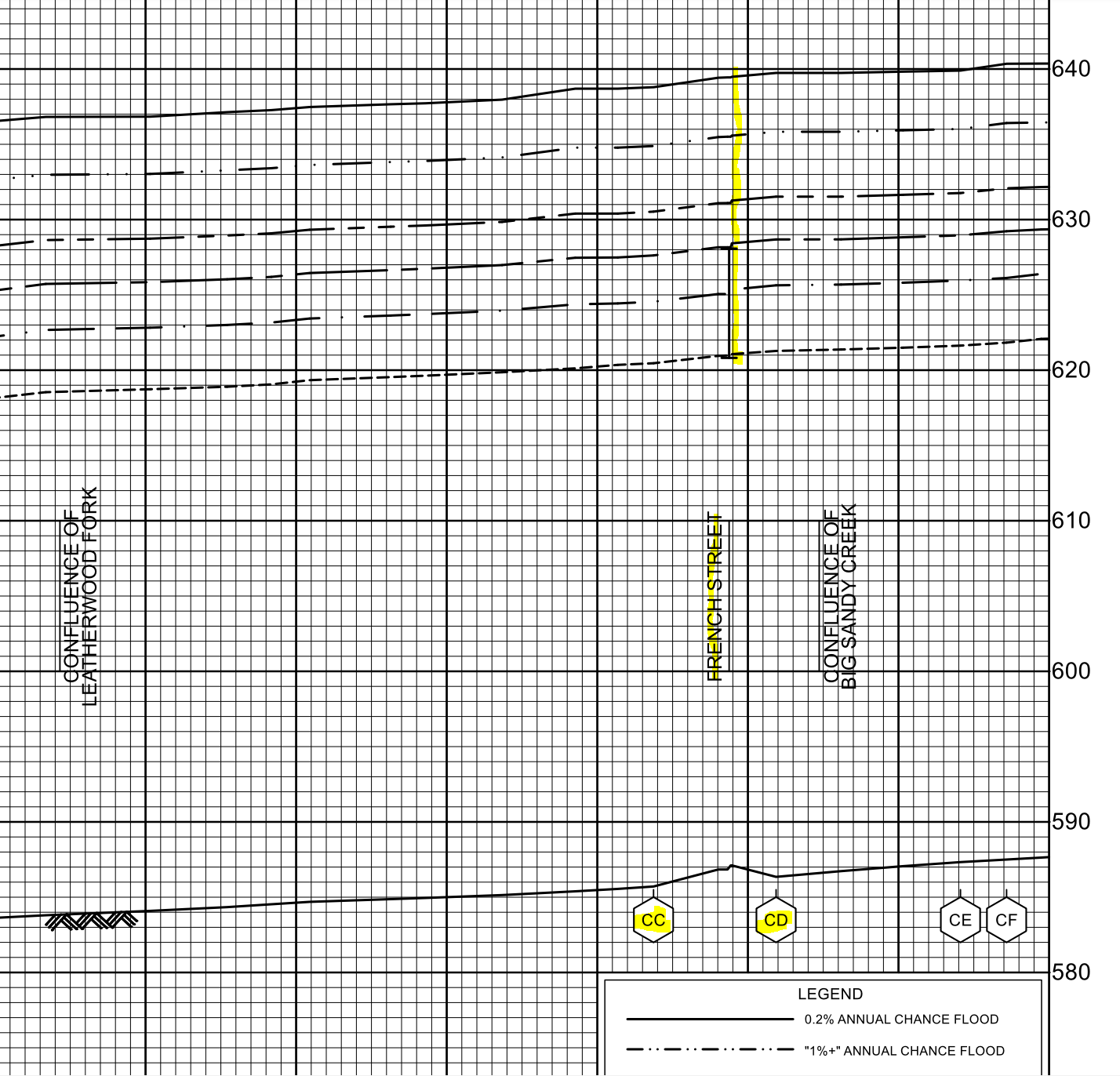 9.5’ (FEMA 2% / 50-Yr)
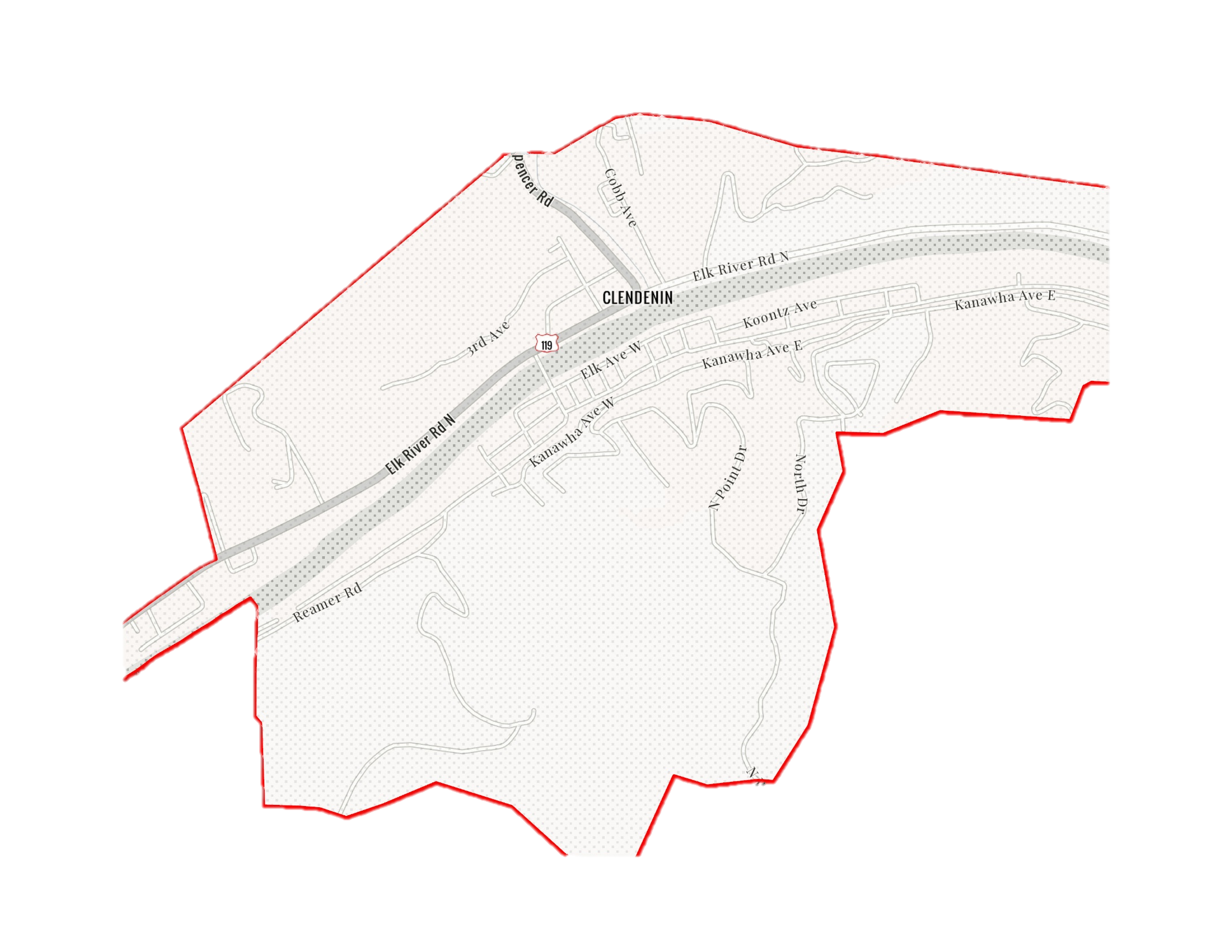 The Design Flood Elevation (DFE) should be the BFE plus 2 feet of freeboard.  The DFE should also be above the high-water marks of the 2016 flood plus freeboard.
306 Maywood Ave., Clendenin, WV, 25045
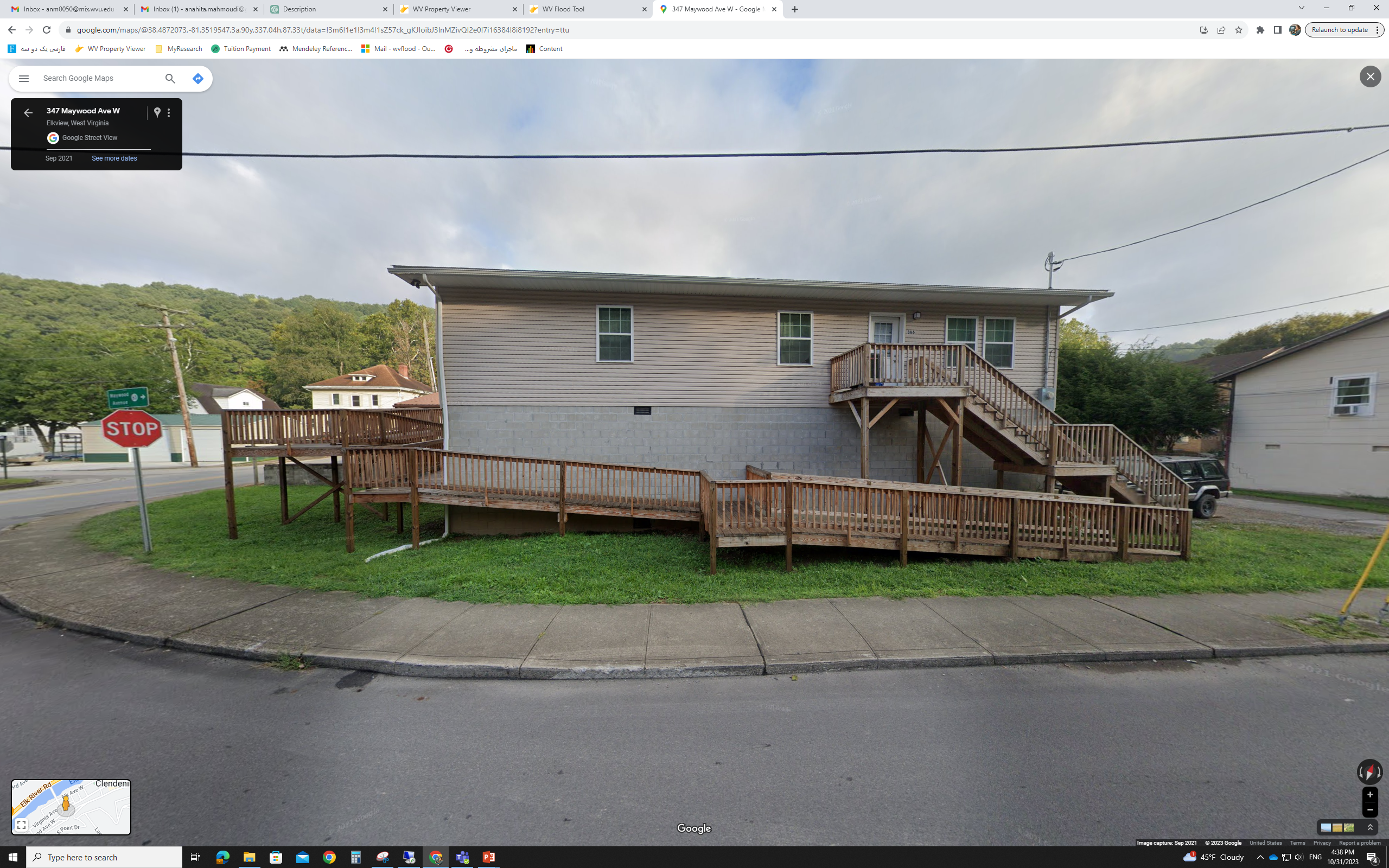 2.0’  (FEMA 10% / 10-Yr)
Building 20-02-0006-0044-0000_306
FLOOD DEPTHS:
USGS 2016 Flood High Water Mark
FEMA
First Street Foundation (FSF)
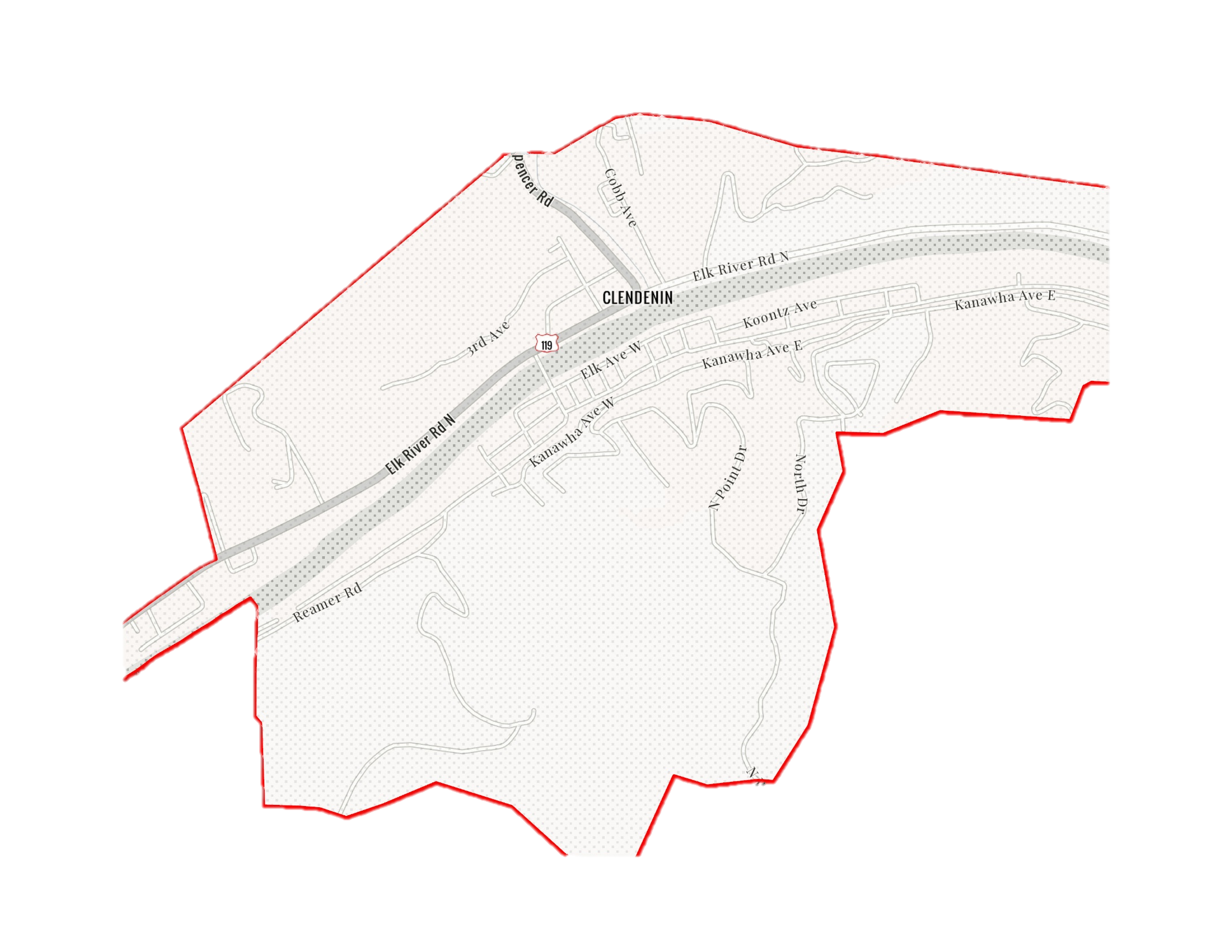 The Design Flood Elevation (DFE) should be the BFE plus 2 feet of freeboard.  The DFE should also be above the high-water marks of the 2016 flood plus freeboard.
306 Maywood Ave., Clendenin, WV, 25045
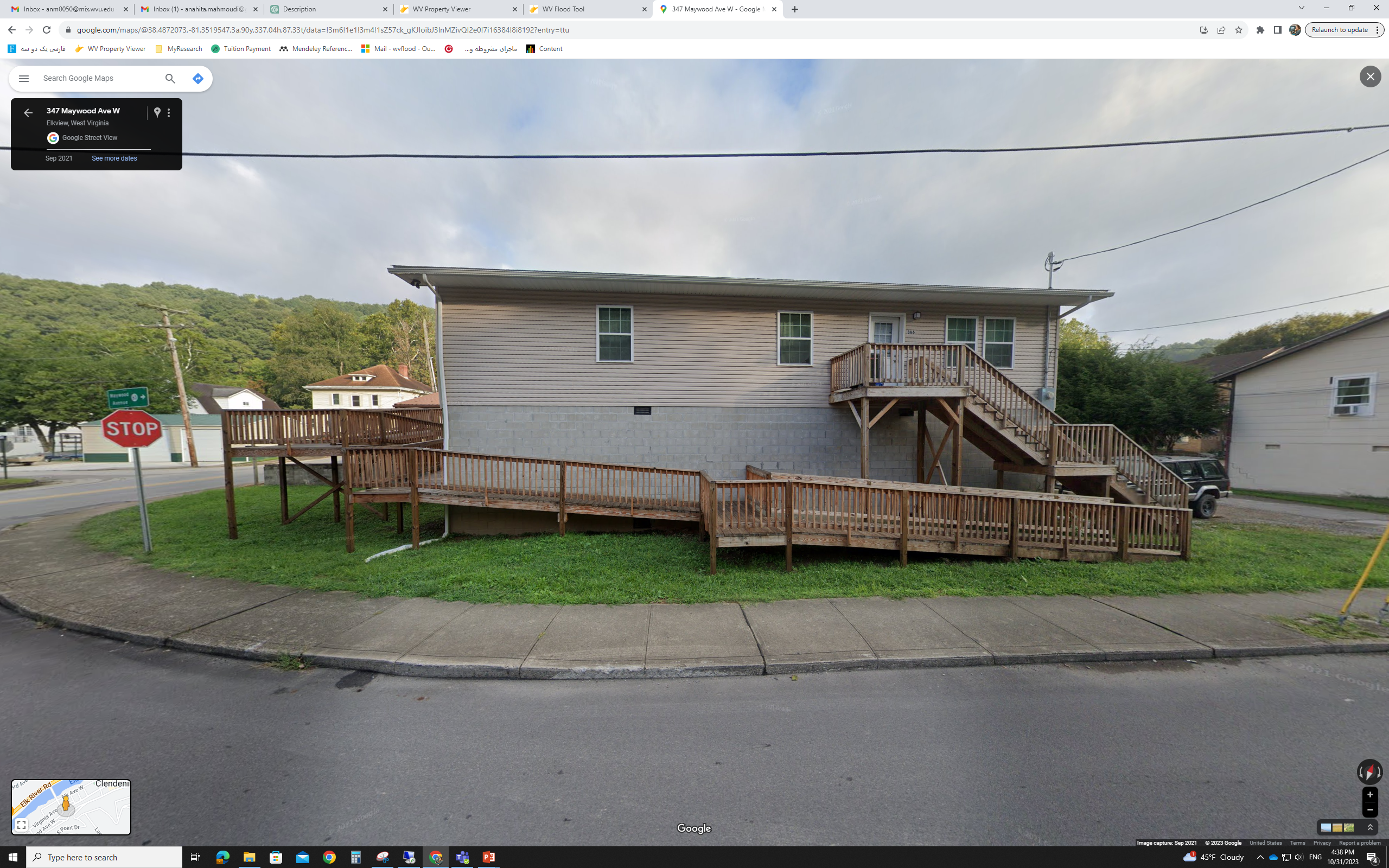 6.0’  (FEMA 4% / 25-Yr)
2.0’  (FEMA 10% / 10-Yr)
Building 20-02-0006-0044-0000_306
FLOOD DEPTHS:
USGS 2016 Flood High Water Mark
FEMA
First Street Foundation (FSF)
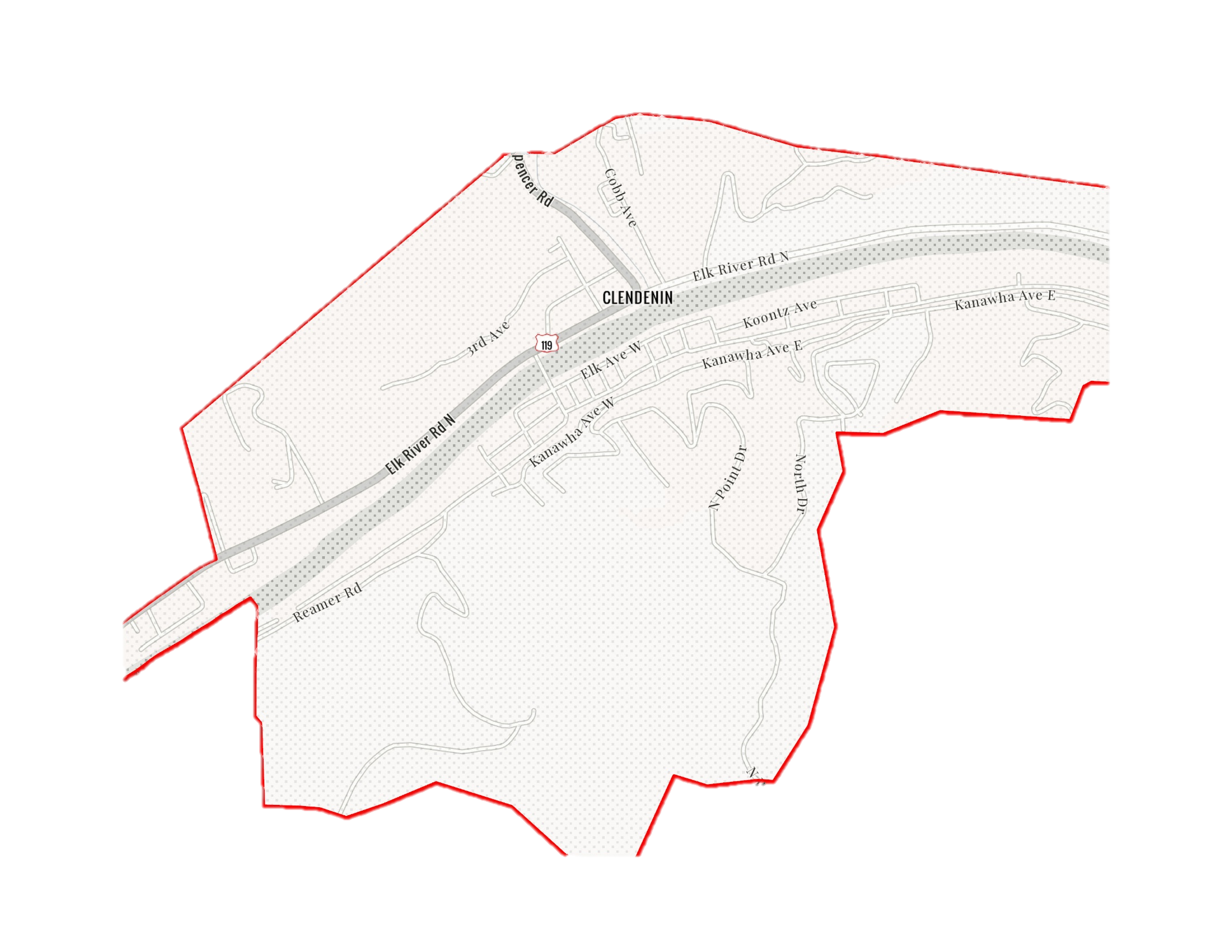 The Design Flood Elevation (DFE) should be the BFE plus 2 feet of freeboard.  The DFE should also be above the high-water marks of the 2016 flood plus freeboard.
306 Maywood Ave., Clendenin, WV, 25045
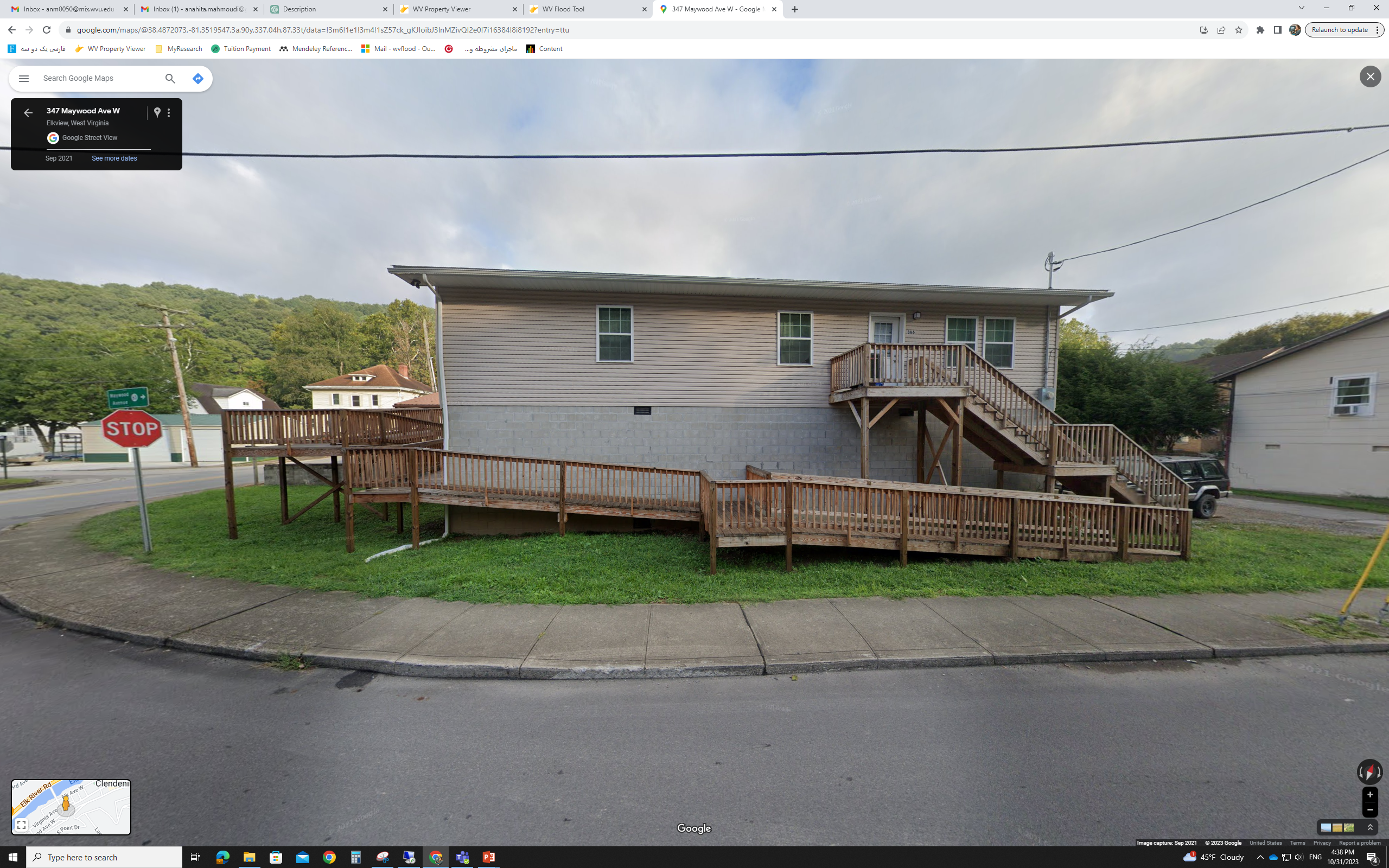 9.5’  (FEMA 2% / 50-Yr)
6.0’  (FEMA 4% / 25-Yr)
2.0’  (FEMA 10% / 10-Yr)
Building 20-02-0006-0044-0000_306
FLOOD DEPTHS:
USGS 2016 Flood High Water Mark
FEMA
First Street Foundation (FSF)
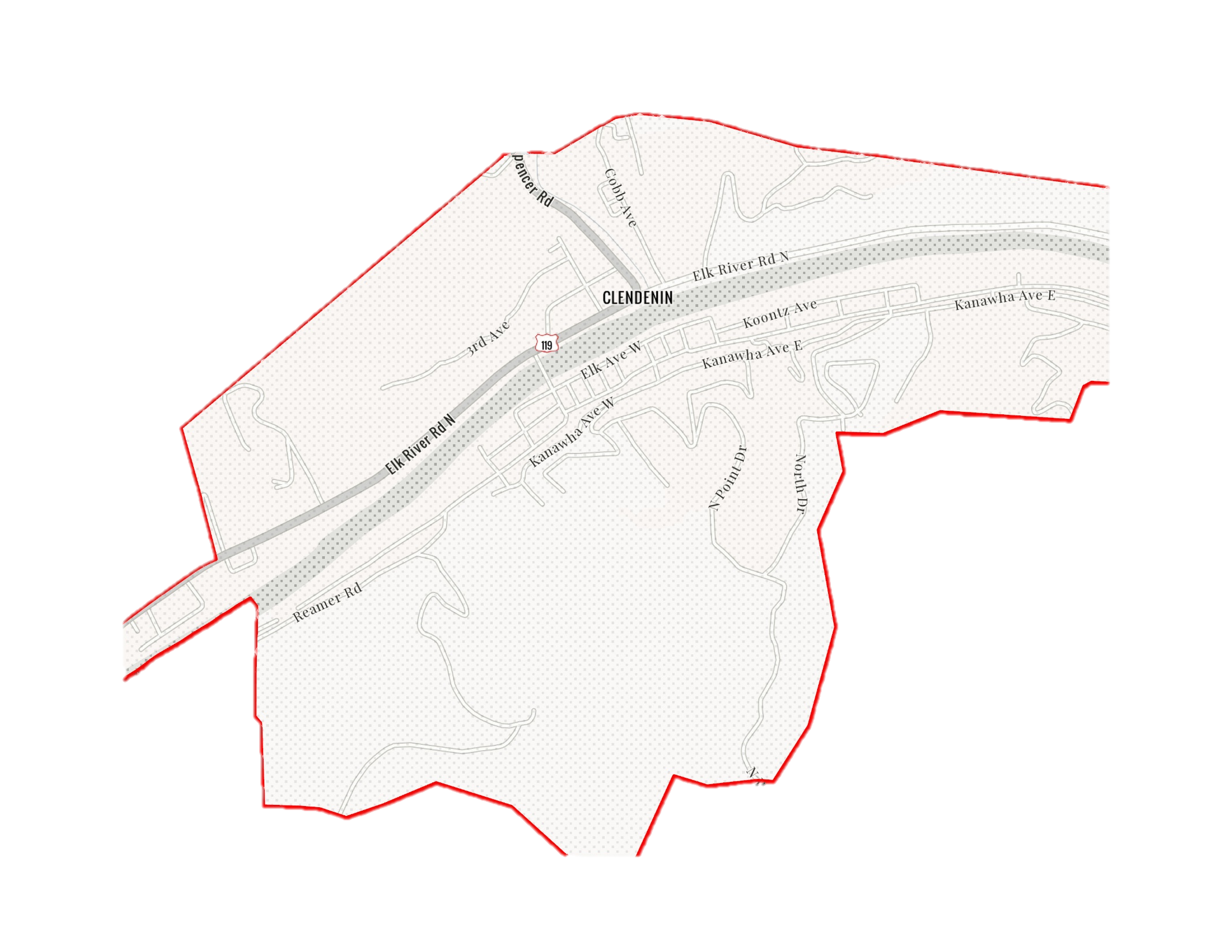 The Design Flood Elevation (DFE) should be the BFE plus 2 feet of freeboard.  The DFE should also be above the high-water marks of the 2016 flood plus freeboard.
306 Maywood Ave., Clendenin, WV, 25045
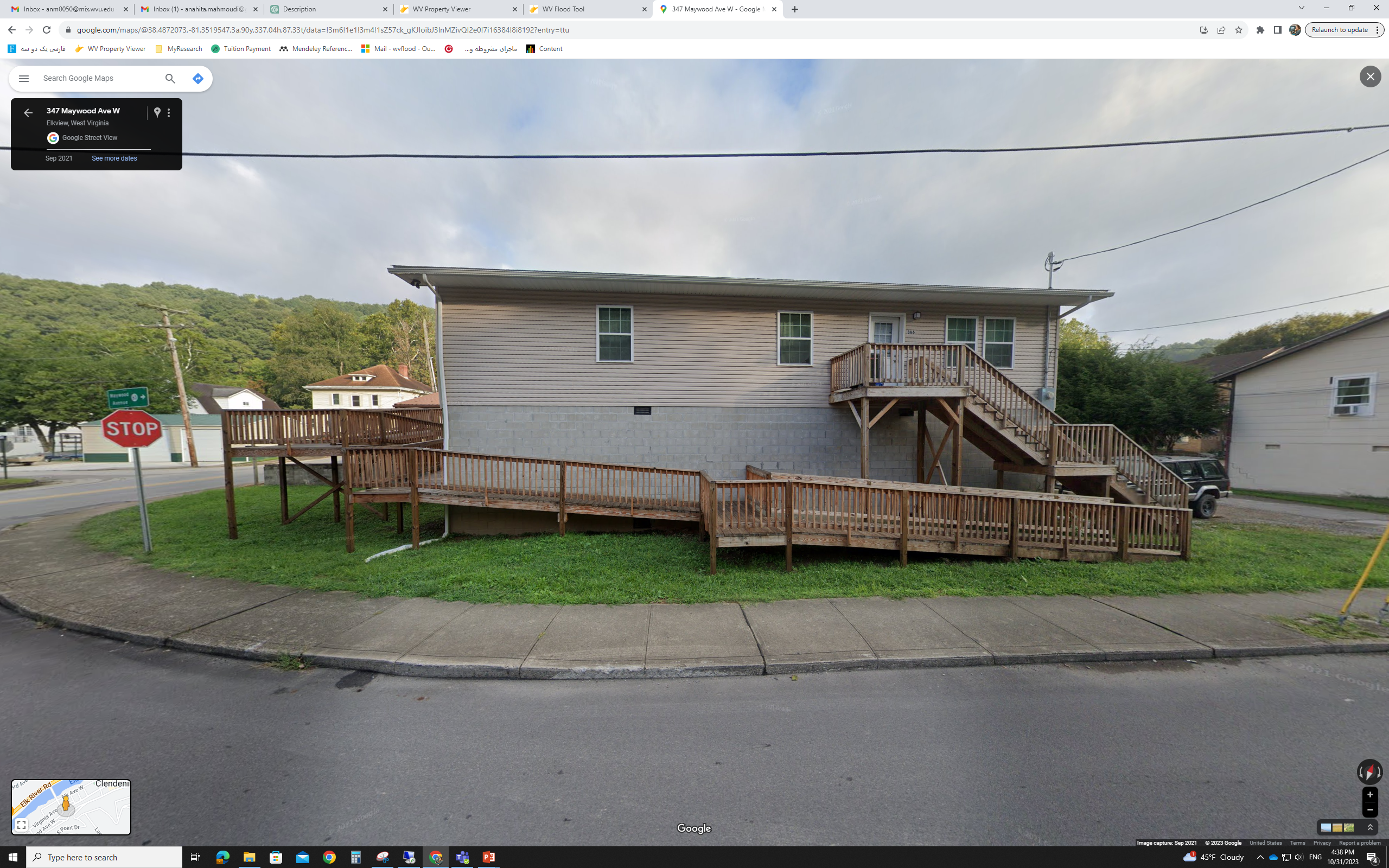 10.5’ (2016 High Water)
9.5’  (FEMA 2% / 50-Yr)
6.0’  (FEMA 4% / 25-Yr)
2.0’  (FEMA 10% / 10-Yr)
Building 20-02-0006-0044-0000_306
FLOOD DEPTHS:
USGS 2016 Flood High Water Mark
FEMA
First Street Foundation (FSF)
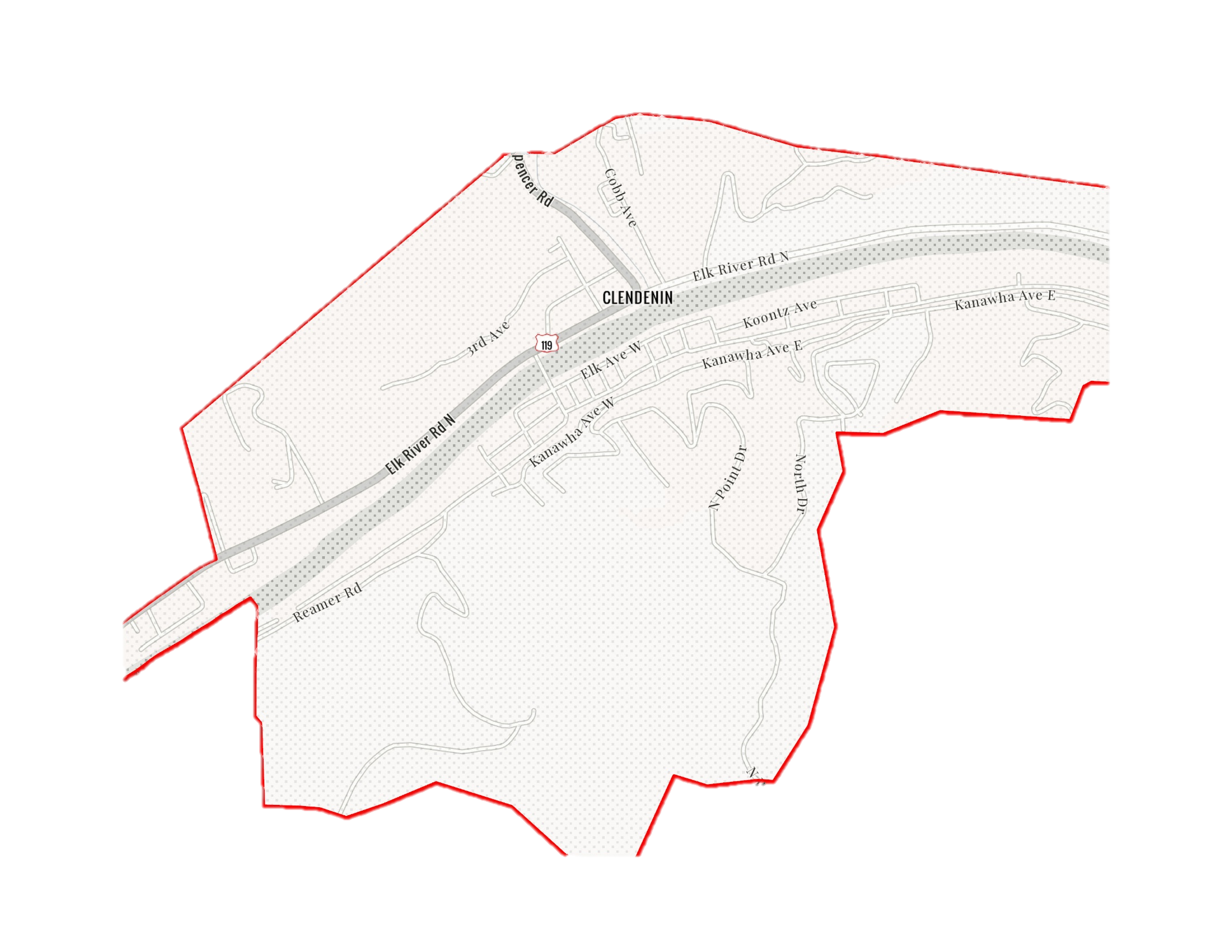 The Design Flood Elevation (DFE) should be the BFE plus 2 feet of freeboard.  The DFE should also be above the high-water marks of the 2016 flood plus freeboard.
306 Maywood Ave., Clendenin, WV, 25045
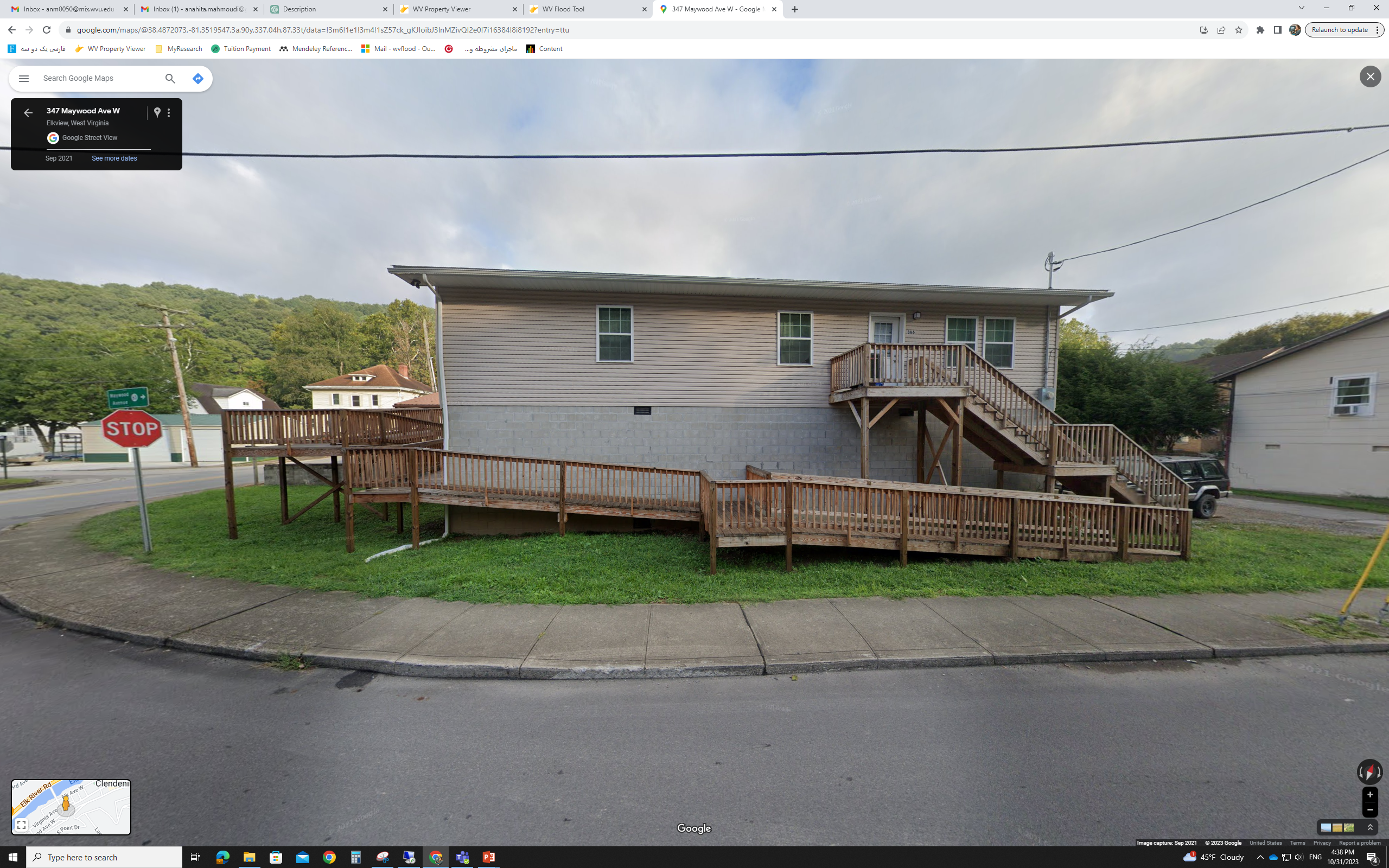 16.5’ FEMA1%+ (84% CL)
12.3’  (FEMA 1% / 100-Yr)
10.5’ (2016 High Water)
9.5’  (FEMA 2% / 50-Yr)
6.0’  (FEMA 4% / 25-Yr)
2.0’  (FEMA 10% / 10-Yr)
Building 20-02-0006-0044-0000_306
FLOOD DEPTHS:
USGS 2016 Flood High Water Mark
FEMA
First Street Foundation (FSF)
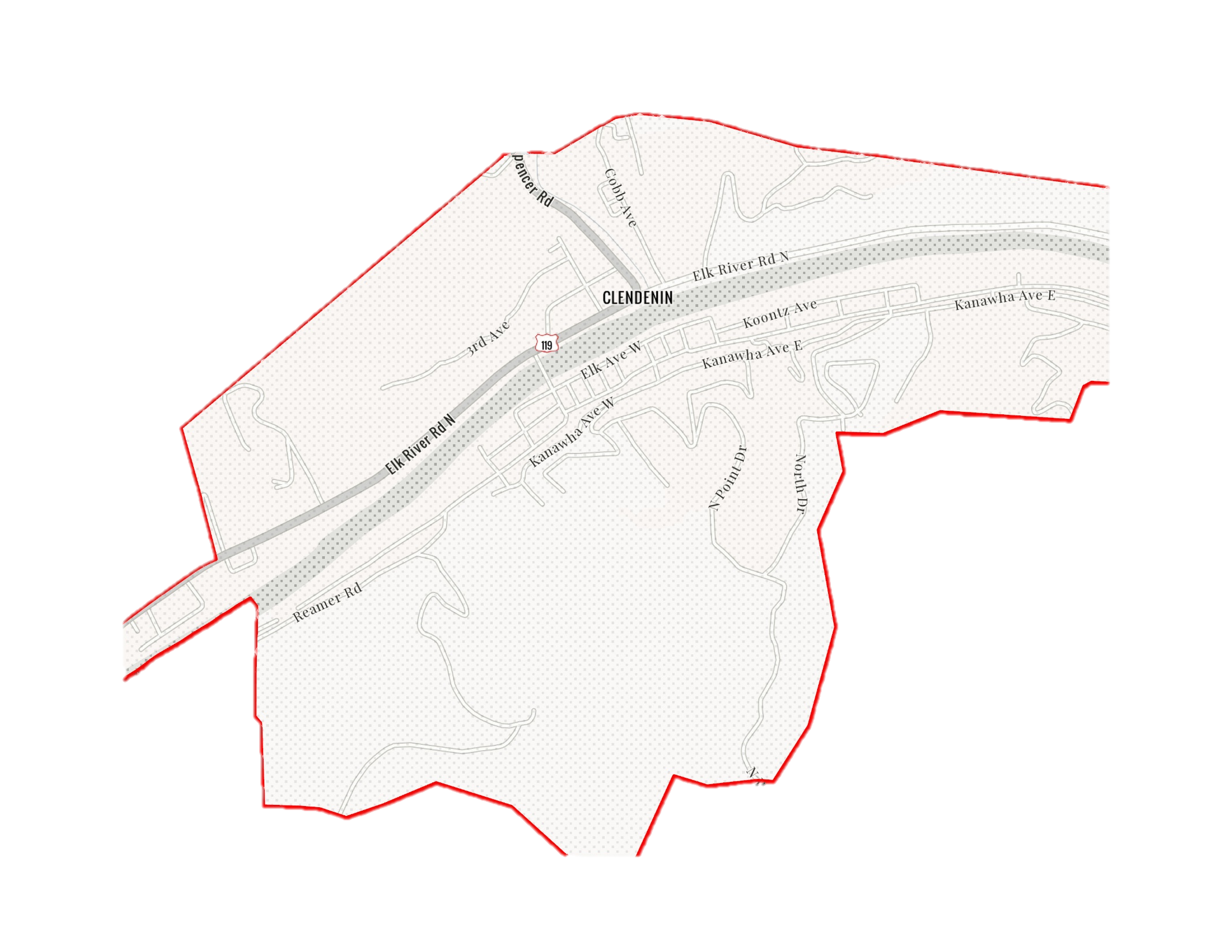 The Design Flood Elevation (DFE) should be the BFE plus 2 feet of freeboard.  The DFE should also be above the high-water marks of the 2016 flood plus freeboard.
306 Maywood Ave., Clendenin, WV, 25045
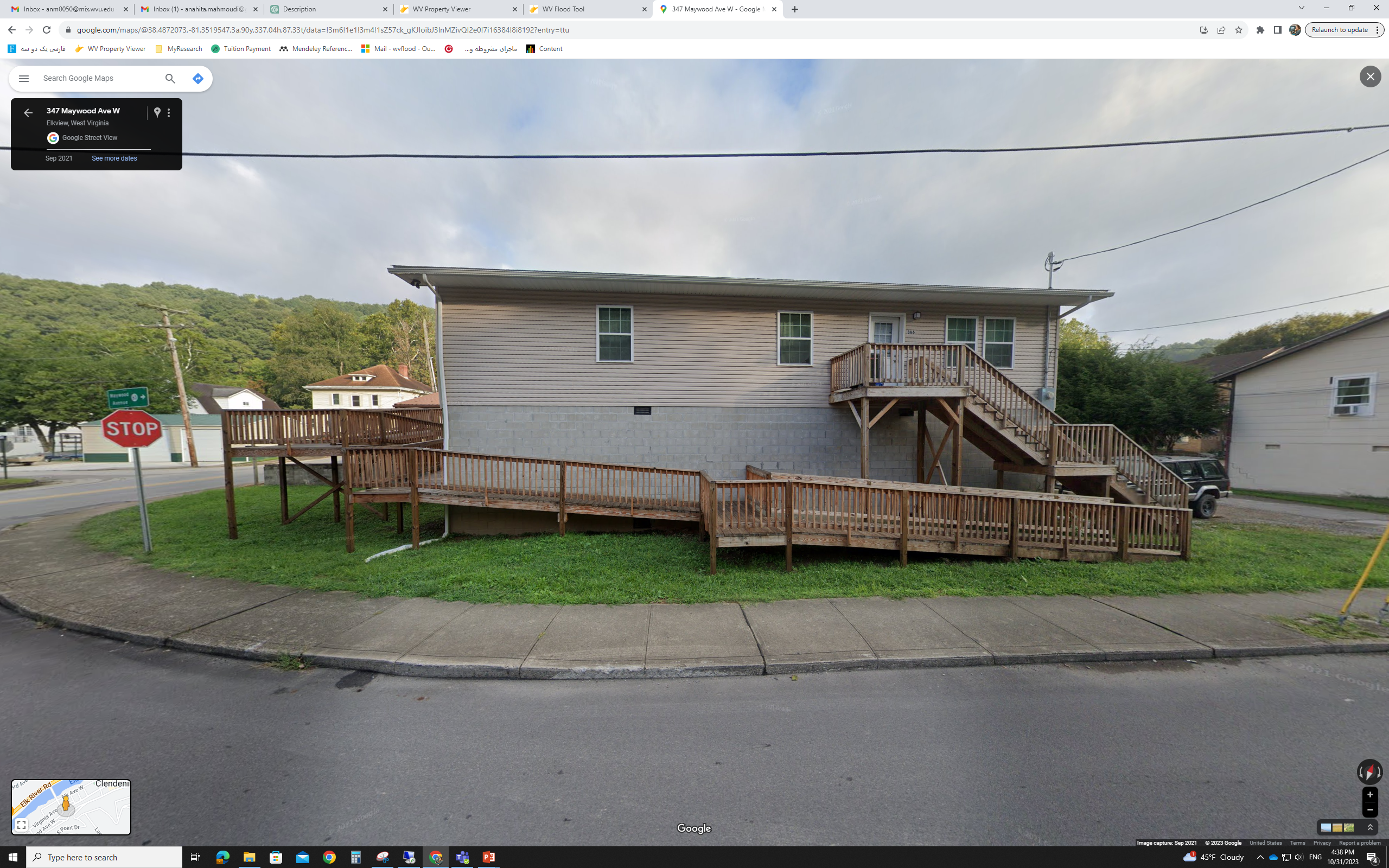 20.5’  (FEMA 0.2% / 500-Yr)
16.5’ FEMA1%+ (84% CL)
12.3’  (FEMA 1% / 100-Yr)
10.5’ (2016 High Water)
9.5’  (FEMA 2% / 50-Yr)
6.0’  (FEMA 4% / 25-Yr)
2.0’  (FEMA 10% / 10-Yr)
Building 20-02-0006-0044-0000_306
FLOOD DEPTHS:
USGS 2016 Flood High Water Mark
FEMA
First Street Foundation (FSF)
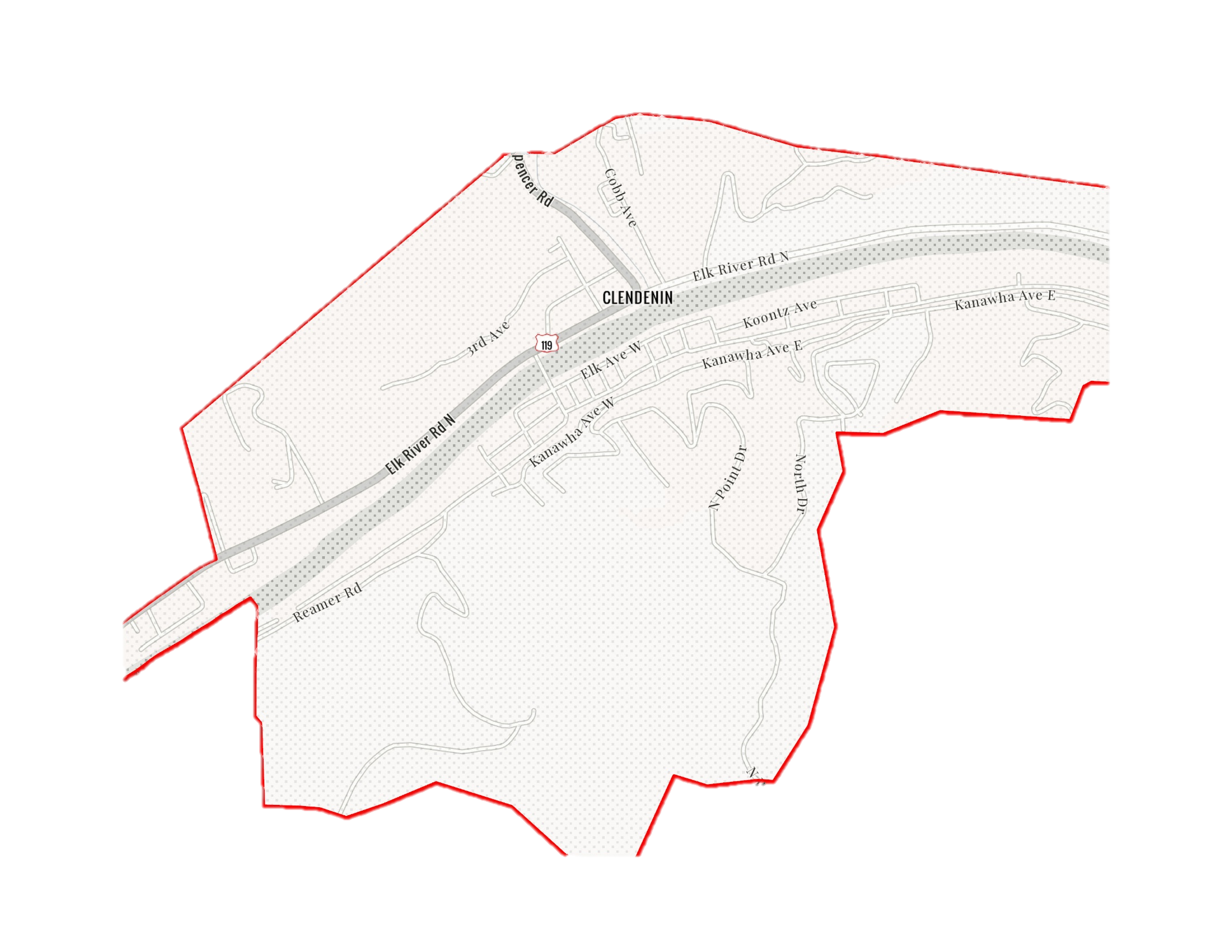 The Design Flood Elevation (DFE) should be the BFE plus 2 feet of freeboard.  The DFE should also be above the high-water marks of the 2016 flood plus freeboard.
306 Maywood Ave., Clendenin, WV, 25045
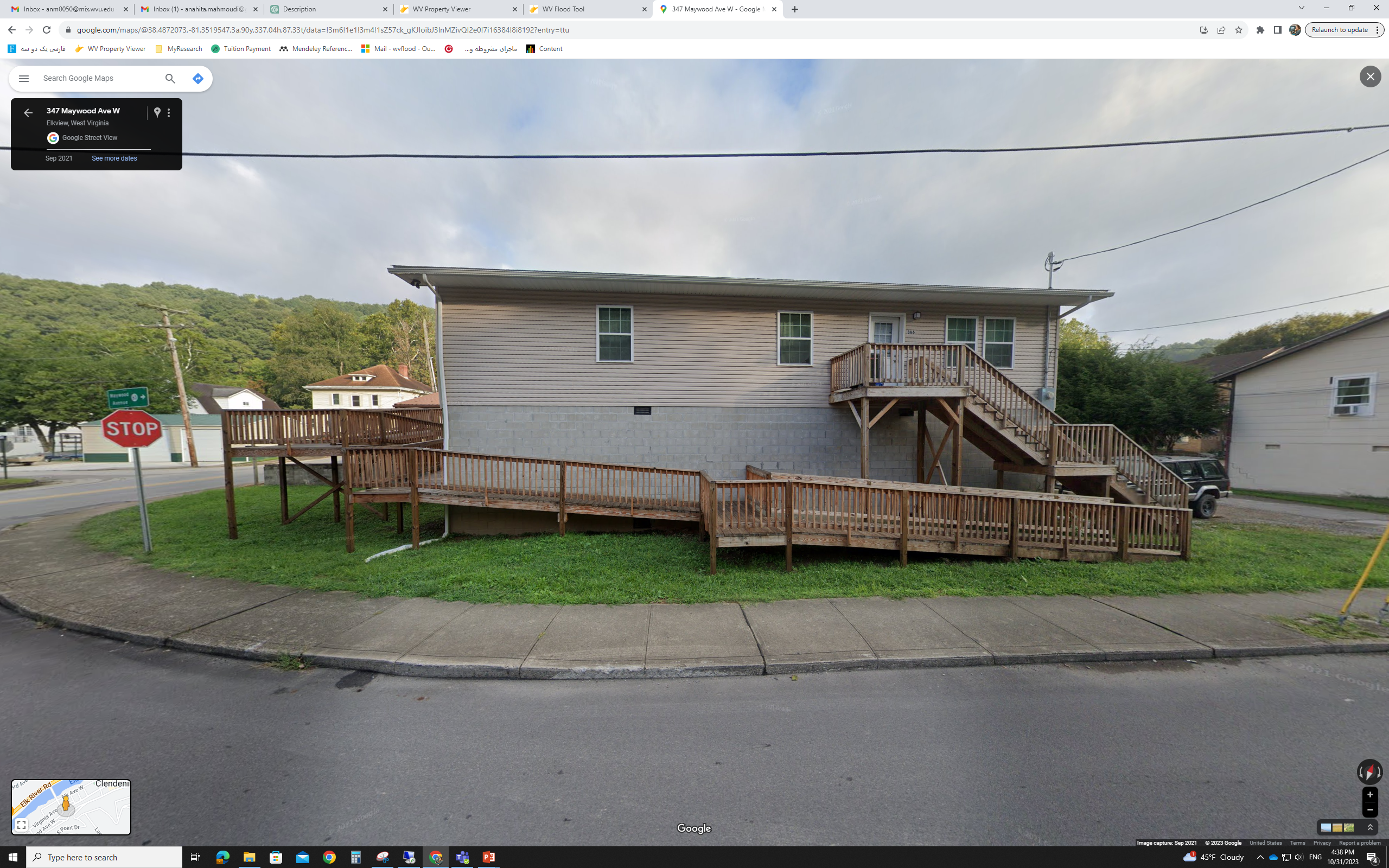 24.6’ (FSF 0.2% / 500-Yr)
20.5’  (FEMA 0.2% / 500-Yr)
16.5’ FEMA1%+ (84% CL)
12.3’  (FEMA 1% / 100-Yr)
10.5’ (2016 High Water)
9.5’  (FEMA 2% / 50-Yr)
6.0’  (FEMA 4% / 25-Yr)
2.0’  (FEMA 10% / 10-Yr)
Building 20-02-0006-0044-0000_306
FLOOD DEPTHS:
USGS 2016 Flood High Water Mark
FEMA
First Street Foundation (FSF)
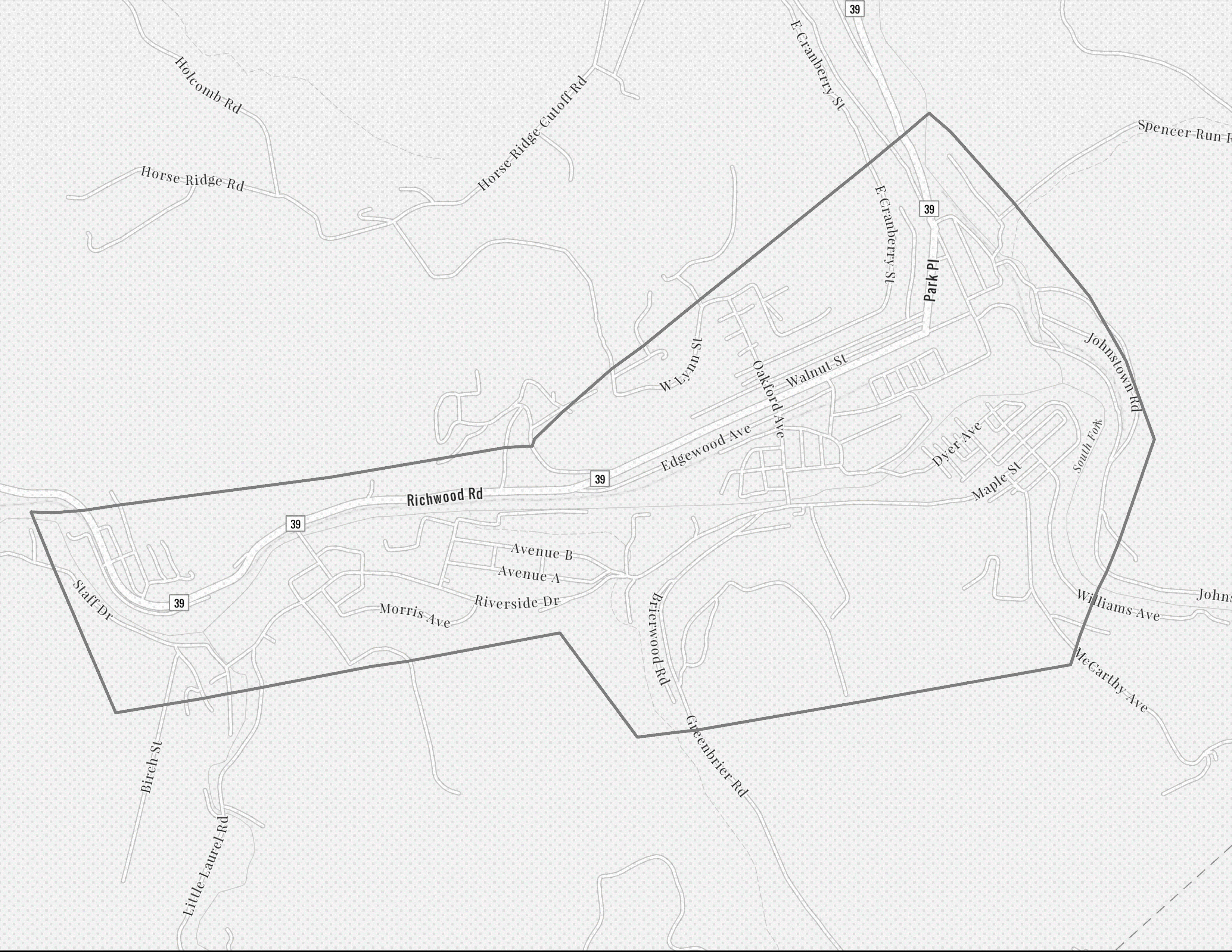 Richwood
34-06-0011-0090-0000_113
113 Valley Ave, Richwood, WV
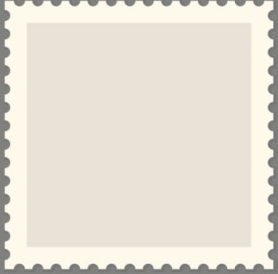 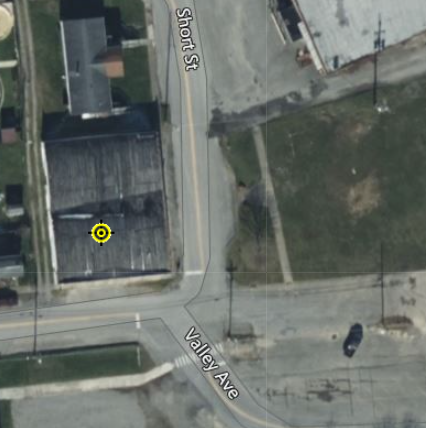 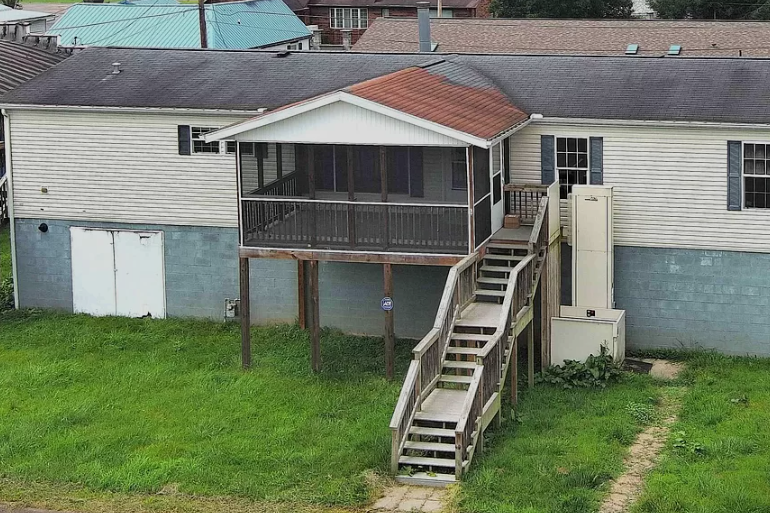 Building Flood Profile
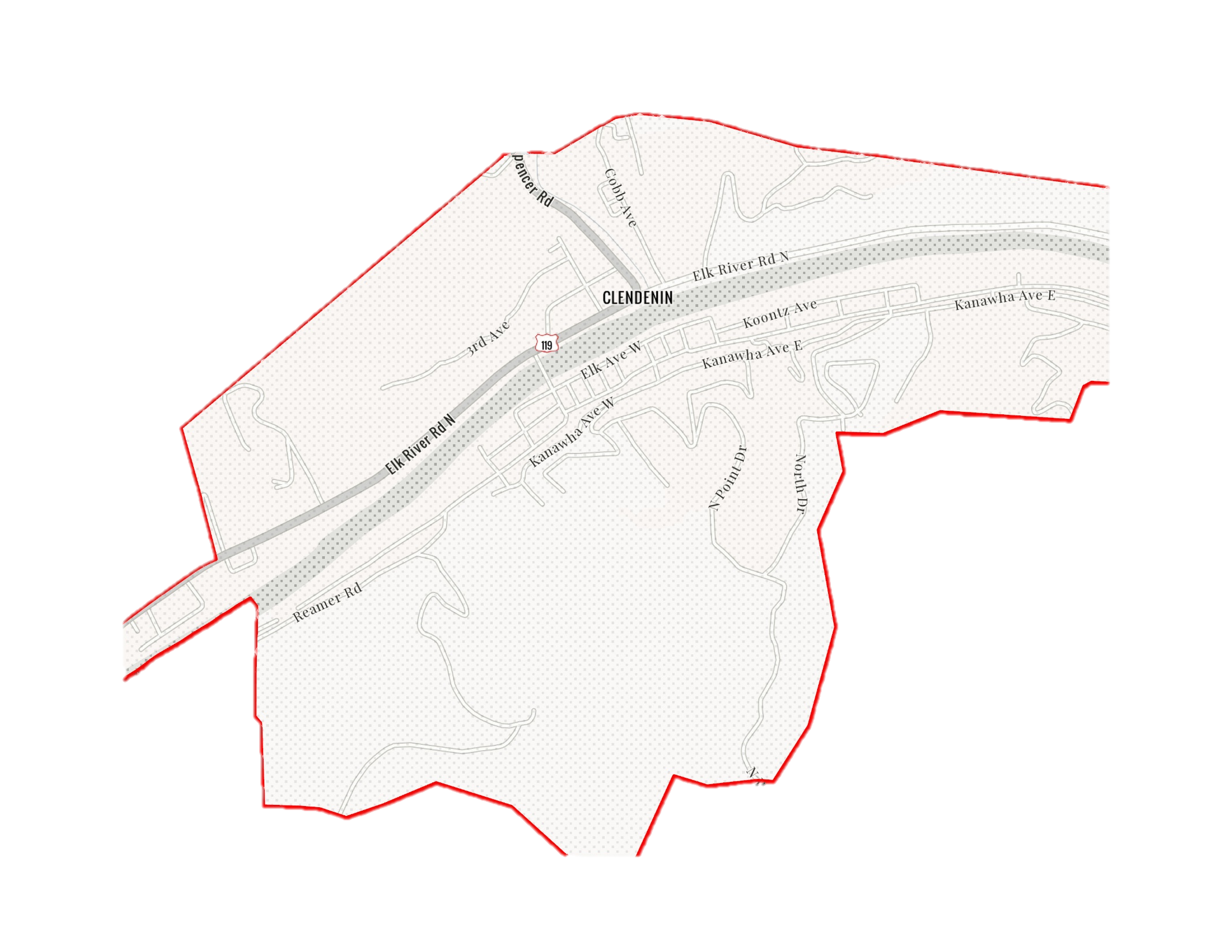 2% Probability of Flood in a year (50-year flood)
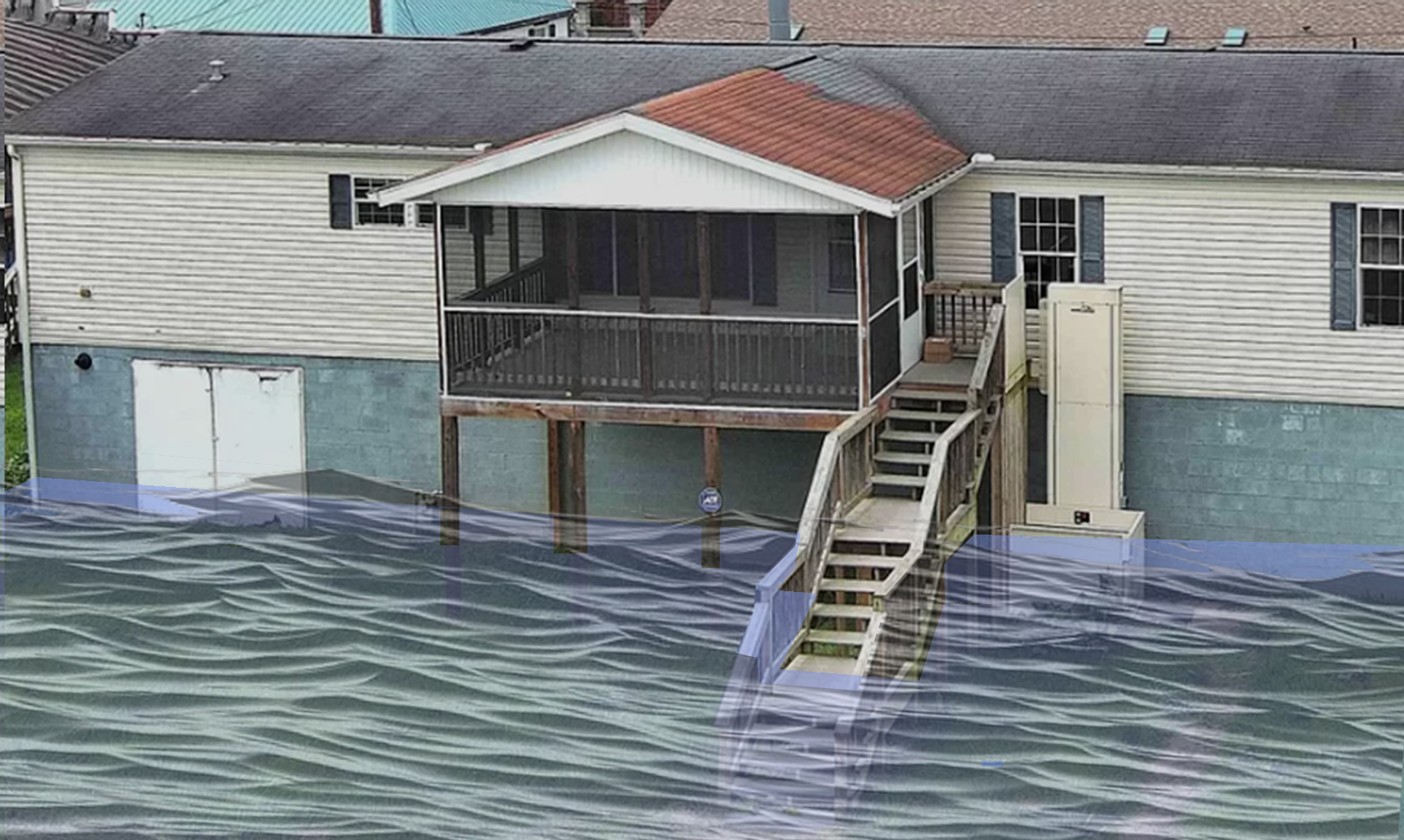 2.8’ (FEMA 2% / 50-Yr)
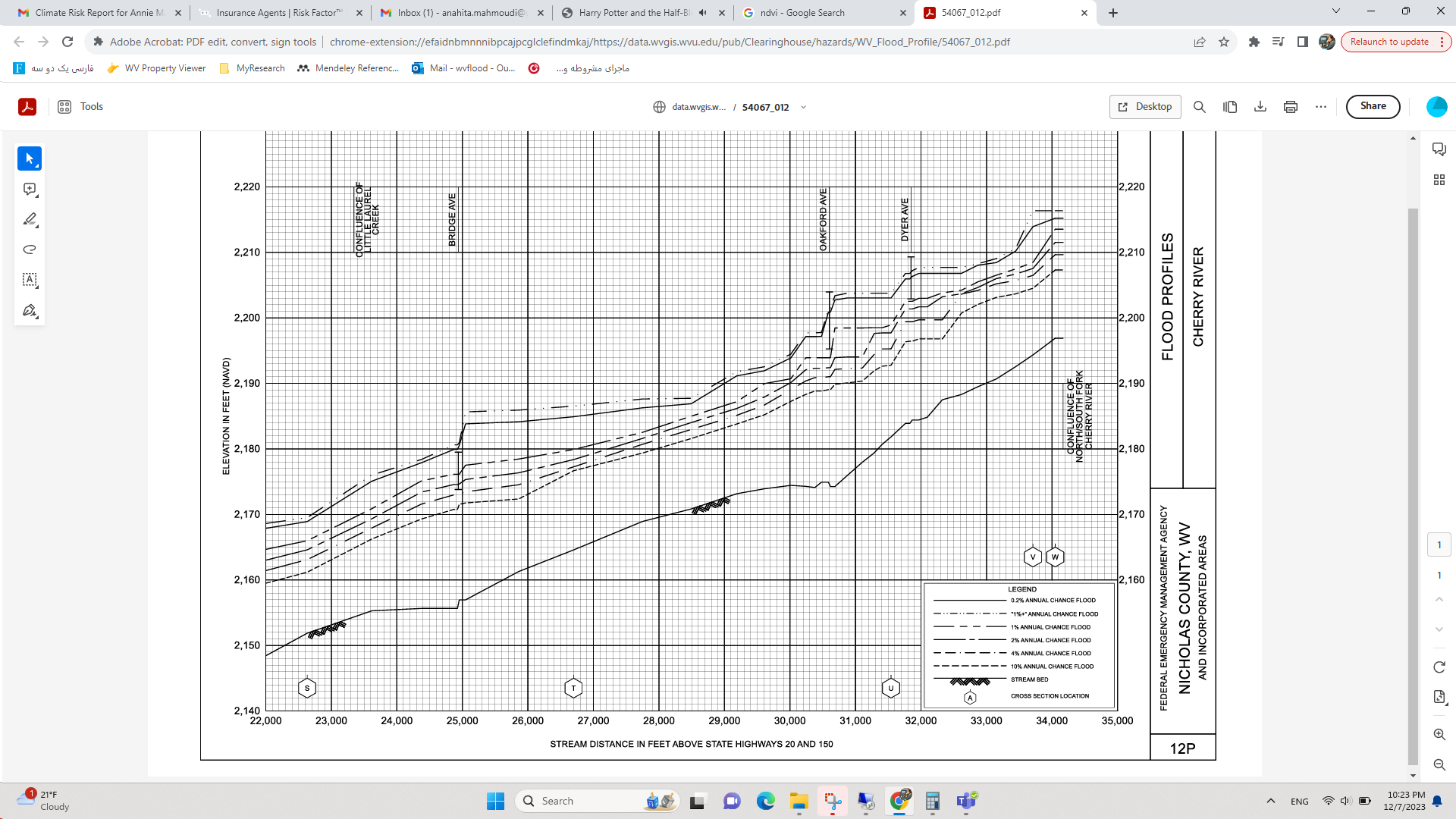 Building’s Ground Elevation
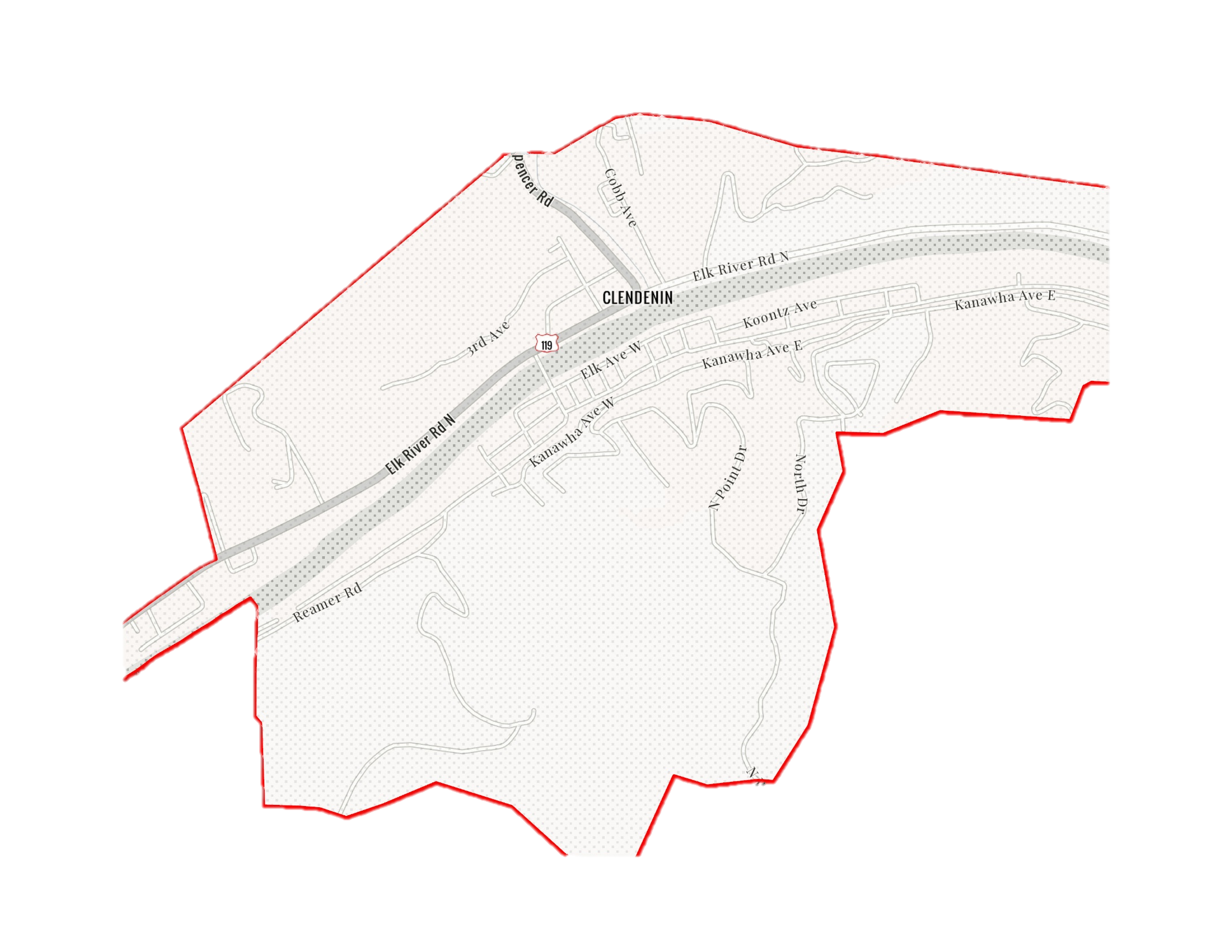 1% Probability of Flood in a year (100-year flood)
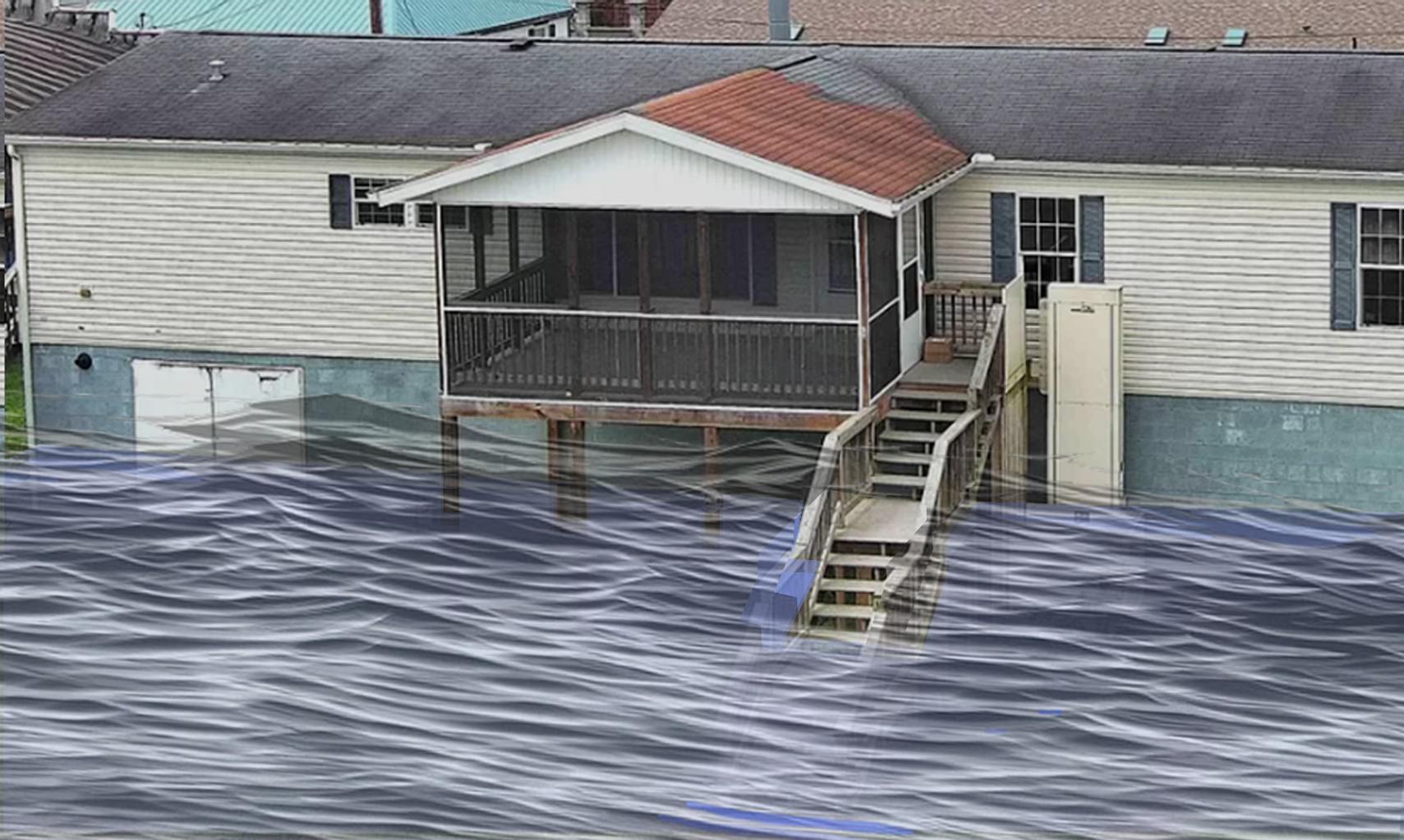 3.5’ (FEMA 1% / 100-Yr)
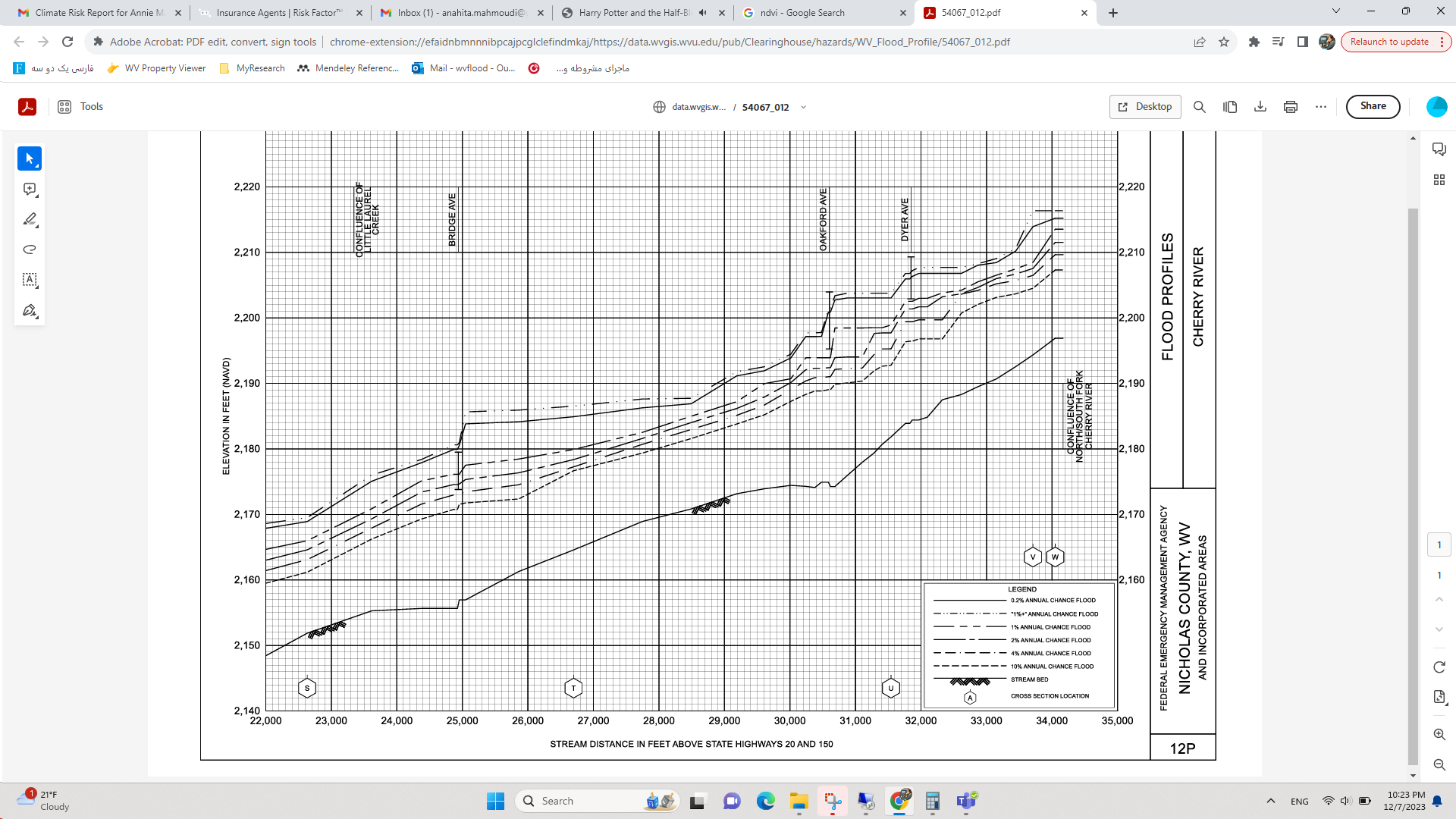 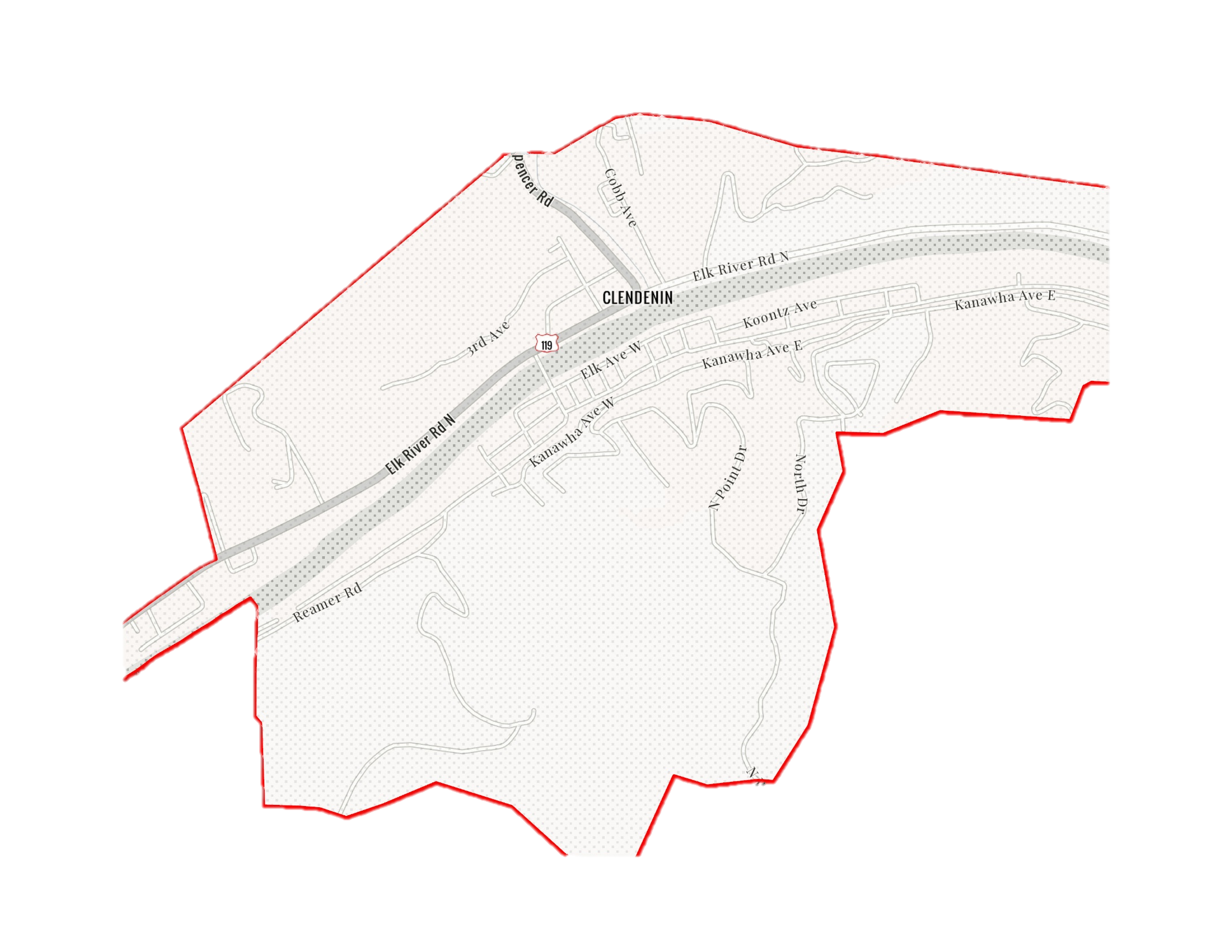 0.2% Probability of Flood in a year (500-year flood)
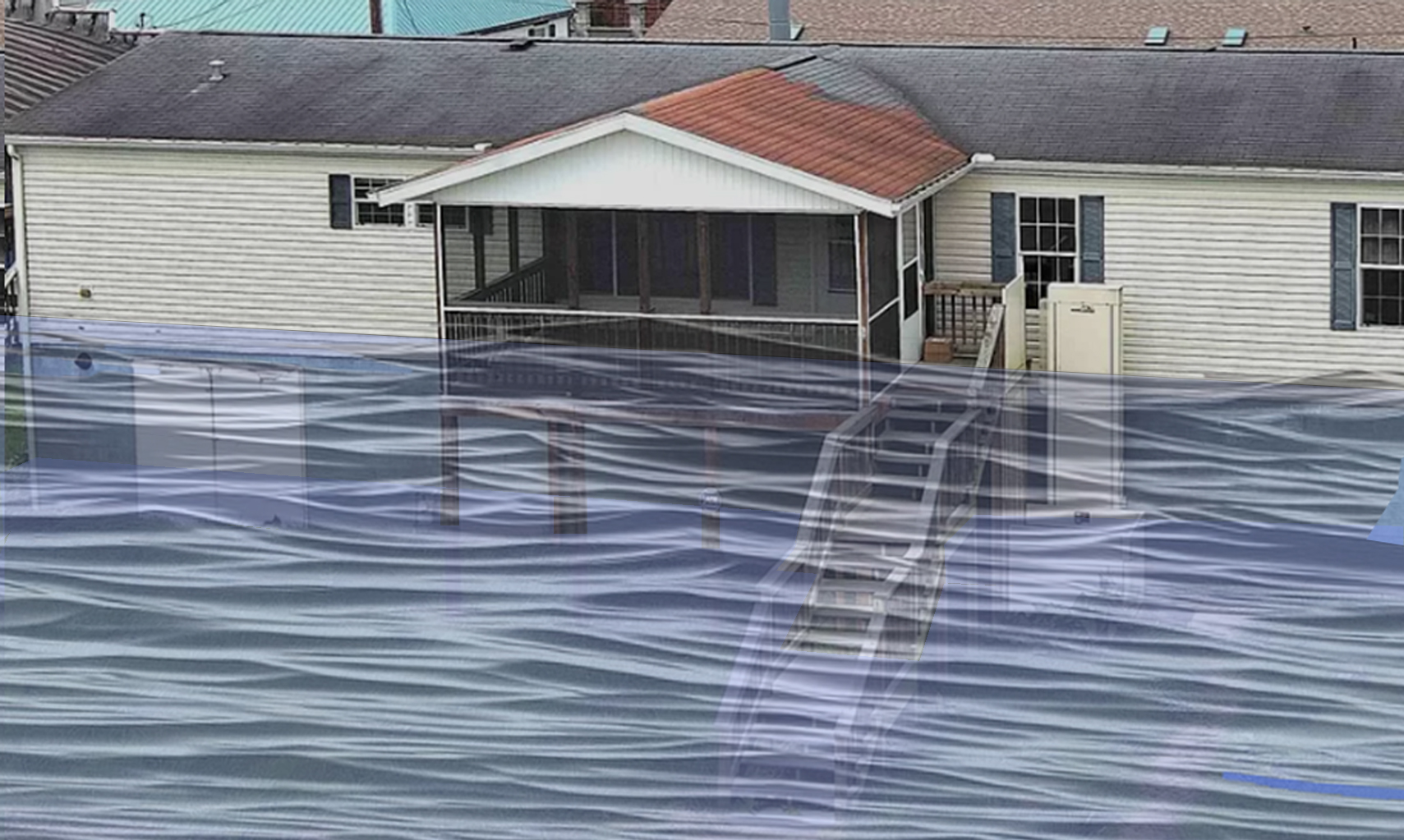 8.3’ (FEMA 0.2% / 500-Yr)
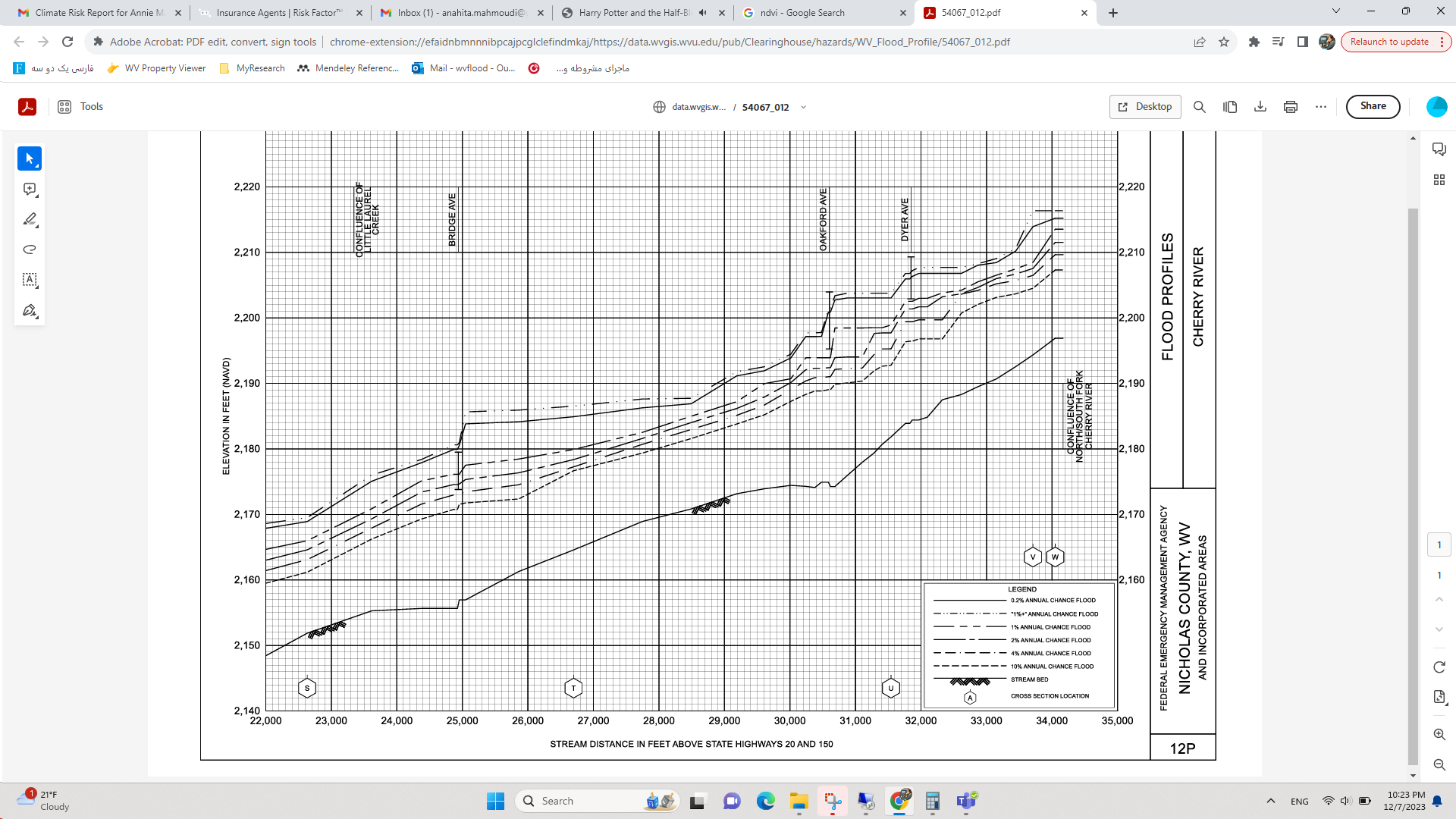 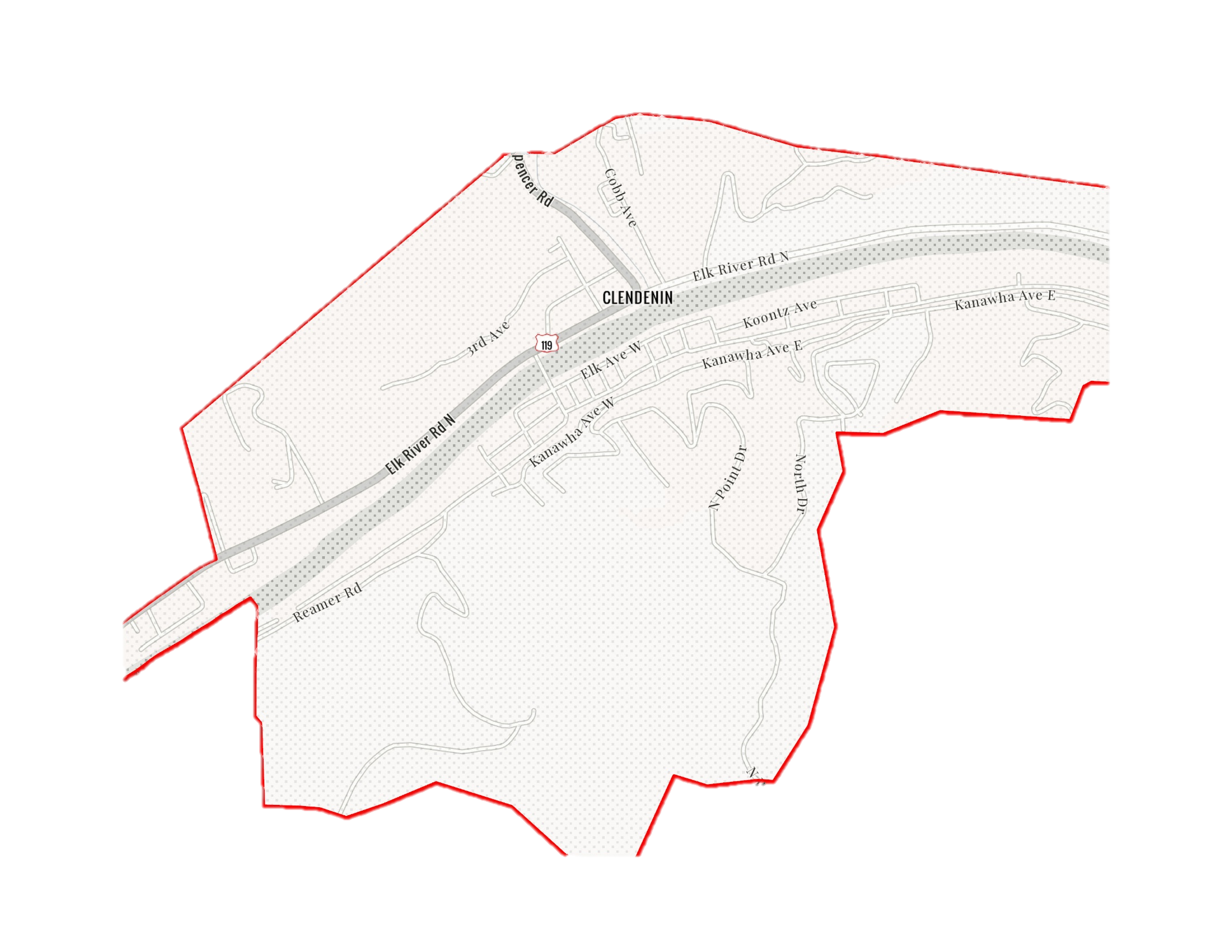 2016 High Watermark
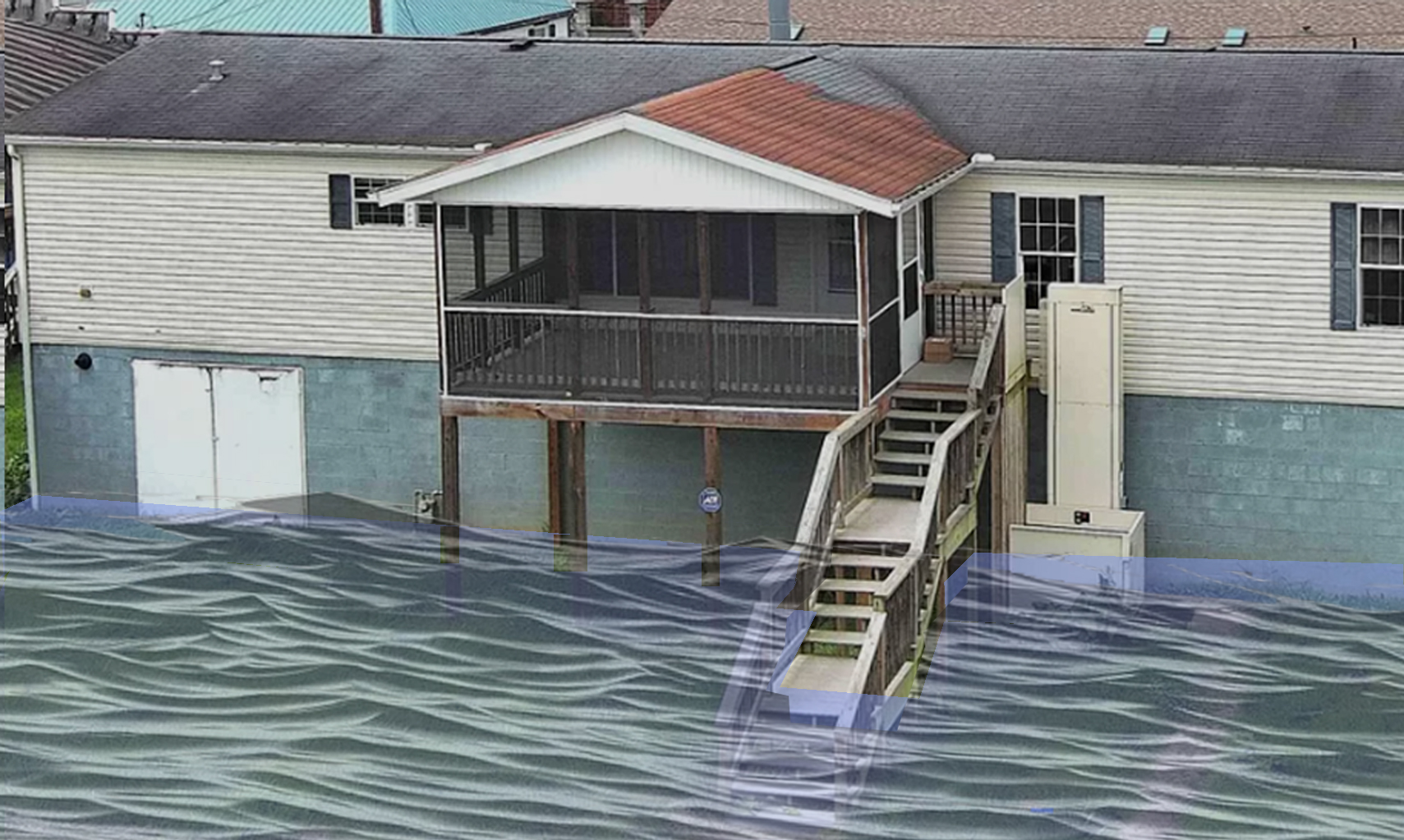 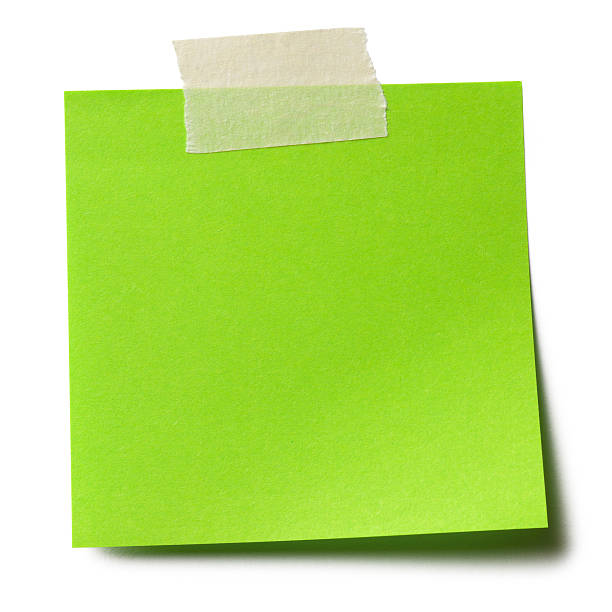 High Watermark
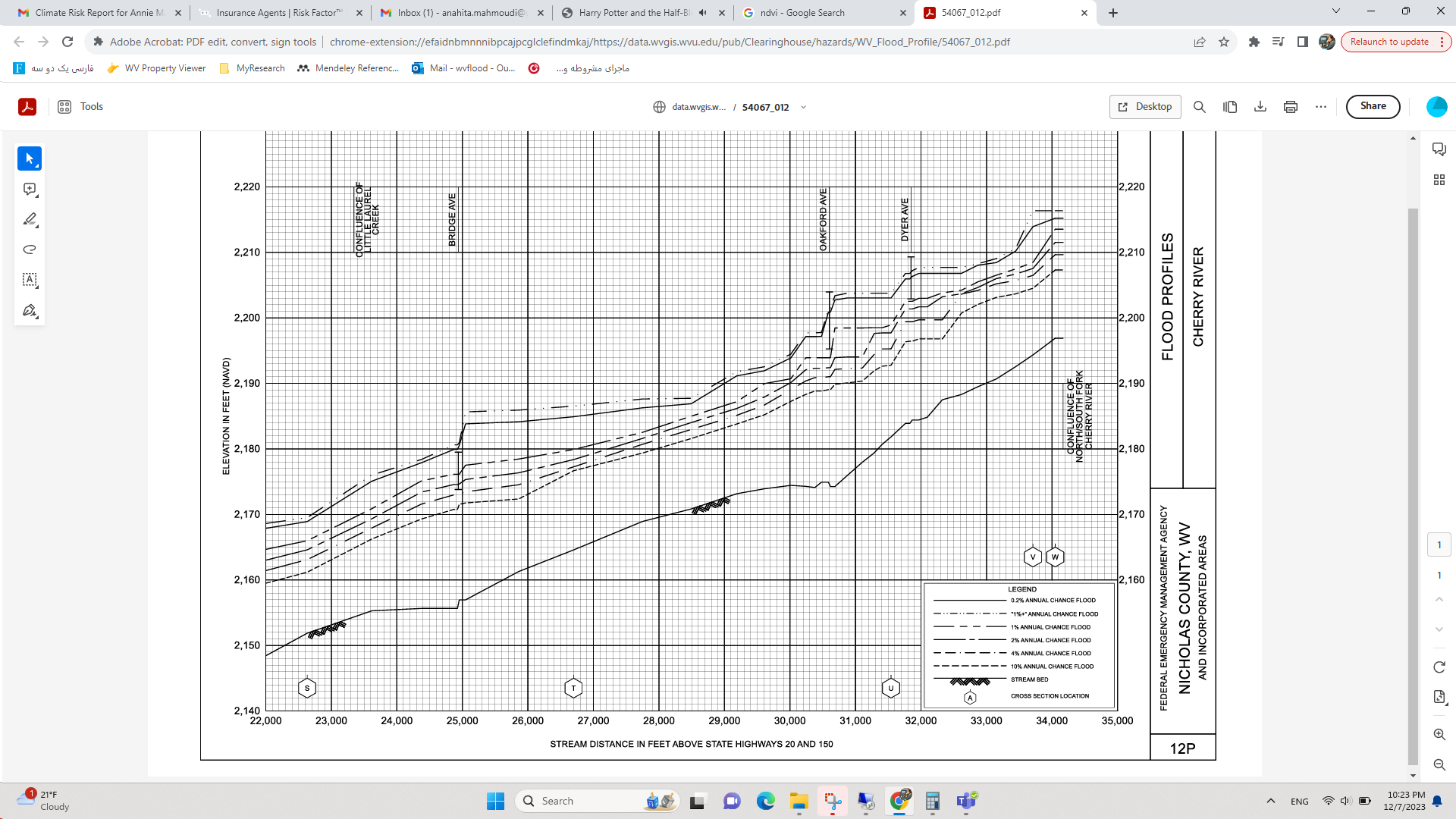 1.0’ (2016 High Water)
Building’s Ground Elevation
The Design Flood Elevation (DFE) should be the BFE plus 2 feet of freeboard.  The DFE should also be above the high-water marks of the 2016 flood plus freeboard.
113 Valley Ave, Richwood, WV
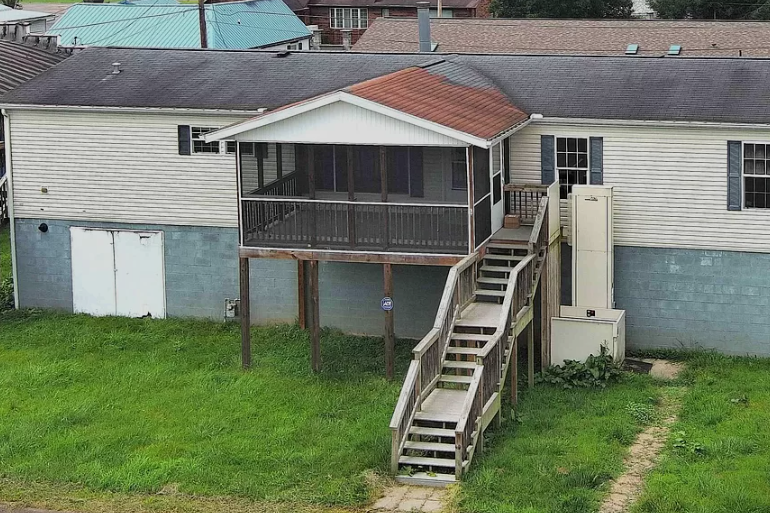 1.0’ (2016 High Water)
Building 34-06-0011-0090-0000_113
Building 34-06-0011-0090-0000_113
FLOOD DEPTHS:
USGS 2016 Flood High Water Mark
FEMA
First Street Foundation (FSF)
The Design Flood Elevation (DFE) should be the BFE plus 2 feet of freeboard.  The DFE should also be above the high-water marks of the 2016 flood plus freeboard.
113 Valley Ave, Richwood, WV
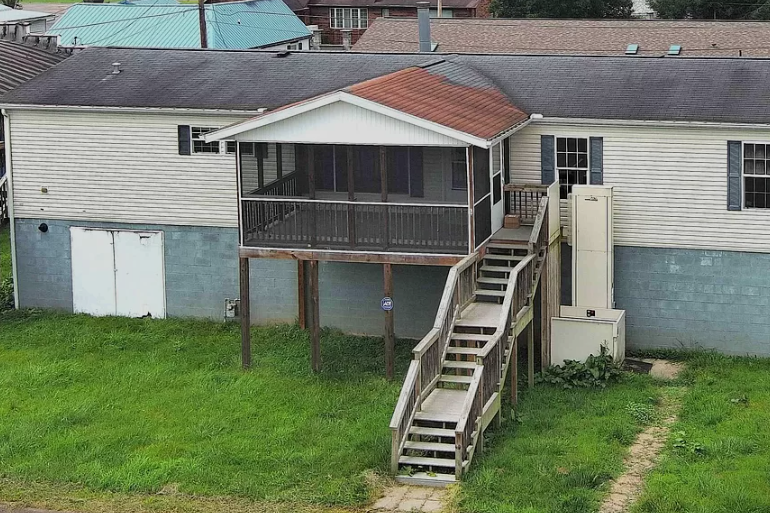 2.8’  (FEMA 2% / 50-Yr)
1.0’ (2016 High Water)
Building 34-06-0011-0090-0000_113
FLOOD DEPTHS:
USGS 2016 Flood High Water Mark
FEMA
First Street Foundation (FSF)
The Design Flood Elevation (DFE) should be the BFE plus 2 feet of freeboard.  The DFE should also be above the high-water marks of the 2016 flood plus freeboard.
113 Valley Ave, Richwood, WV
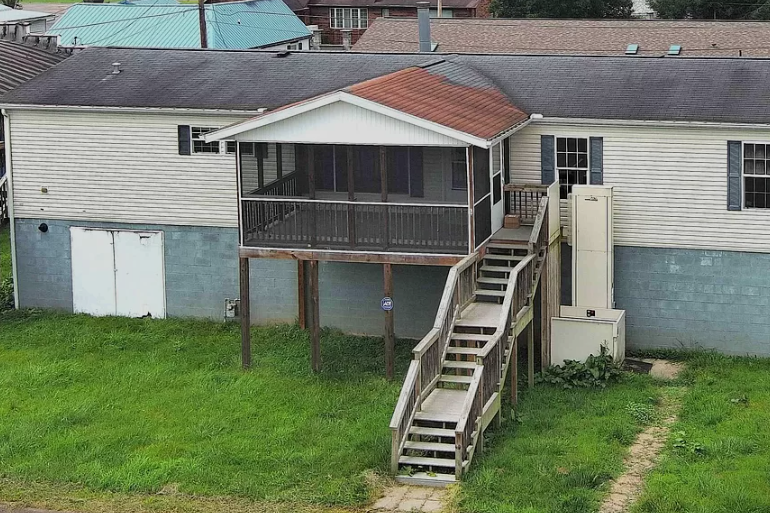 9.0’ FEMA1%+ (84% CL)
3.5’  (FEMA 1% / 100-Yr)
2.8’  (FEMA 2% / 50-Yr)
1.0’ (2016 High Water)
Building 34-06-0011-0090-0000_113
FLOOD DEPTHS:
USGS 2016 Flood High Water Mark
FEMA
First Street Foundation (FSF)
The Design Flood Elevation (DFE) should be the BFE plus 2 feet of freeboard.  The DFE should also be above the high-water marks of the 2016 flood plus freeboard.
113 Valley Ave, Richwood, WV
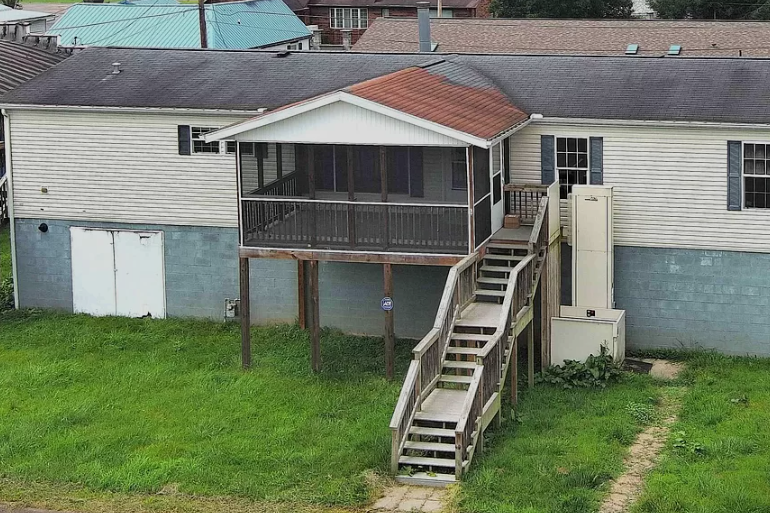 9.0’ FEMA1%+ (84% CL)
8.3’  (FEMA 0.2% / 500-Yr)
3.5’  (FEMA 1% / 100-Yr)
2.8’  (FEMA 2% / 50-Yr)
1.0’ (2016 High Water)
Building 34-06-0011-0090-0000_113
FLOOD DEPTHS:
USGS 2016 Flood High Water Mark
FEMA
First Street Foundation (FSF)
The Design Flood Elevation (DFE) should be the BFE plus 2 feet of freeboard.  The DFE should also be above the high-water marks of the 2016 flood plus freeboard.
113 Valley Ave, Richwood, WV
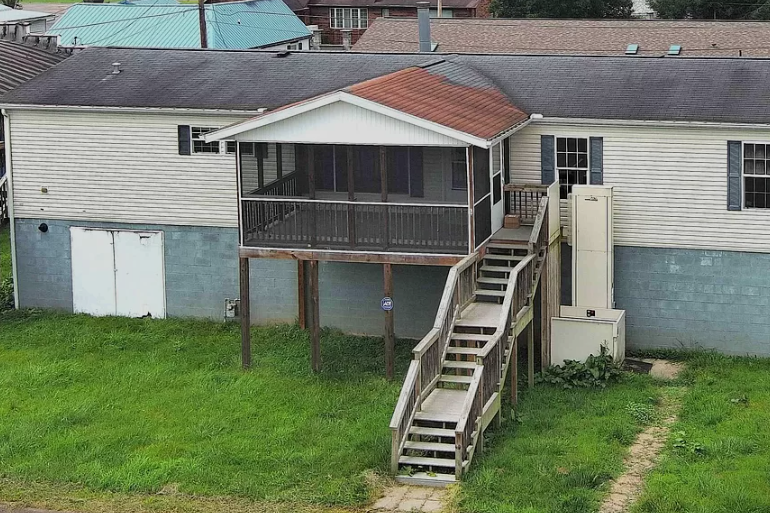 9.0’ FEMA1%+ (84% CL)
8.3’  (FEMA 0.2% / 500-Yr)
6.7’  (FSG 0.2% / 500-Yr)
3.5’  (FEMA 1% / 100-Yr)
2.8’  (FEMA 2% / 50-Yr)
1.0’ (2016 High Water)
Building 34-06-0011-0090-0000_113
FLOOD DEPTHS:
USGS 2016 Flood High Water Mark
FEMA
First Street Foundation (FSF)
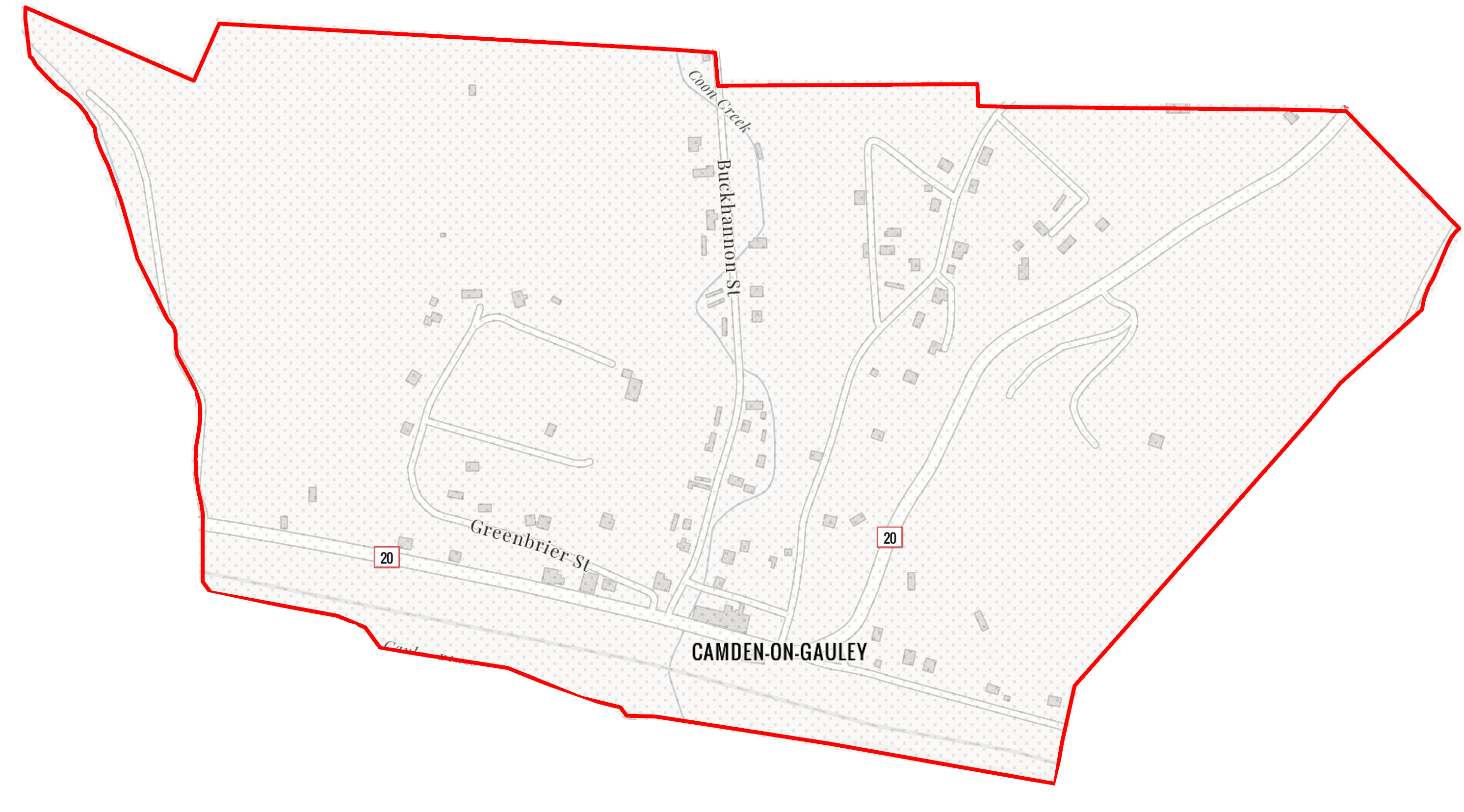 Camden on Gauley
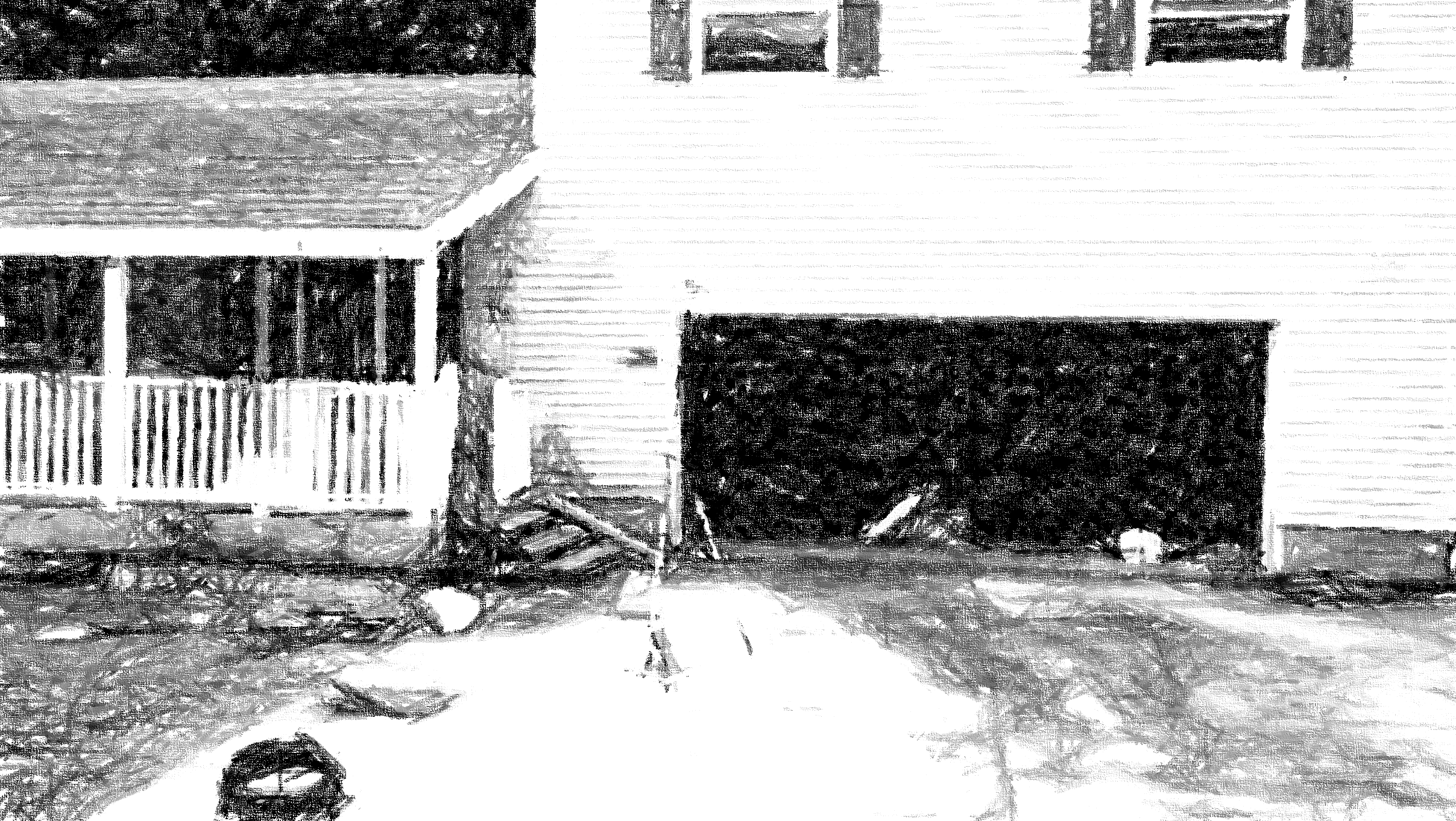 51-04-0003-0006-0000_81
81 RIVERSIDE DR, Camden On Gauley, WV, 26208
Building Flood Profile
91 RIVERSIDE DR, Camden On Gauley, WV, 26208
Building: 51-04-0003-0006-0000_81
USGS 2016 Flood High Water Mark
FEMA
First Street Foundation (FSF)
FLOOD DEPTHS:
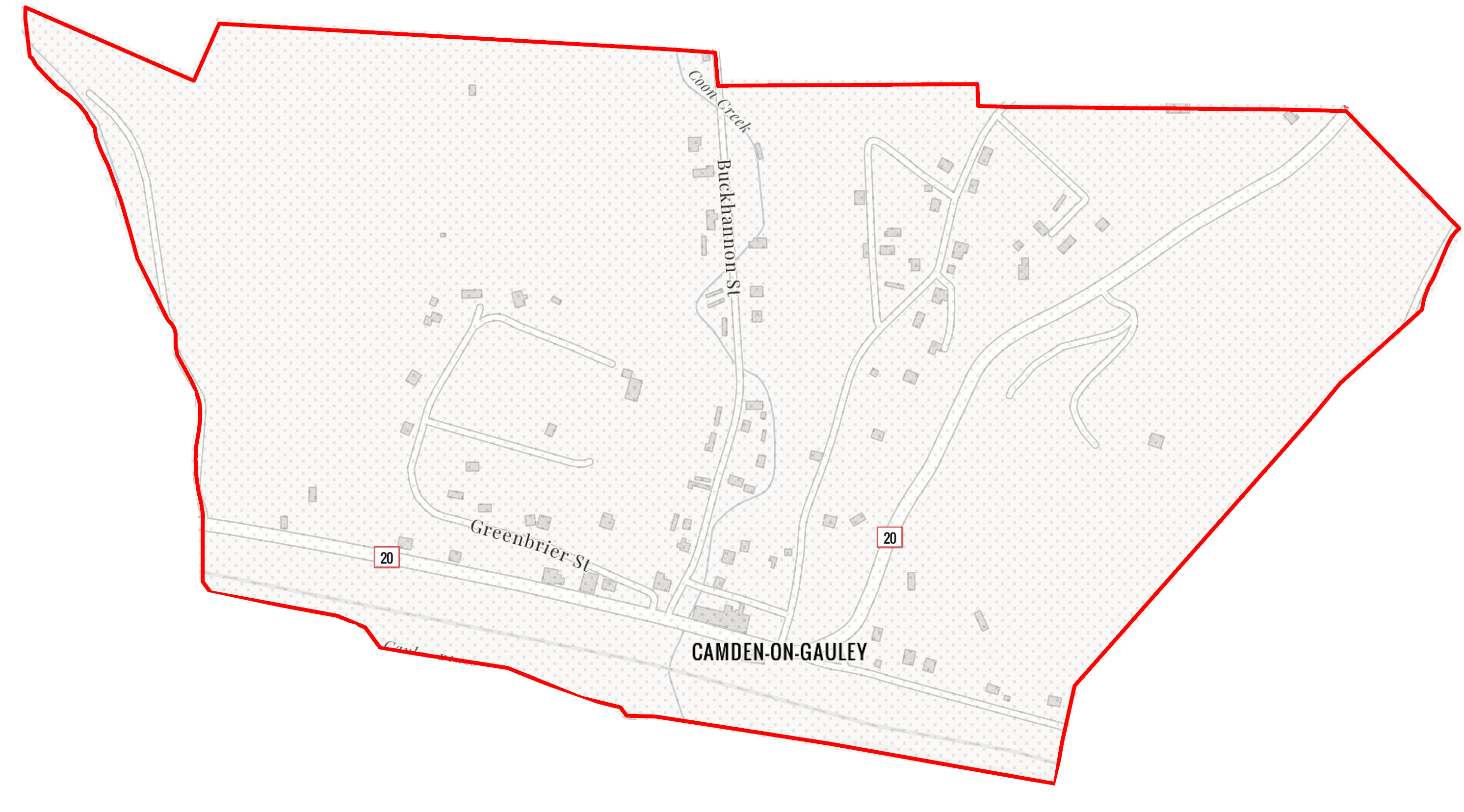 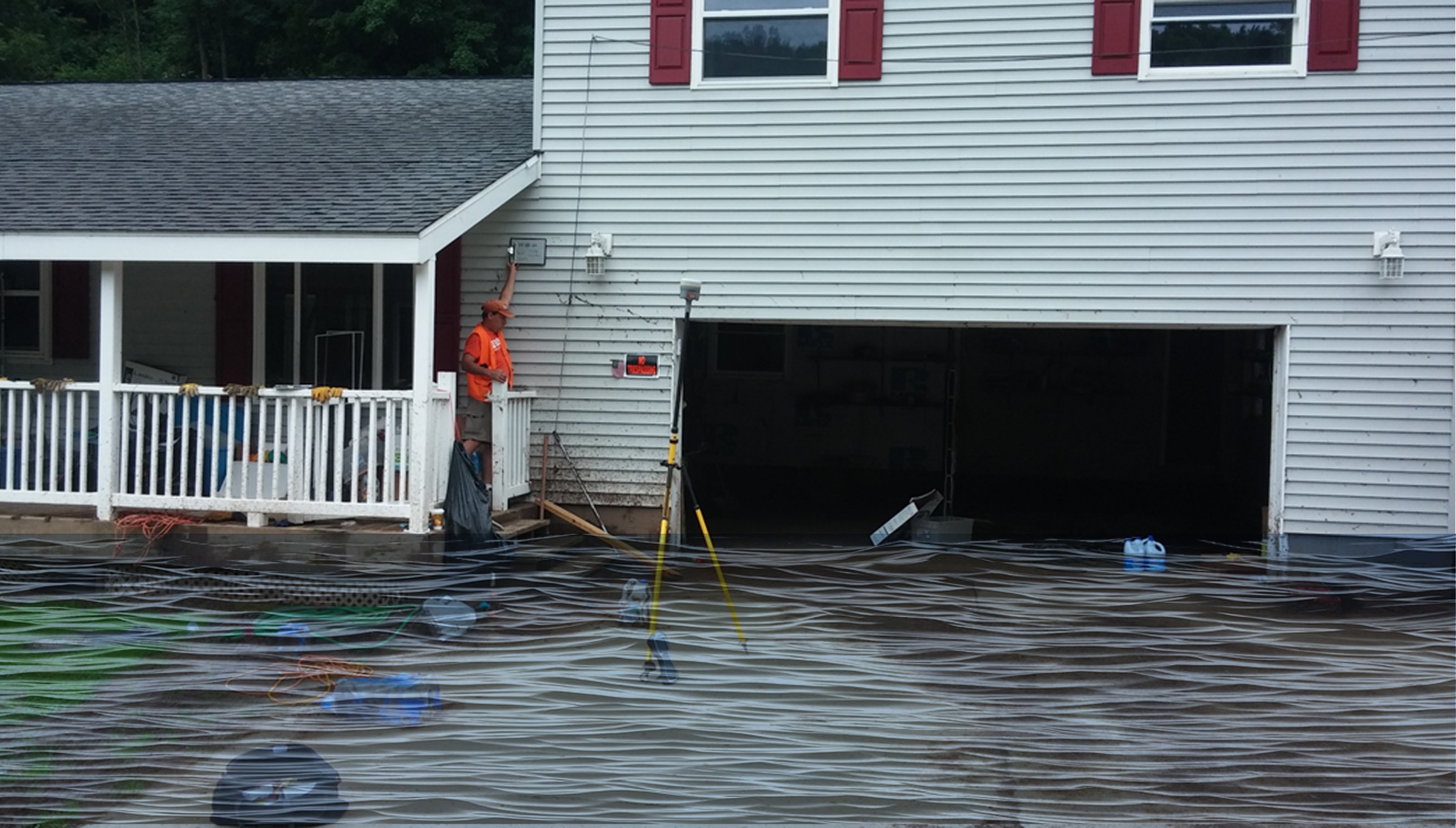 51-04-0003-0006-0000_81
81 RIVERSIDE DR, Camden On Gauley, WV, 26208
1.9’ (FEMA 10% / 10-Yr)
Building: 51-04-0003-0006-0000_81
FLOOD DEPTHS:
USGS 2016 Flood High Water Mark
FEMA
First Street Foundation (FSF)
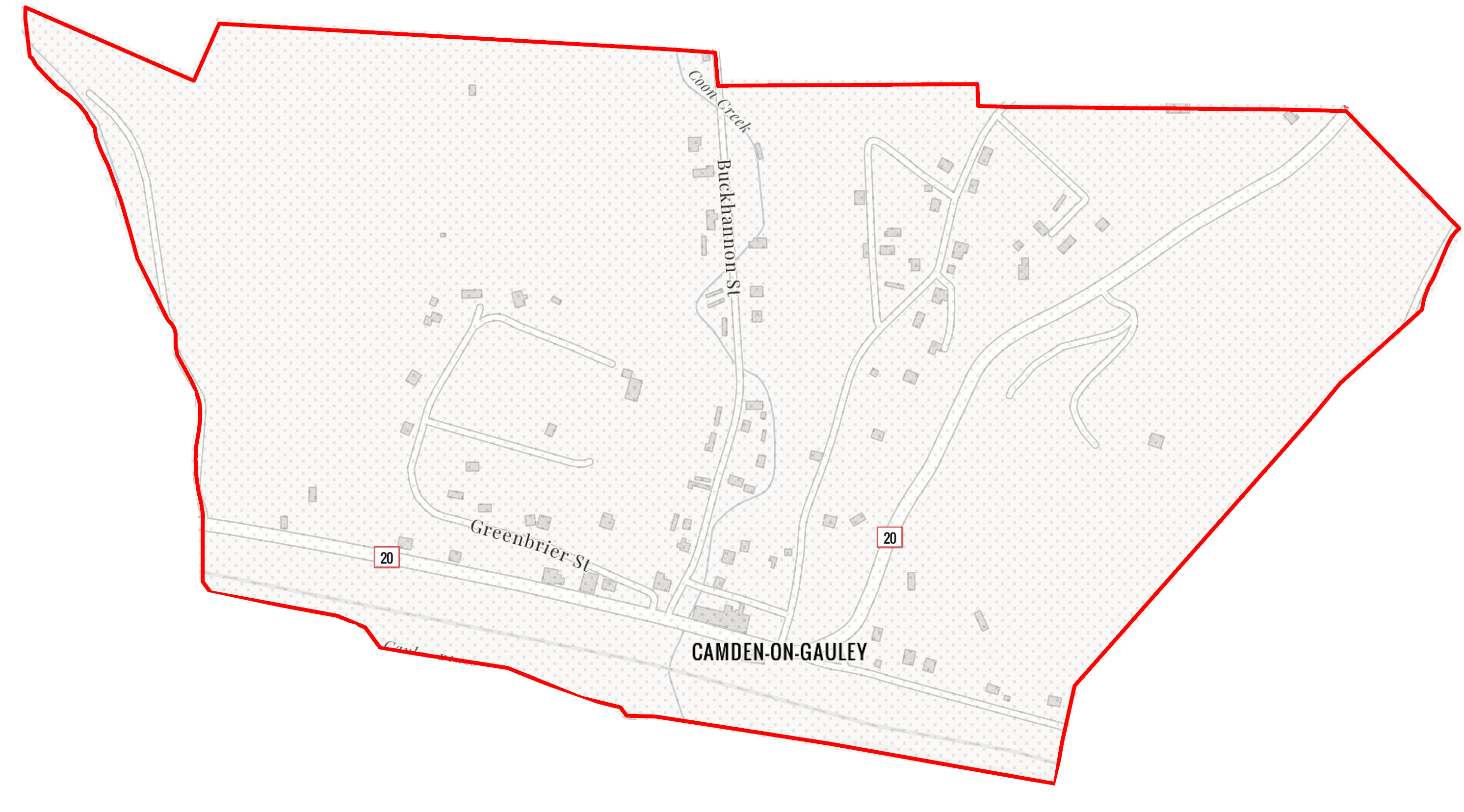 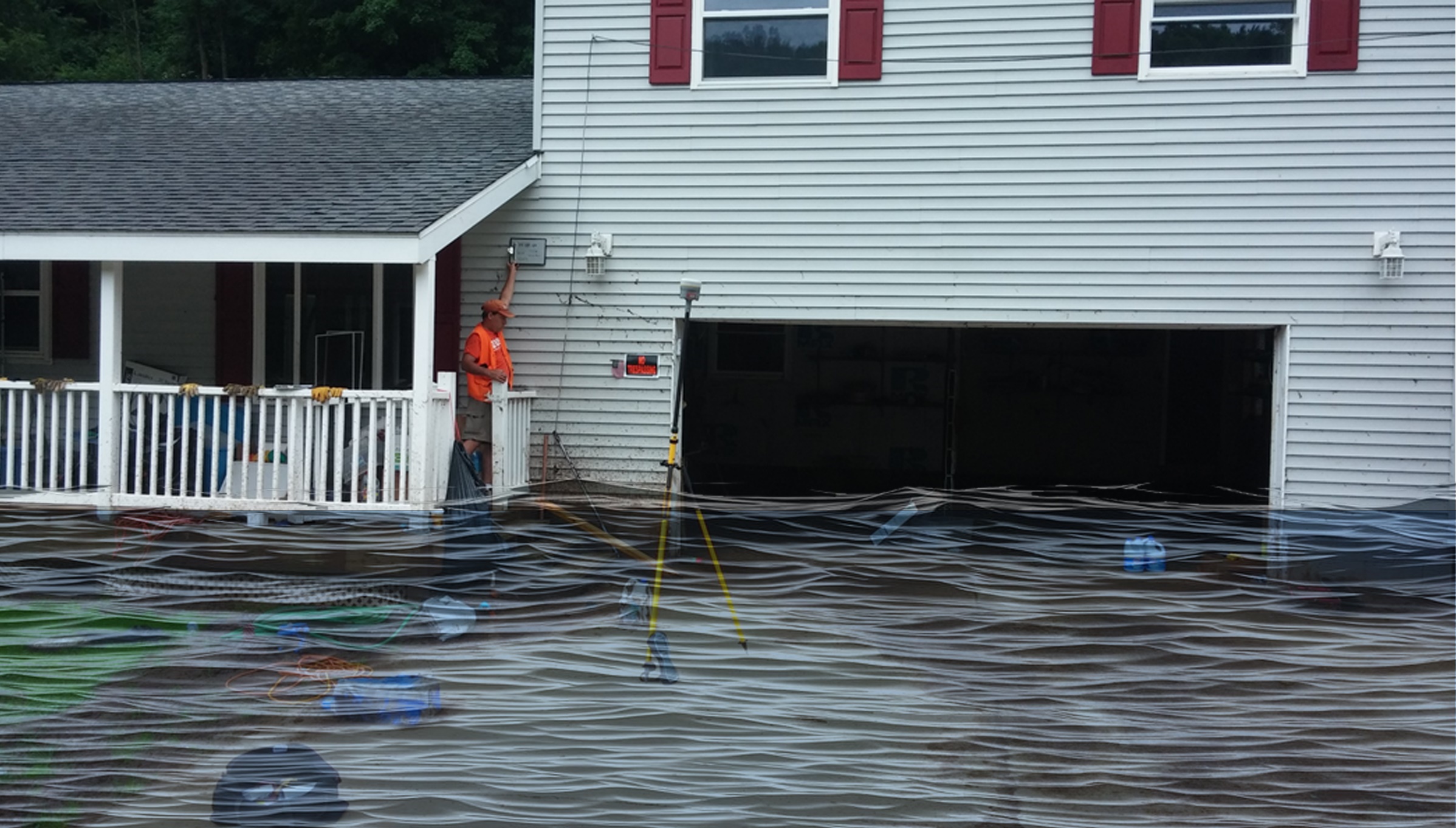 51-04-0003-0006-0000_81
81 RIVERSIDE DR, Camden On Gauley, WV, 26208
4.4’ (FEMA 4% / 25-Yr)
1.9’ (FEMA 10% / 10-Yr)
Building: 51-04-0003-0006-0000_81
FLOOD DEPTHS:
USGS 2016 Flood High Water Mark
FEMA
First Street Foundation (FSF)
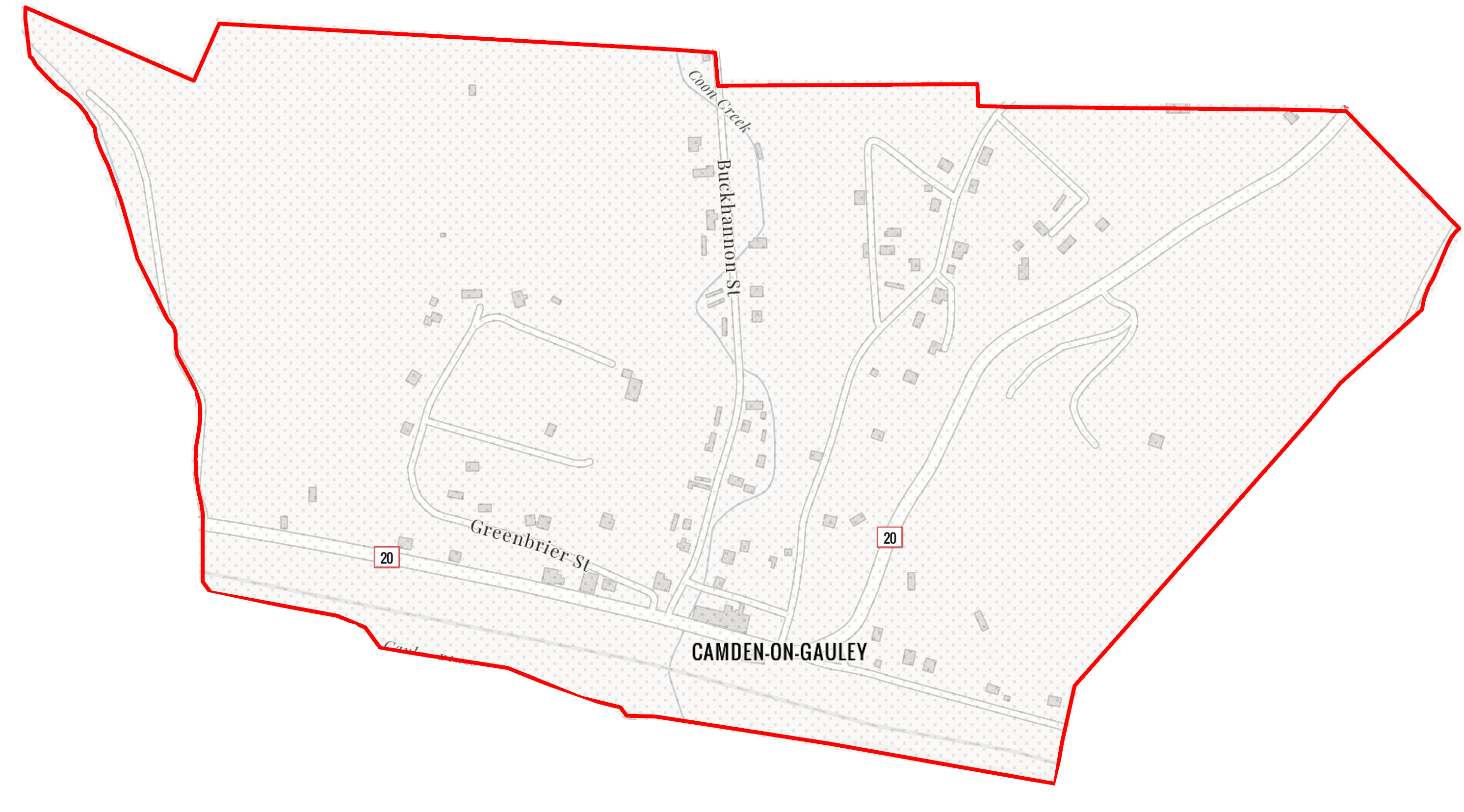 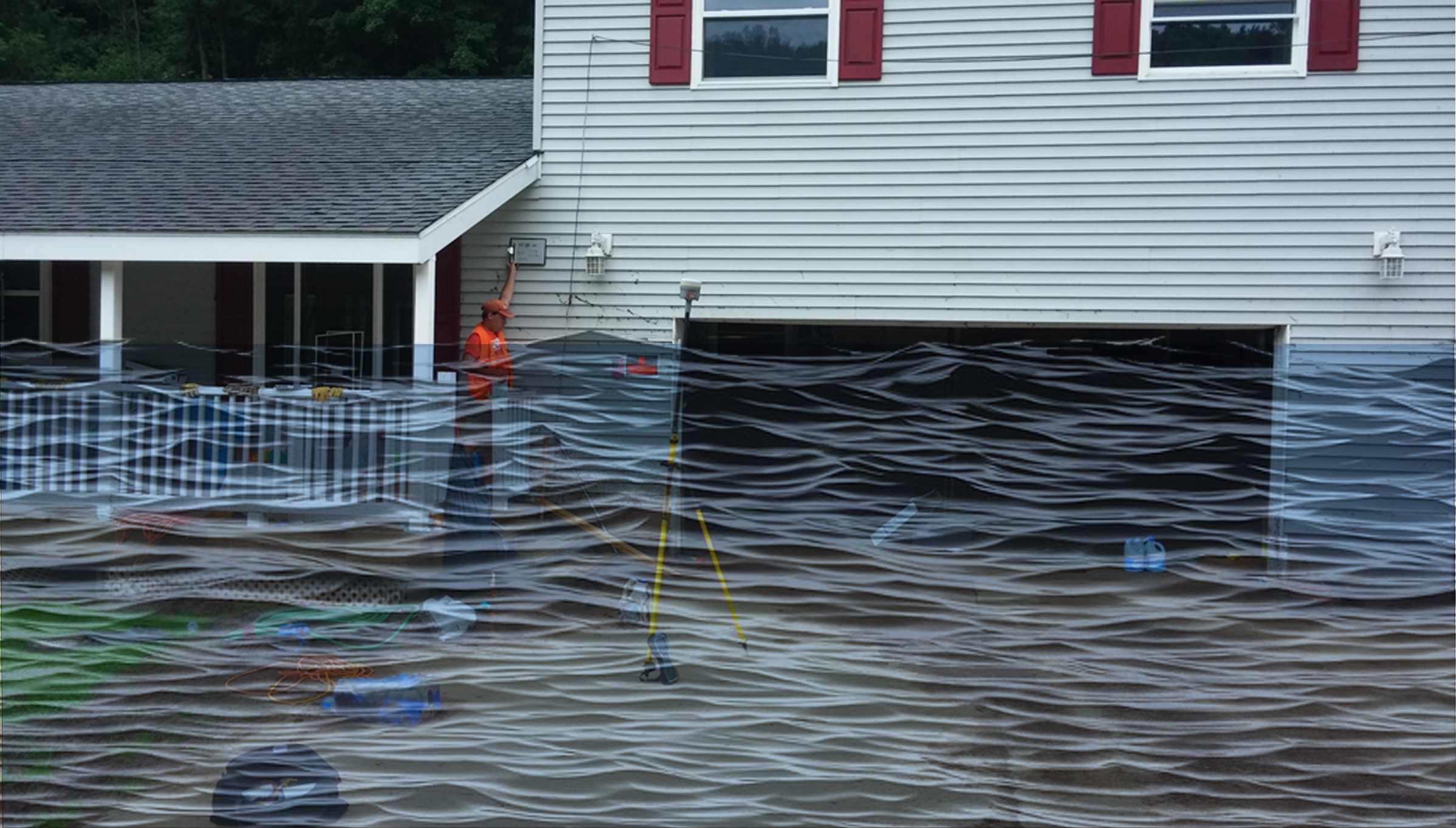 51-04-0003-0006-0000_81
81 RIVERSIDE DR, Camden On Gauley, WV, 26208
6.7’  (FEMA 2% / 50-Yr)
4.4’ (FEMA 4% / 25-Yr)
1.9’ (FEMA 10% / 10-Yr)
Building: 51-04-0003-0006-0000_81
FLOOD DEPTHS:
USGS 2016 Flood High Water Mark
FEMA
First Street Foundation (FSF)
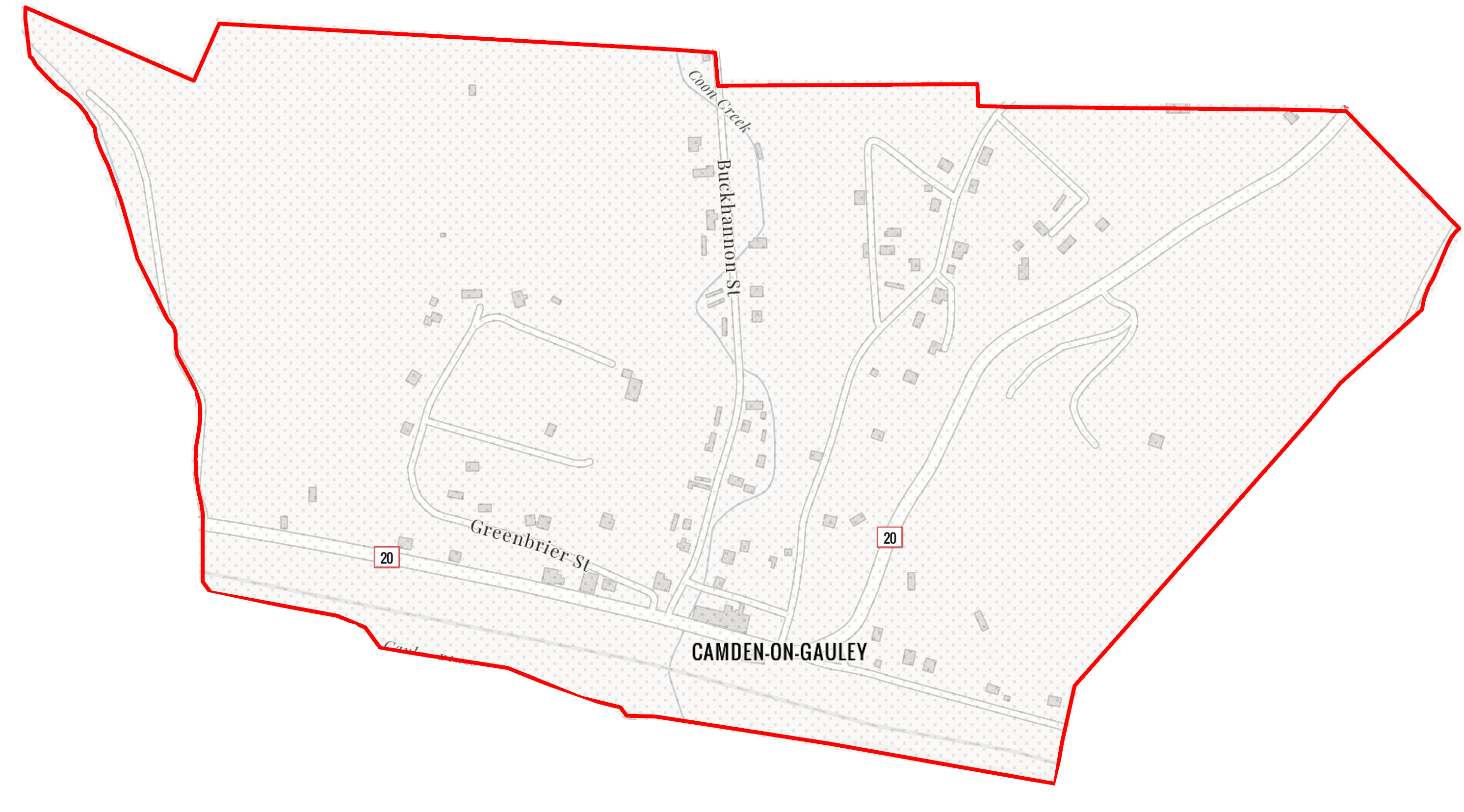 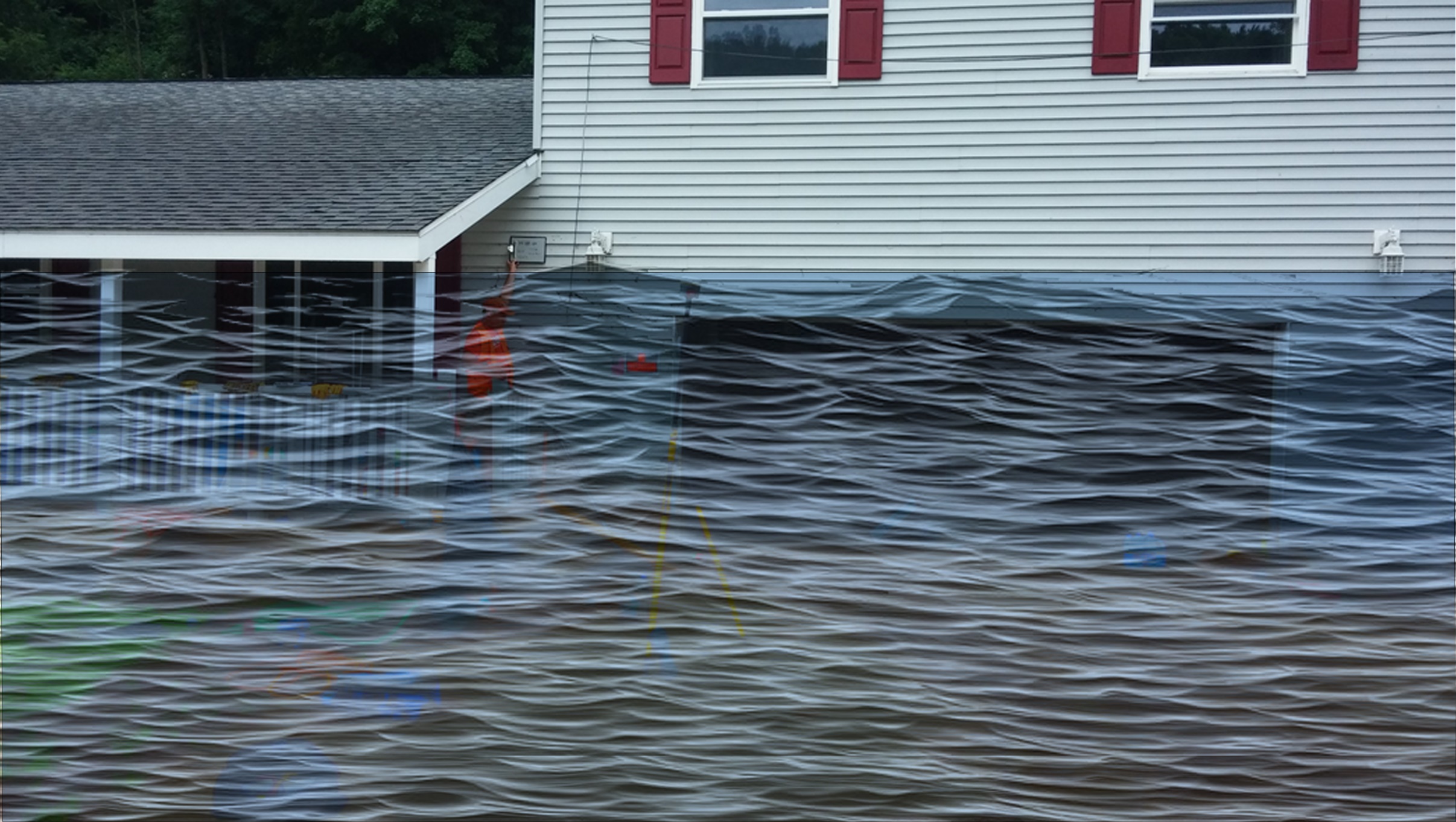 51-04-0003-0006-0000_81
81 RIVERSIDE DR, Camden On Gauley, WV, 26208
8.3’  (FEMA 1% / 100-Yr)
6.7’  (FEMA 2% / 50-Yr)
4.4’ (FEMA 4% / 25-Yr)
1.9’ (FEMA 10% / 10-Yr)
Building: 51-04-0003-0006-0000_81
FLOOD DEPTHS:
USGS 2016 Flood High Water Mark
FEMA
First Street Foundation (FSF)
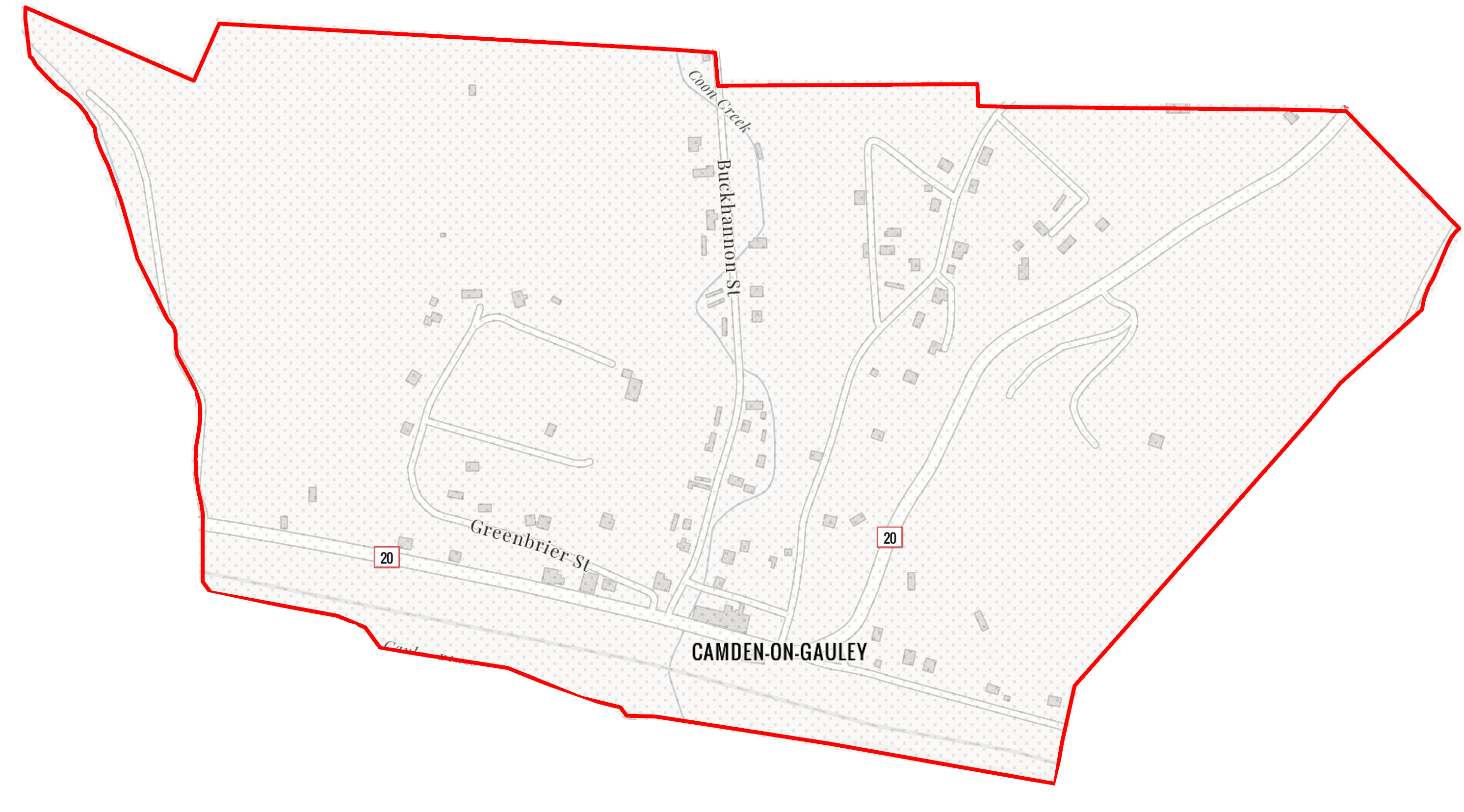 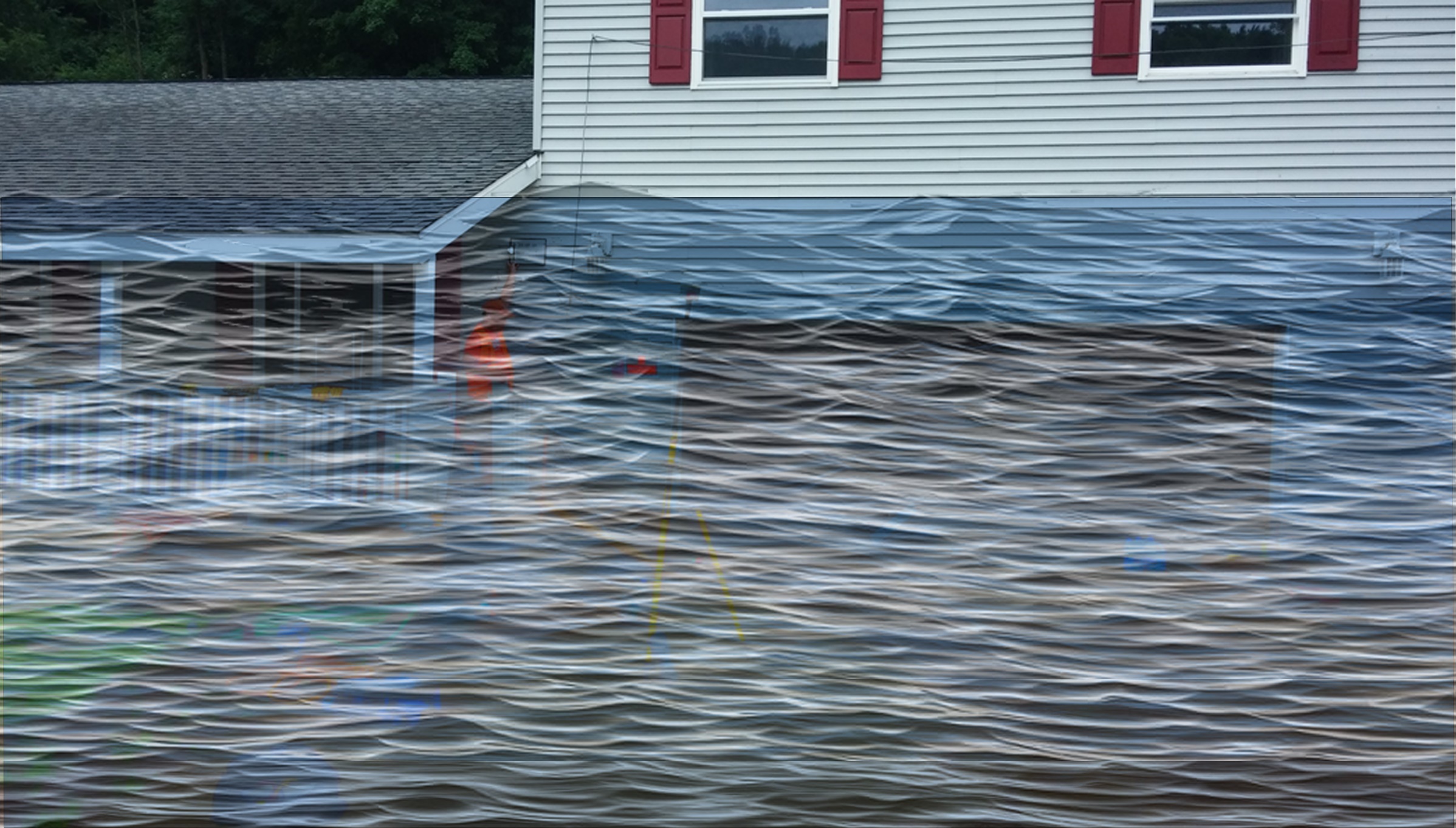 51-04-0003-0006-0000_81
81 RIVERSIDE DR, Camden On Gauley, WV, 26208
10.7’ FEMA 1%+ (84% CL)
8.3’  (FEMA 1% / 100-Yr)
6.7’  (FEMA 2% / 50-Yr)
4.4’ (FEMA 4% / 25-Yr)
1.9’ (FEMA 10% / 10-Yr)
Building: 51-04-0003-0006-0000_81
FLOOD DEPTHS:
USGS 2016 Flood High Water Mark
FEMA
First Street Foundation (FSF)
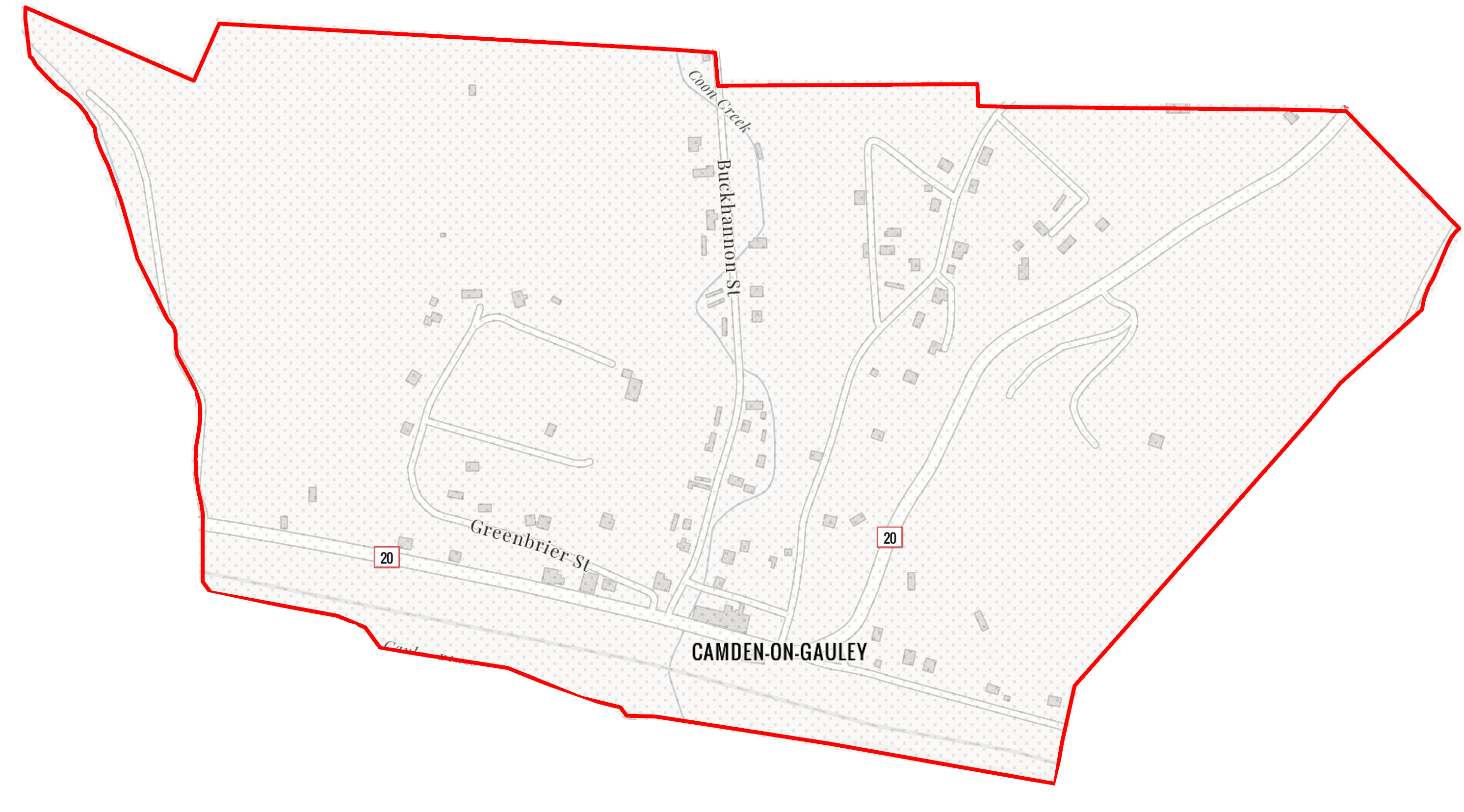 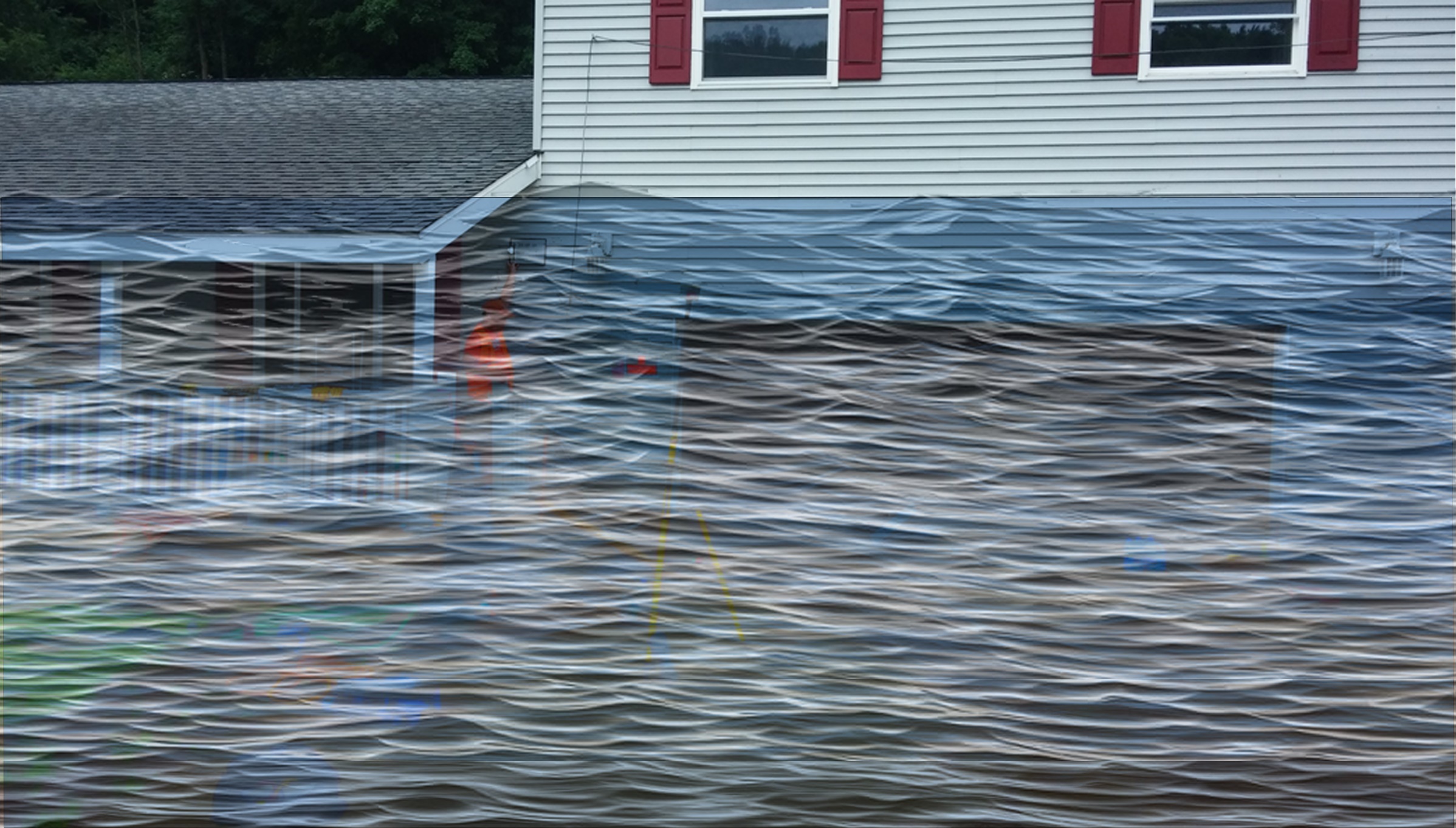 51-04-0003-0006-0000_81
81 RIVERSIDE DR, Camden On Gauley, WV, 26208
10.7’ FEMA 1%+ (84% CL)
9.1’  (2016 High Water)
8.3’  (FEMA 1% / 100-Yr)
6.7’  (FEMA 2% / 50-Yr)
4.4’ (FEMA 4% / 25-Yr)
1.9’ (FEMA 10% / 10-Yr)
Building: 51-04-0003-0006-0000_81
FLOOD DEPTHS:
USGS 2016 Flood High Water Mark
FEMA
First Street Foundation (FSF)
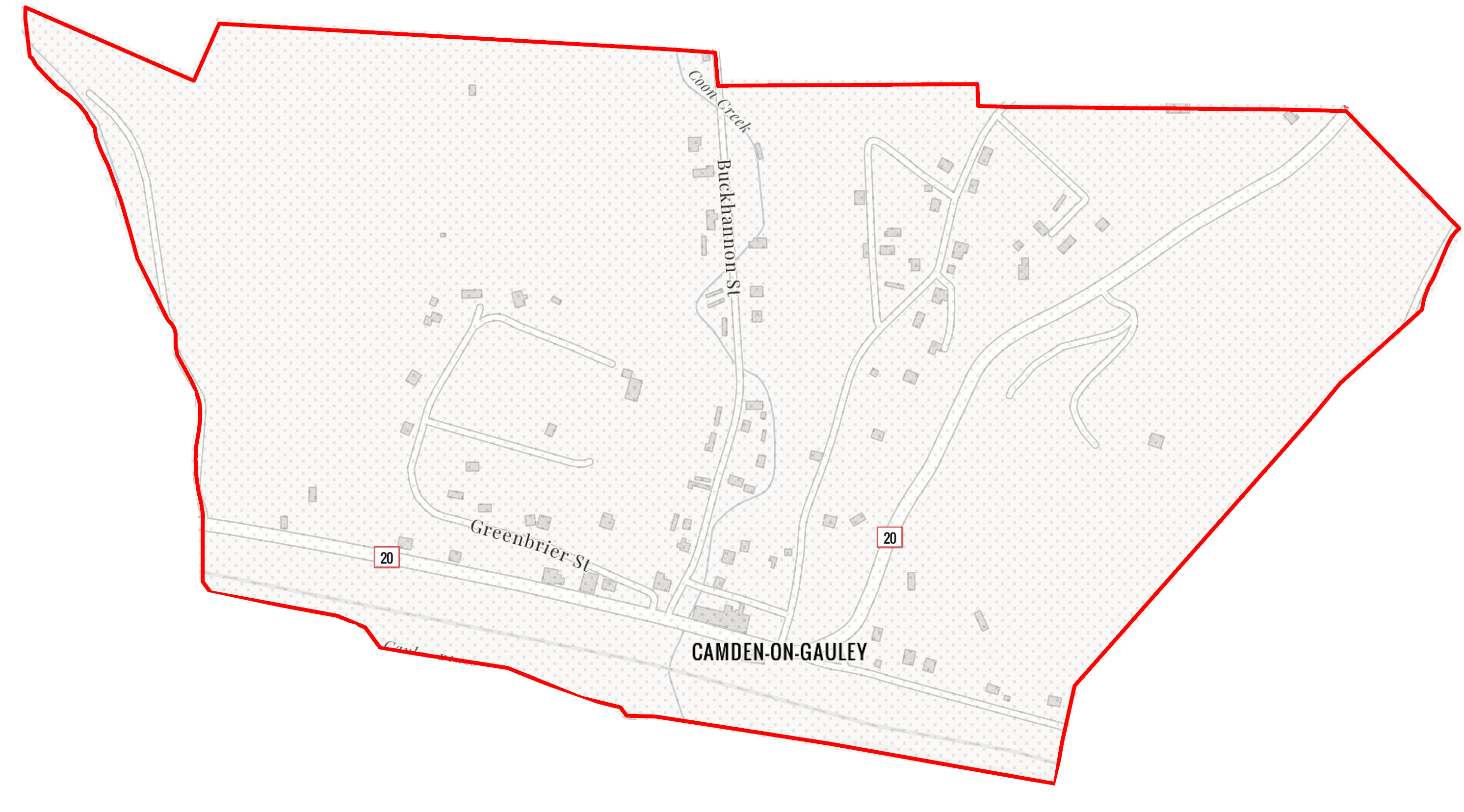 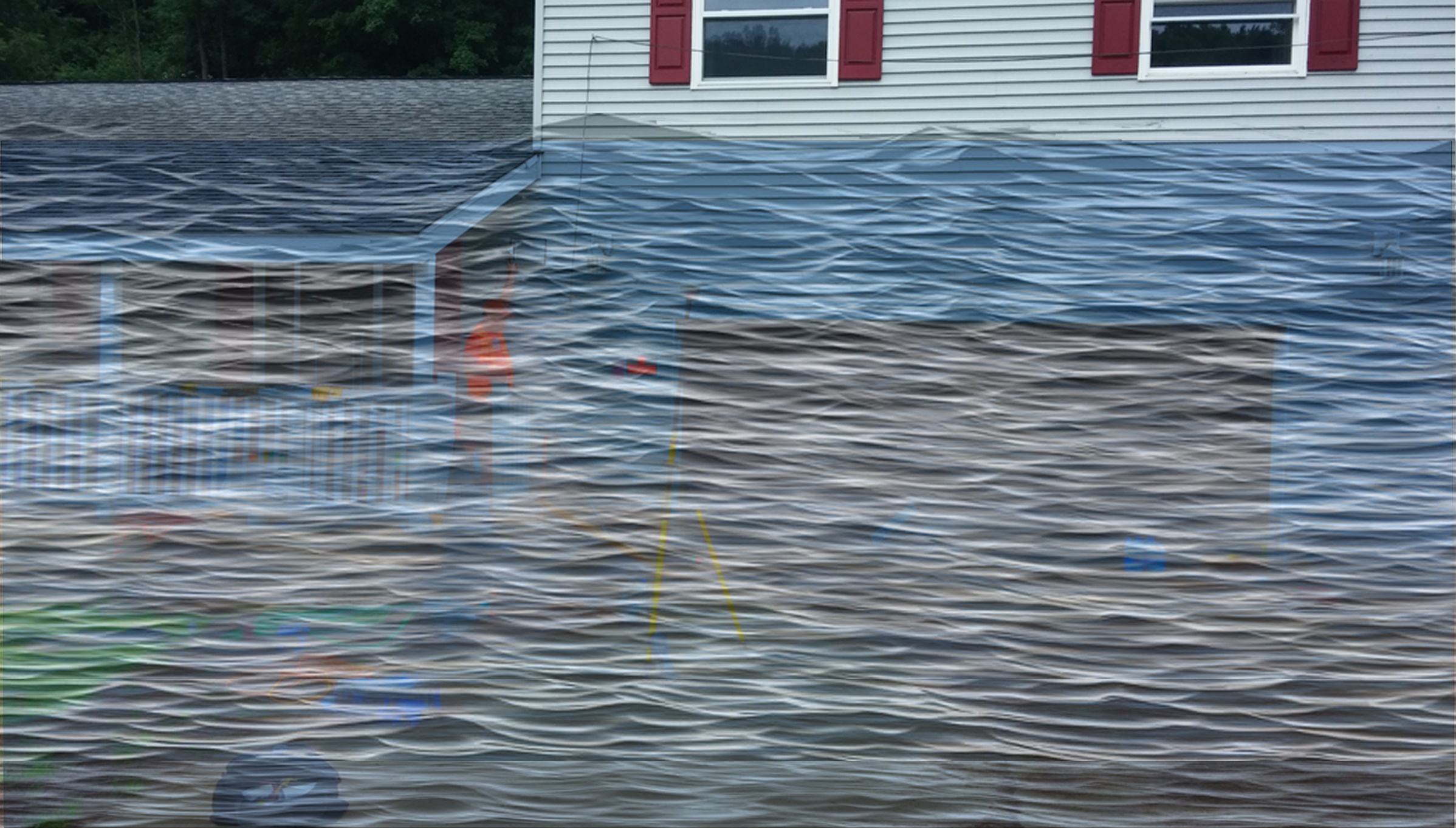 51-04-0003-0006-0000_81
12.7’  (FEMA 0.2% / 500-Yr )
81 RIVERSIDE DR, Camden On Gauley, WV, 26208
10.7’ FEMA 1%+ (84% CL)
9.1’  (2016 High Water)
8.3’  (FEMA 1% / 100-Yr)
6.7’  (FEMA 2% / 50-Yr)
4.4’ (FEMA 4% / 25-Yr)
1.9’ (FEMA 10% / 10-Yr)
Building: 51-04-0003-0006-0000_81
FLOOD DEPTHS:
USGS 2016 Flood High Water Mark
FEMA
First Street Foundation (FSF)
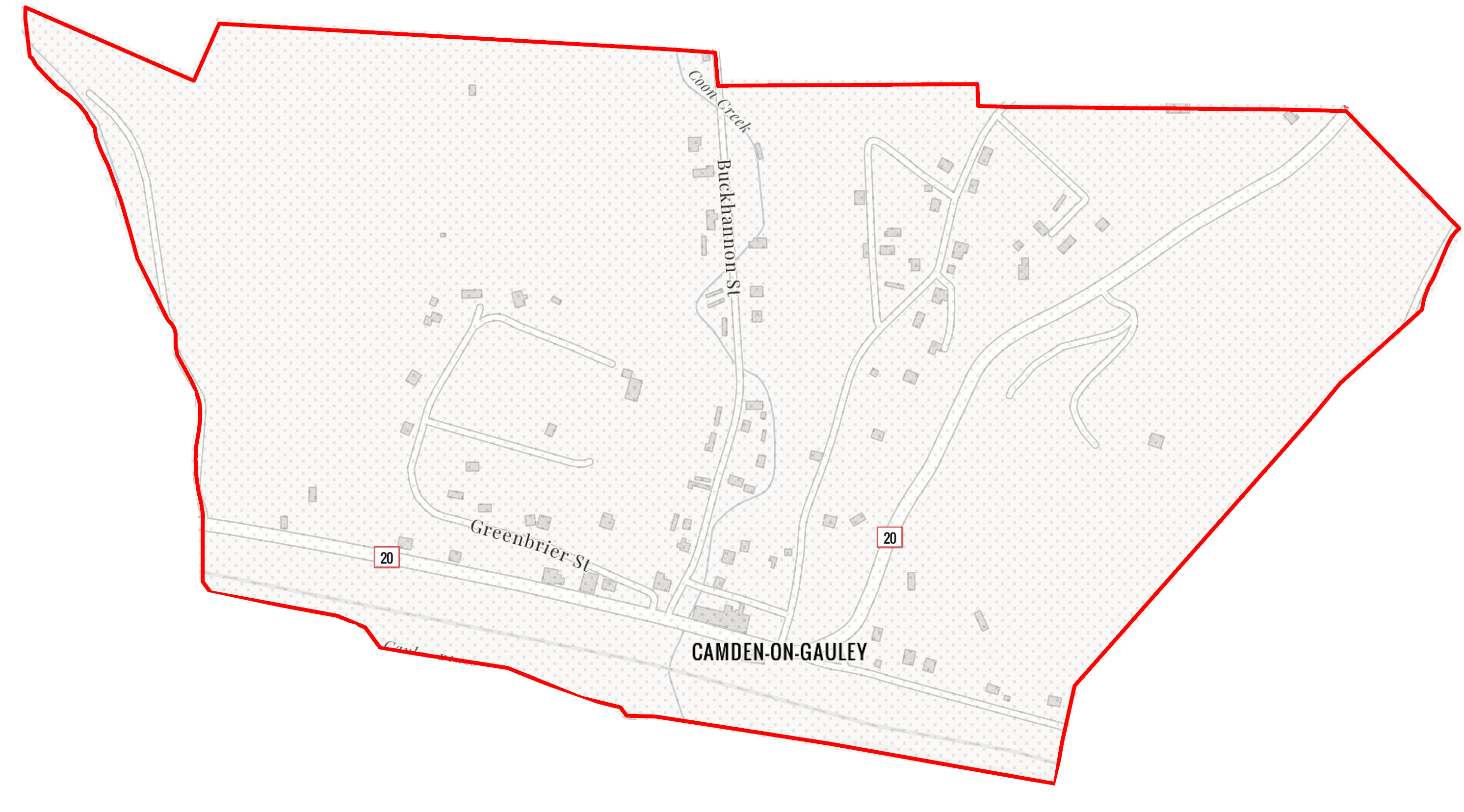 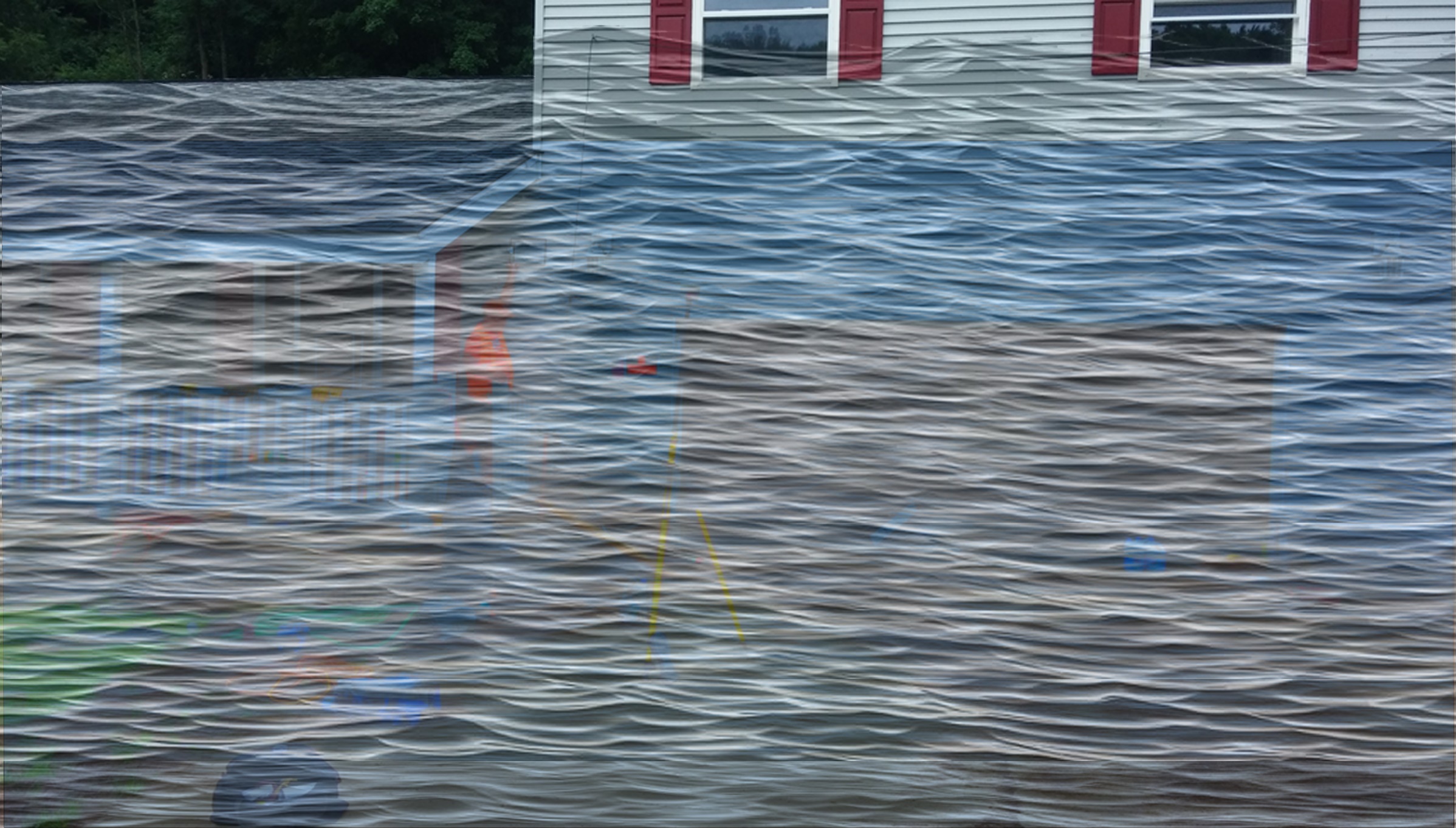 51-04-0003-0006-0000_81
14.8’ (FSF 0.2% / 500-Yr)
12.7’  (FEMA 0.2% / 500-Yr )
81 RIVERSIDE DR, Camden On Gauley, WV, 26208
10.7’ FEMA 1%+ (84% CL)
9.1’  (2016 High Water)
8.3’  (FEMA 1% / 100-Yr)
6.7’  (FEMA 2% / 50-Yr)
4.4’ (FEMA 4% / 25-Yr)
1.9’ (FEMA 10% / 10-Yr)
Building: 51-04-0003-0006-0000_81
FLOOD DEPTHS:
USGS 2016 Flood High Water Mark
FEMA
First Street Foundation (FSF)
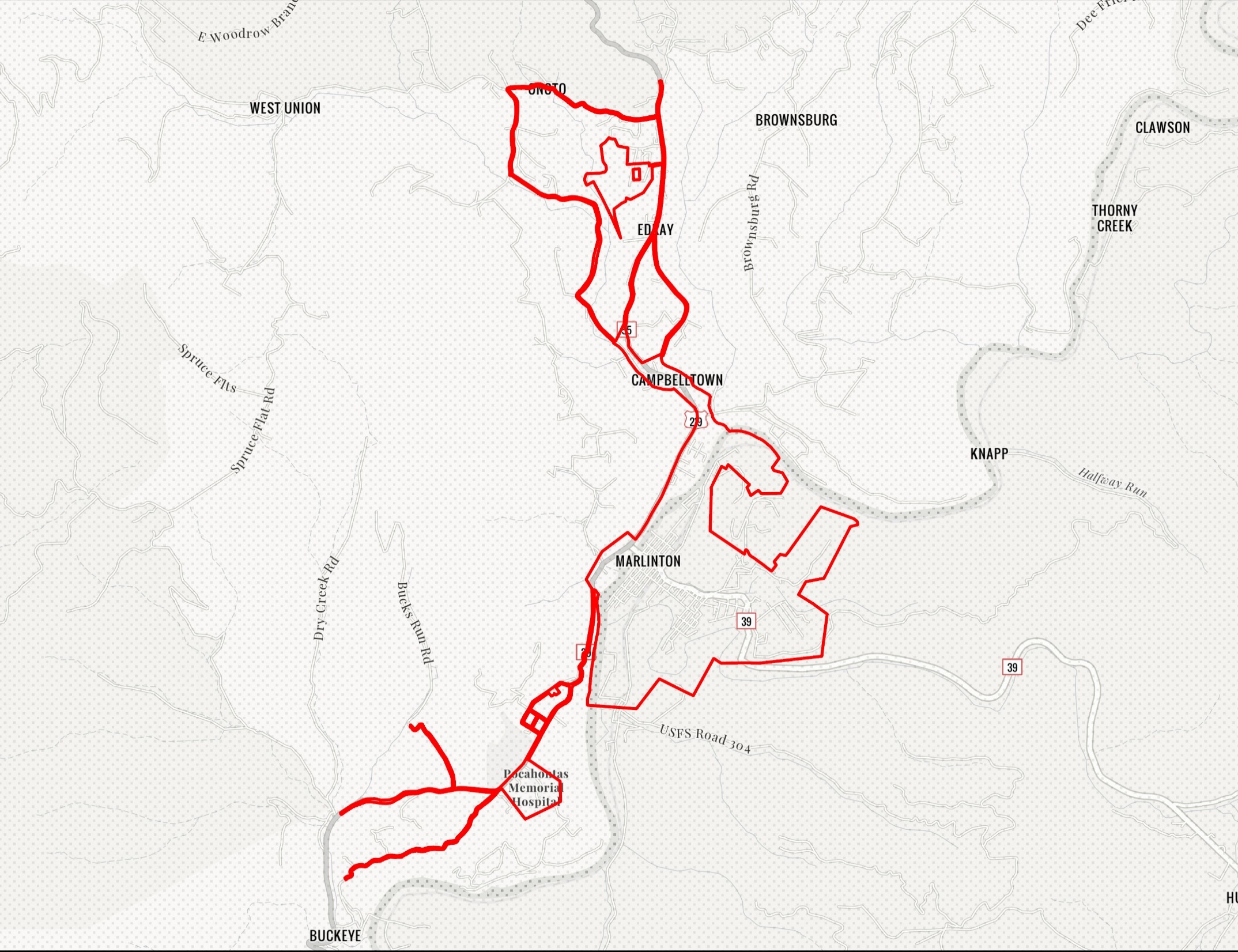 Marlinton
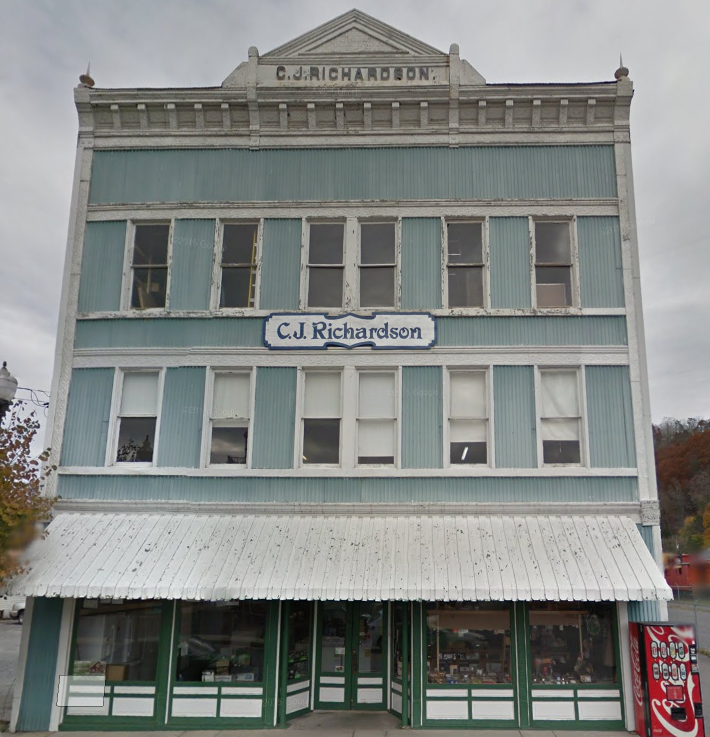 Ideally, the Design Flood Elevation (DFE) should be the BFE plus 2 feet of freeboard.  The DFE should also be above the high-water marks of the 1985 flood plus freeboard.
Building: 38-08-0003-0023-0000
1900 Commercial Structure
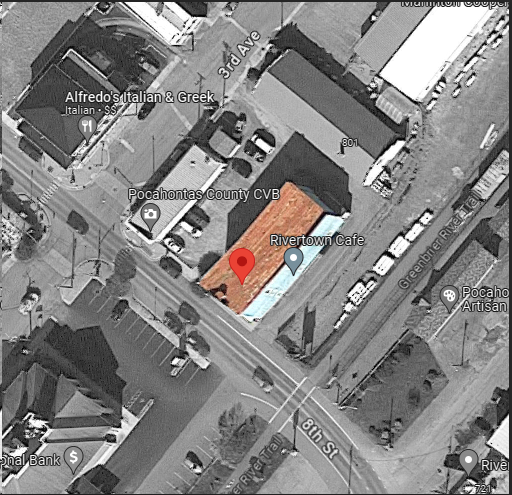 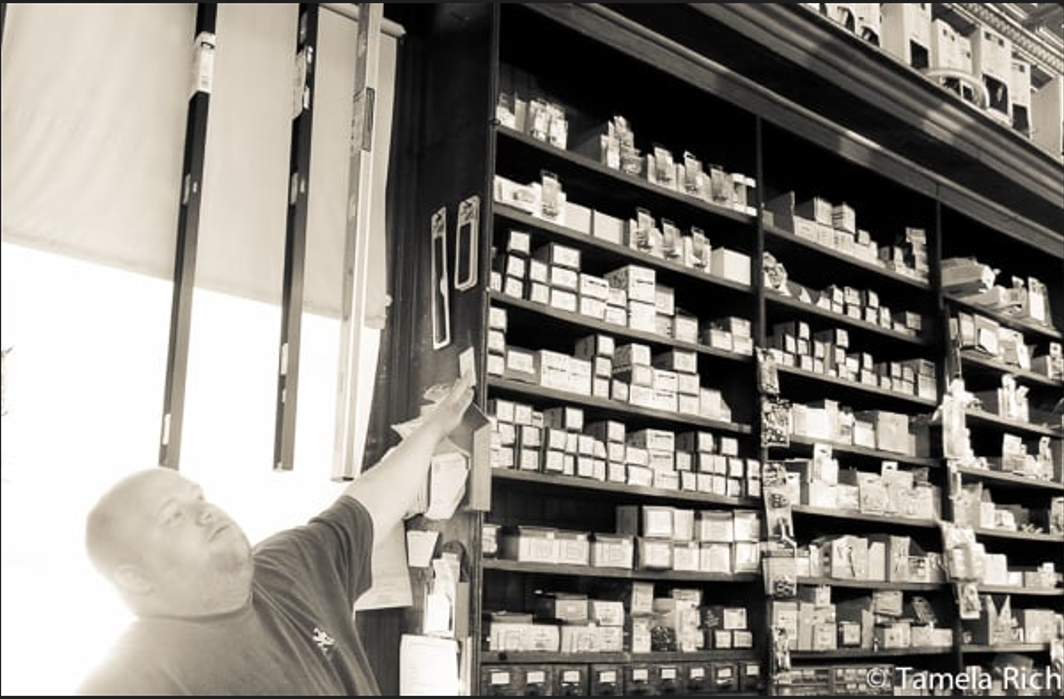 309 8th St, Marlinton, WV, 24954
9.4’ (FSF 0.2% / 500-Yr)
8.8’ (FEMA DRAFT NFHL 0.2% / 500-Yr )
7’ (1985 High Water Mark)
4.8’ (FEMA DRAFT NFHL 1% / 100-Yr)
3.6’  (FEMA 1% / 100-Yr)
1985 Flood High Water Mark
2.7’ (FEMA 2% / 50-Yr)
0.4’ (FEMA 10% / 10-Yr)
1985 Flood High Water Mark
FEMA Effective (2010)
First Street Foundation (FSF)
FEMA Draft NFHL (2023)
FLOOD DEPTHS:
FEMA 10% Annual Chance (10-year)
Assessing the Percentage of Inundated Area in Different Flood Intervals
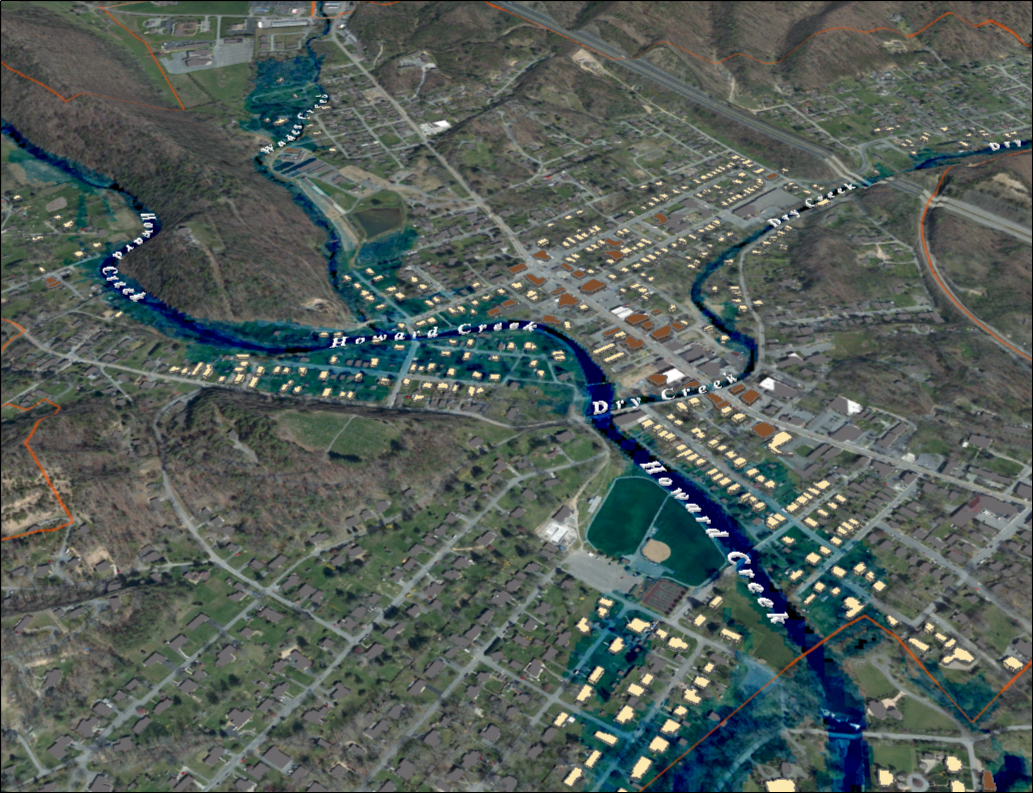 Community Flood Profile
White Sulphur Springs
[Speaker Notes: White Sulfur Springs FEMA 10yr Aerial]
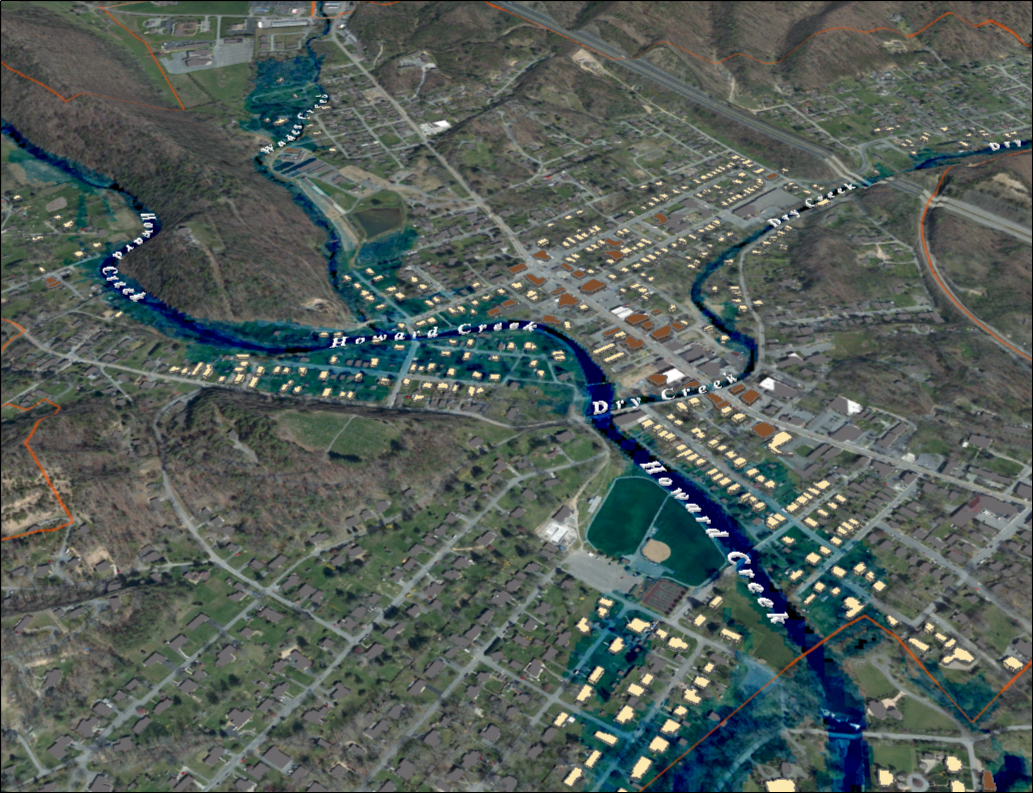 FEMA 10% Annual Chance (10-year)
White Sulphur Springs, WV
0.1 ft.


FLOOD DEPTH
26 ft.
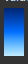 13% of White Sulphur Springs is in the 10% Annual Flood Chance
96% probability of flooding at least once over 30 years
Residential
Non-Residential
[Speaker Notes: White Sulfur Springs FEMA 10yr Aerial]
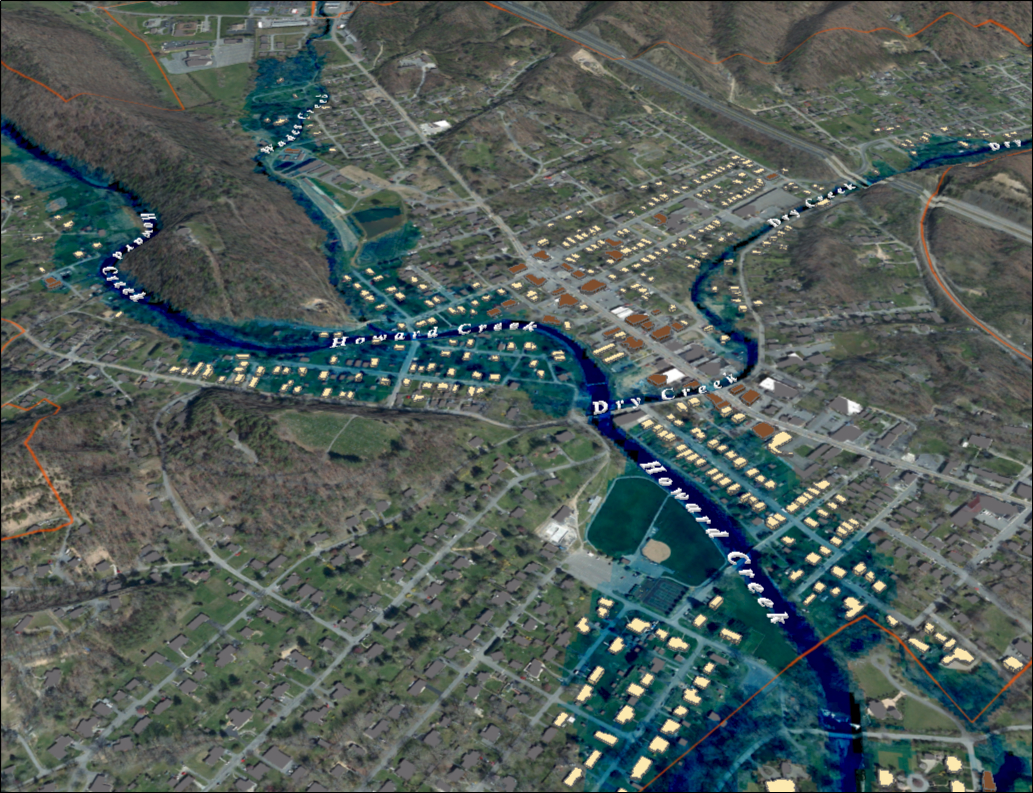 FEMA 4% Annual Chance (25-year)
White Sulphur Springs, WV
0.1 ft.


FLOOD DEPTH
29 ft.
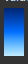 17% of White Sulphur Springs is in the 4% Annual Flood Chance
71% probability of flooding at least once over 30 years
Residential
Non-Residential
[Speaker Notes: White Sulfur Springs FEMA 25yr Aerial]
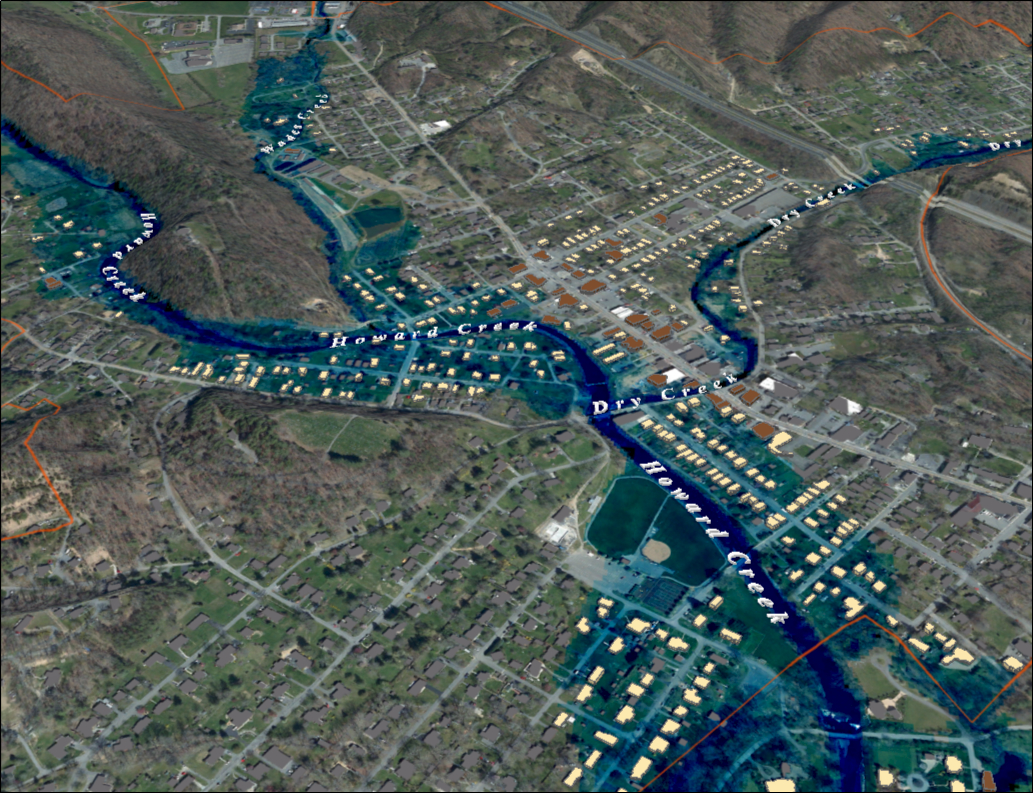 FEMA 2% Annual Chance (50-year)
White Sulphur Springs, WV
0.1 ft.


FLOOD DEPTH
30 ft.
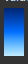 20% of White Sulphur Springs is in the 2% Annual Flood Chance
45% probability of flooding at least once over 30 years
Residential
Non-Residential
[Speaker Notes: White Sulfur Springs FEMA 50yr Aerial]
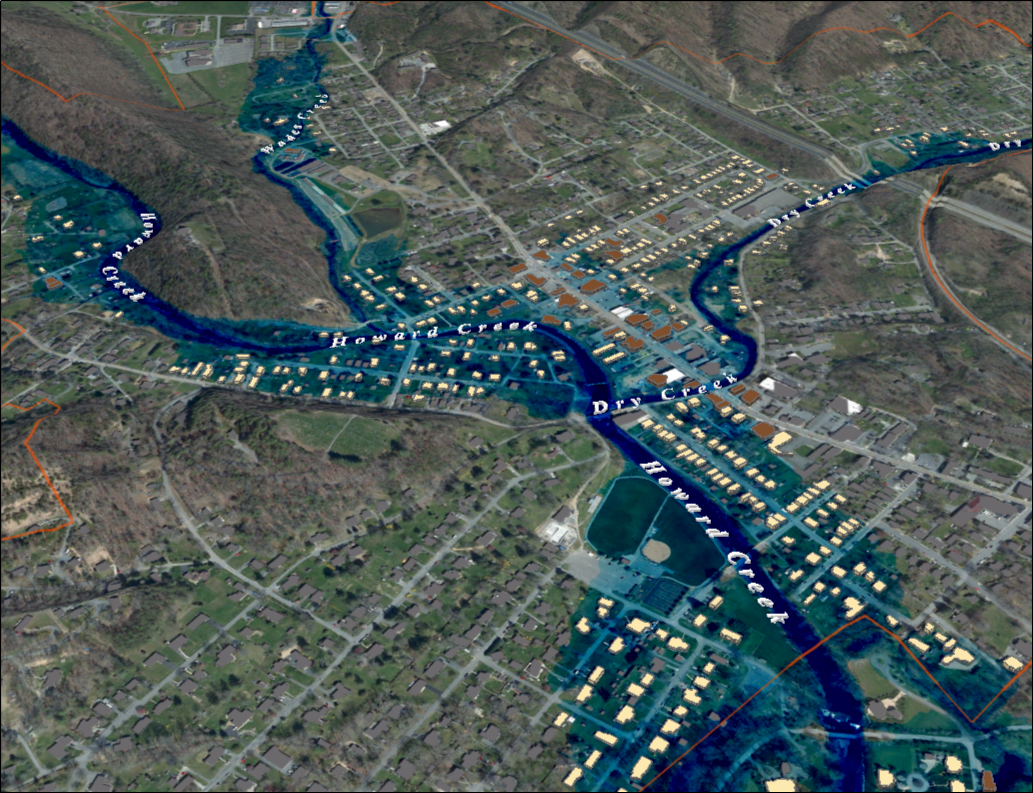 FEMA 1% Annual Chance (100-year)
White Sulphur Springs, WV
0.1 ft.


FLOOD DEPTH
35 ft.
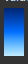 22% of White Sulphur Springs is in the 1% Annual Flood Chance
26% probability of flooding at least once over 30 years
Residential
Non-Residential
[Speaker Notes: White Sulfur Springs FEMA 100yr Aerial]
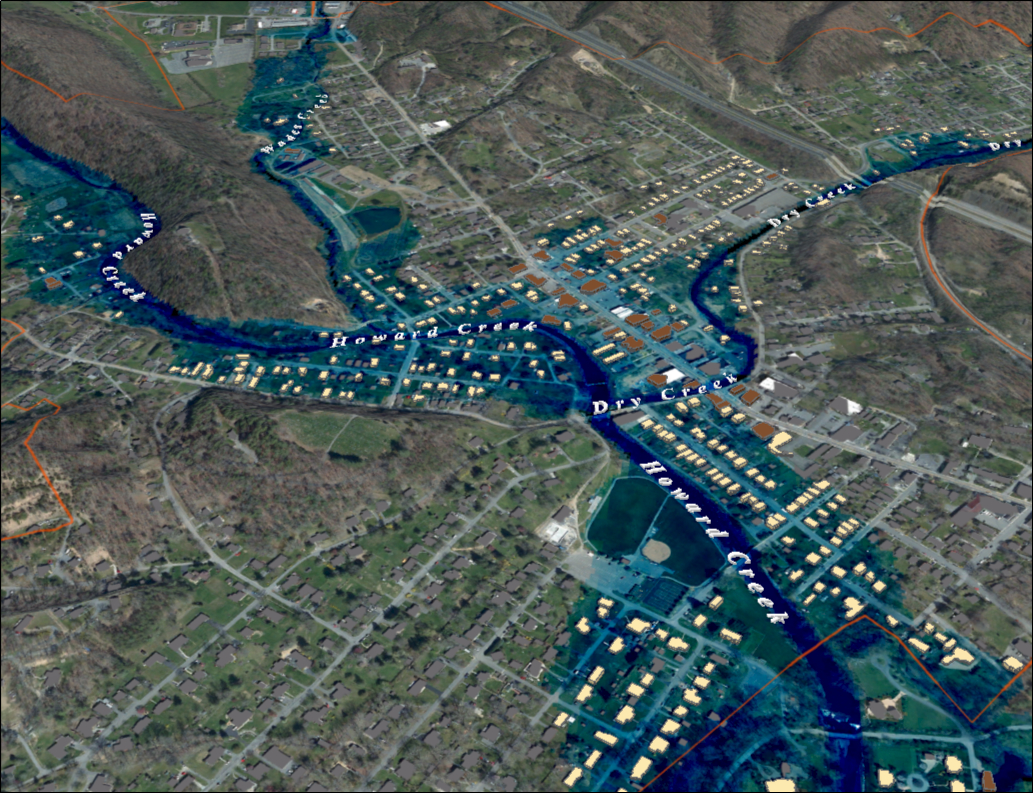 FEMA 1% +Annual Chance (100-year)
White Sulphur Springs, WV
Climate
Change
0.1 ft.


FLOOD DEPTH
35 ft.
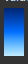 25% of White Sulphur Springs is in the 1% +Annual Flood Chance
26% probability of flooding at least once over 30 years
Residential
Non-Residential
[Speaker Notes: White Sulfur Springs FEMA 100yr PLUS Aerial]
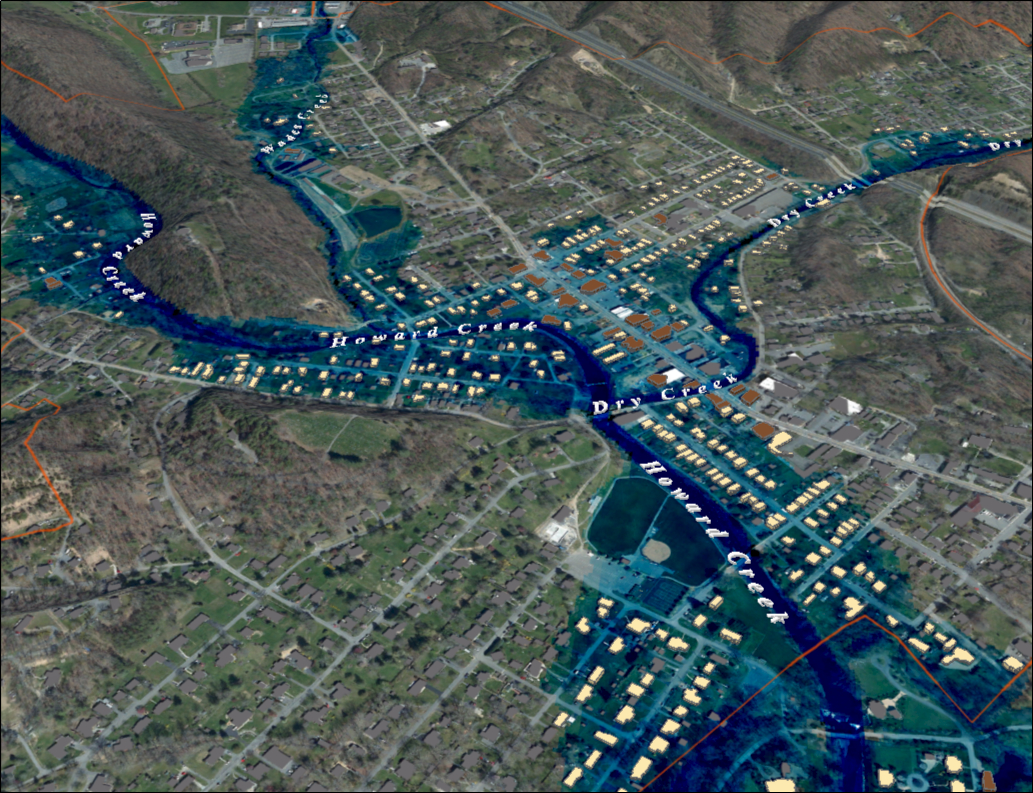 FEMA 0.2% Annual Chance (500-year)
White Sulphur Springs, WV
0.1 ft.


FLOOD DEPTH
18 ft.
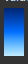 18% of White Sulphur Springs is in the 0.2% Annual Flood Chance
6% probability of flooding at least once over 30 years
Residential
Non-Residential
[Speaker Notes: White Sulfur Springs FEMA 500yr Aerial]
Rainelle
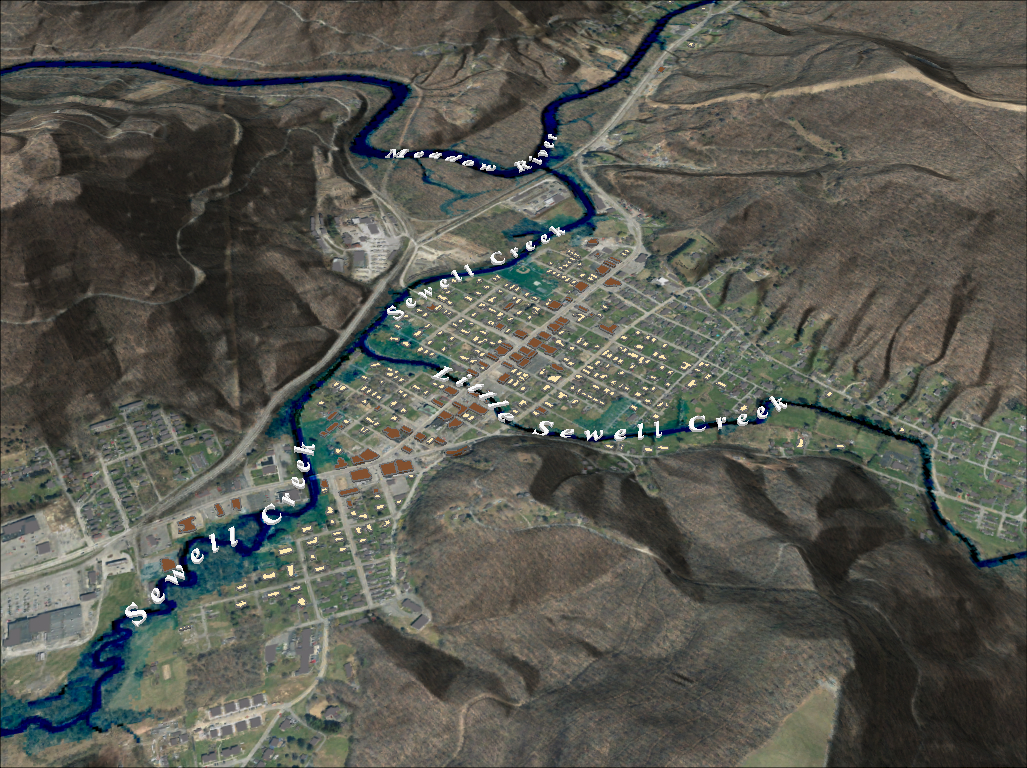 FEMA 10% Annual Chance (10-year)
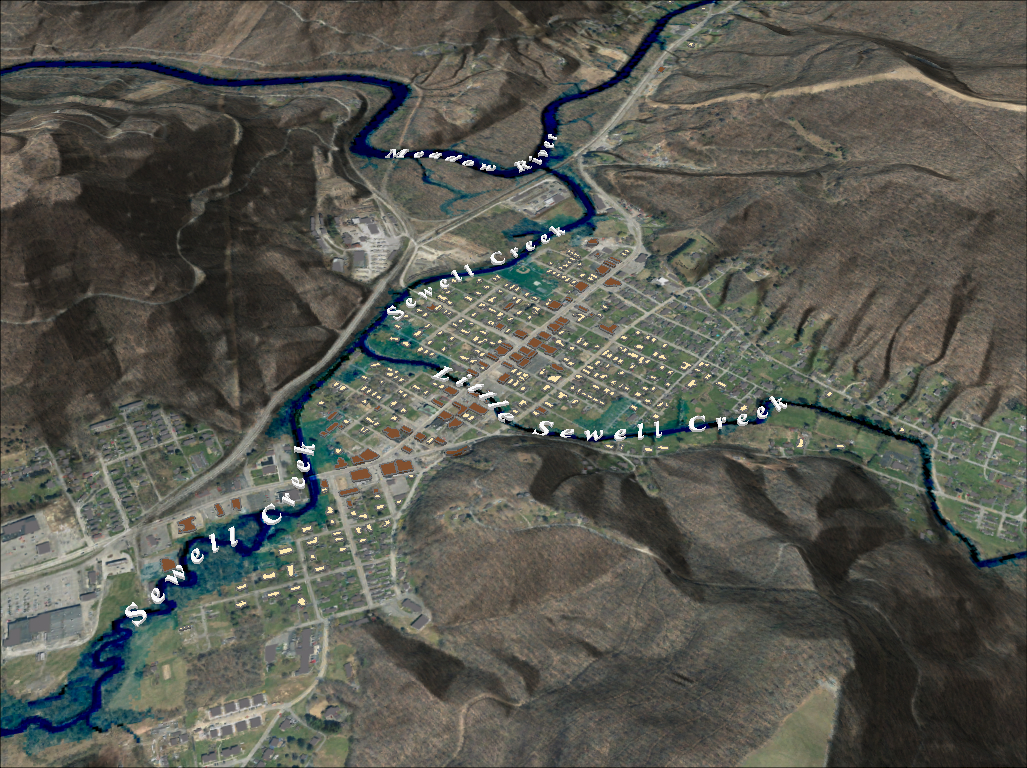 Rainelle, WV
0.1 ft.


FLOOD DEPTH
30 ft.
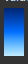 96% probability of flooding at least once over 30 years
13% Rainelle is in the 10% Annual Flood Chance
Residential
Non-Residential
[Speaker Notes: FEMA 10year Aerial]
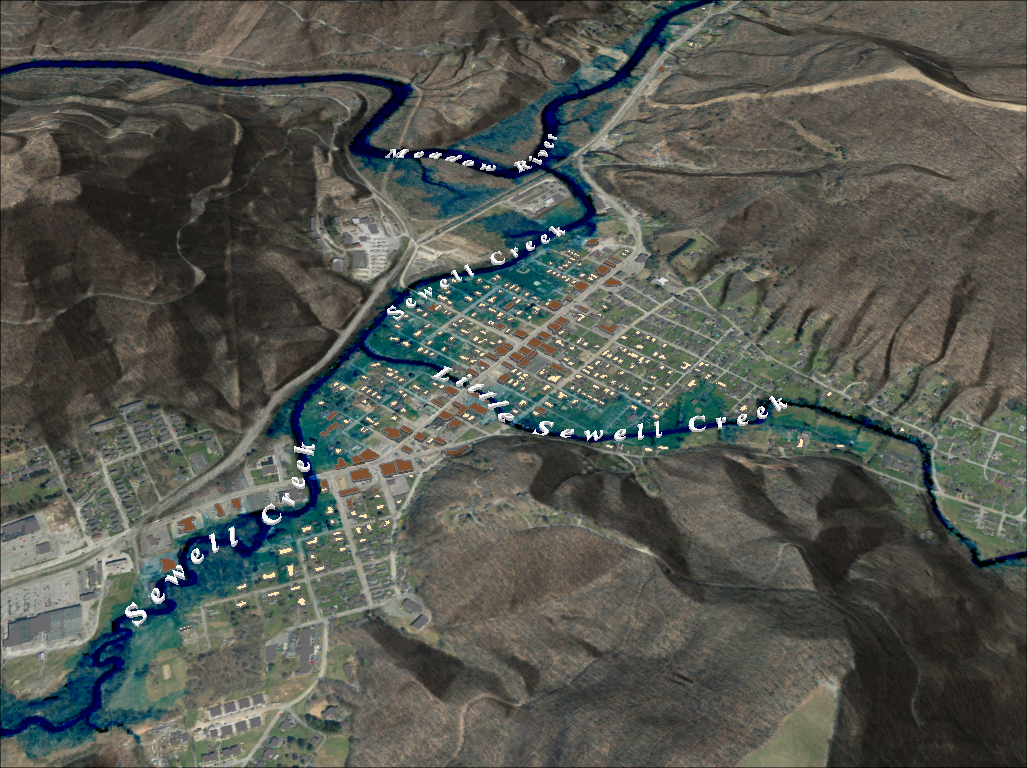 FEMA 4% Annual Chance (25-year)
Rainelle, WV
0.1 ft.


FLOOD DEPTH
30 ft.
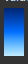 71% probability of flooding at least once over 30 years
20% Rainelle is in the 4% Annual Flood Chance
Residential
Non-Residential
[Speaker Notes: FEMA 25year Aerial]
FEMA 2% Annual Chance (50-year)
FEMA 2% Annual Chance (50-year)
Rainelle, WV
Rainelle, WV
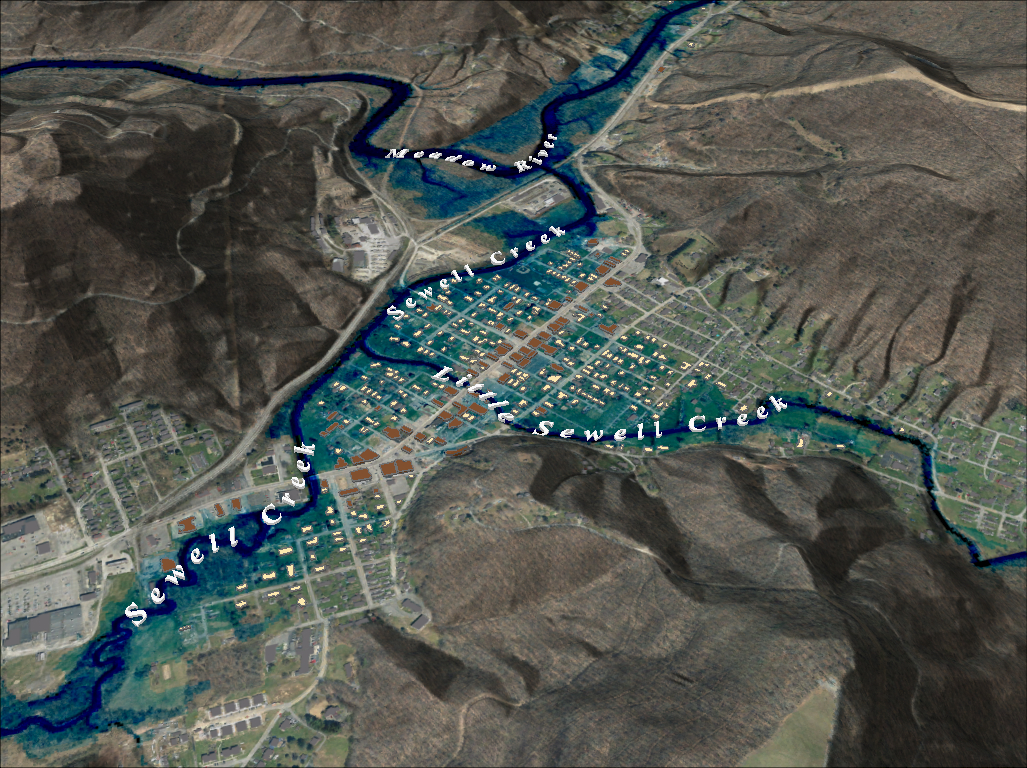 0.1 ft.


FLOOD DEPTH
30 ft.
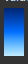 45% probability of flooding at least once over 30 years
26% Rainelle is in the 2% Annual Flood Chance
Residential
Non-Residential
[Speaker Notes: FEMA 50year Aerial]
FEMA 2% Annual Chance (50-year)
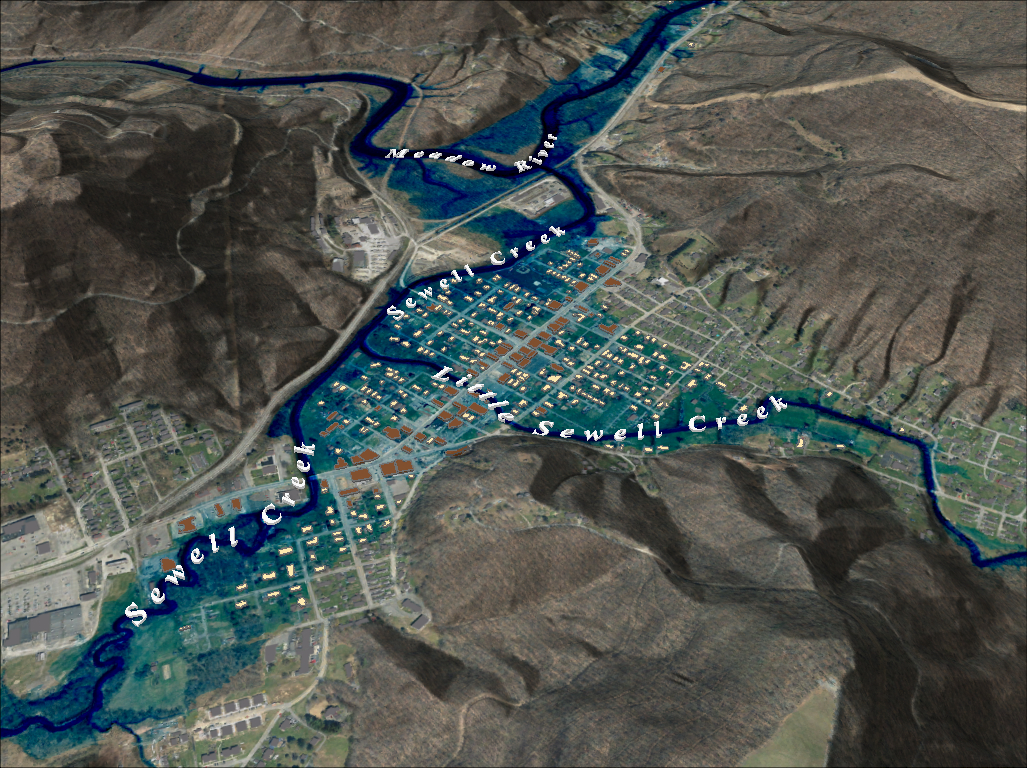 FEMA 1% Annual Chance (100-year)
Rainelle, WV
Rainelle, WV
0.1 ft.


FLOOD DEPTH
30 ft.
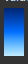 26% probability of flooding at least once over 30 years
31% Rainelle is in the 1% Annual Flood Chance
Residential
Non-Residential
[Speaker Notes: FEMA 100year Aerial]
FEMA 2% Annual Chance (50-year)
FEMA 1%+ Annual Chance (100-year)
Rainelle, WV
Rainelle, WV
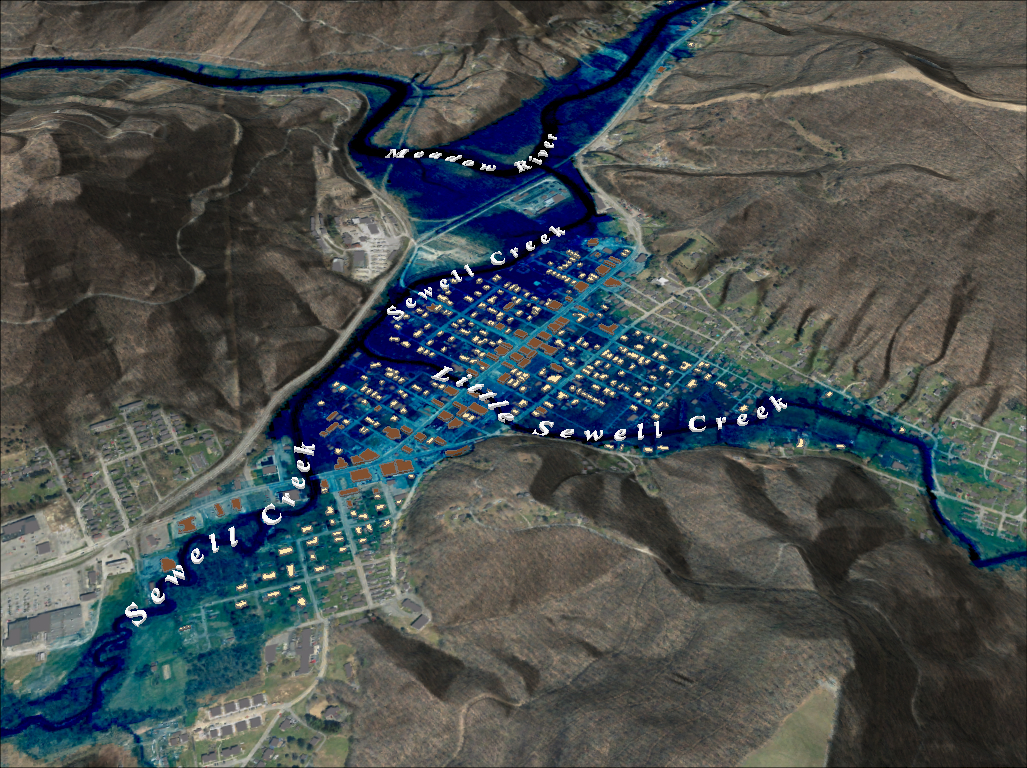 Climate
Change
0.1 ft.


FLOOD DEPTH
30 ft.
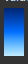 26% probability of flooding at least once over 30 years
31% Rainelle is in the 1% + Annual Flood Chance
Residential
Non-Residential
[Speaker Notes: FEMA 100year PLUS Aerial]
FEMA 2% Annual Chance (50-year)
FEMA 0.2% Annual Chance (100-year)
Rainelle, WV
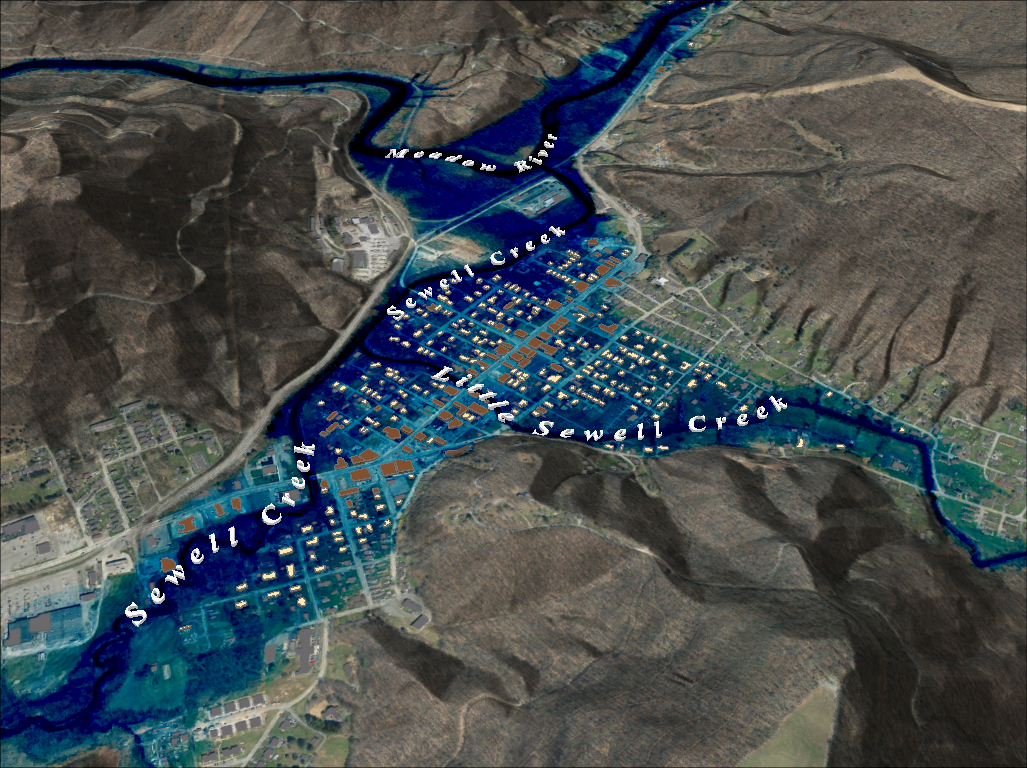 Rainelle, WV
0.1 ft.


FLOOD DEPTH
30 ft.
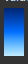 6% probability of flooding at least once over 30 years
37% Rainelle is in the 0.2% Annual Flood Chance
Residential
Non-Residential
[Speaker Notes: FEMA 500year Aerial]
Clendenin
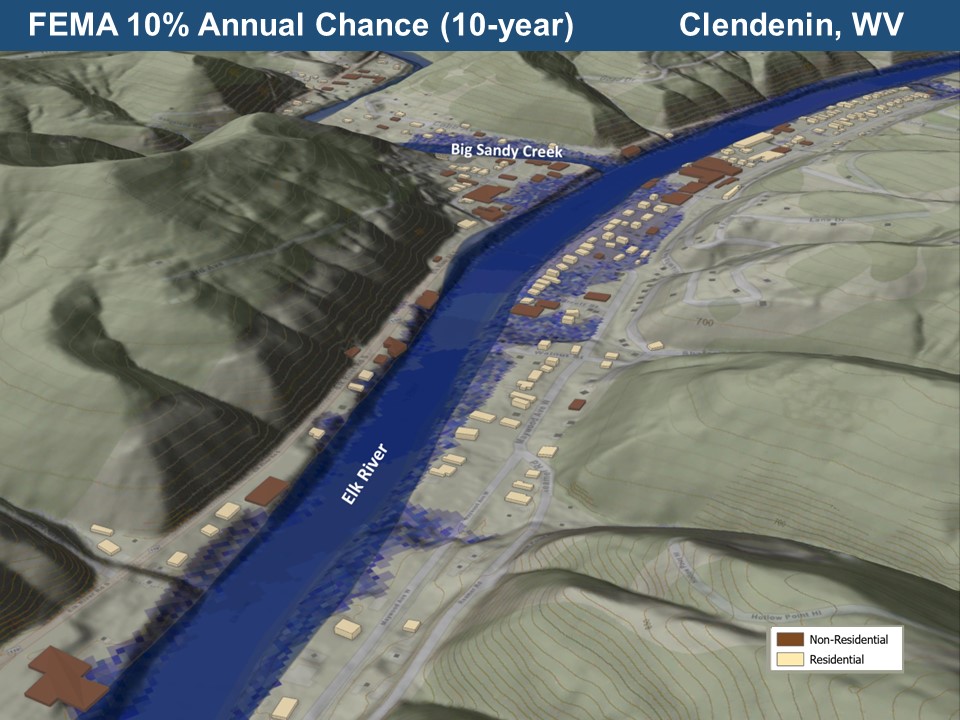 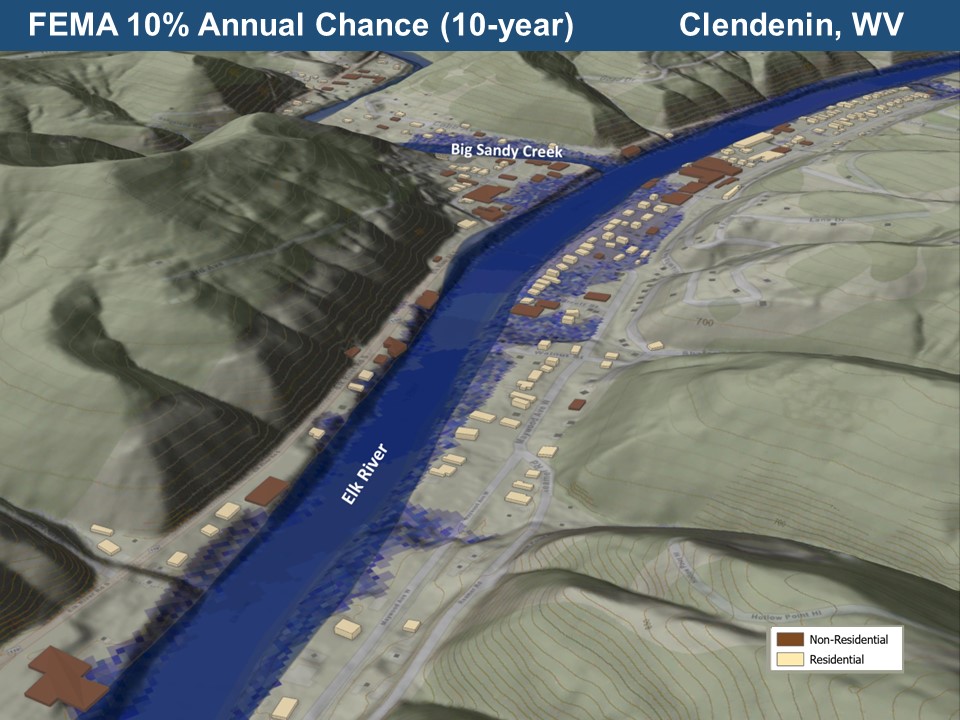 FEMA 10% Annual Chance (10-year)
Clendenin, WV
0.1 ft.


FLOOD DEPTH
27.8 ft.
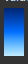 13.4% of Clendenin is in the 10% Annual Flood Chance
96% probability of flooding at least once over 30 years
Residential
Non-Residential
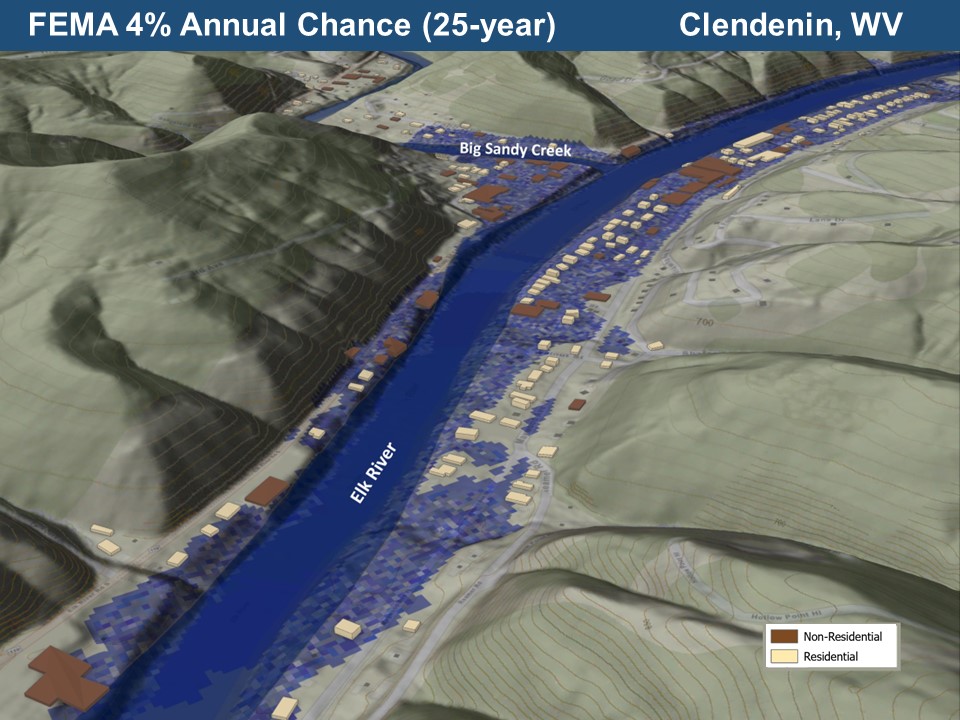 FEMA 4% Annual Chance (25-year)
Clendenin, WV
0.1 ft.


FLOOD DEPTH
27.8 ft.
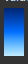 19% of Clendenin is in the 4% Annual Flood Chance
71% probability of flooding at least once over 30 years
Residential
Non-Residential
FEMA 2% Annual Chance (50-year)
Clendenin, WV
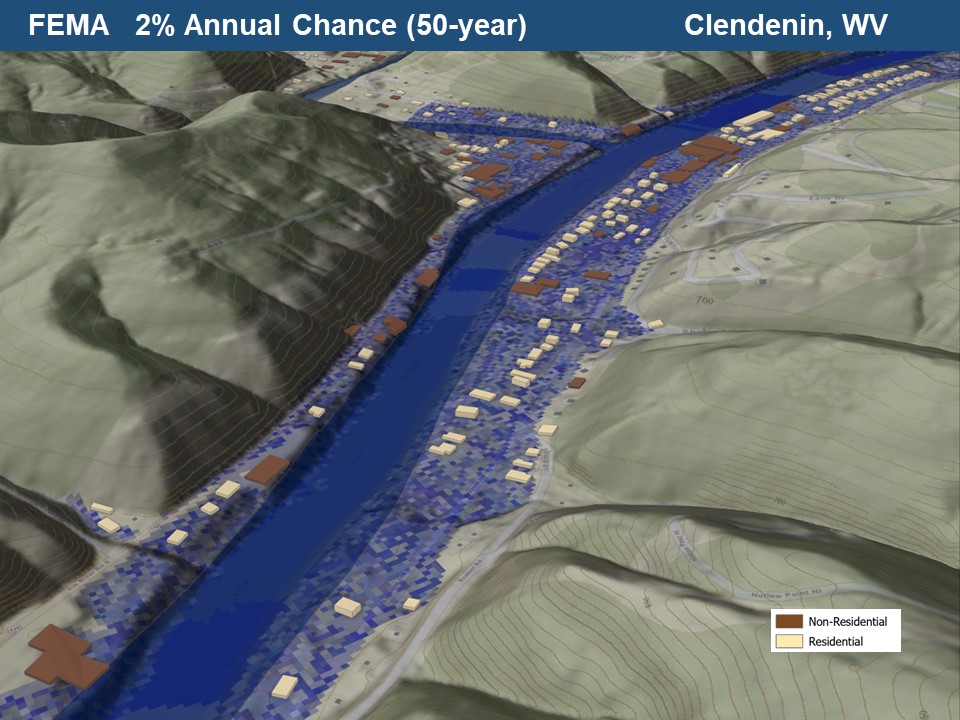 0.1 ft.


FLOOD DEPTH
35.2 ft.
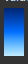 22.5% of Clendenin is in the 2% Annual Flood Chance
45% probability of flooding at least once over 30 years
Residential
Non-Residential
FEMA 1% Annual Chance (100-year)
Clendenin, WV
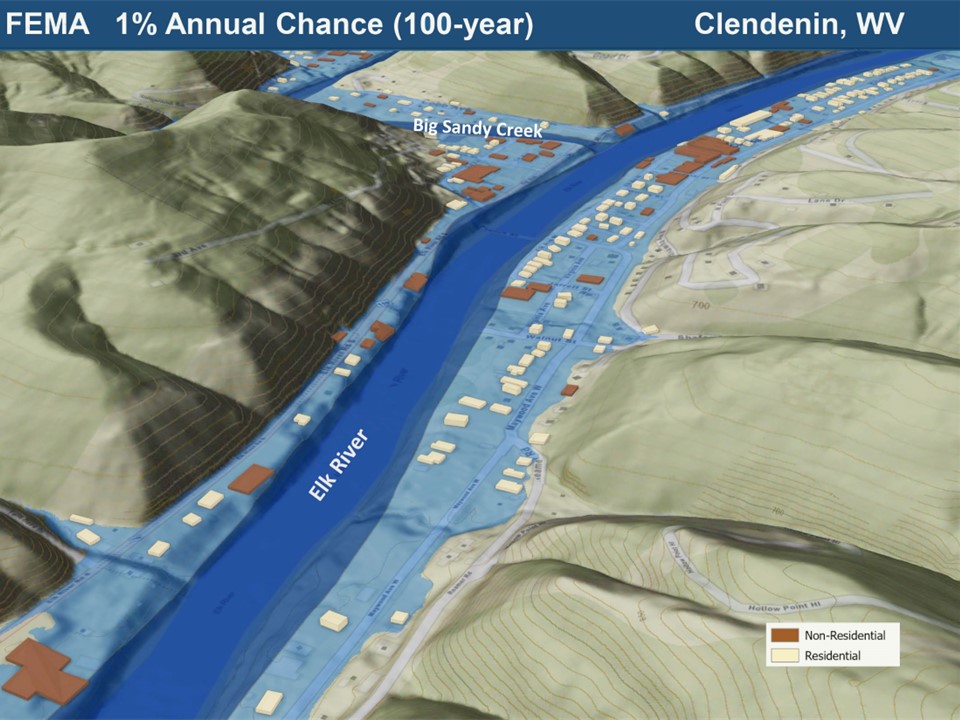 0.1 ft.


FLOOD DEPTH
38.1 ft.
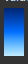 23.5% of Clendenin is in the 1% Annual Flood Chance
26% probability of flooding at least once over 30 years
Residential
Non-Residential
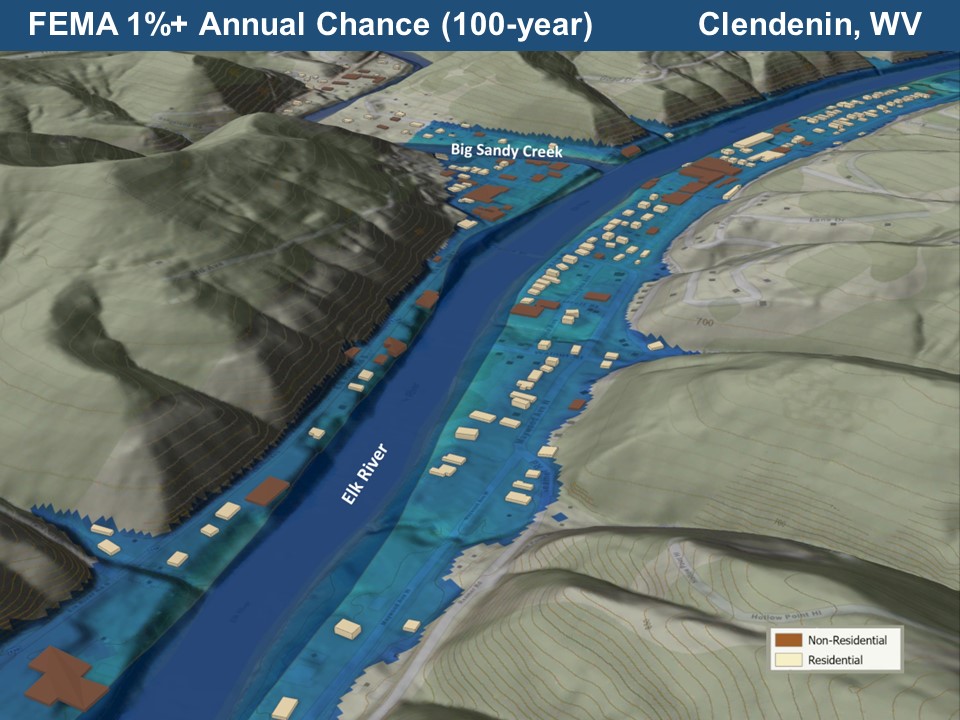 FEMA 1%+ Annual Chance (100-year)
Clendenin, WV
Climate
Change
0.1 ft.


FLOOD DEPTH
42.4 ft.
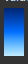 23.5% of Clendenin is in the 1%+ Annual Flood Chance
26% probability of flooding at least once over 30 years
Residential
Non-Residential
FEMA 0.2% Annual Chance (500-year)
Clendenin, WV
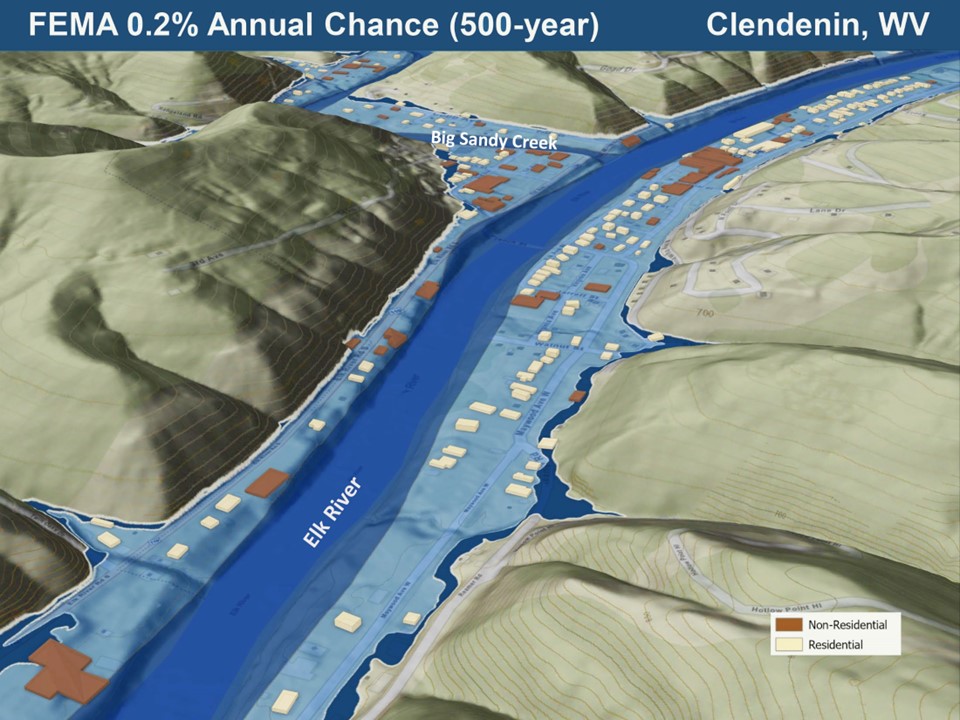 0.1 ft.


FLOOD DEPTH
43.6 ft.
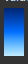 25% of Clendenin is in the 0.2% Annual Flood Chance
6% probability of flooding at least once over 30 years
Residential
Non-Residential
Richwood
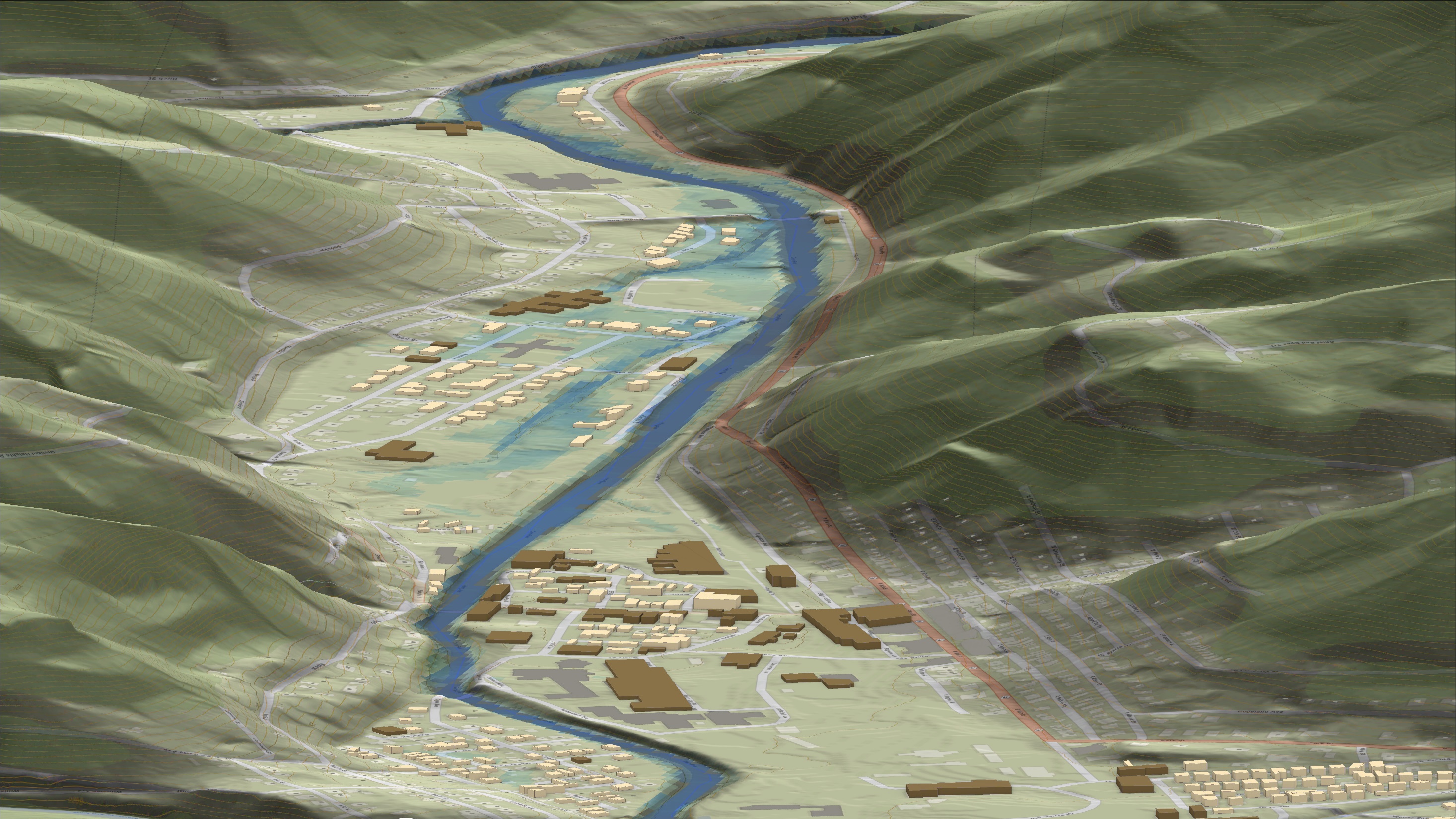 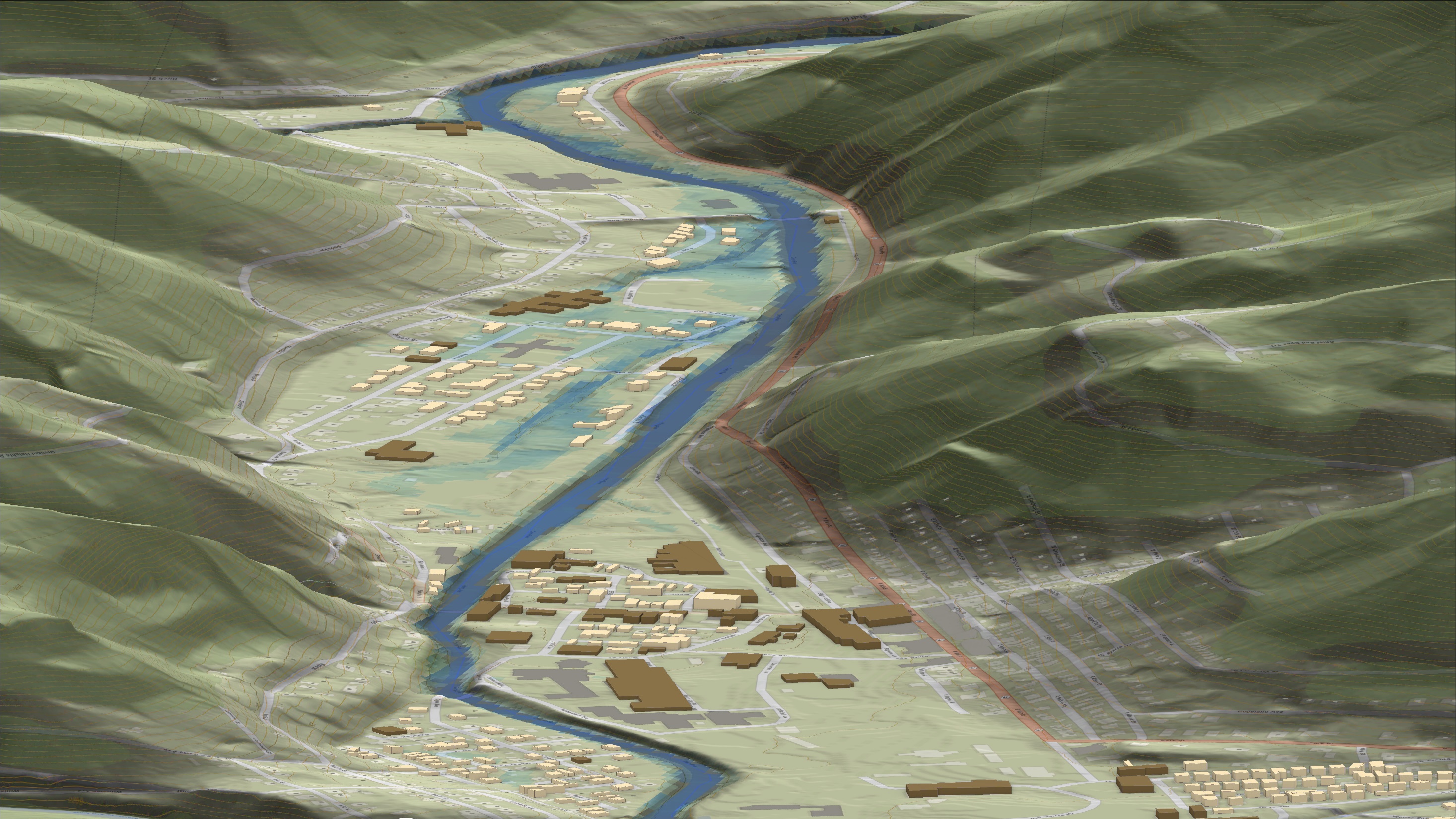 FEMA 10% Annual Chance (10-year)
Richwood, WV
0.1 ft.


FLOOD DEPTH
11.8 ft.
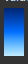 Cherry River
7% of Richwood is in the 10% Annual Flood Chance
96% probability of flooding at least once over 30 years
Residential
Non-Residential
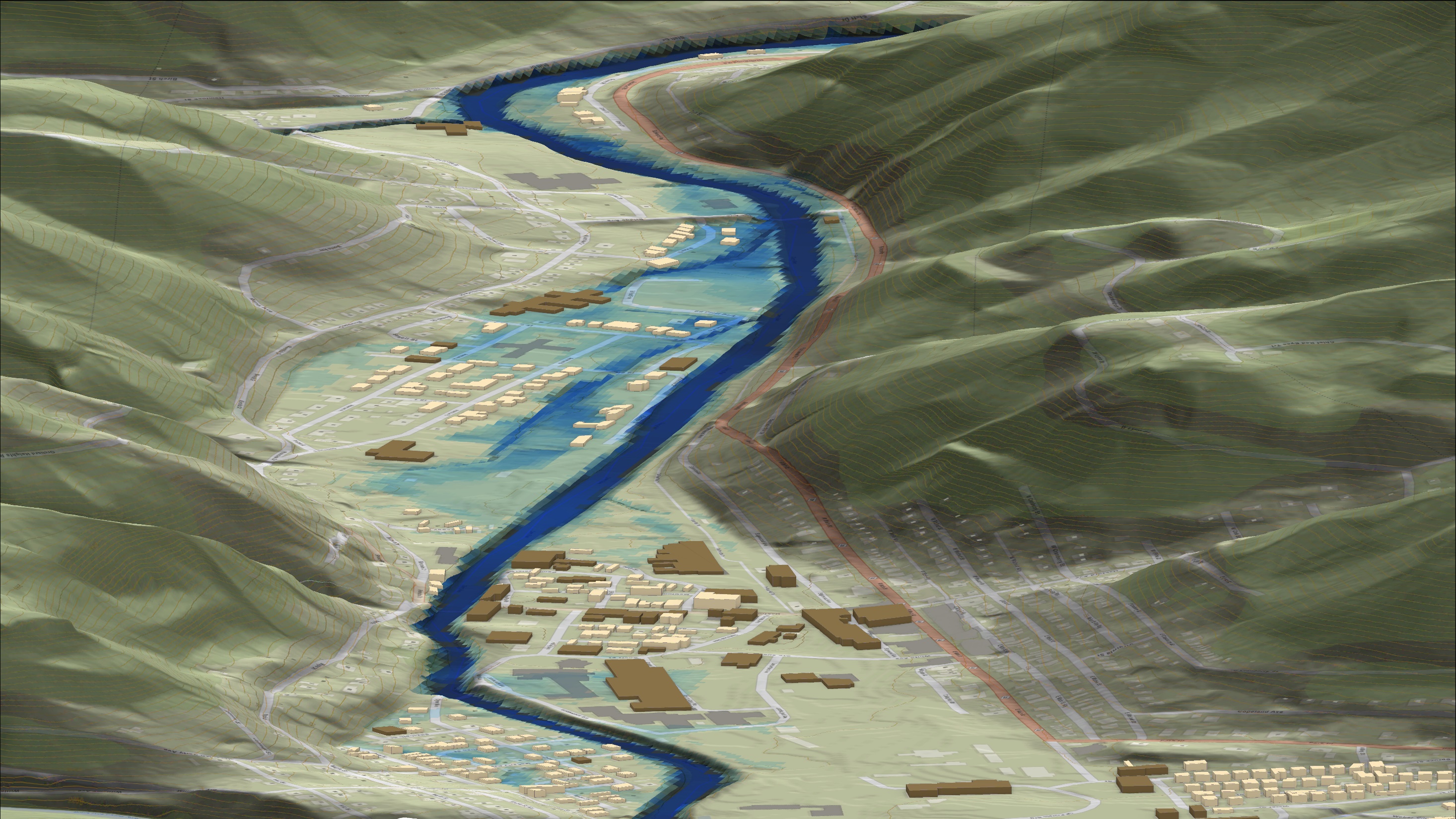 FEMA 4% Annual Chance (25-year)
Richwood, WV
0.1 ft.


FLOOD DEPTH
14.7 ft.
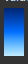 Cherry River
11% of Richwood is in the 4% Annual Flood Chance
71% probability of flooding at least once over 30 years
Residential
Non-Residential
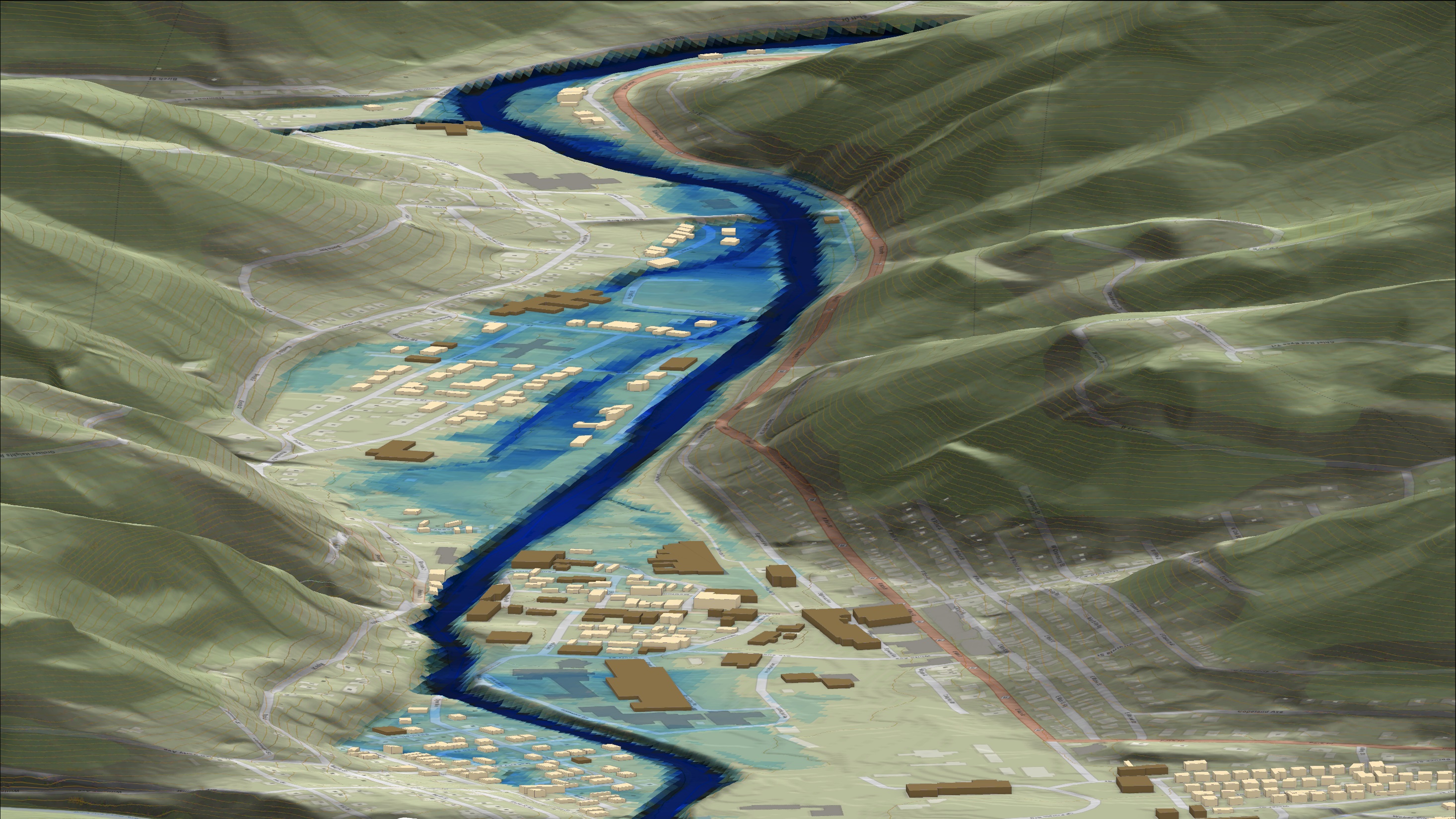 FEMA 2% Annual Chance (50-year)
Richwood, WV
0.1 ft.


FLOOD DEPTH
17.3 ft.
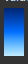 Cherry River
16% of Richwood is in the 2% Annual Flood Chance
45% probability of flooding at least once over 30 years
Residential
Non-Residential
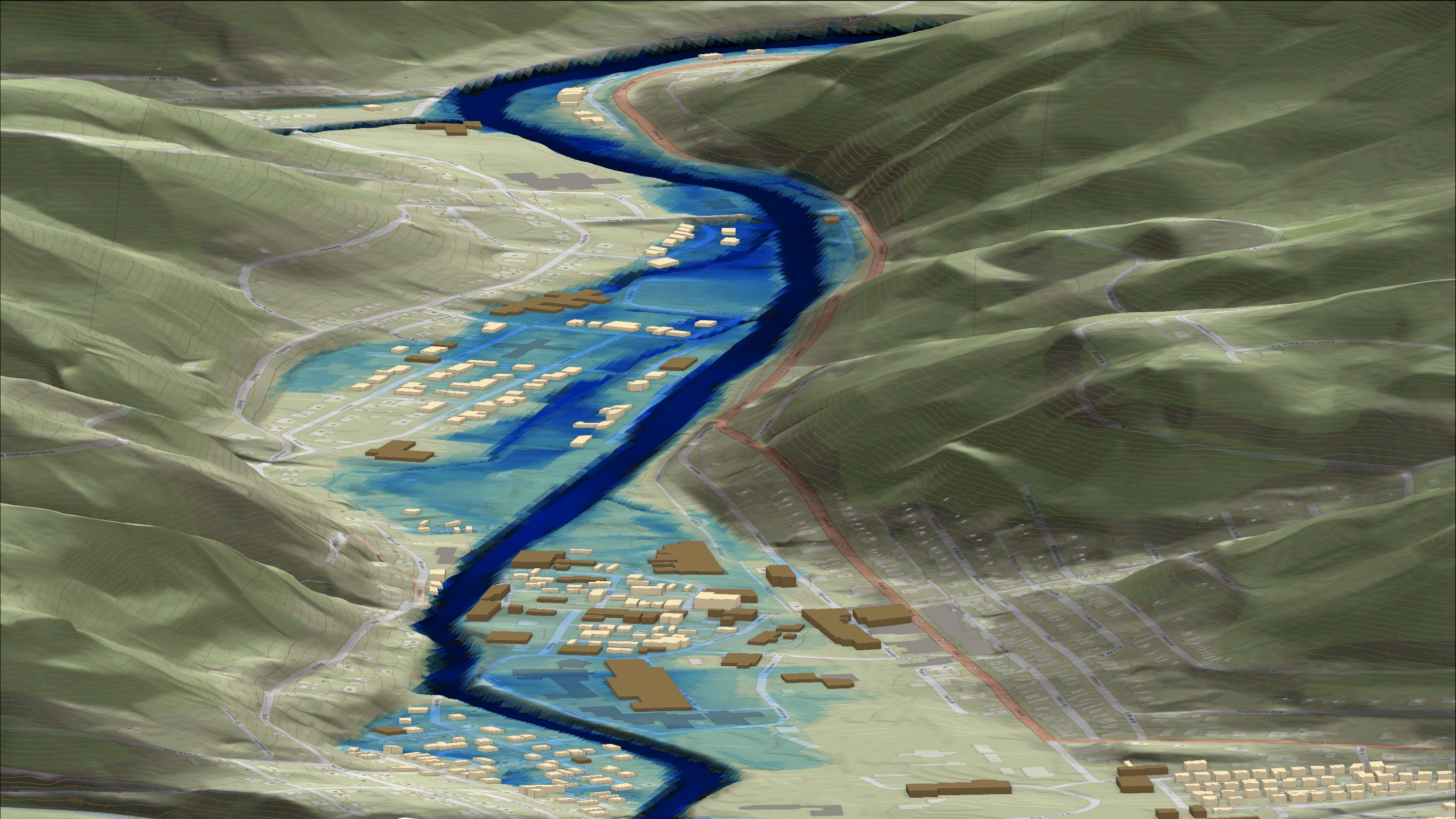 FEMA 1% Annual Chance (100-year)
Richwood, WV
0.1 ft.


FLOOD DEPTH
17.9 ft.
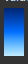 Cherry River
18% of Richwood is in the 1% Annual Flood Chance
26% probability of flooding at least once over 30 years
Residential
Non-Residential
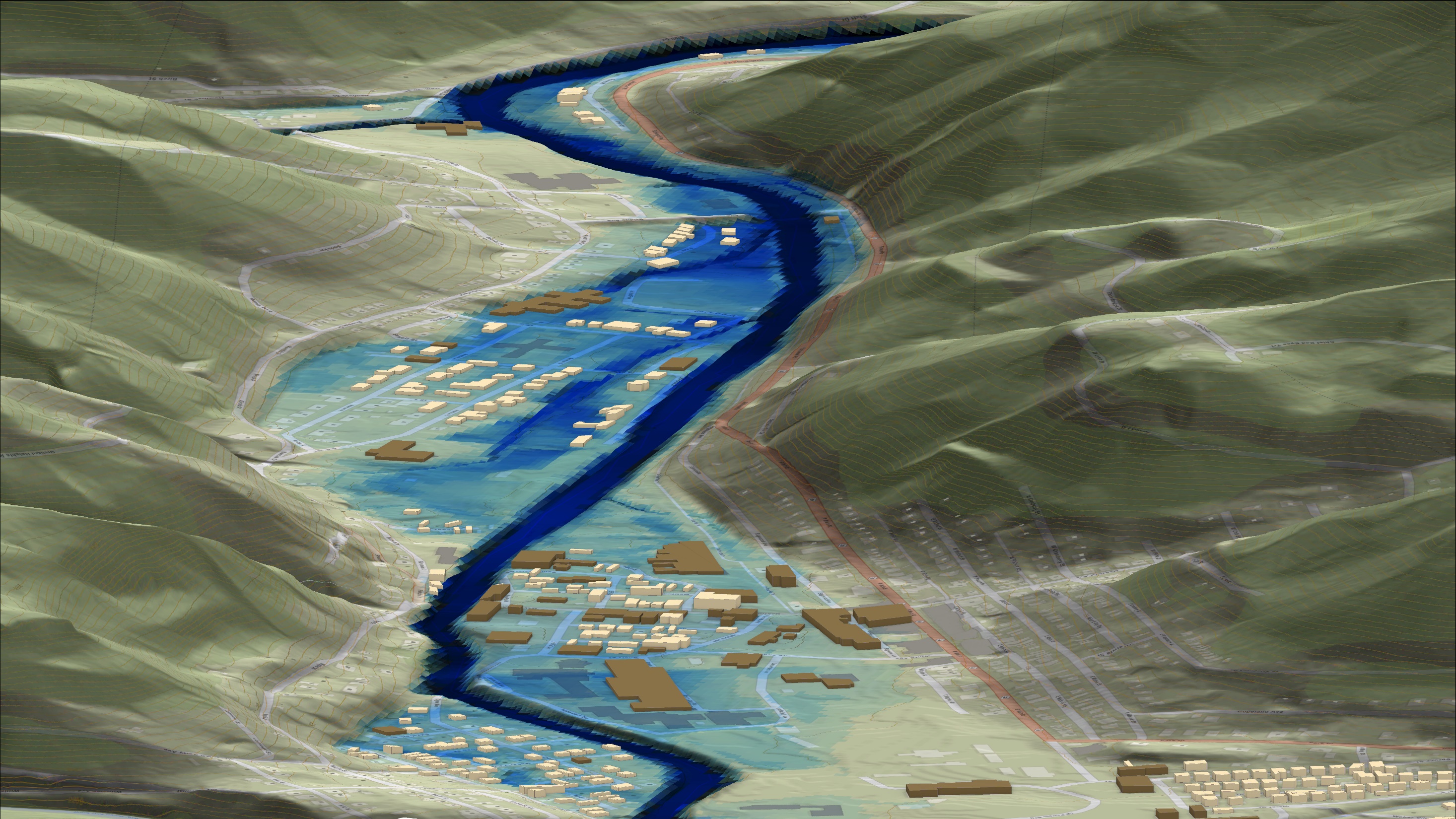 FEMA 1%+ Annual Chance (100-year)
Richwood, WV
Climate
Change
0.1 ft.


FLOOD DEPTH
26.7 ft.
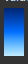 Cherry River
22% of Richwood is in the 1%+ Annual Flood Chance
26% probability of flooding at least once over 30 years
Residential
Non-Residential
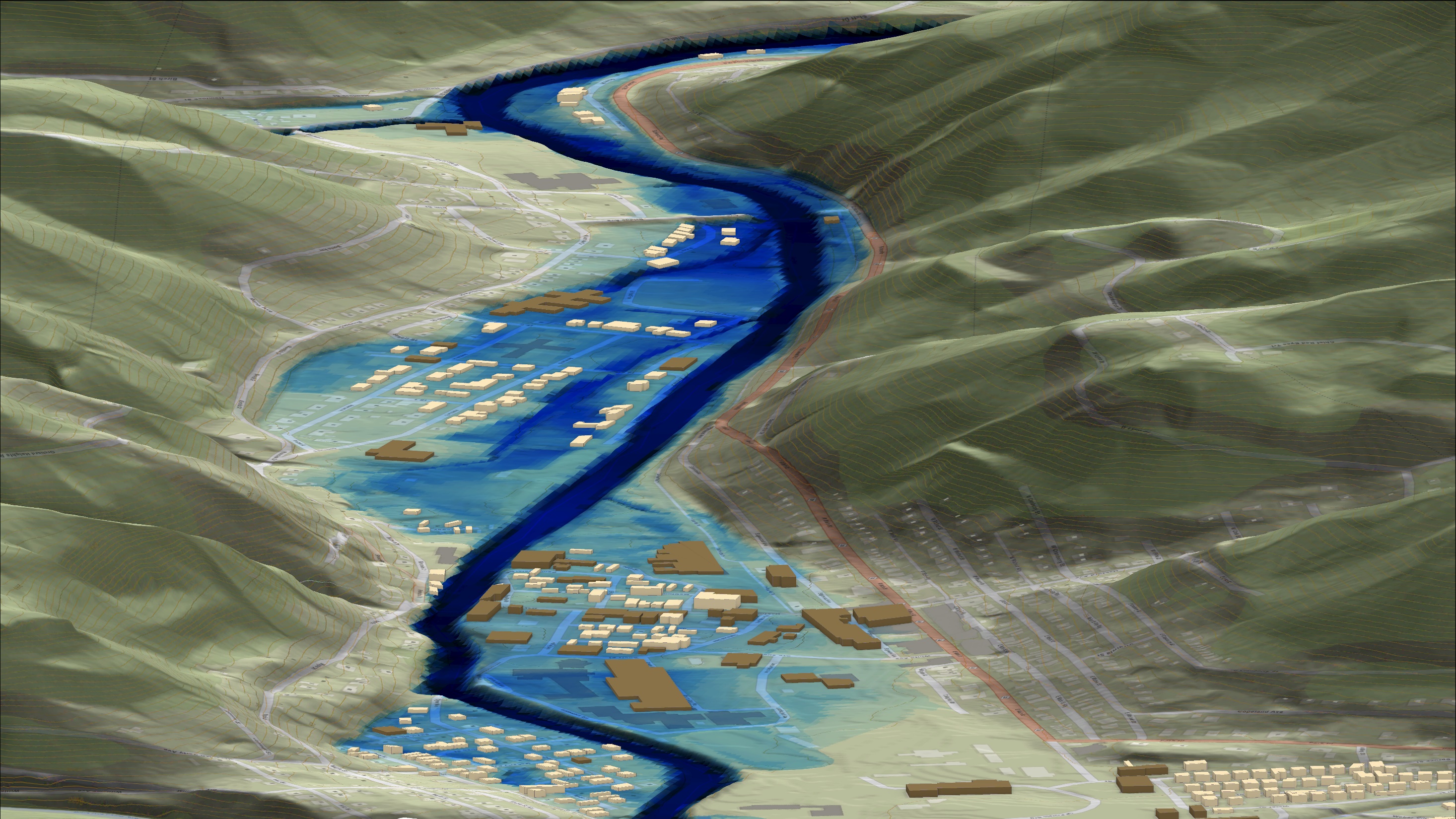 FEMA 0.2% Annual Chance (500-year)
Richwood, WV
0.1 ft.


FLOOD DEPTH
28.6 ft.
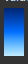 Cherry River
22% of Richwood is in the 0.2% Annual Flood Chance
6% probability of flooding at least once over 30 years
Residential
Non-Residential
Camden-on-Gauley
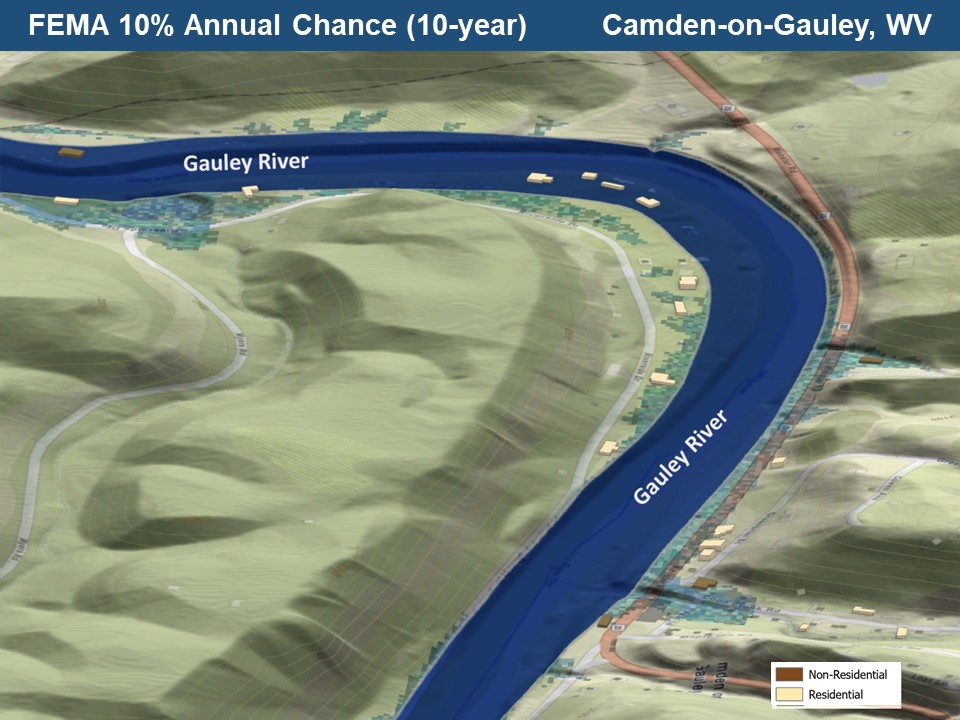 Camden-on-Gauley, WV
FEMA 10% Annual Chance (10-year)
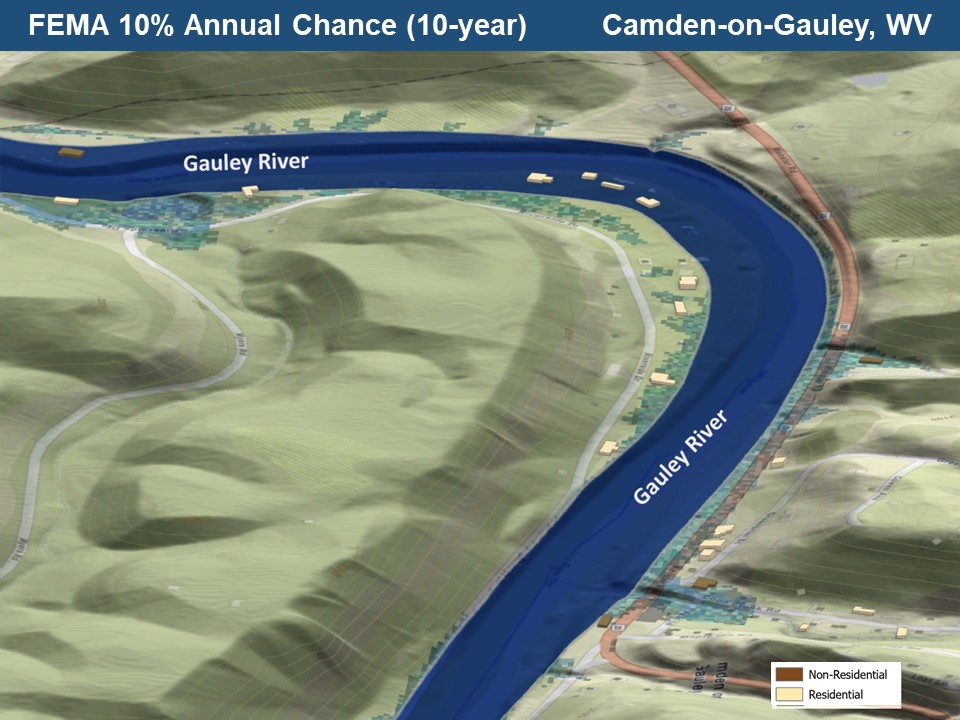 0.1 ft.


FLOOD DEPTH
22.1 ft.
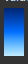 10% of Camden is in the 10% Annual Flood Chance
96% probability of flooding at least once over 30 years
Residential
Non-Residential
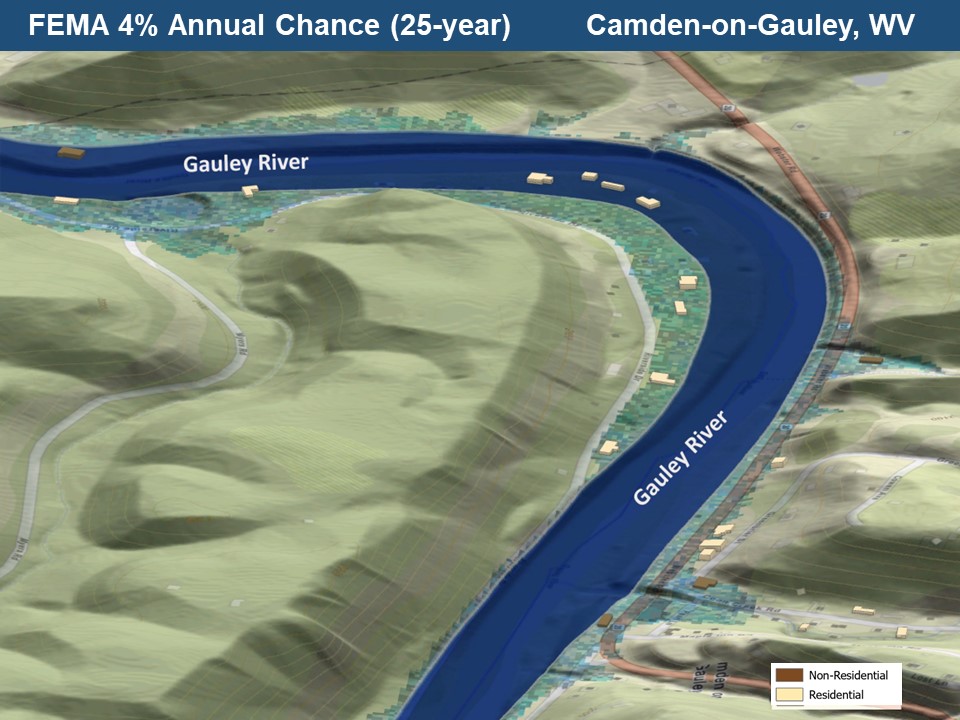 Camden-on-Gauley, WV
FEMA 4% Annual Chance (25-year)
0.1 ft.


FLOOD DEPTH
25.3 ft.
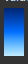 12% of Camden is in the 4% Annual Flood Chance
71% probability of flooding at least once over 30 years
Residential
Non-Residential
Camden-on-Gauley, WV
FEMA 2% Annual Chance (50-year)
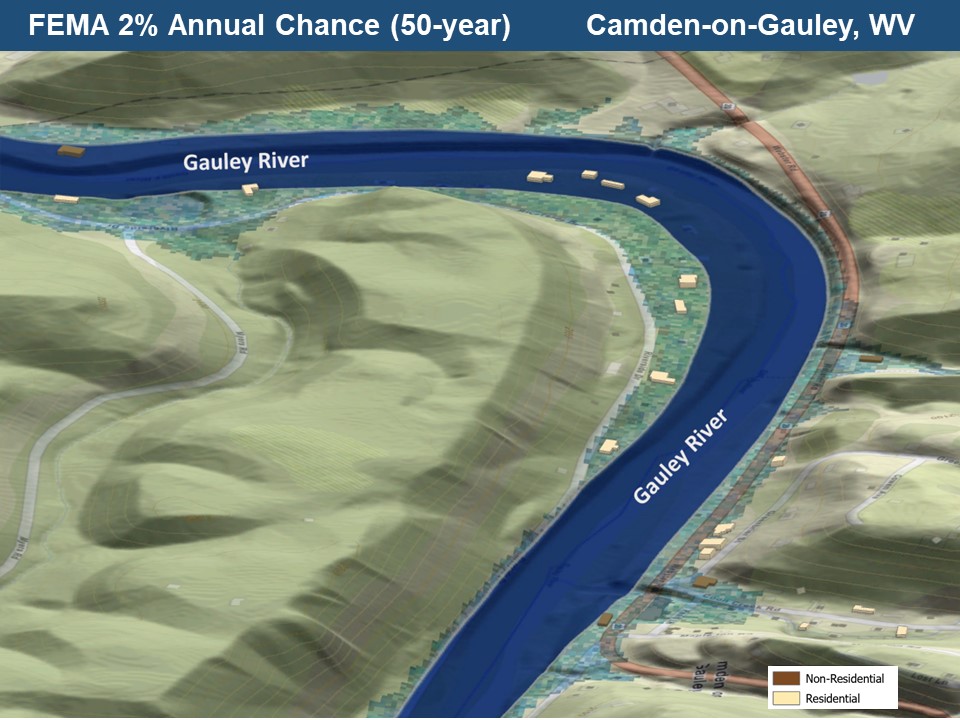 0.1 ft.


FLOOD DEPTH
27.3 ft.
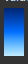 12% of Camden is in the 2% Annual Flood Chance
45% probability of flooding at least once over 30 years
Residential
Non-Residential
Camden-on-Gauley, WV
FEMA 1% Annual Chance (100-year)
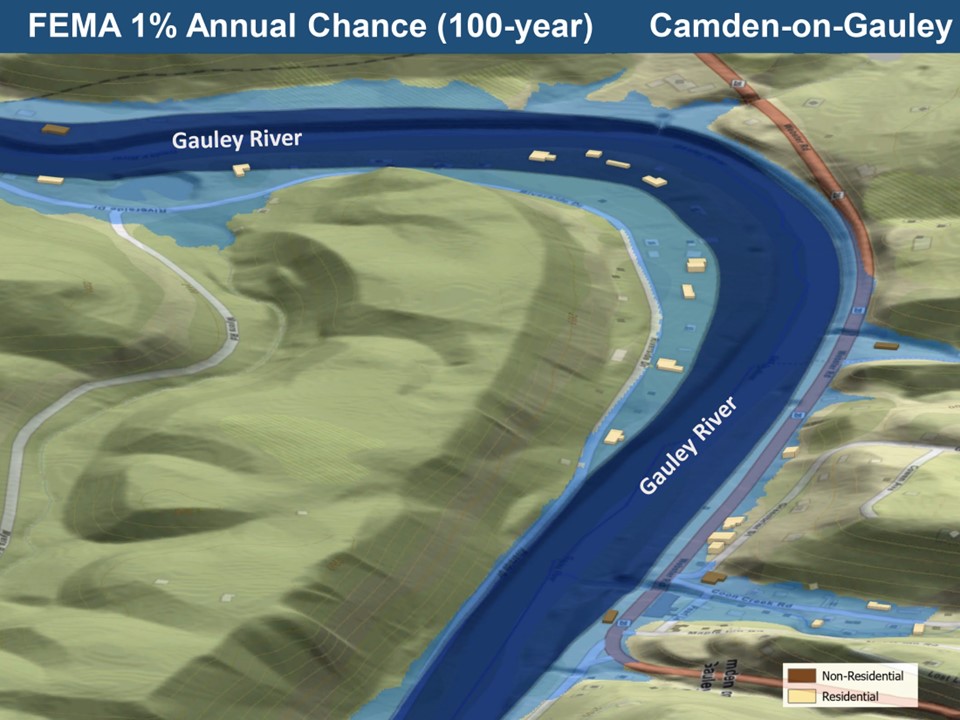 0.1 ft.


FLOOD DEPTH
29.3 ft.
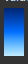 14% of Camden is in the 1% Annual Flood Chance
26% probability of flooding at least once over 30 years
Residential
Non-Residential
Camden-on-Gauley, WV
FEMA 1+% Annual Chance (100-year)
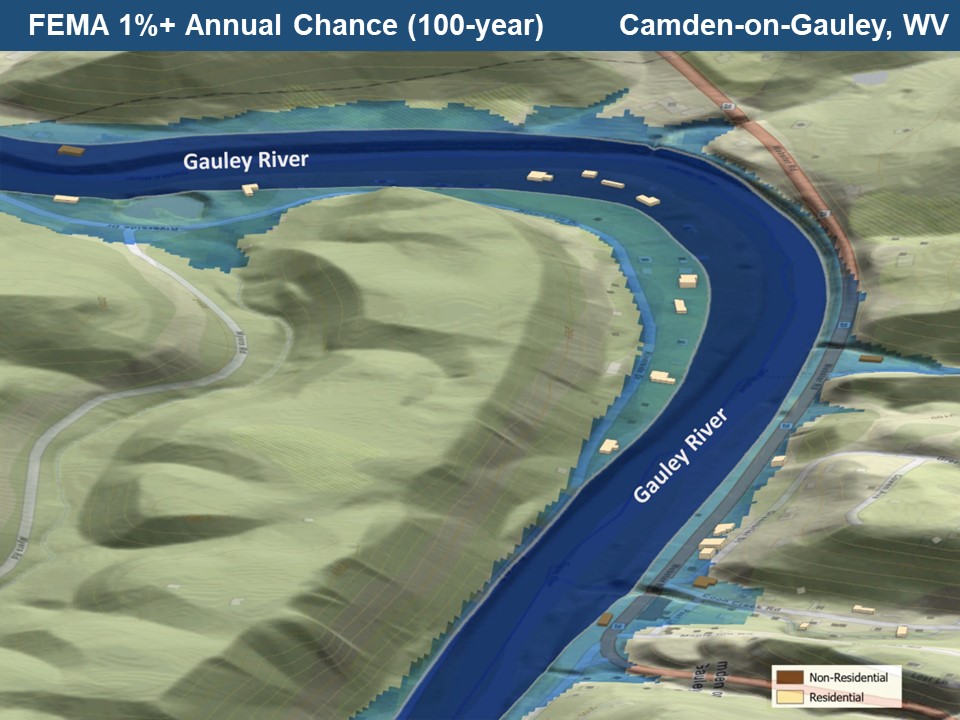 Climate
Change
0.1 ft.


FLOOD DEPTH
31.5 ft.
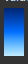 13% of Camden is in the 1%+ Annual Flood Chance
26% probability of flooding at least once over 30 years
Residential
Non-Residential
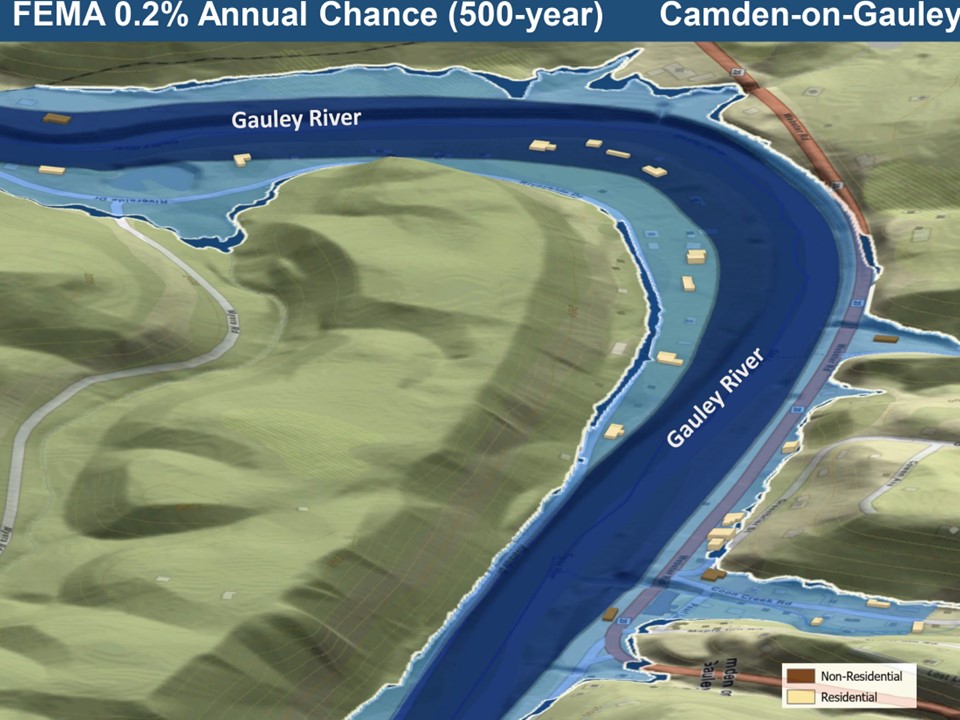 Camden-on-Gauley, WV
FEMA 0.2% Annual Chance (500-year)
0.1 ft.


FLOOD DEPTH
32.5 ft.
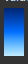 15% of Camden is in the 0.2% Annual Flood Chance
6% probability of flooding at least once over 30 years
Residential
Non-Residential
Percentage of Area
* The 1-percent-plus flood elevation is defined as a flood elevation derived by using discharges that are at the upper 84-percent confidence limit as calculated in the gage analysis for the 1- percent-annual-chance event for the Flood Risk Project (FEMA, 2019)